NEW RESULTS ON STERILE NEUTRINO OSCILLATIONS FROM MINOS+
Jacob Todd
on behalf of the MINOS+ Collaboration






5 May 2017
Joint Experimental-Theoretical Physics Seminar
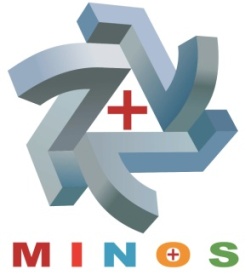 Outline
The MINOS+ Collaboration
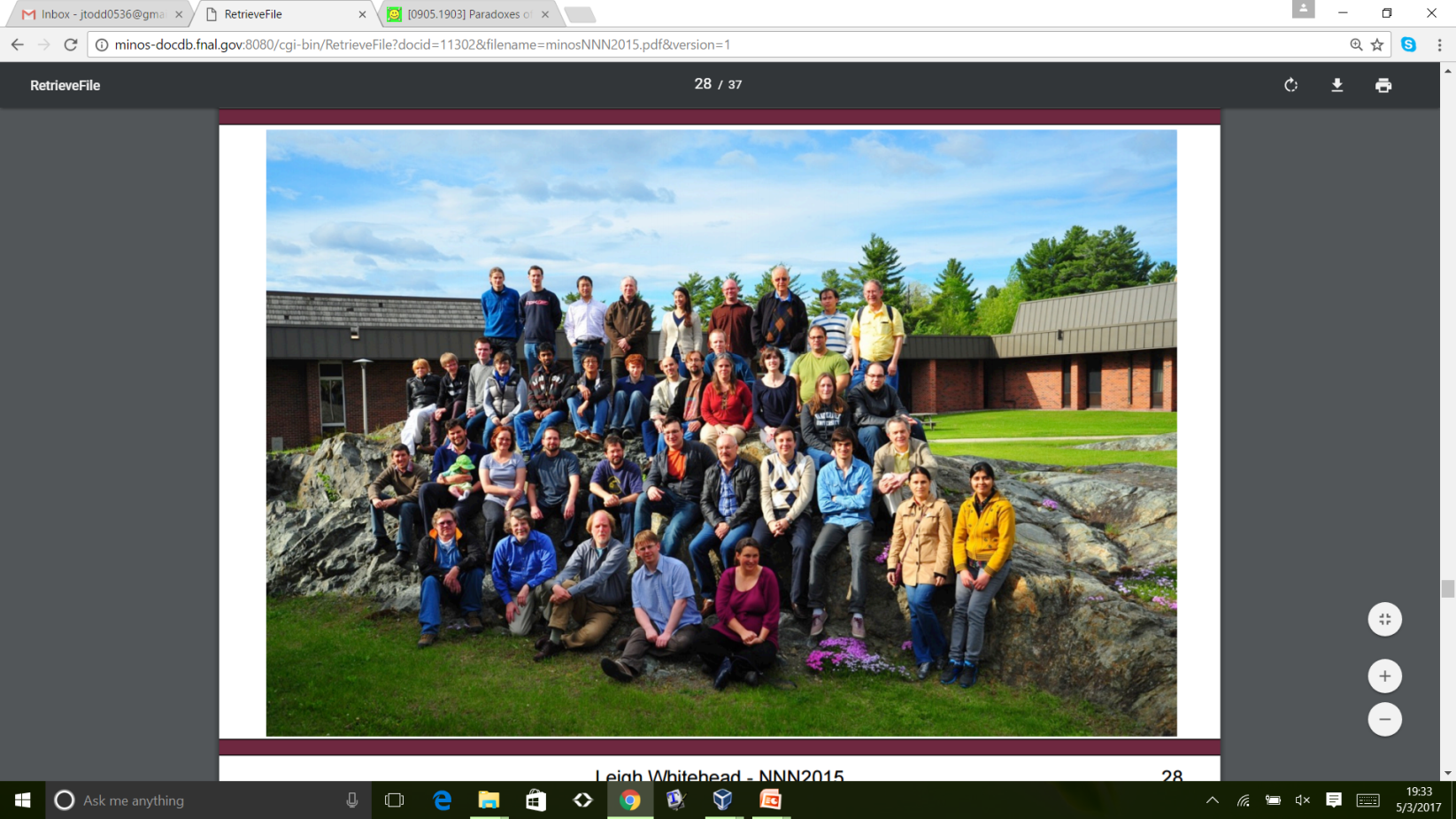 Neutrino Oscillations
Beyond Three Flavors?
MINOS & MINOS+
Searching for Sterile ν’s
An Improved Fit Paradigm
New Results!
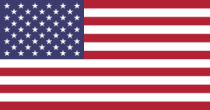 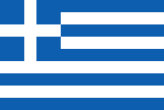 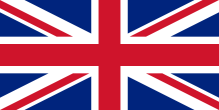 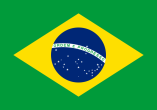 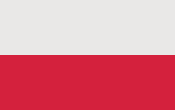 Argonne · Athens · Brookhaven · Caltech · Cambridge · Campinas · Cincinnati · Fermilab · Goiás · Harvard · Holy Cross · Houston · IIT · Indiana · Iowa State · Lancaster · Manchester · Minnesota-Twin Cities · Minnesota-Duluth · Otterbein · Oxford · Pittsburgh · Rutherford · São Paulo · South Carolina · Stanford · Sussex · Texas A&M · Texas-Austin · Tufts · UCL · Warsaw · William & Mary
Jacob Todd - University of Cincinnati
2
Neutrino Oscillations
Jacob Todd - University of Cincinnati
3
Neutrino Oscillations – Observed!
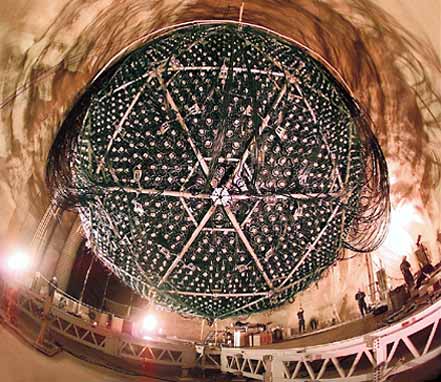 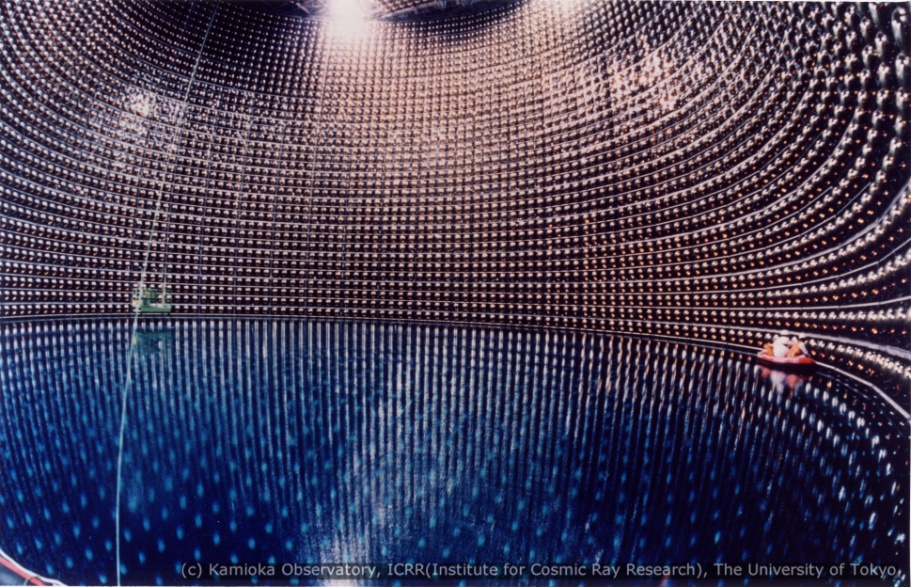 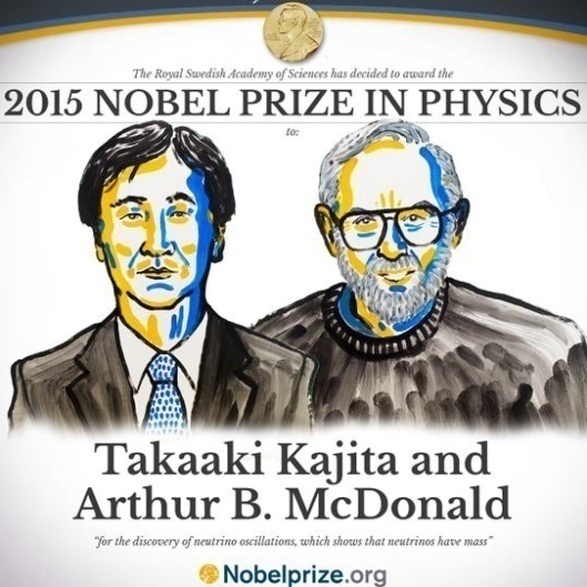 Super-Kamiokande (Super-K)
Search for νμ produced in atmosphere by cosmic rays
Deficit of upward going compared to downward going νμ

Sudbury Neutrino Observatory (SNO)
Search for νe  produced in solar nuclear fusion
Deficit in expected νe flux with total number of neutrinos as expected
Jacob Todd - University of Cincinnati
4
Neutrino Oscillations
Each mass eigenstate propagates with a different velocity
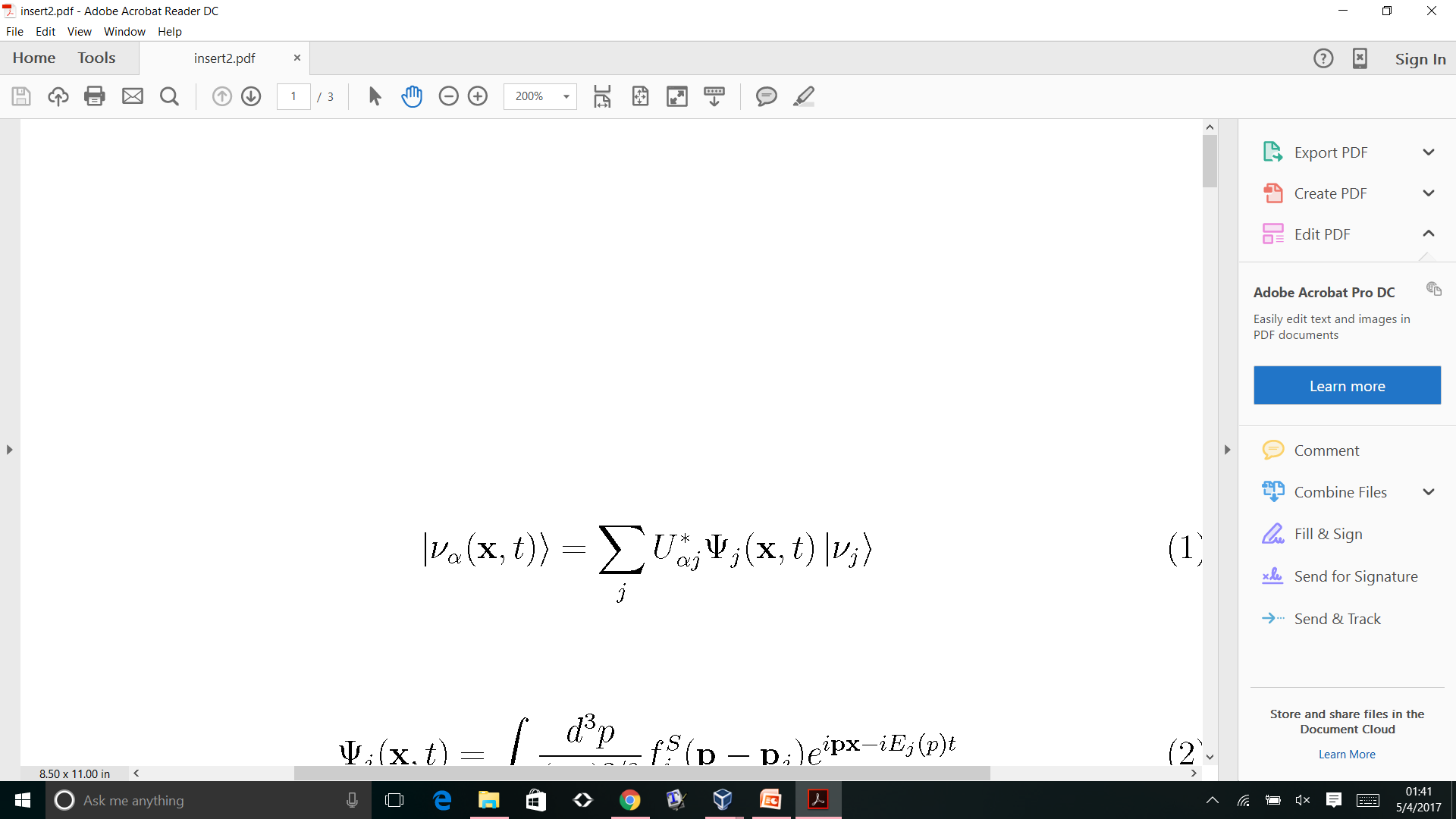 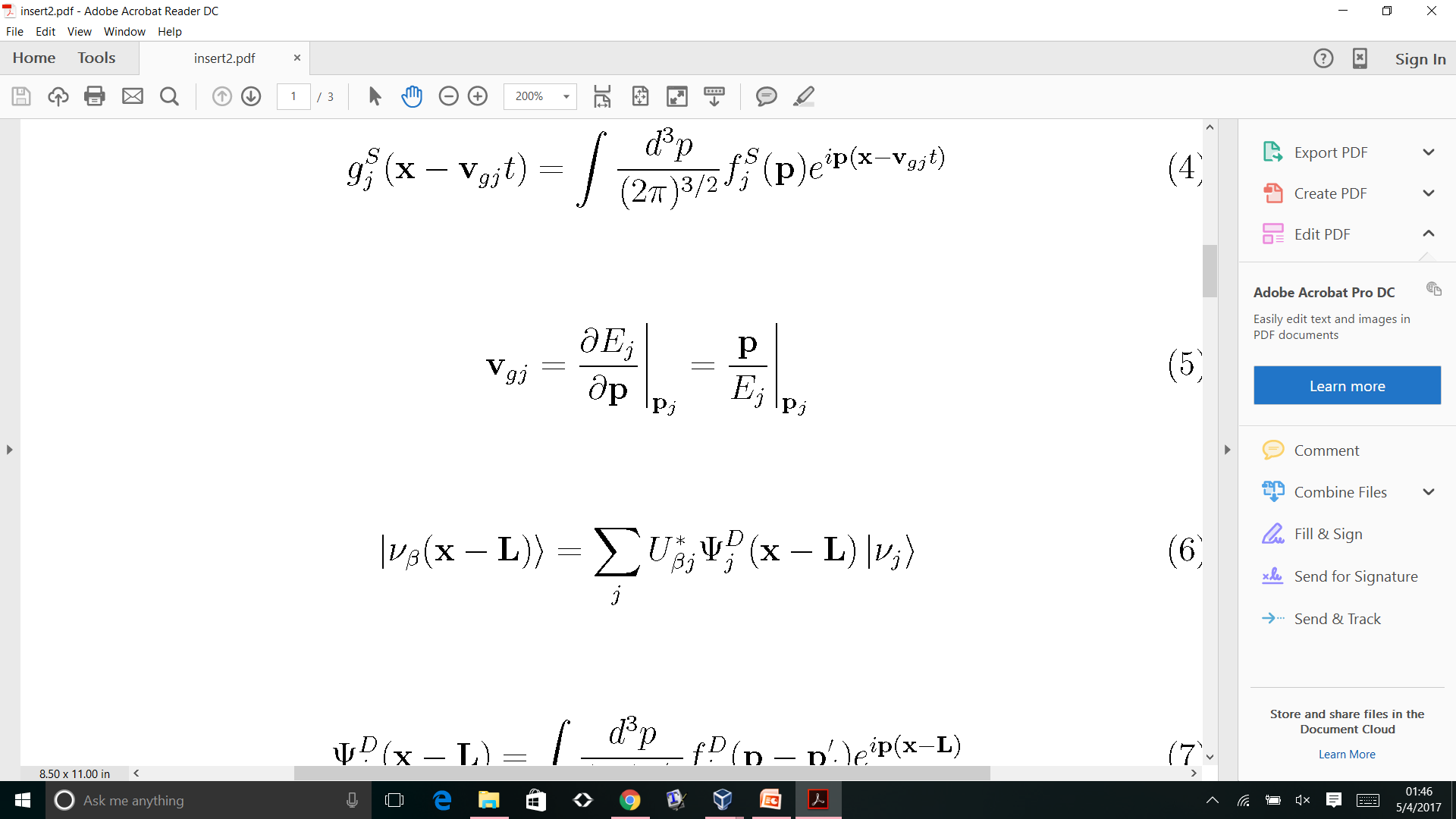 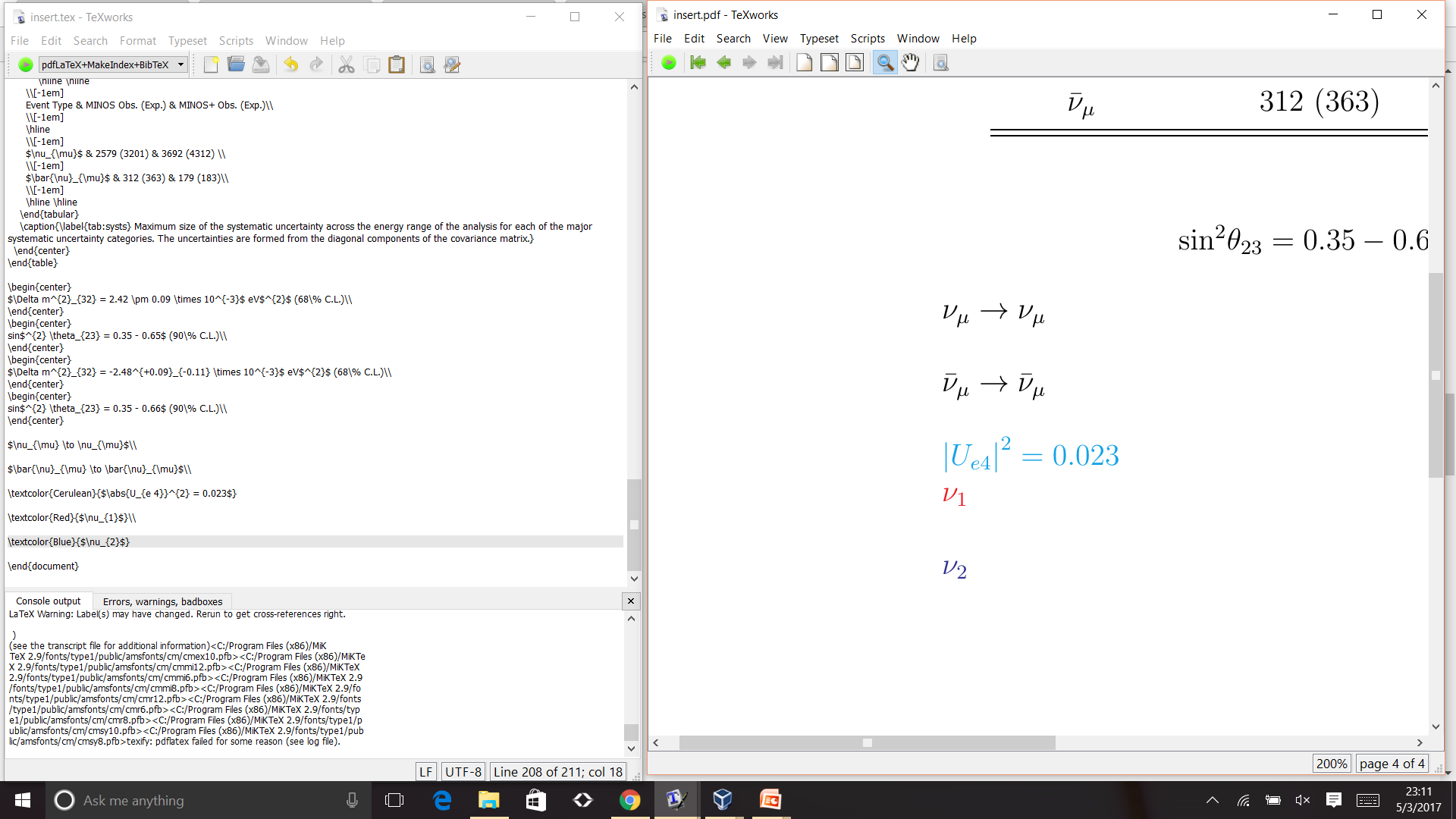 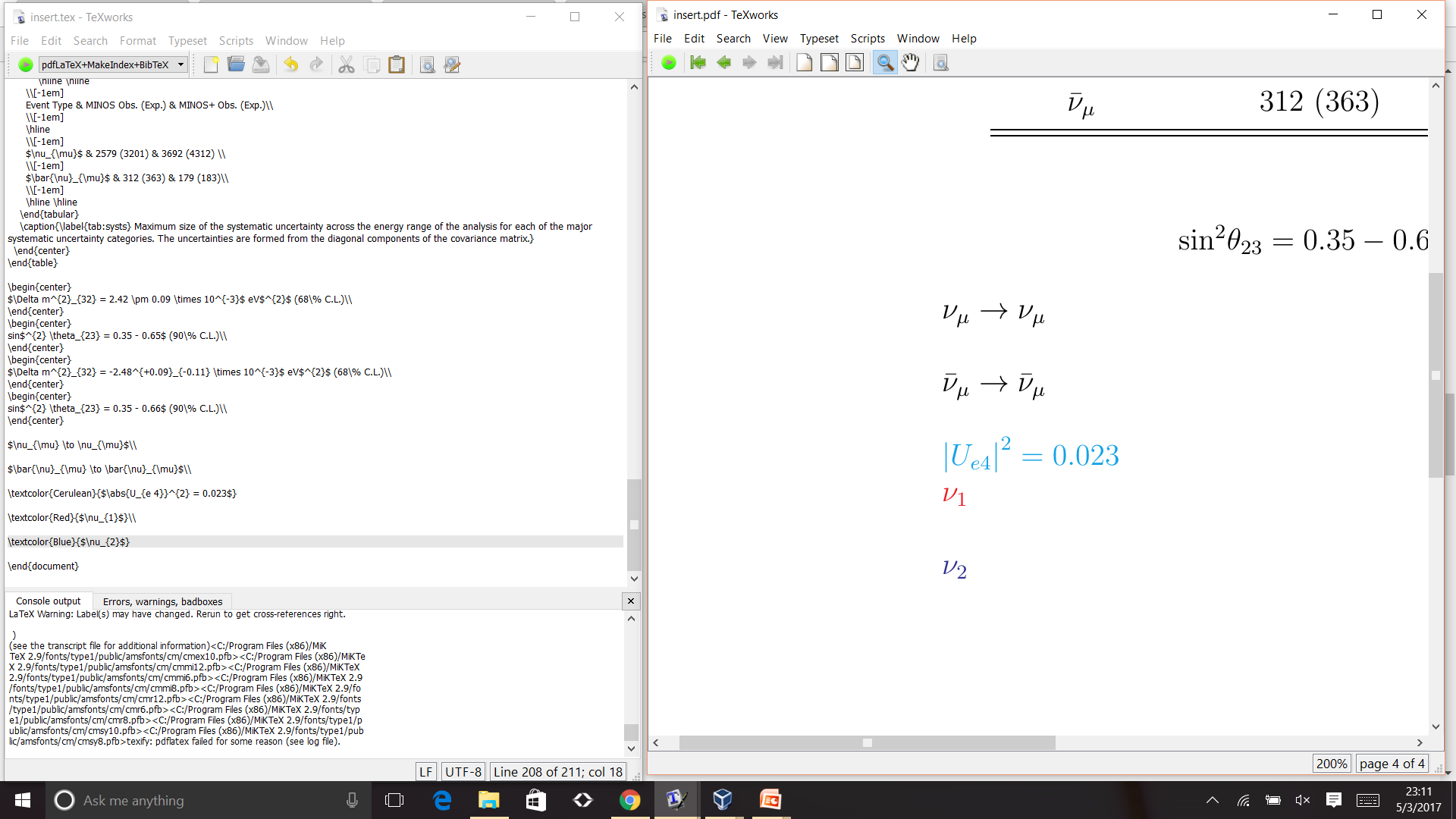 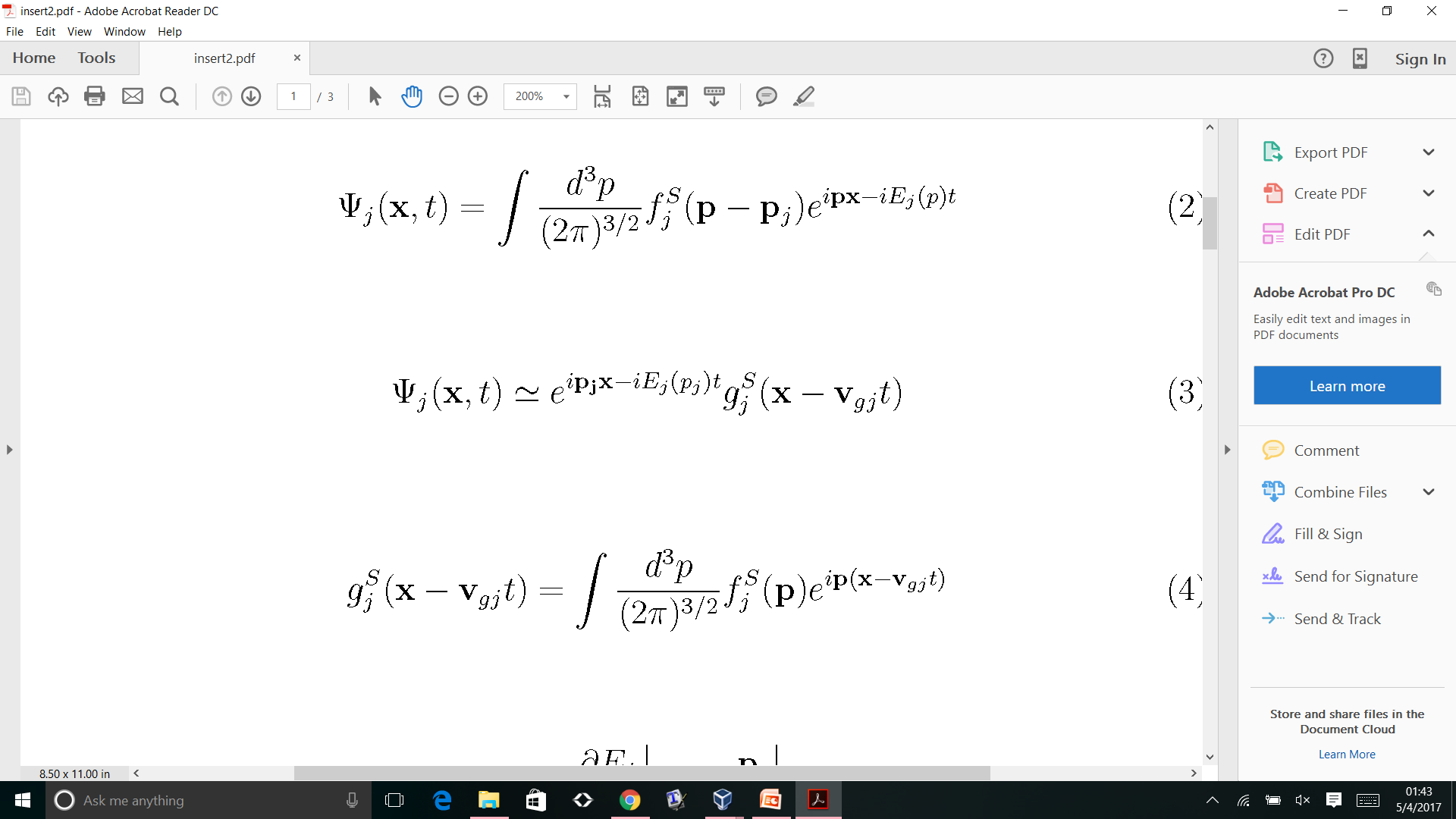 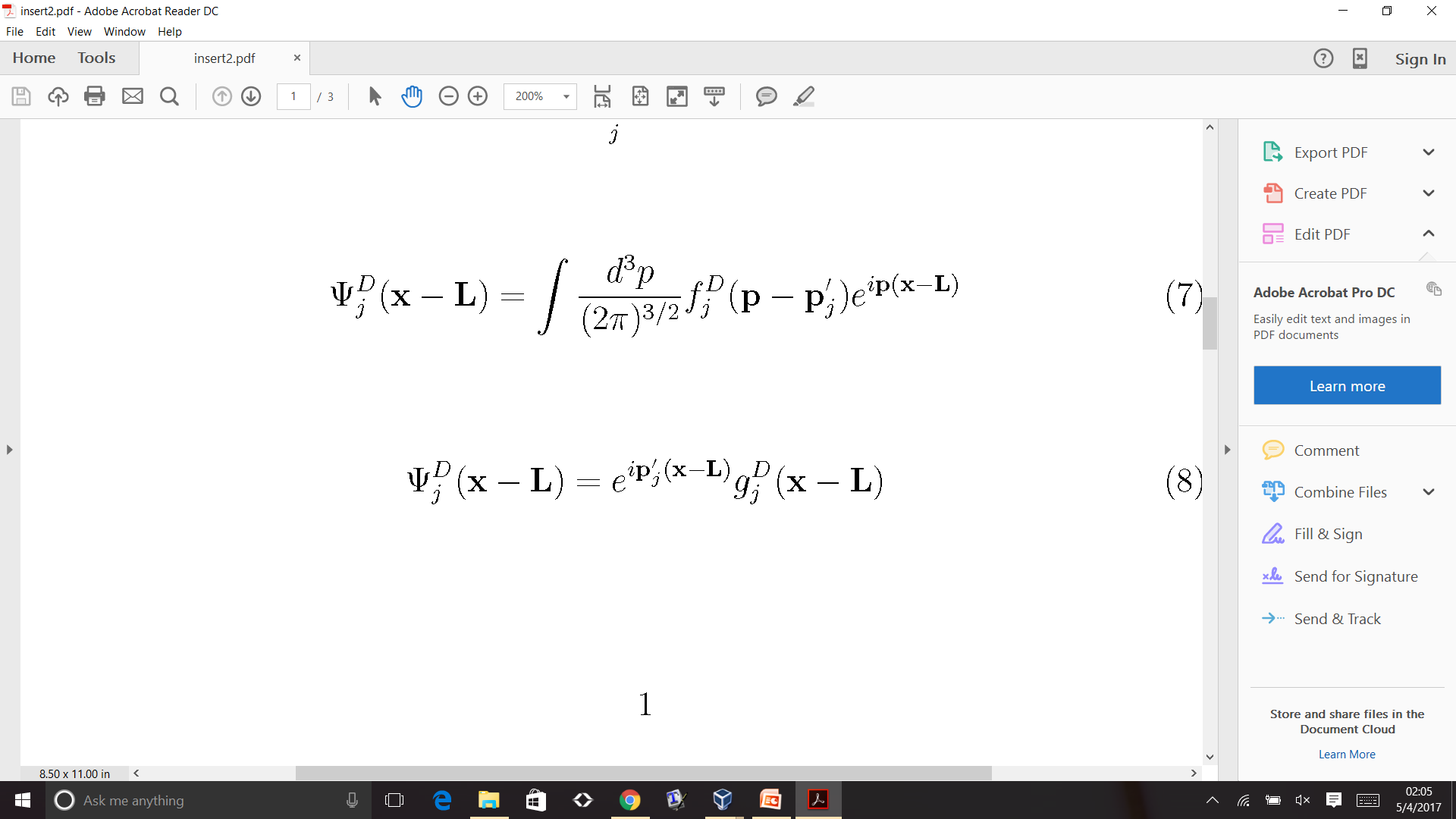 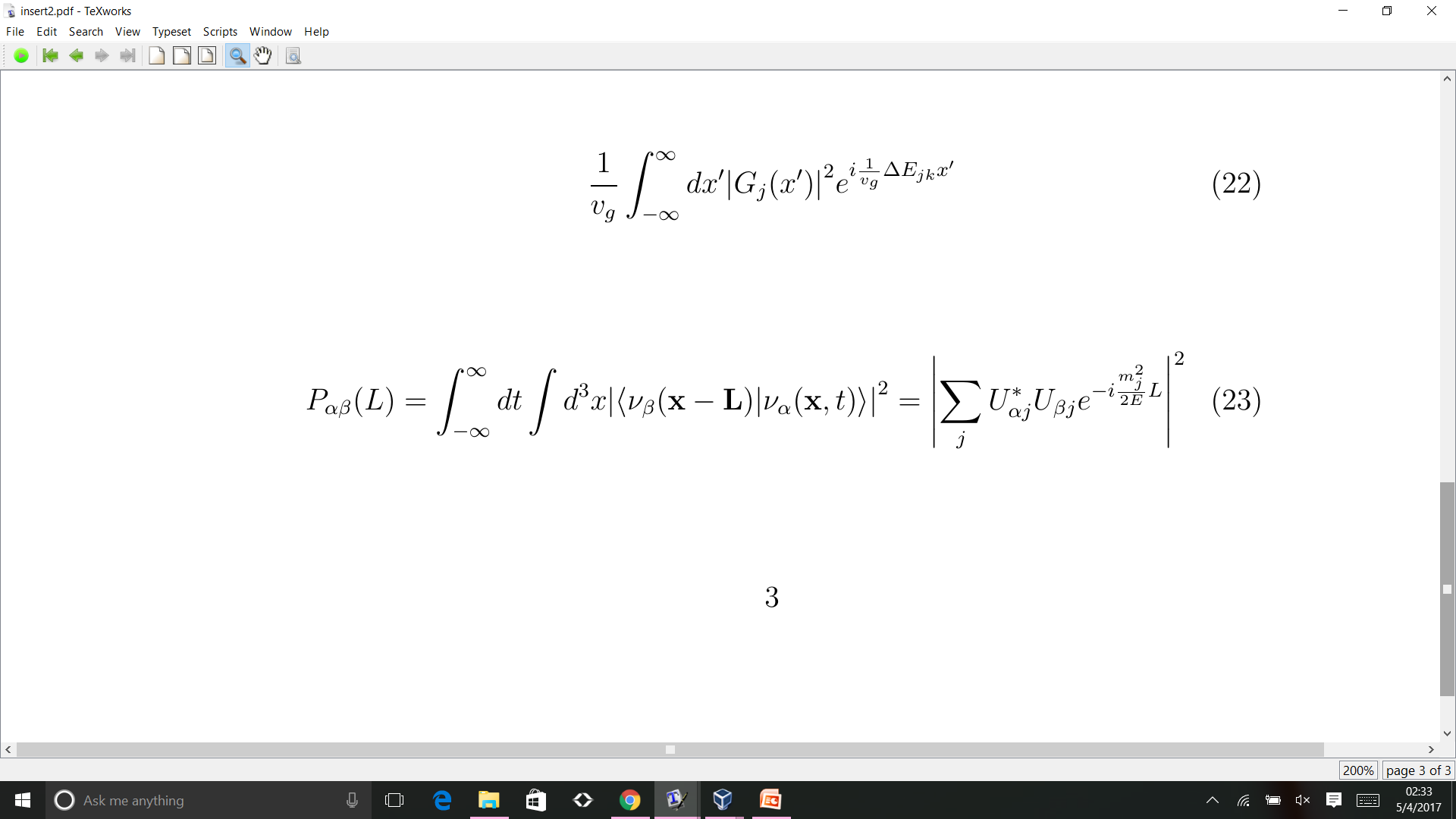 Probability of flavor change from α to β
Method due to: Akhmedov, E. and Smirnov A. Phys. Atom. Nucl. 72 (2009) 1363-1381.
Jacob Todd - University of Cincinnati
5
Neutrino Oscillations - Formalism
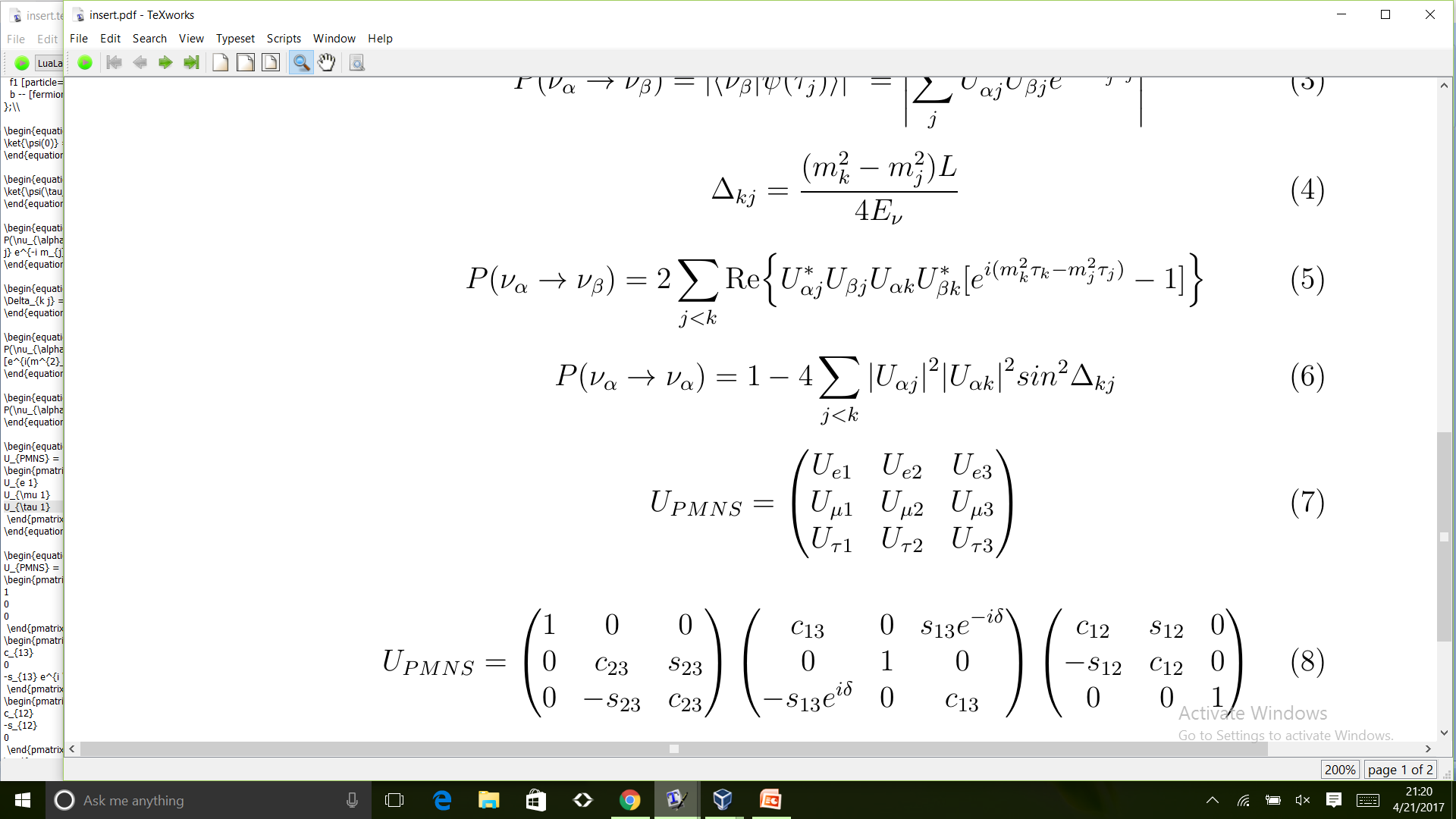 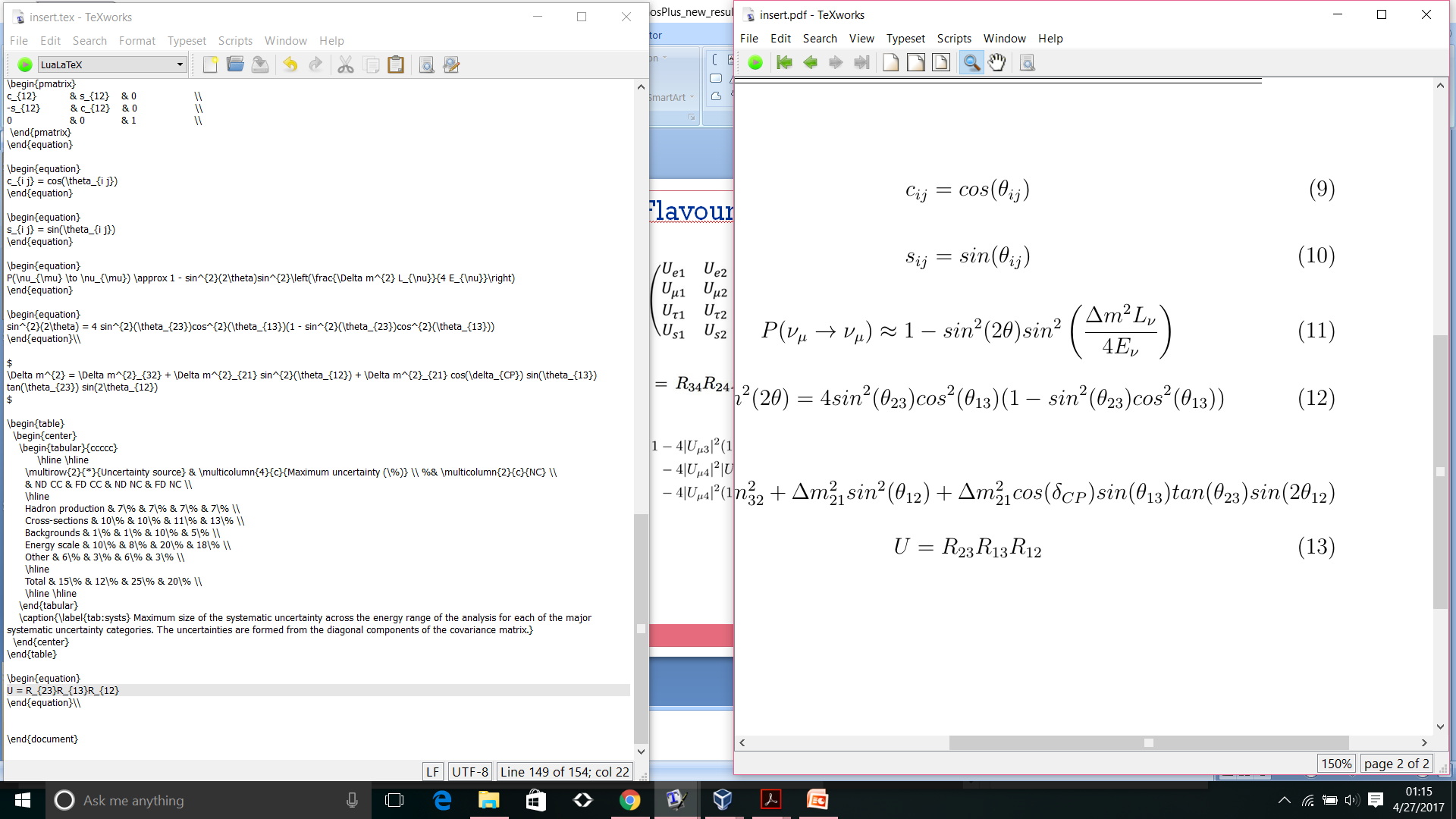 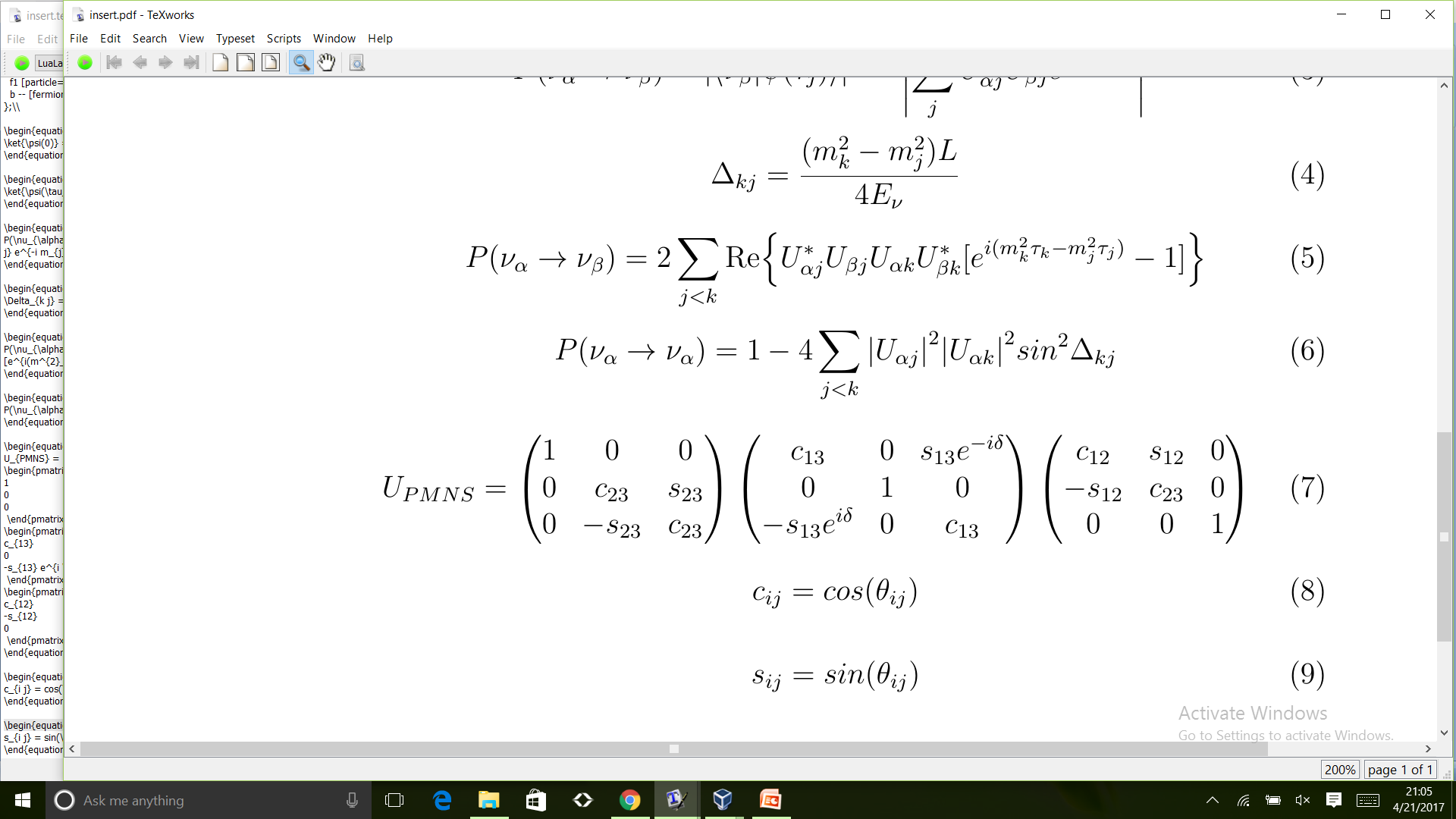 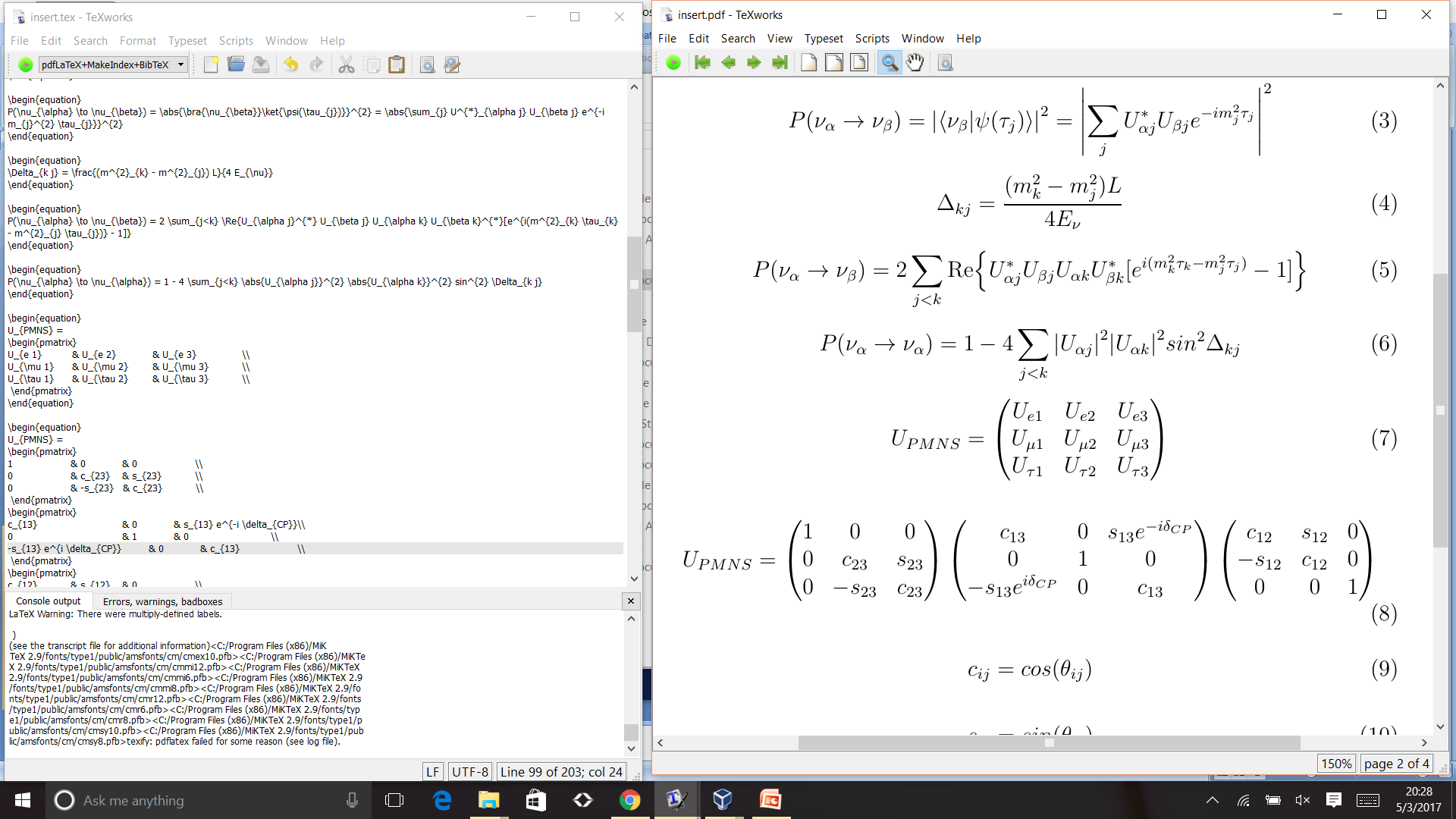 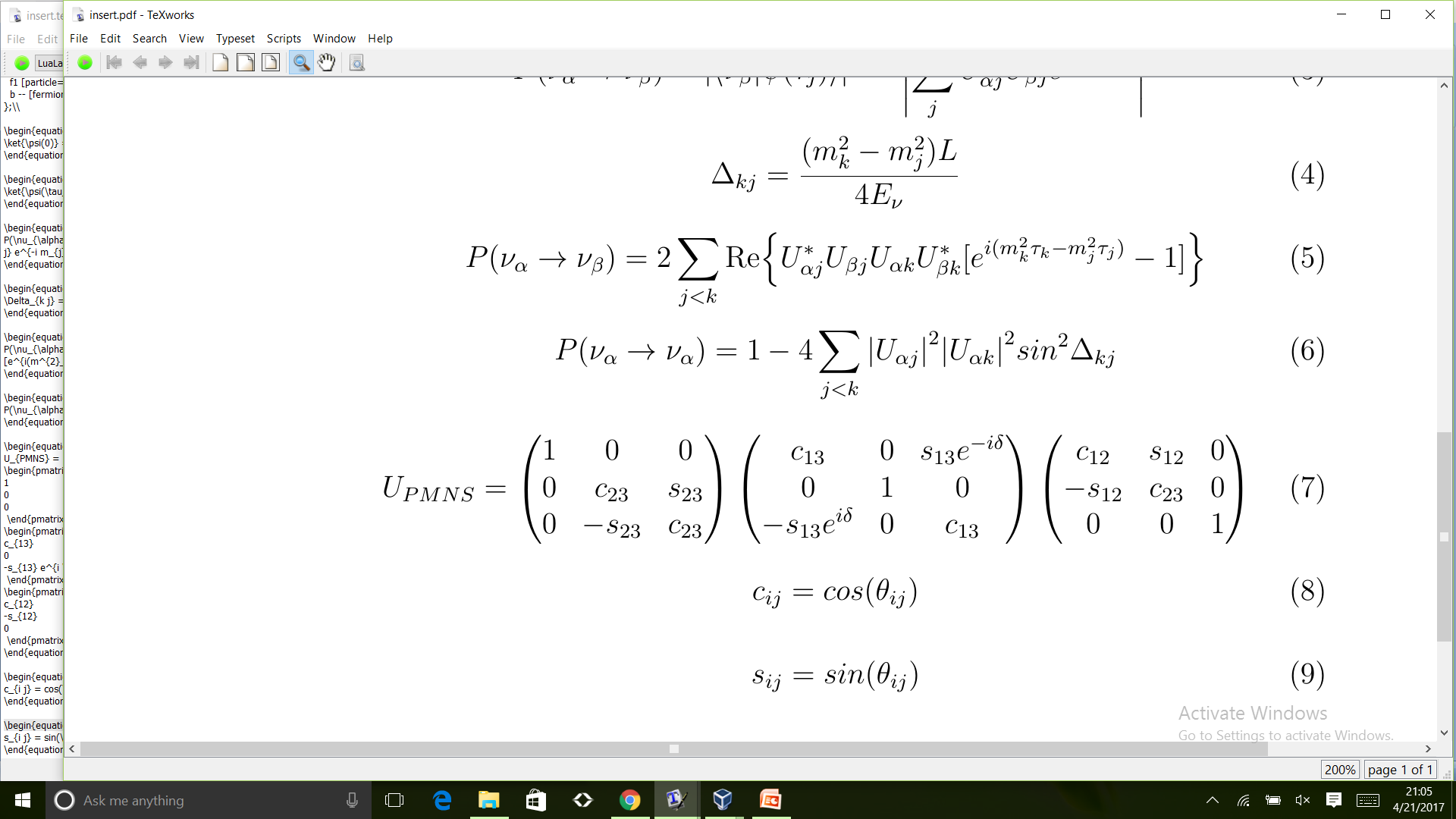 Amplitude of oscillations – depends on {θ23, θ13, θ12, δCP}
Oscillations
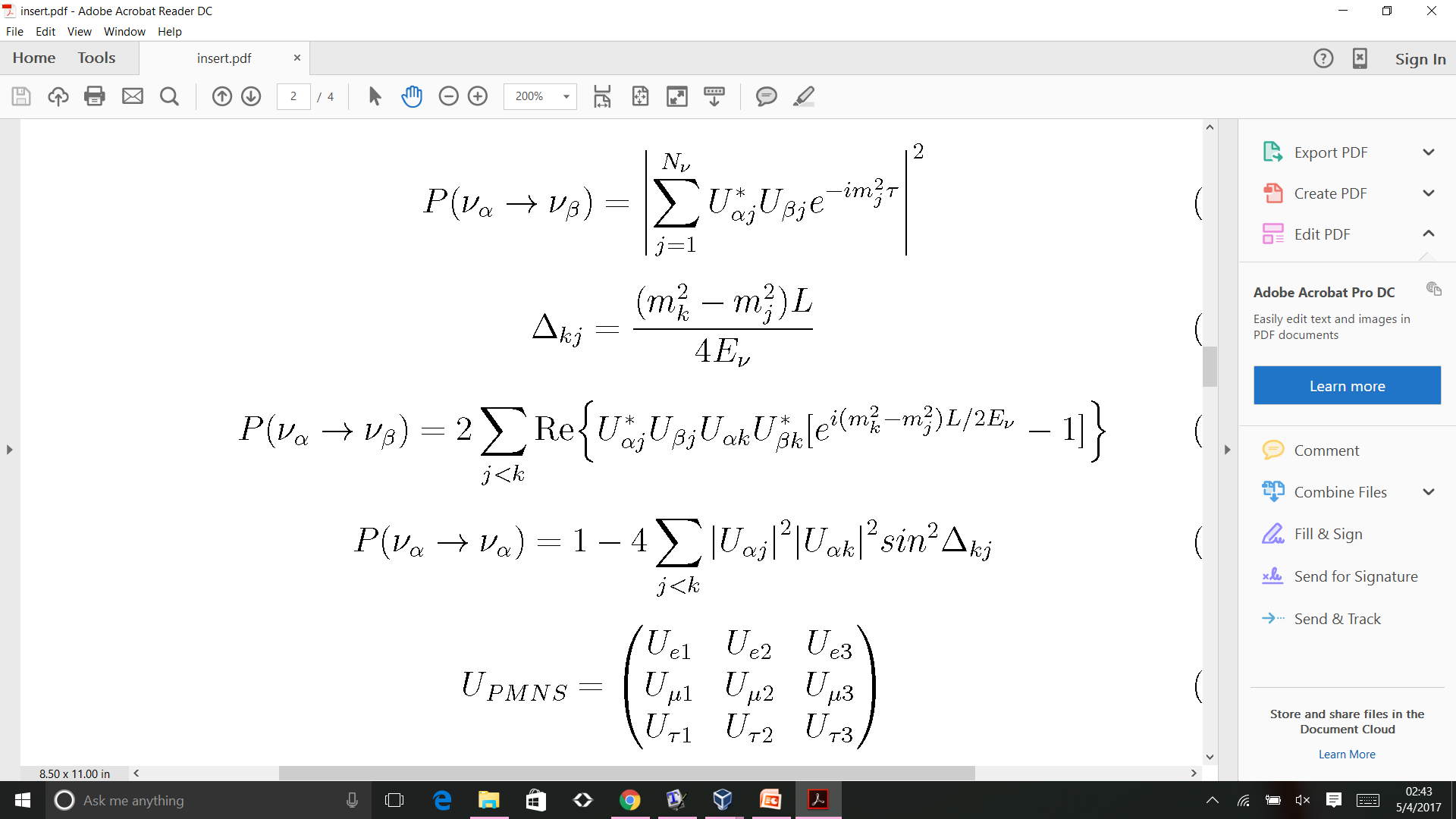 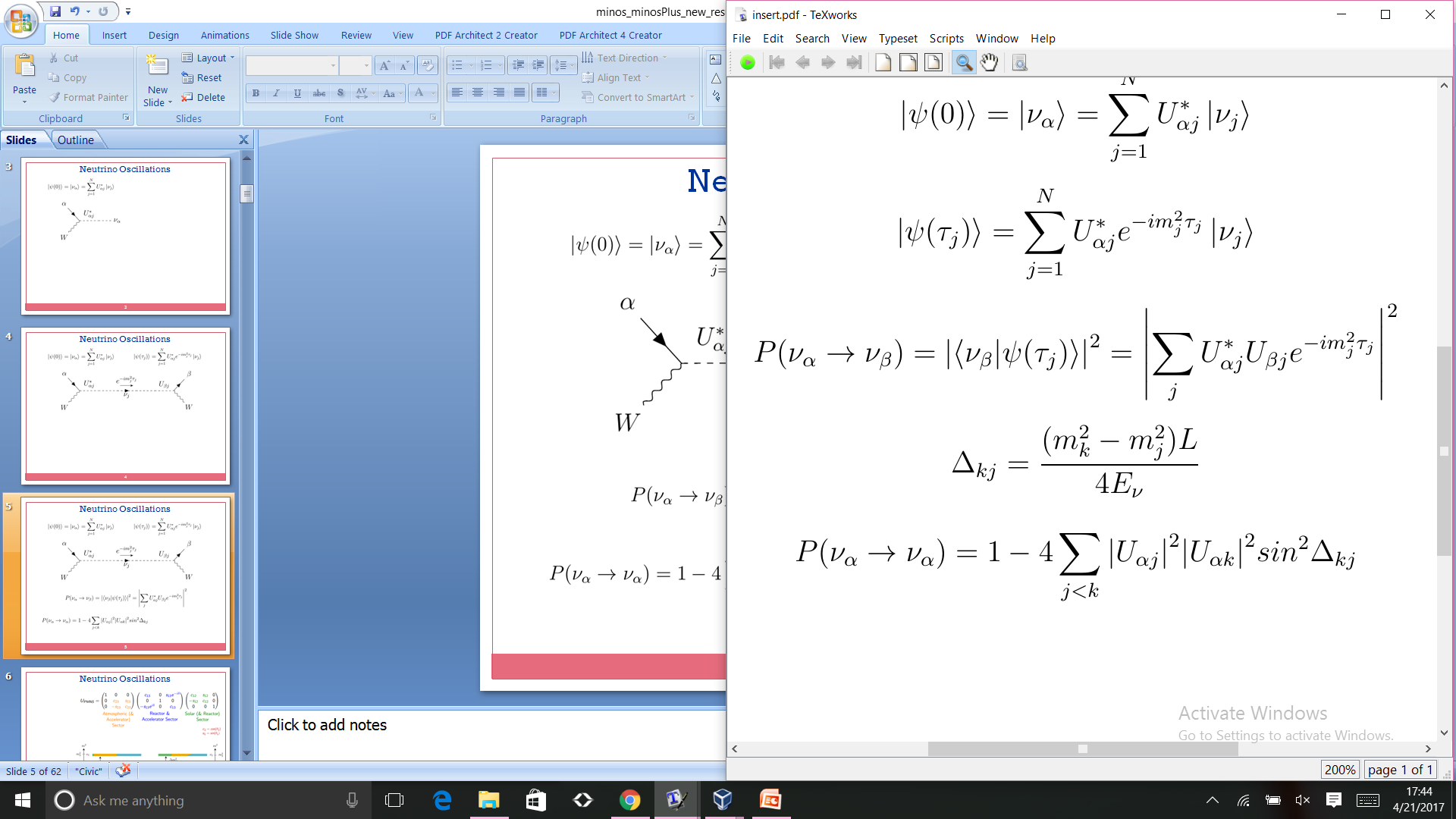 Jacob Todd - University of Cincinnati
6
Neutrino Oscillations - Formalism
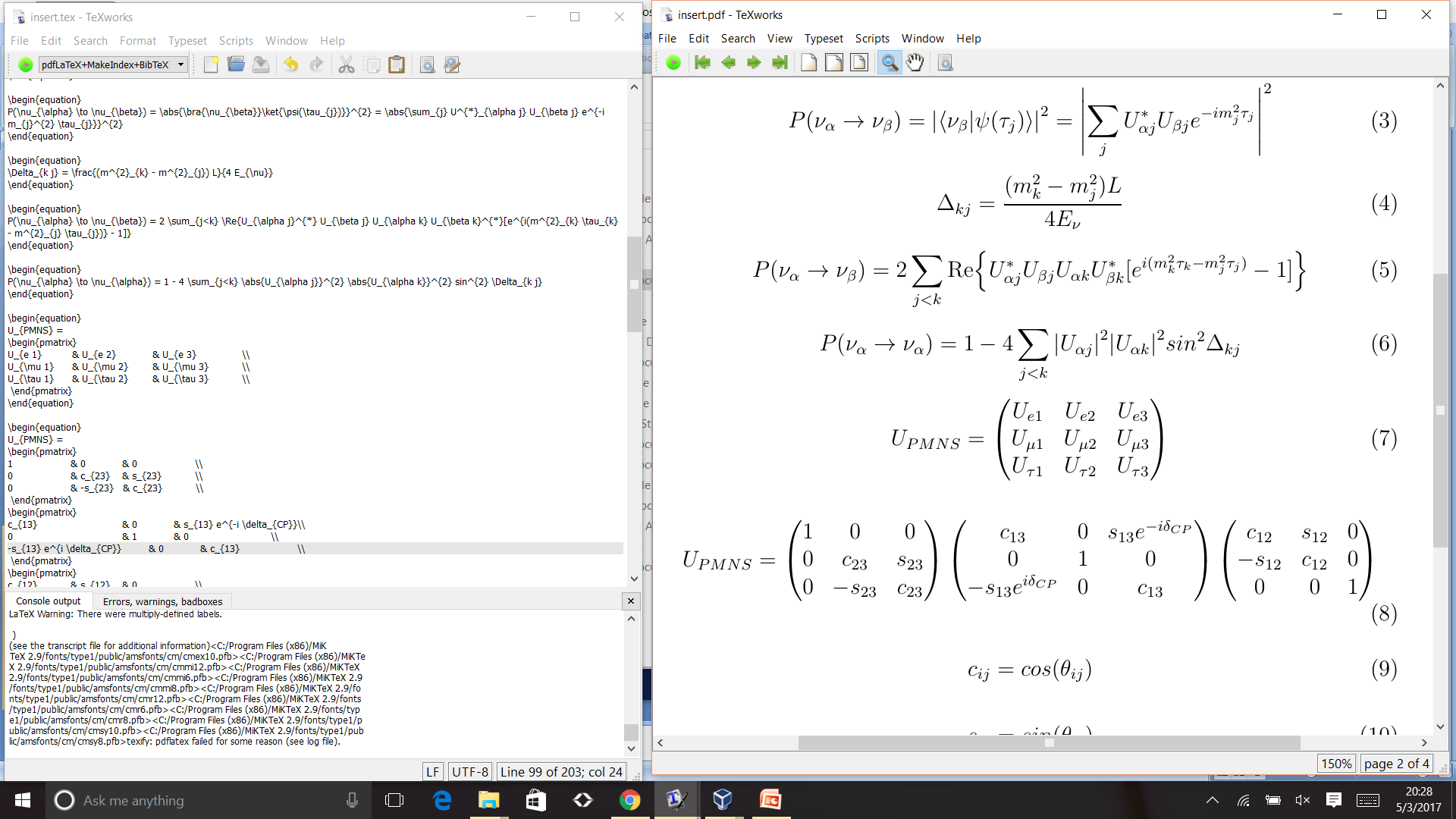 Atmospheric (& Accelerator) Neutrinos
Reactor & Accelerator Neutrinos
Solar (& Reactor) Neutrinos
MINOS & MINOS+
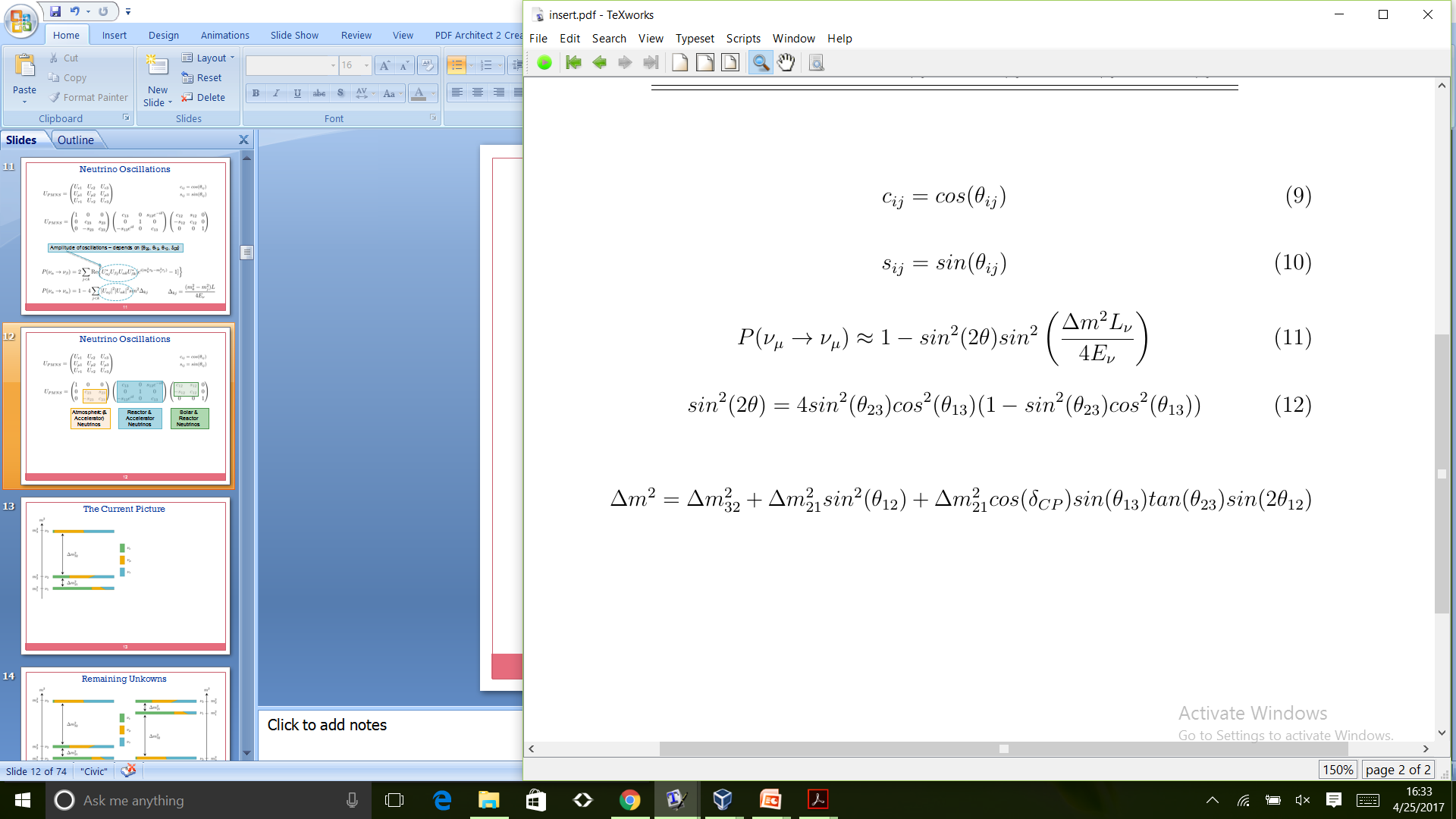 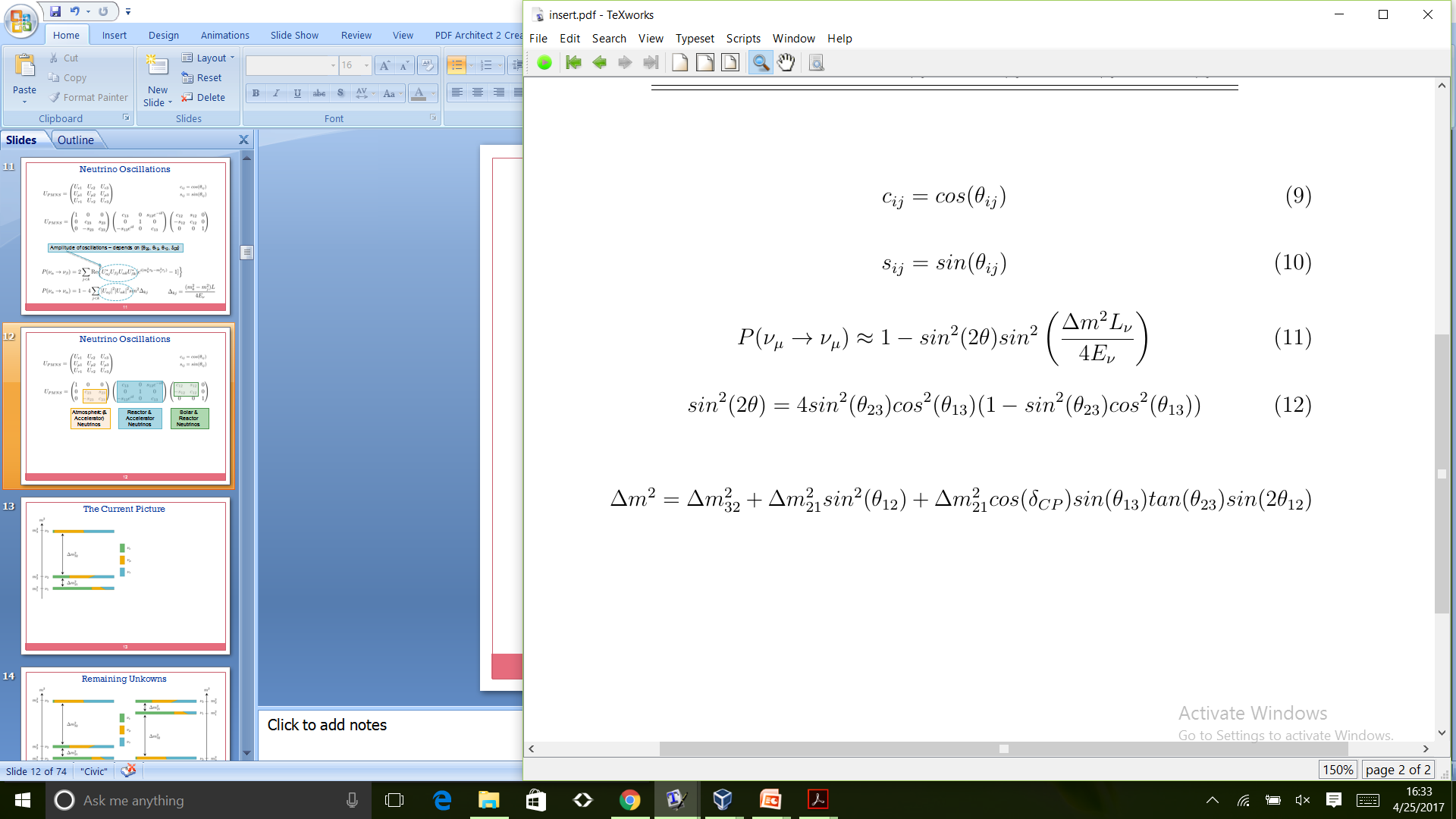 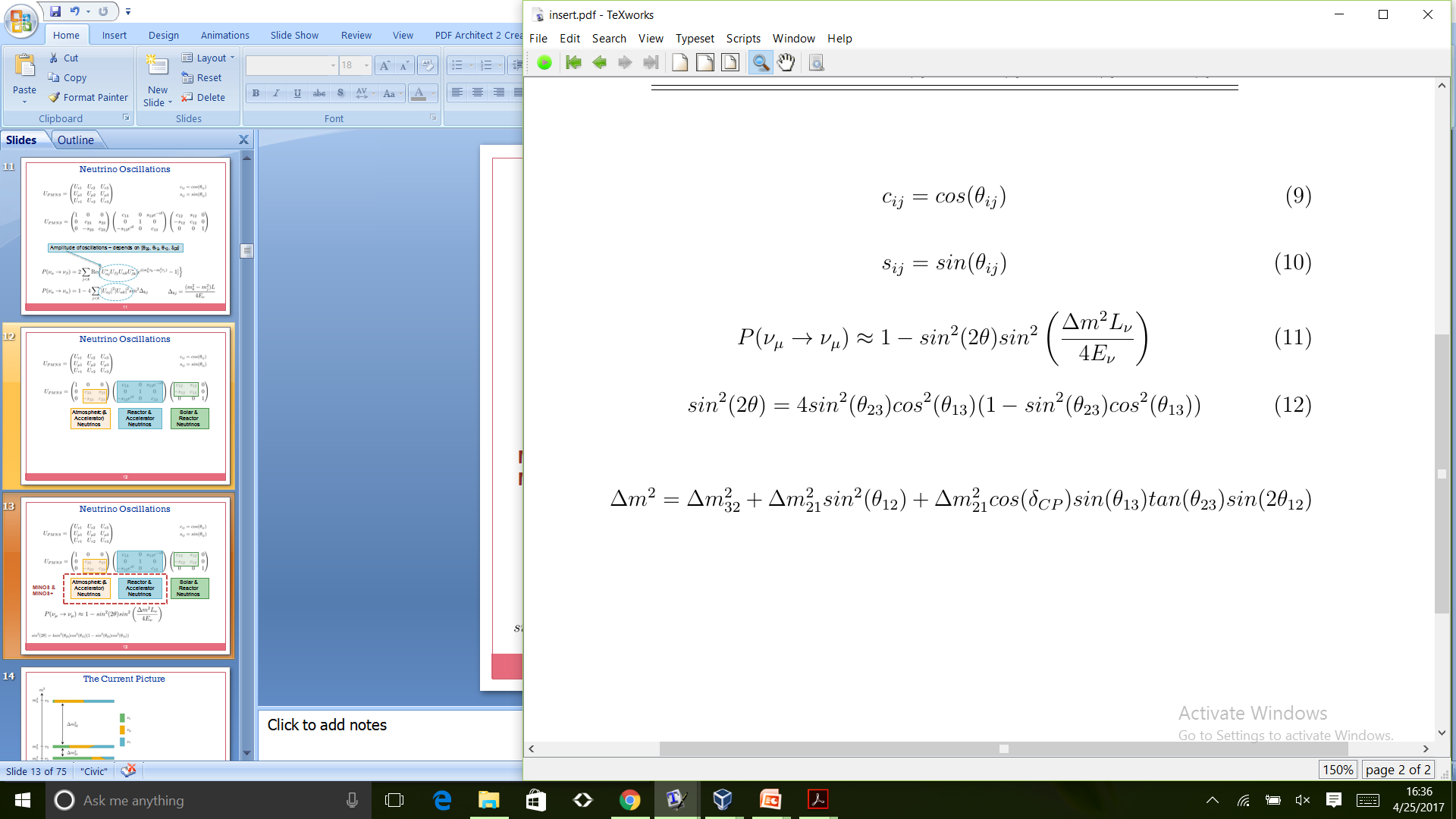 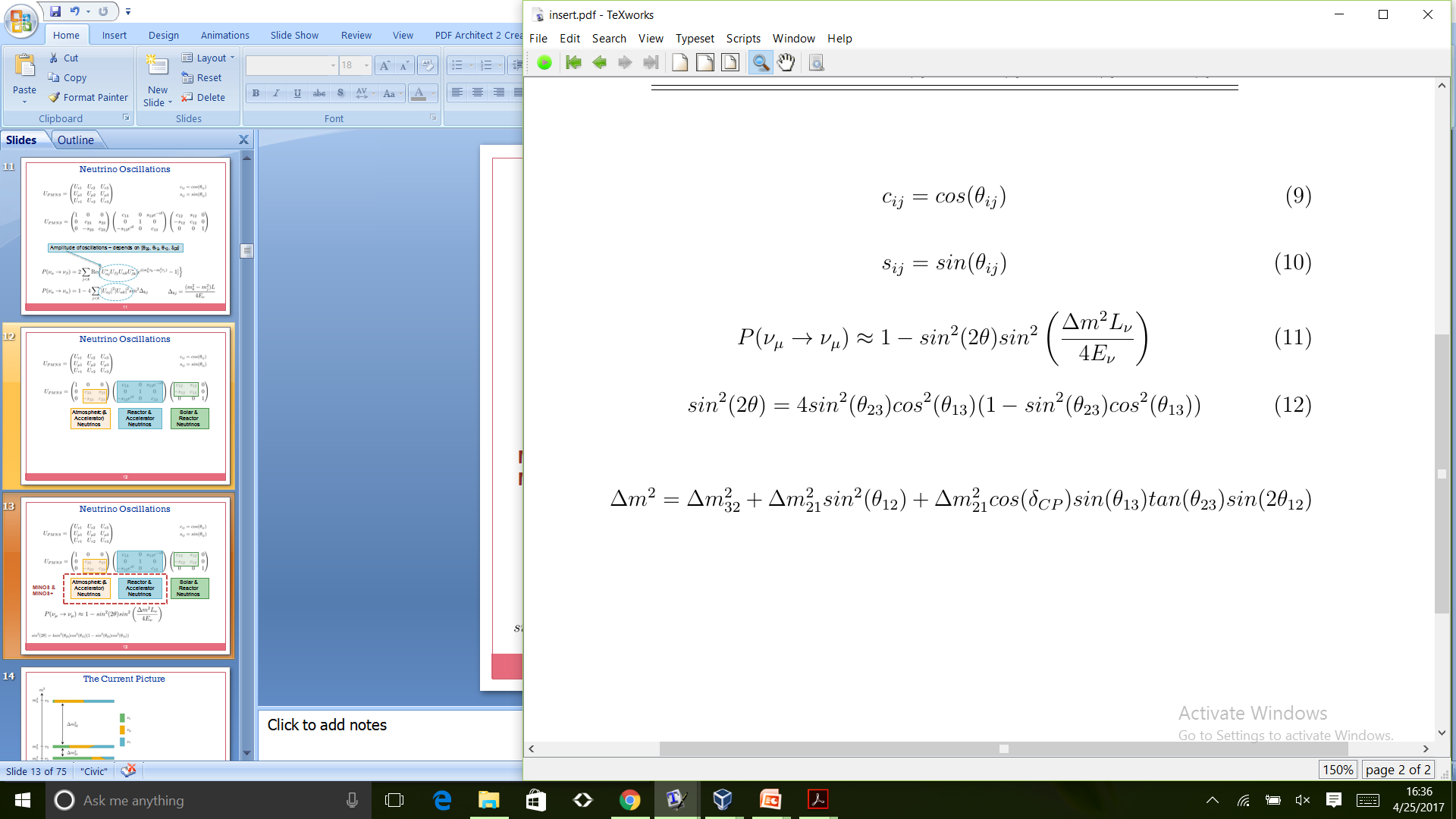 Jacob Todd - University of Cincinnati
7
Current Three Flavor Picture
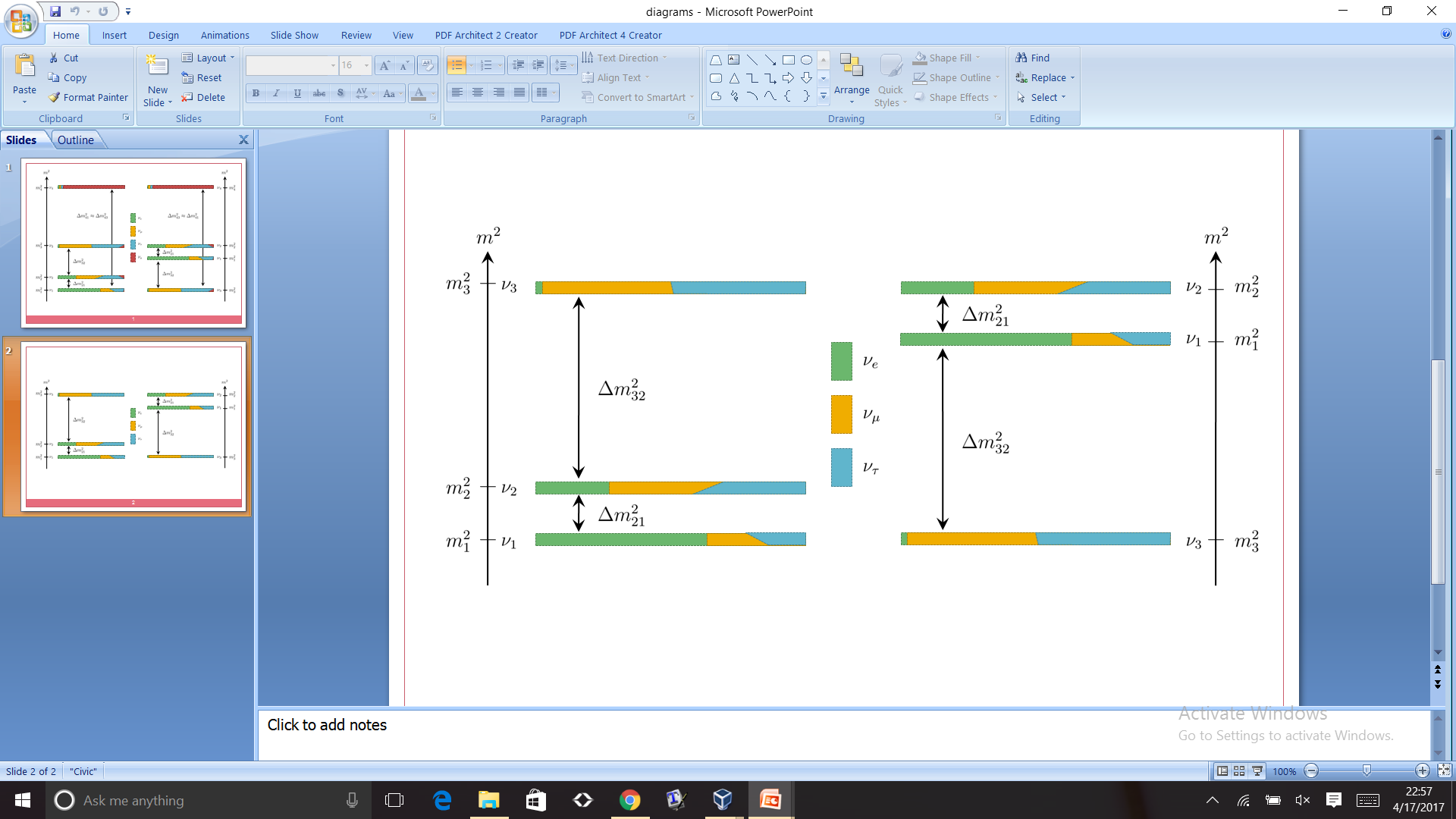 Two mass splitting scales:

  Atmospheric: 
        Δm2atm ≈ 2.4 x 10-3 eV2

  Solar:
        Δm2sol ≈ 7.5 x 10-5 eV2
(36 – 59)%
~30%
Solar mixing non-maximal:

        θ12 ≈ 34°
< π/4
Large atmospheric mixing:

        θ23 ≈ 45°
Small but non-zero θ13:

        θ13 ≈ 9°
~2.5%
Jacob Todd - University of Cincinnati
8
Remaining Unknowns
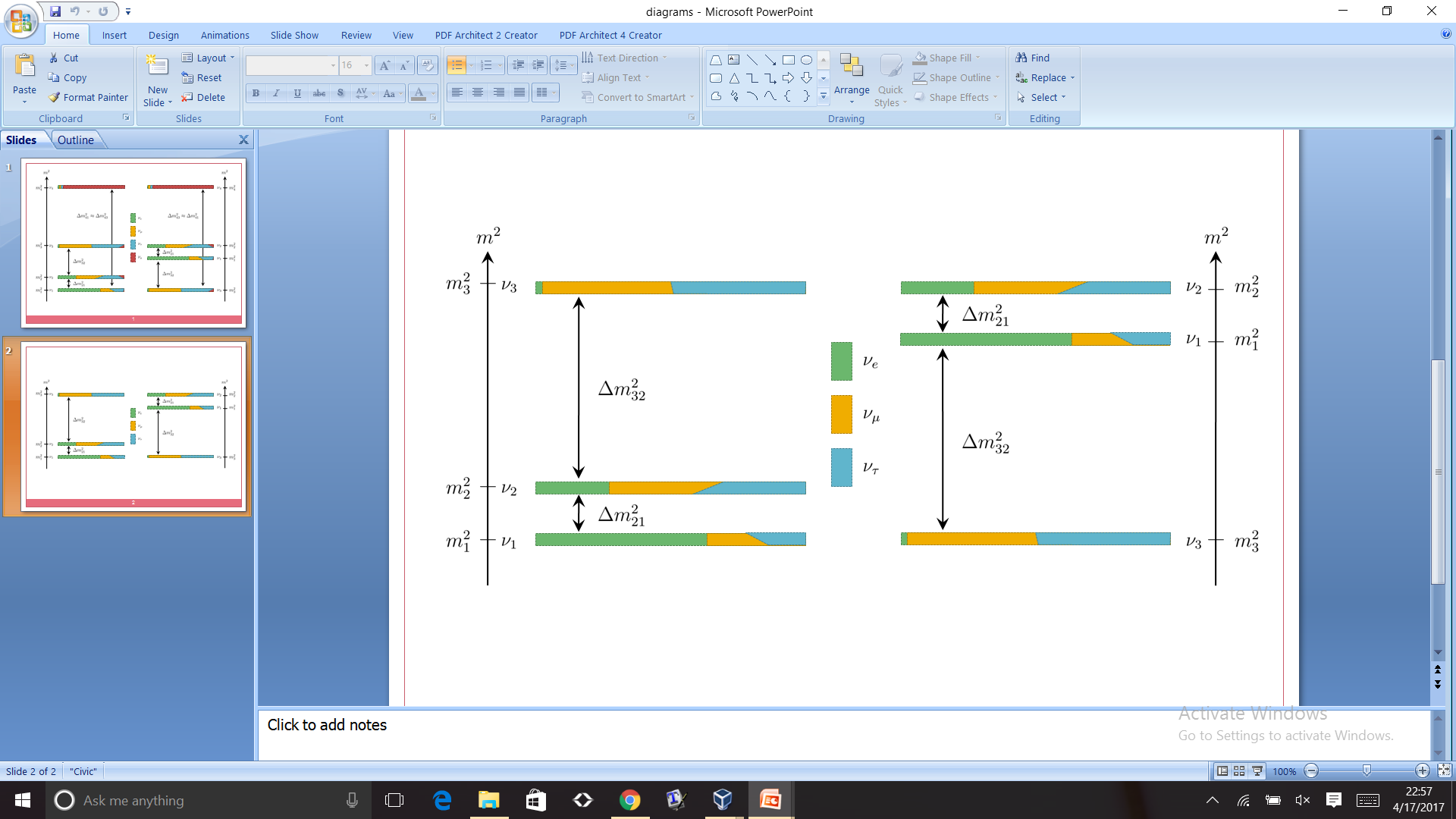 Is θ23 maximal?
In which octant is θ23?
Jacob Todd - University of Cincinnati
9
Remaining Unknowns
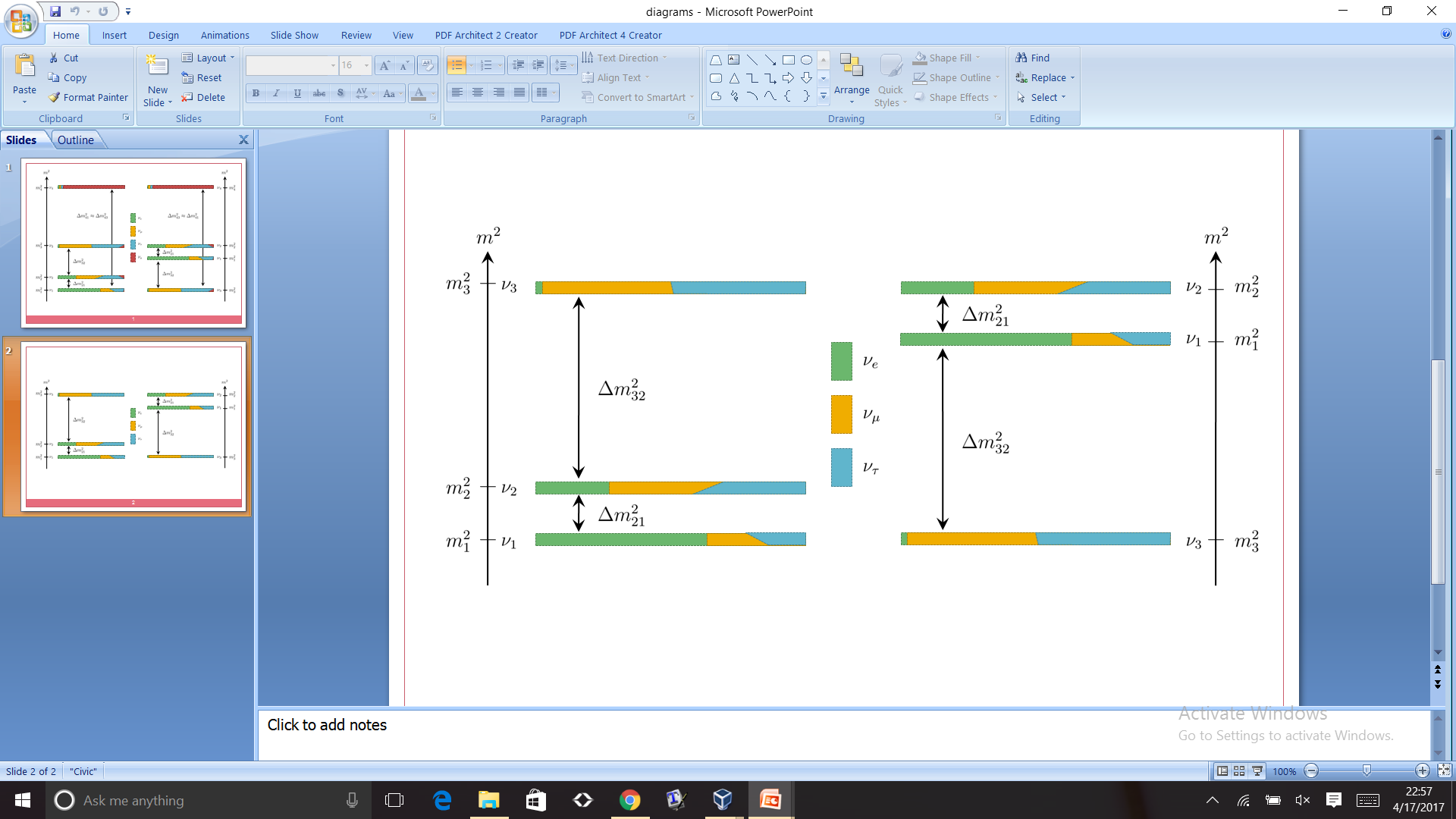 Is θ23 maximal?
In which octant is θ23?
Do neutrinos violate CP?
What is the value of δCP?
Jacob Todd - University of Cincinnati
10
Remaining Unknowns
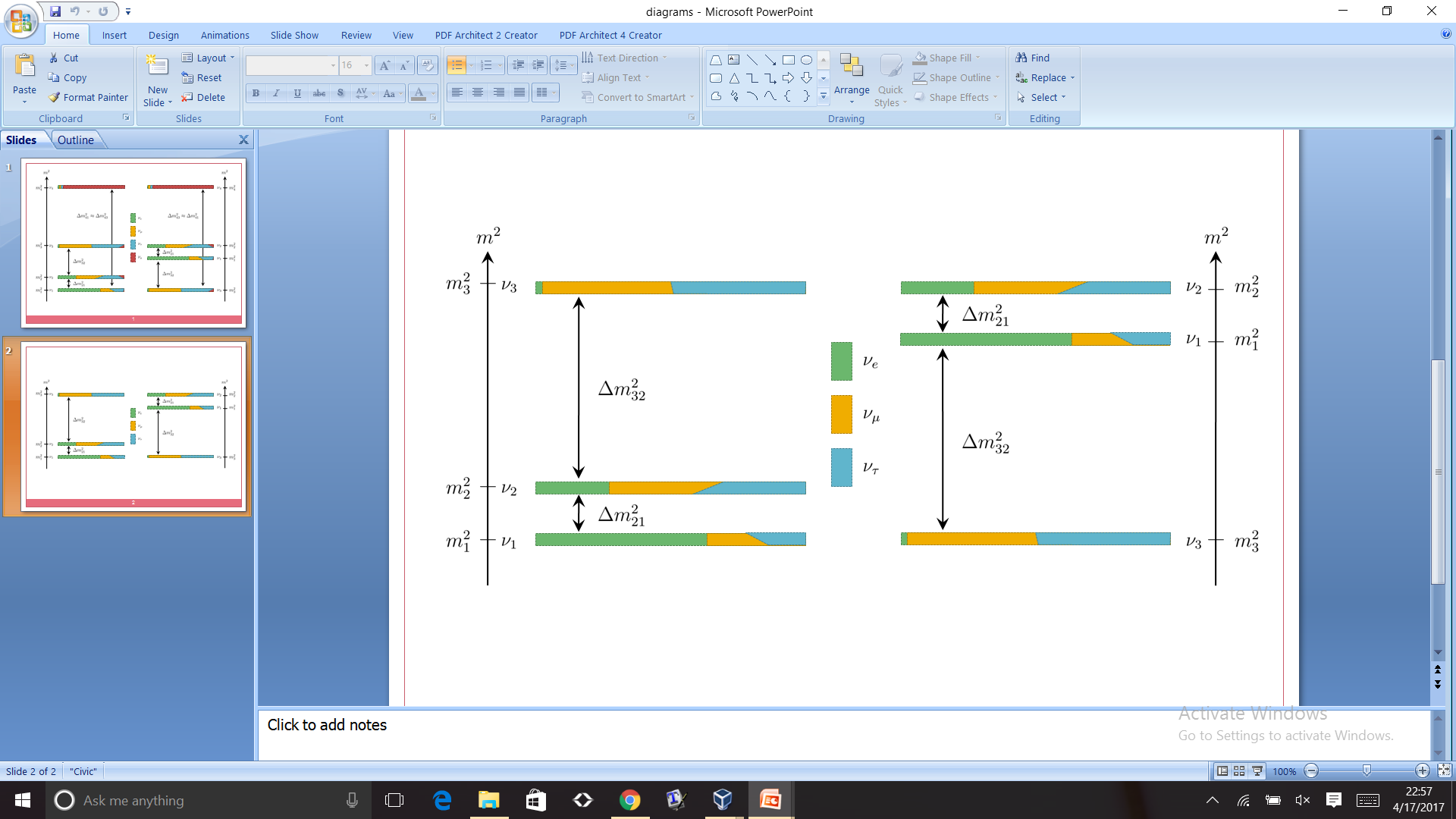 Normal Ordering
Inverted Ordering
Is θ23 maximal?
In which octant is θ23?
Is ν3 heaviest or lightest?
Do neutrinos violate CP?
What is the value of δCP?
Jacob Todd - University of Cincinnati
11
Remaining Unknowns
?
Are there more than three neutrino mass states?
?
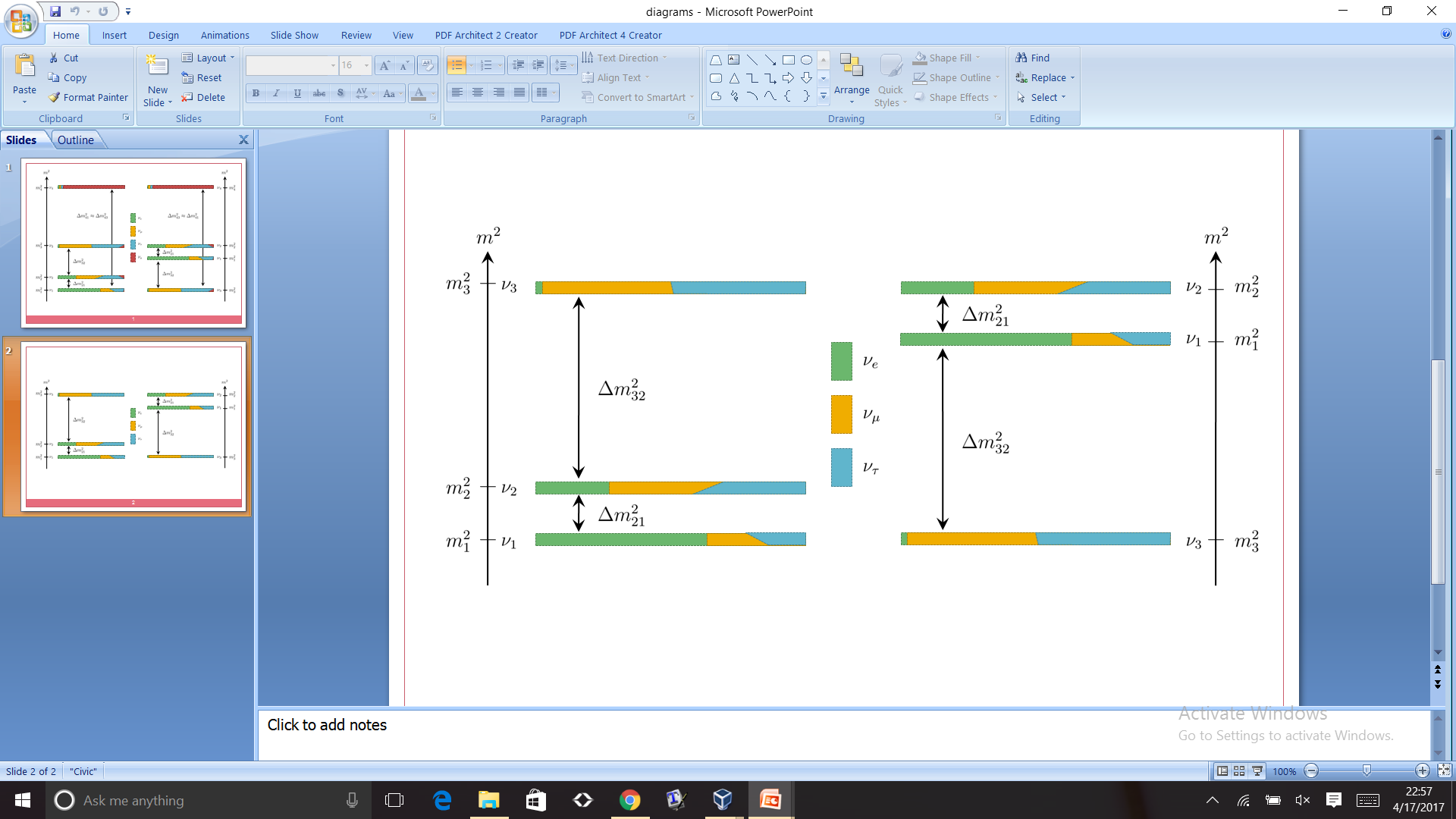 Is θ23 maximal?
In which octant is θ23?
Is ν3 heaviest or lightest?
Do neutrinos violate CP?
What is the value of δCP?
Jacob Todd - University of Cincinnati
12
Beyond Three Flavors
Jacob Todd - University of Cincinnati
13
Beyond Three Flavor Oscillations?
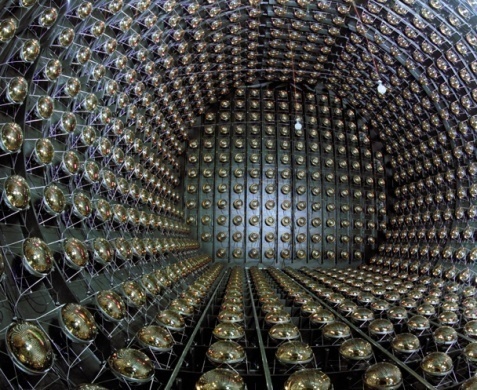 Evidence For:
Null Result:
LSND
Excess of electron antineutrinos from decay-at-rest (~3.8σ)
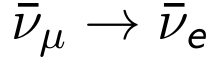 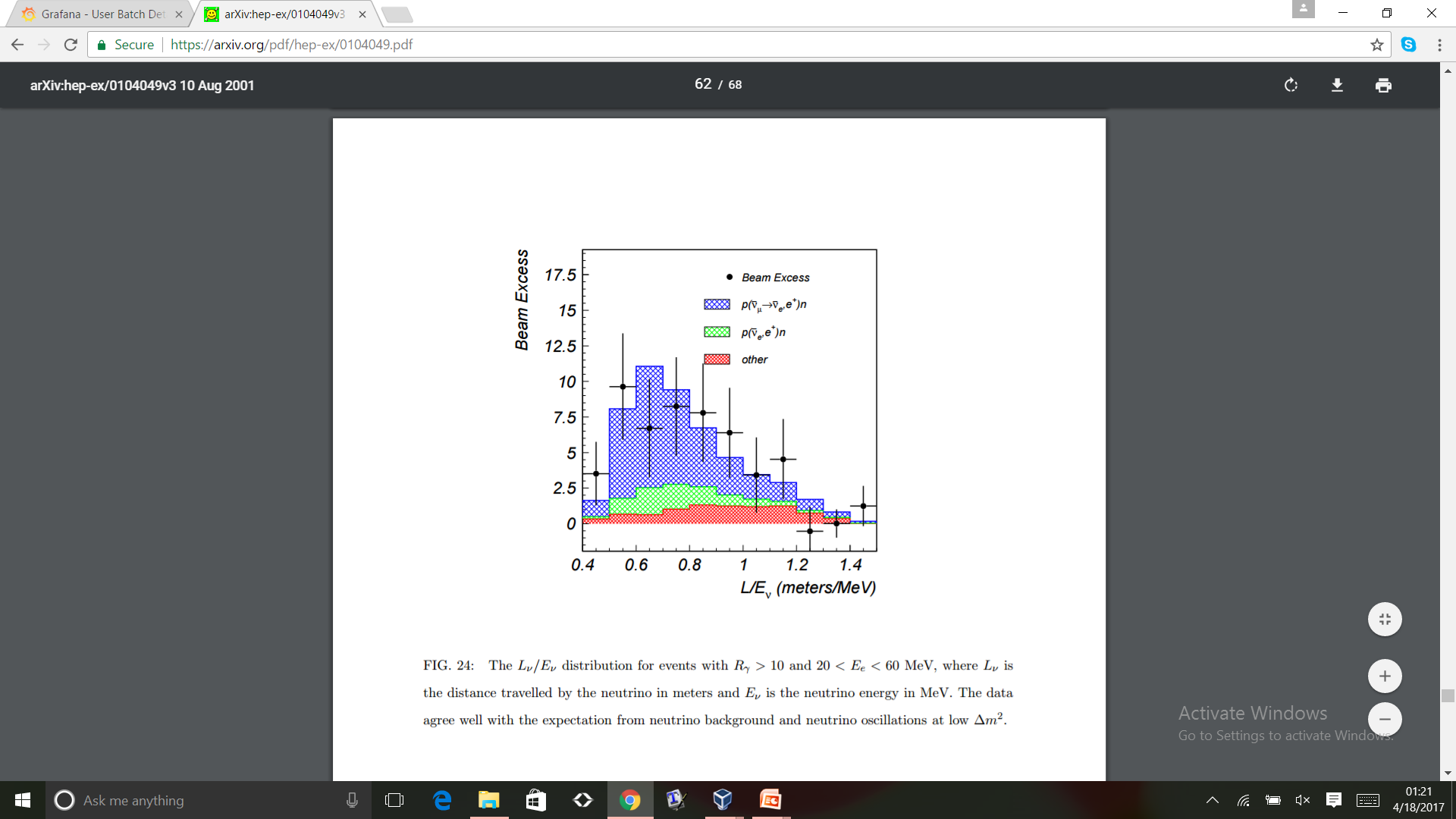 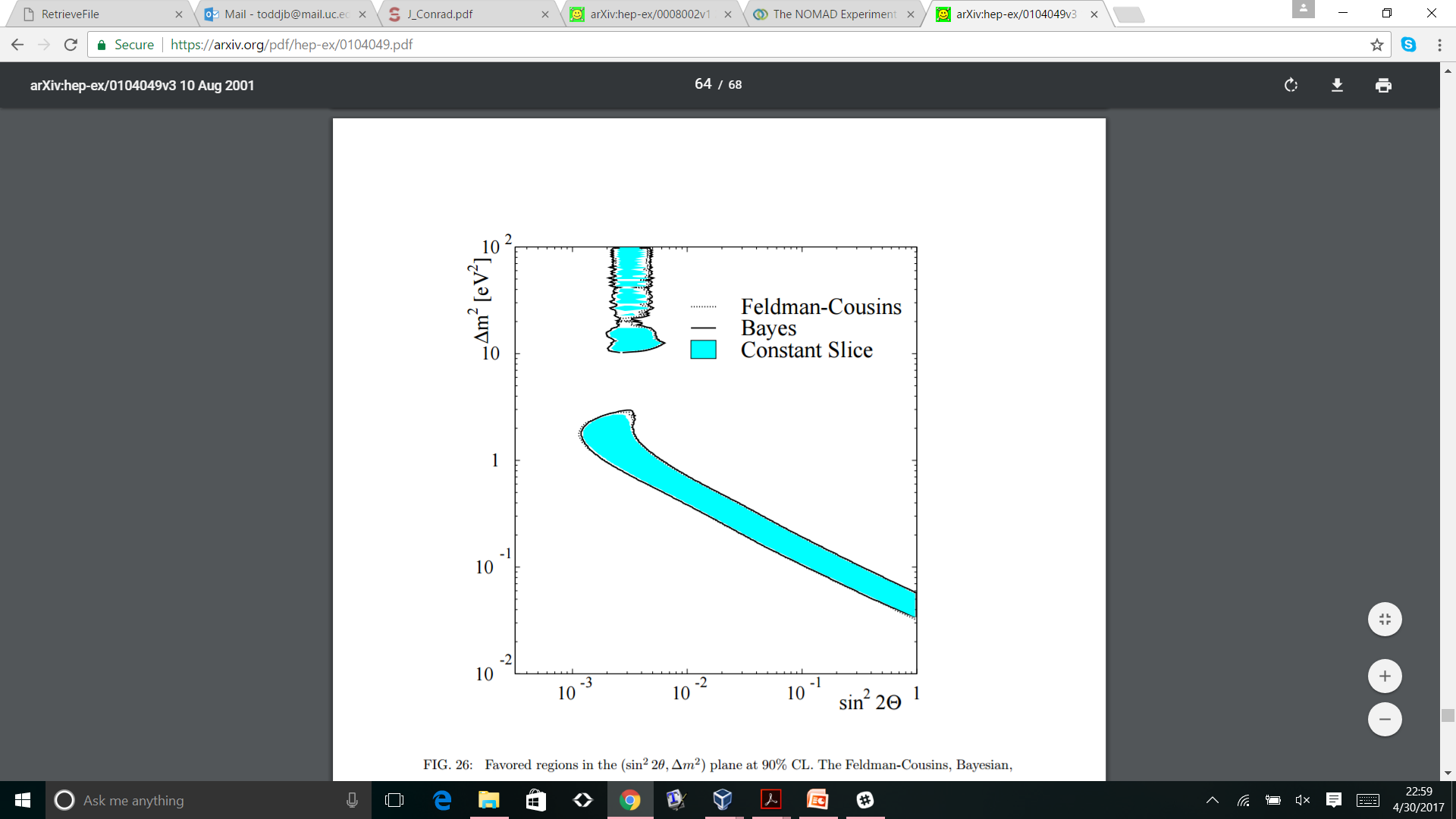 A. Aguilar-Arevalo et al. Phys. Rev. D64 (2001), p. 112007.
Jacob Todd - University of Cincinnati
14
Beyond Three Flavor Oscillations?
Evidence For:
Null Result:
KARMEN2
No excess above background from spallation source with decay-at-rest
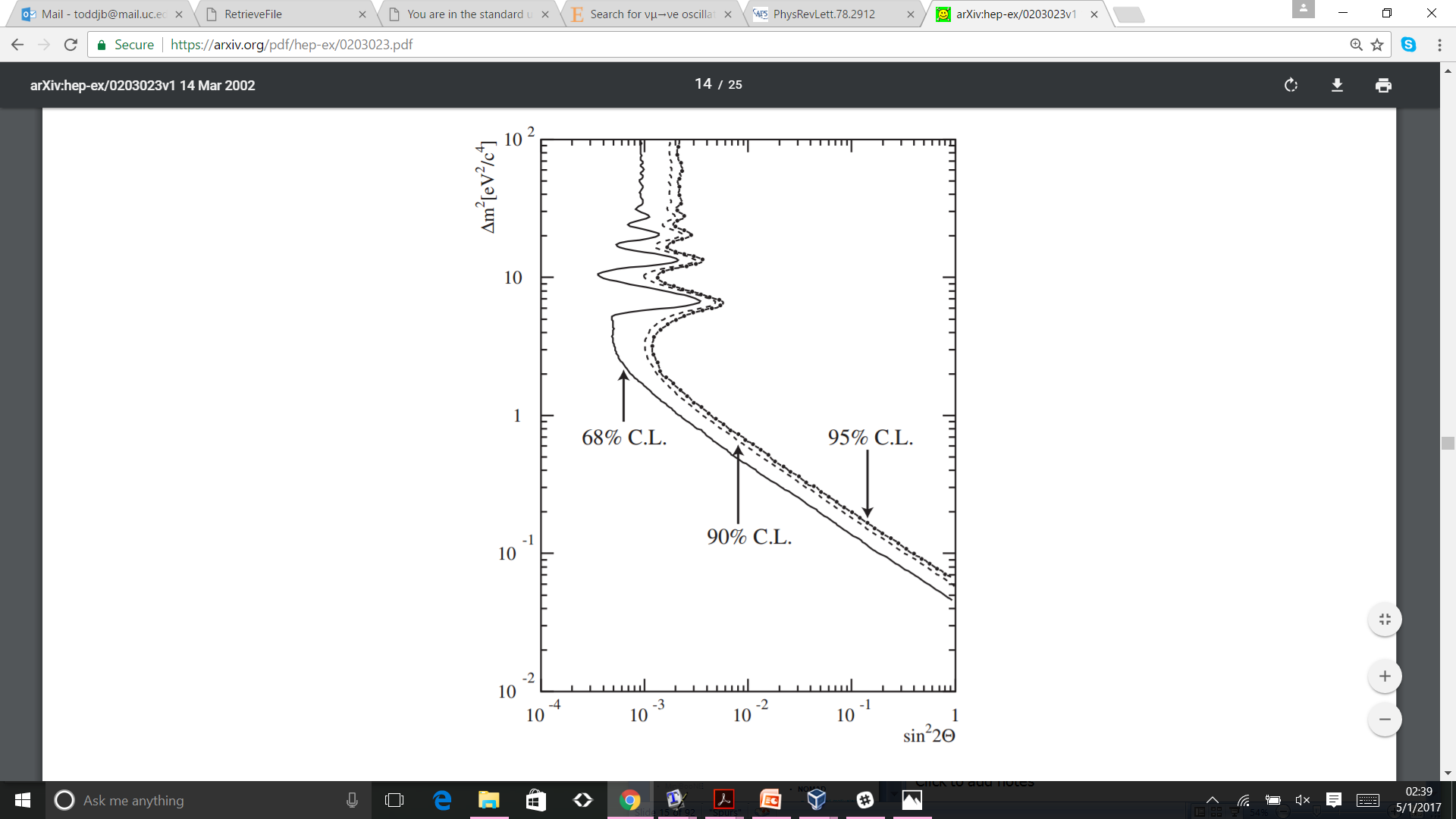 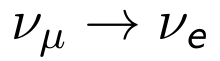 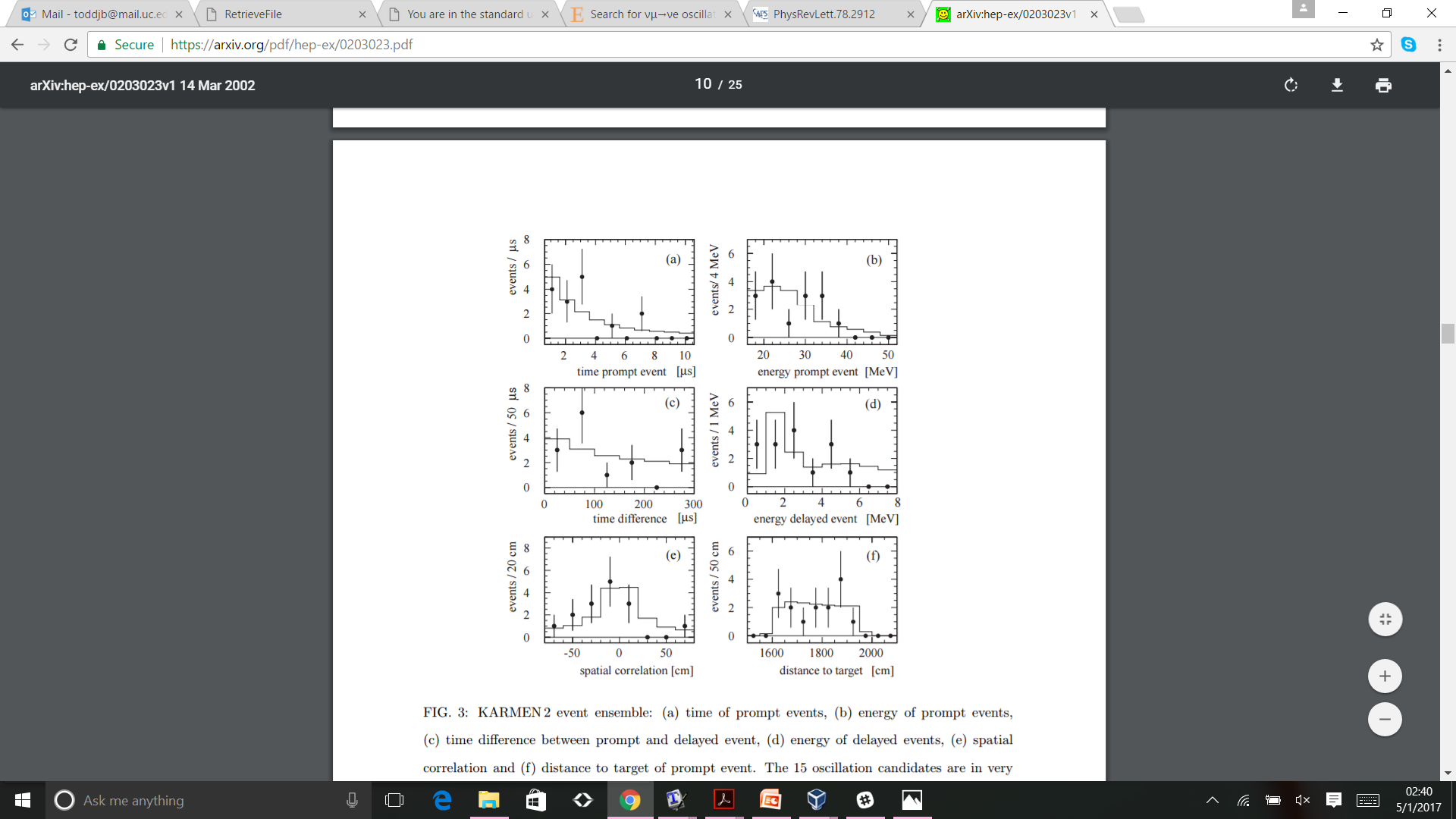 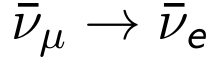 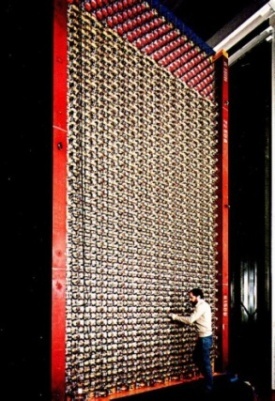 Church et al. Phys. Rev. D66 (2002), p. 013001.
Jacob Todd - University of Cincinnati
15
Beyond Three Flavor Oscillations?
Evidence For:
Null Result:
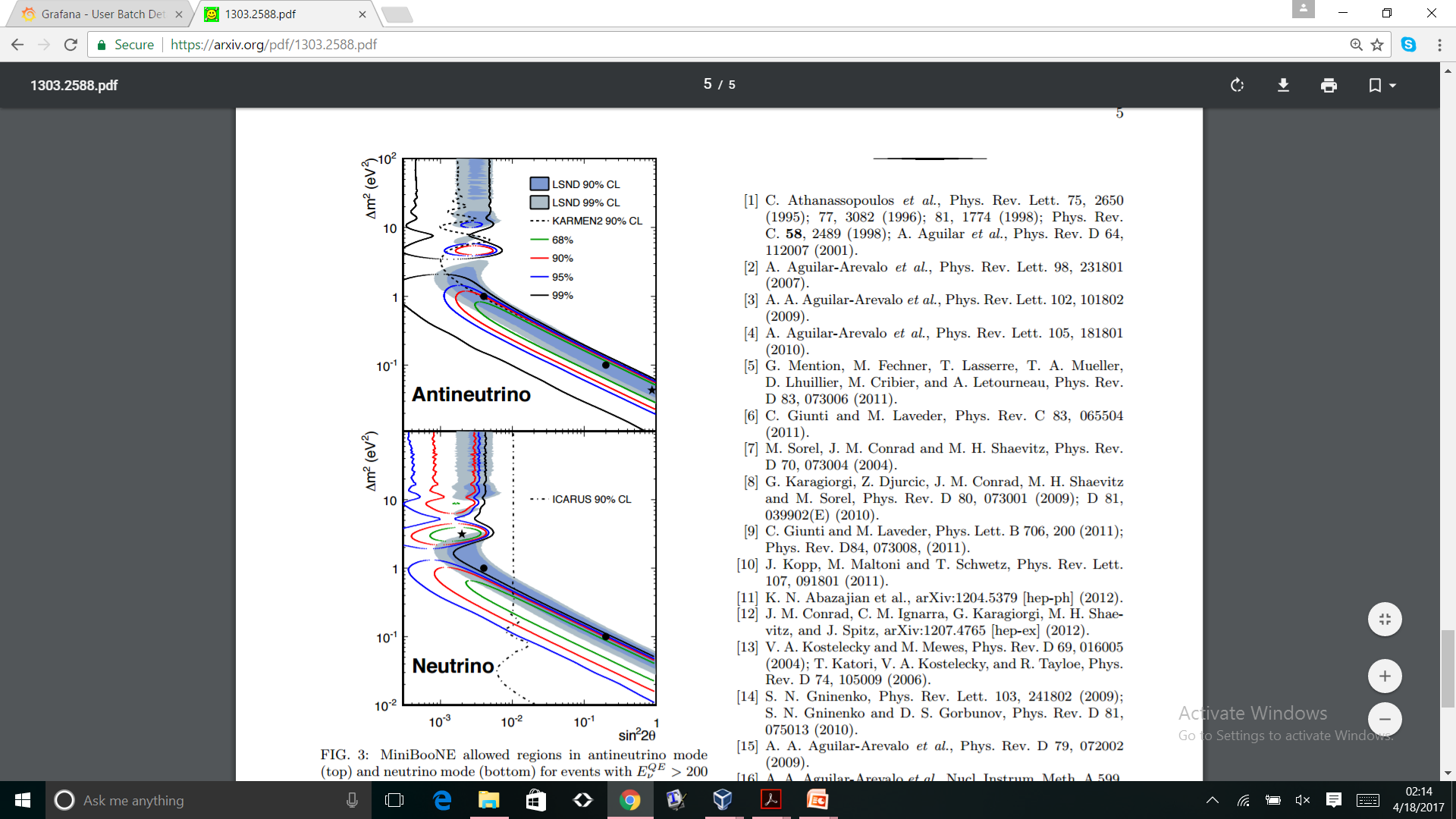 MiniBooNE
Designed motivated by LSND, KARMEN results
Observed Low-energy excess in electron flavor
Neutrinos (~3.4σ)
Antineutrinos (~2.8σ)
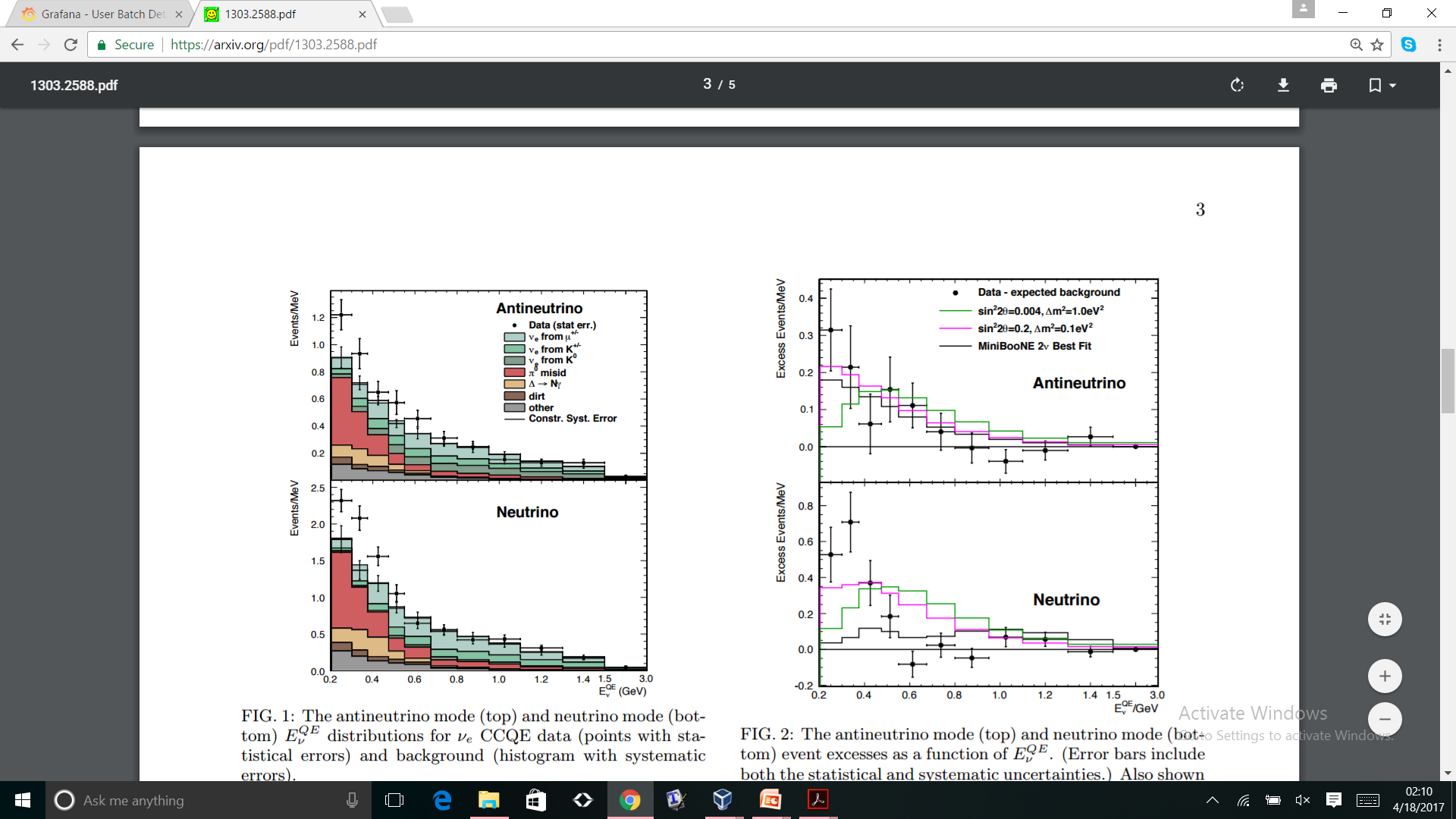 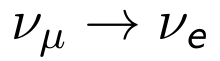 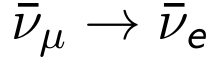 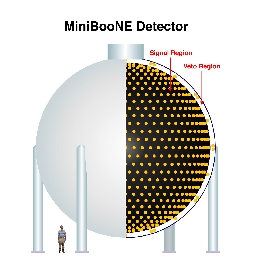 A. Aguilar-Arevalo et al. Phys. Rev. Lett. 110 (2013), p. 161801.
Jacob Todd - University of Cincinnati
16
Beyond Three Flavor Oscillations?
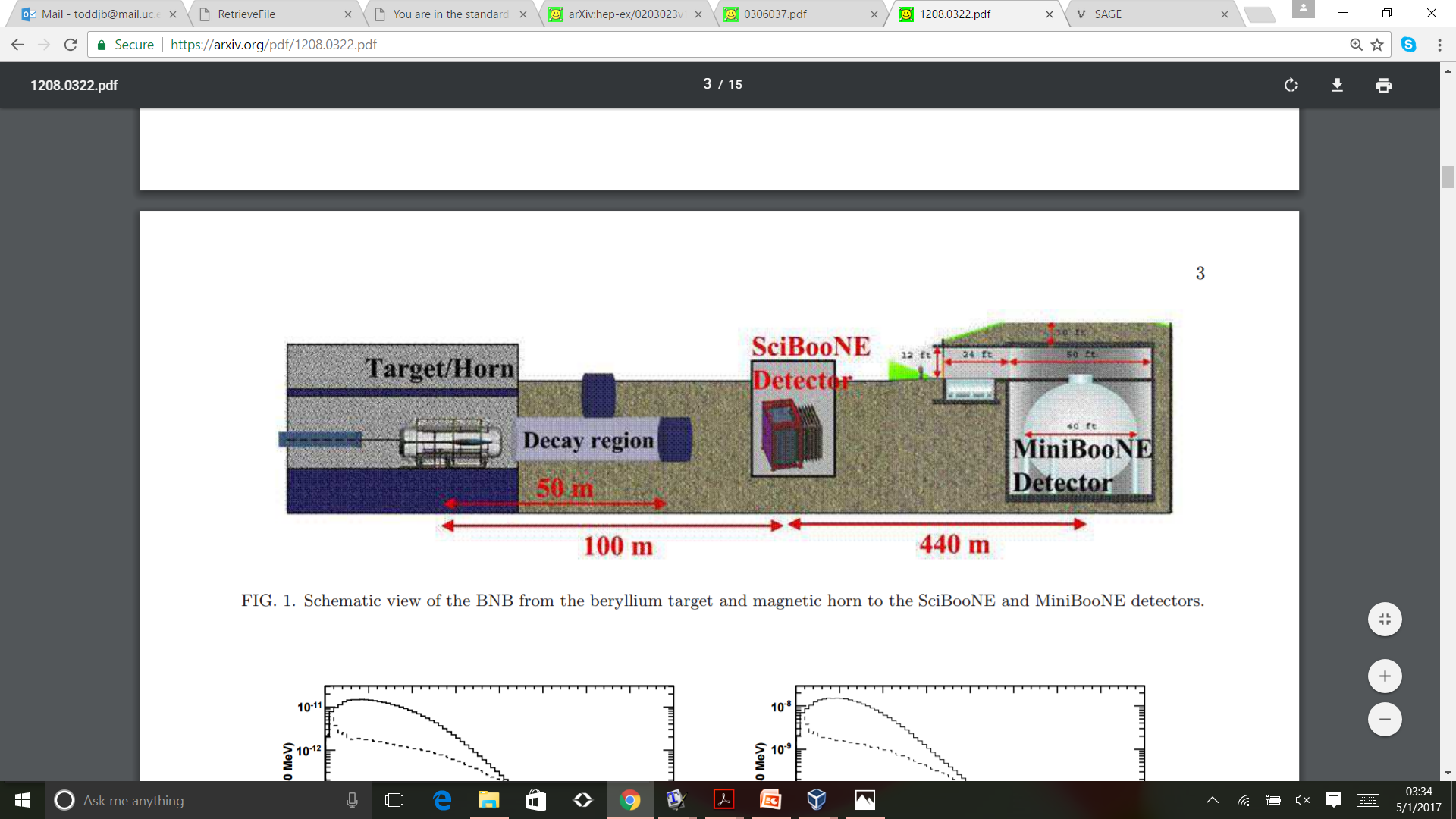 Evidence For:
Null Result:
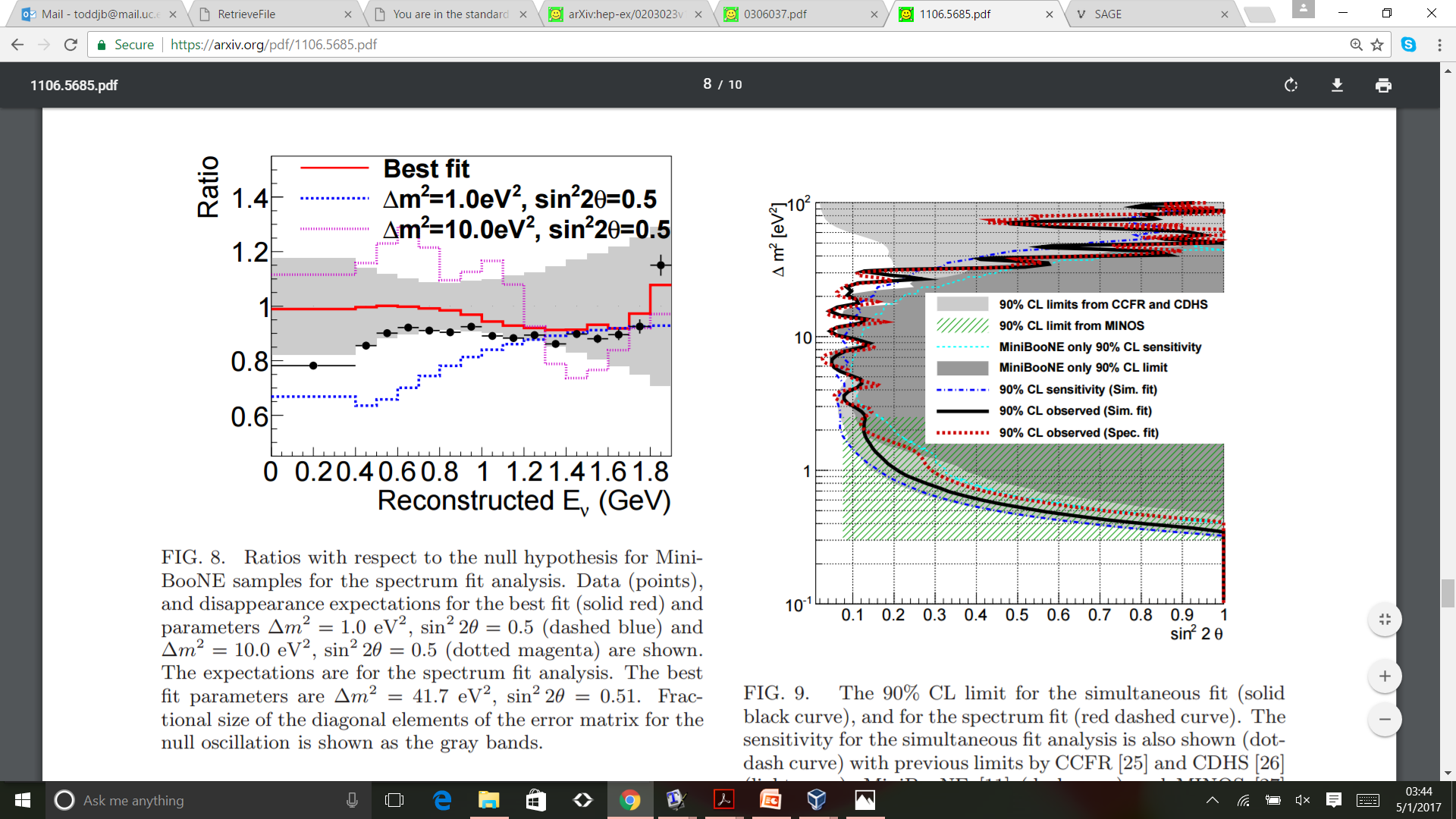 MiniBooNE/SciBooNE
Search for muon (anti)neutrino disappearance in neutrino beam
Dual-detector fit over short baselines
SciBooNE as near detector and MiniBooNE as far detector
No evidence seen in either neutrino or antineutrino channels
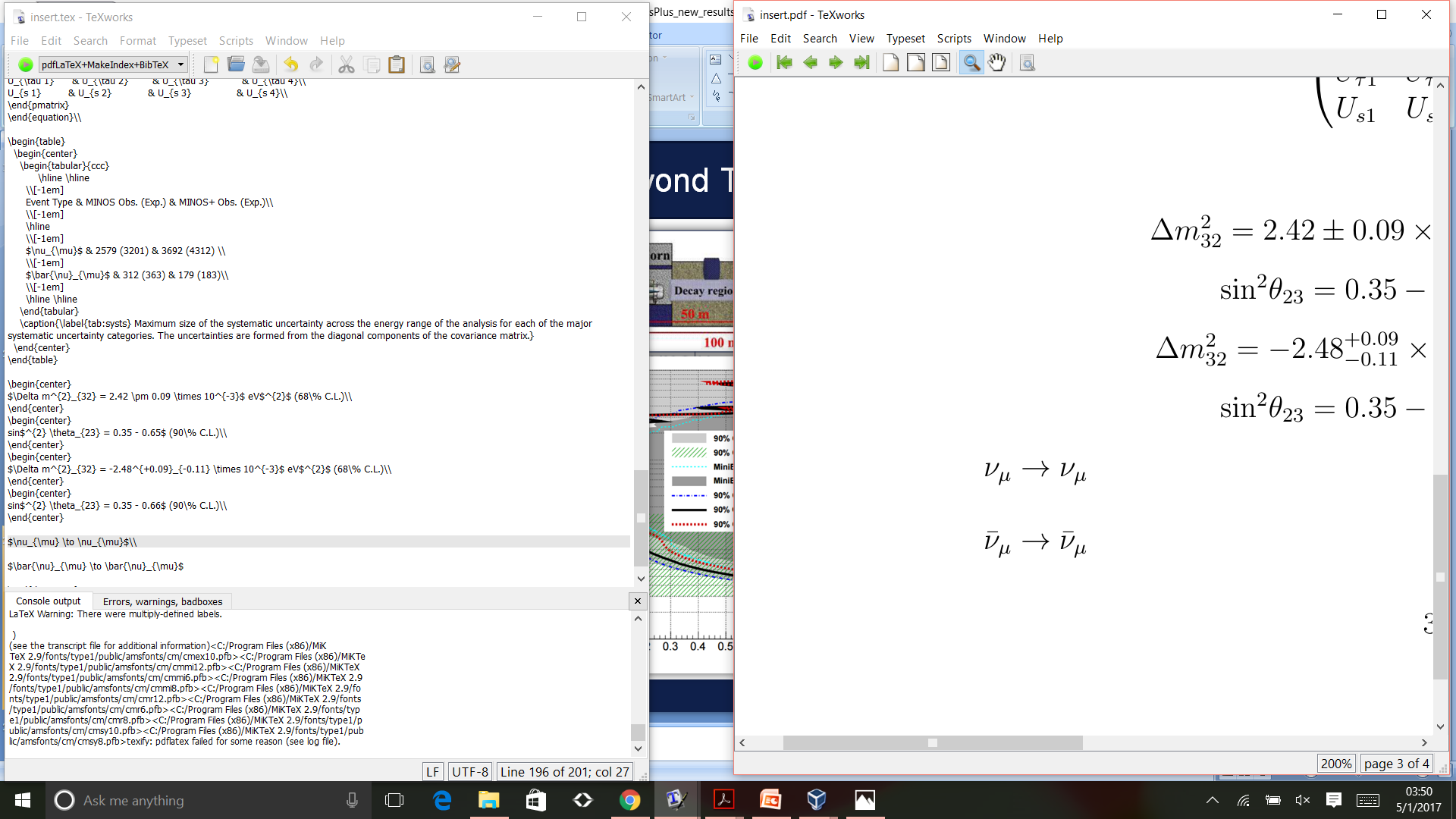 Mahn, K et al. Phys. Rev. D85 (2012), p. 032007.
Jacob Todd - University of Cincinnati
17
Beyond Three Flavor Oscillations?
Evidence For:
Null Result:
Reactor Flux
Recalculation of expected reactor flux found systematic bias in previous predictions
New prediction is ~6%(~2.5σ) greater than world average of experimental measurements
Indicates observed deficit
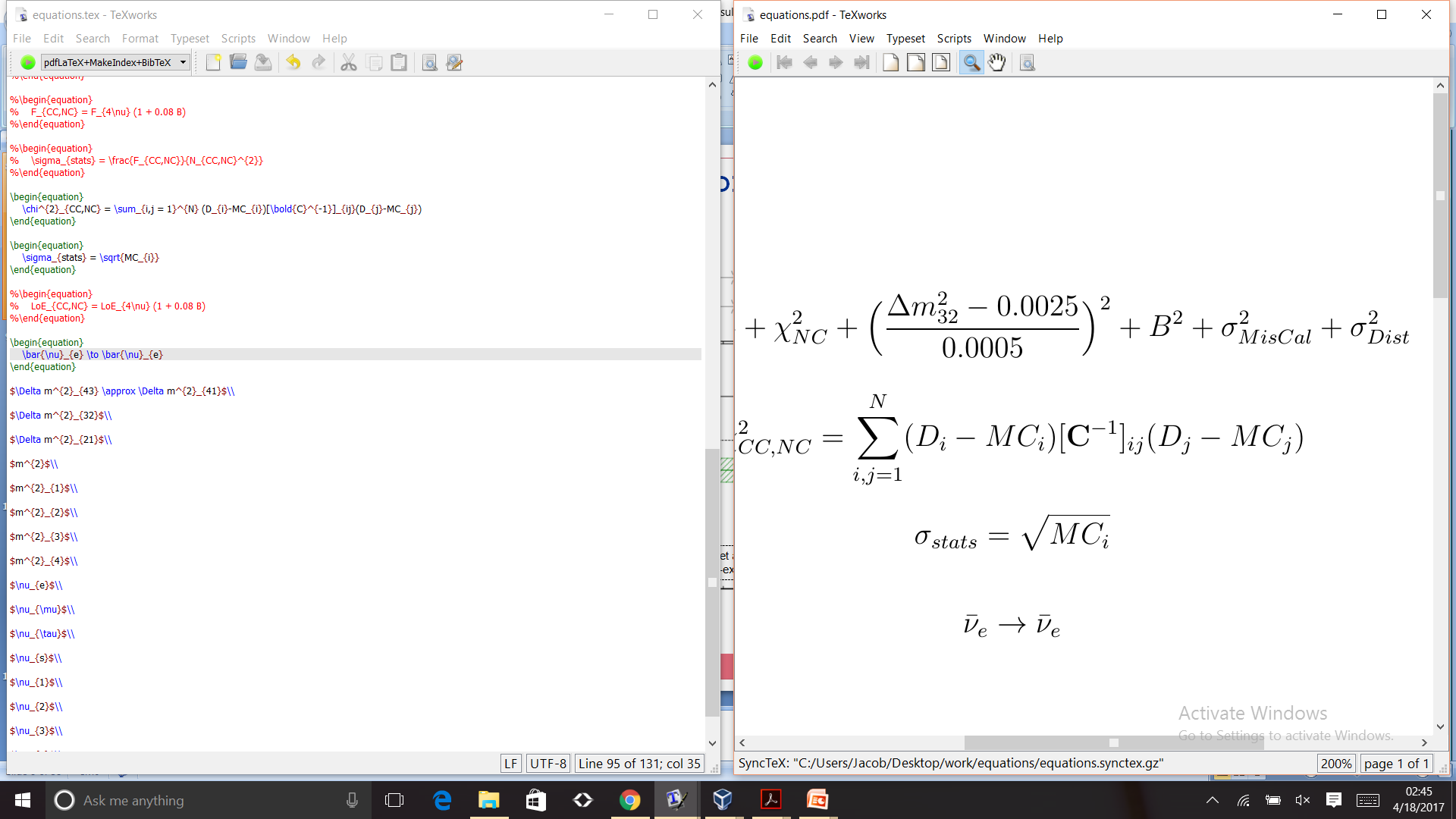 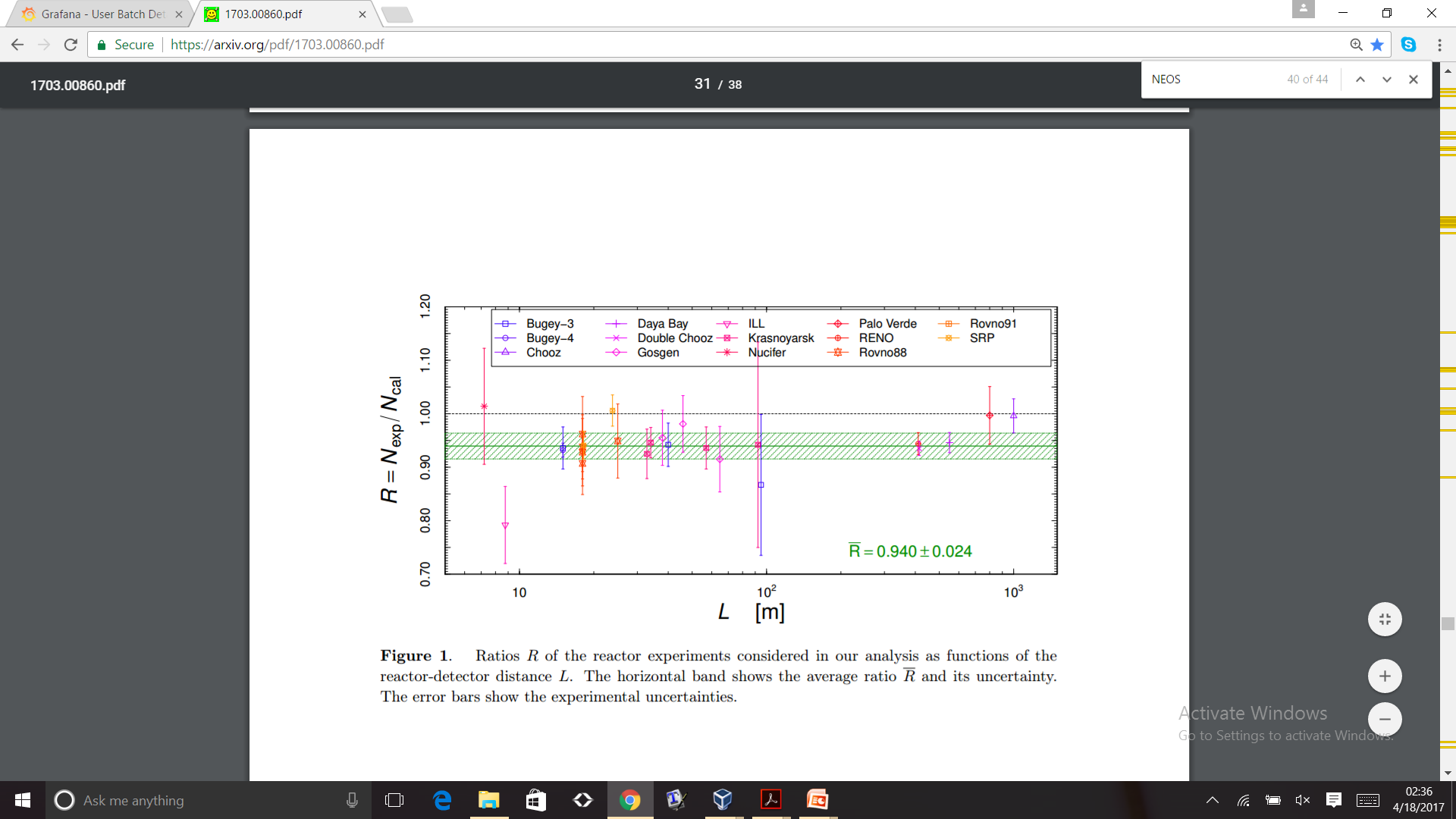 However …
Deficit
Gariazzo et al. (2017). arXiv: 1703.00860 [hep-ex]
Jacob Todd - University of Cincinnati
18
Beyond Three Flavor Oscillations?
Evidence For:
Null Result:
An et al. (2017). arXiv: 1704.01082 [hep-ex]
Reactor Flux
New measurements by Daya Bay indicate the neutrino oscillations explanation is disfavored
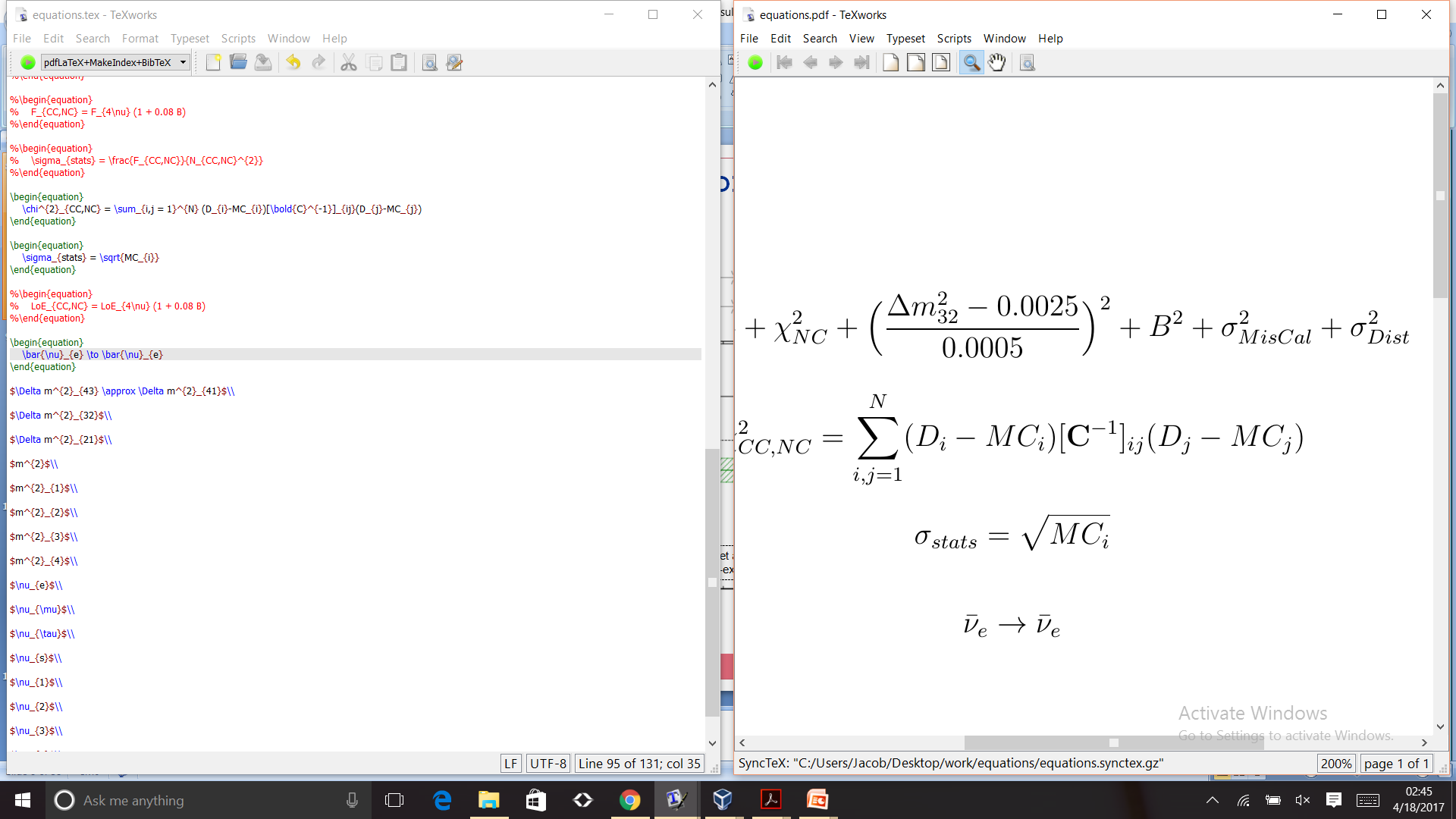 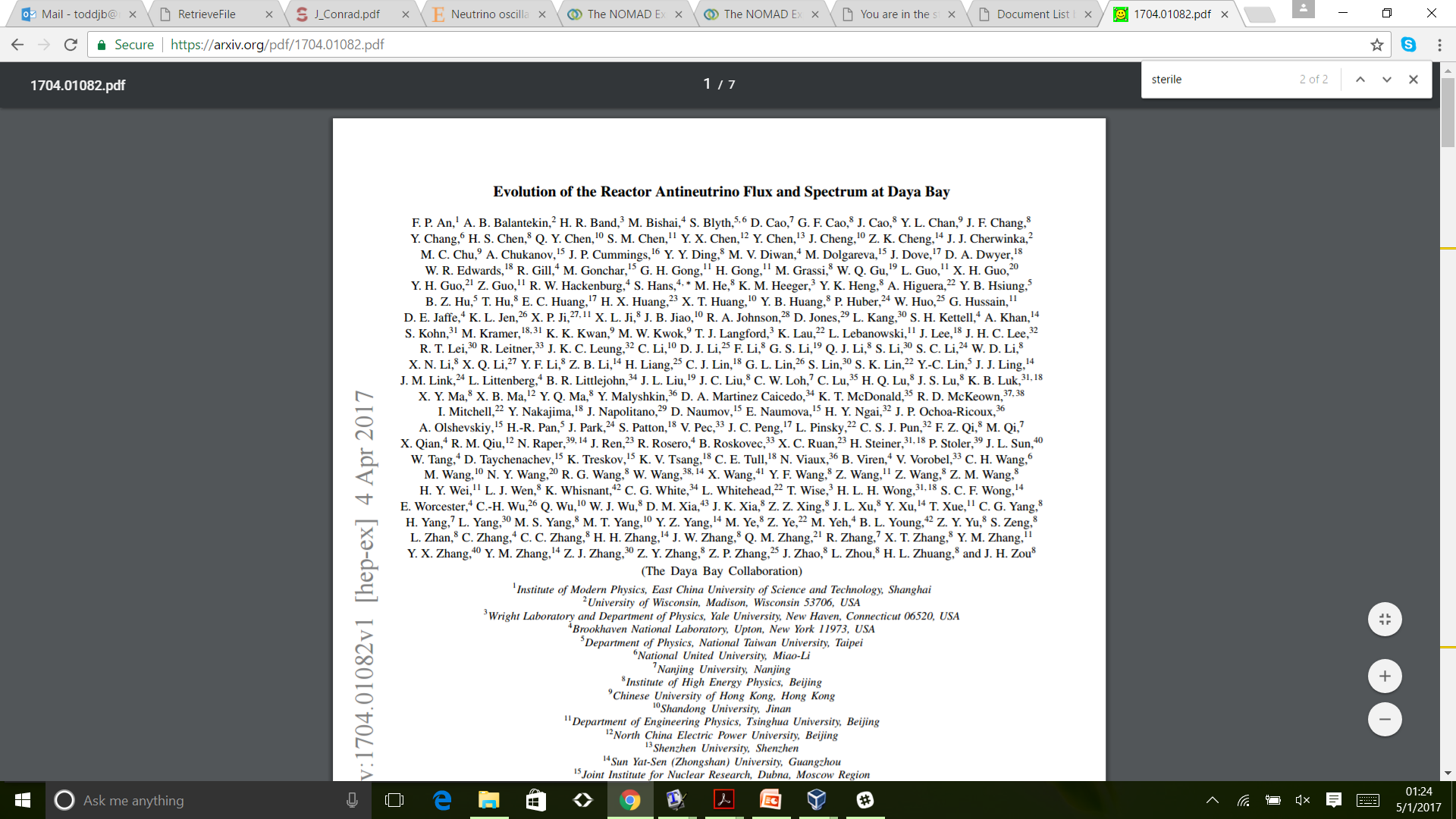 “…incompatible with Daya Bay’s observation at 2.6σ.”
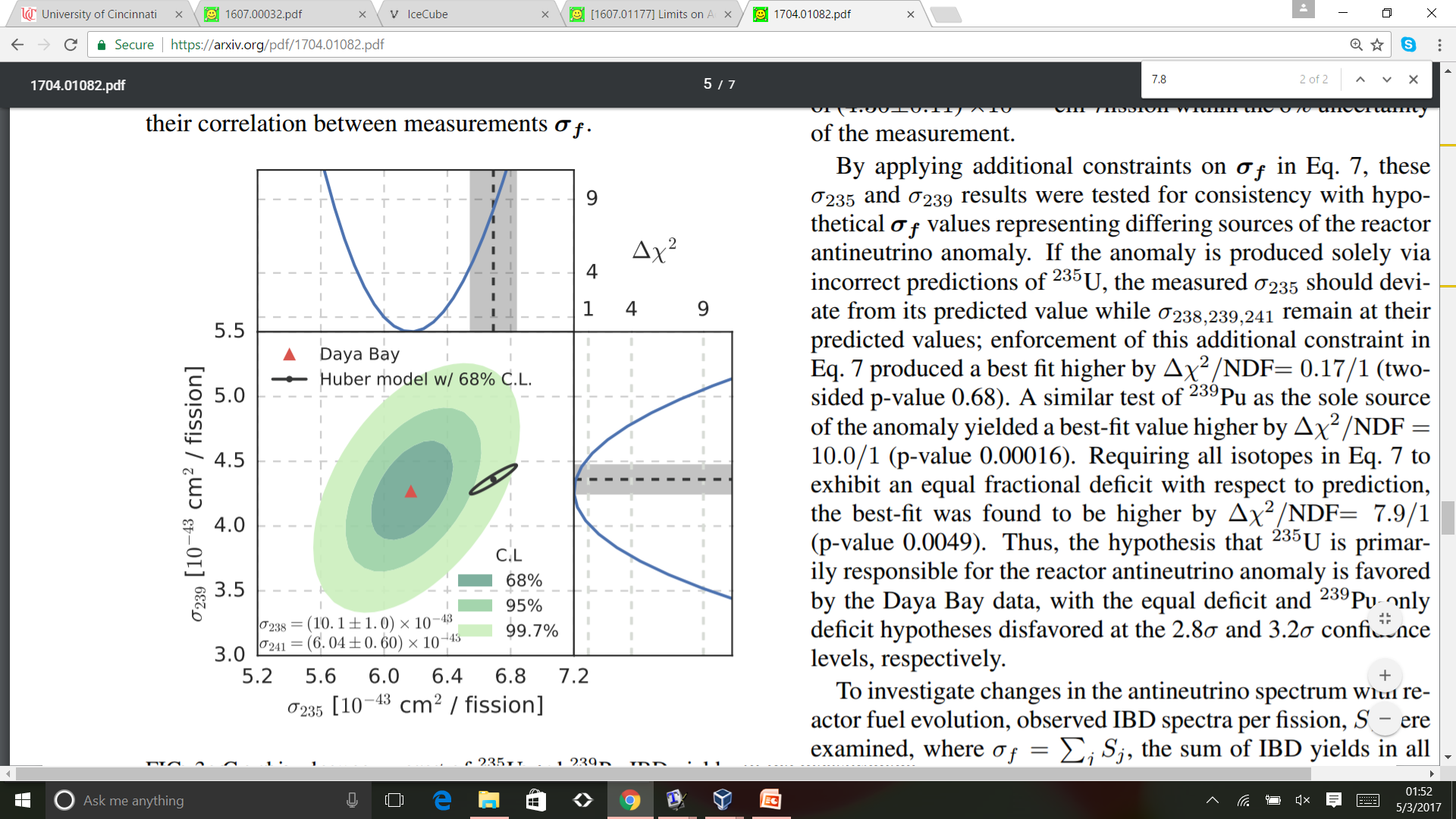 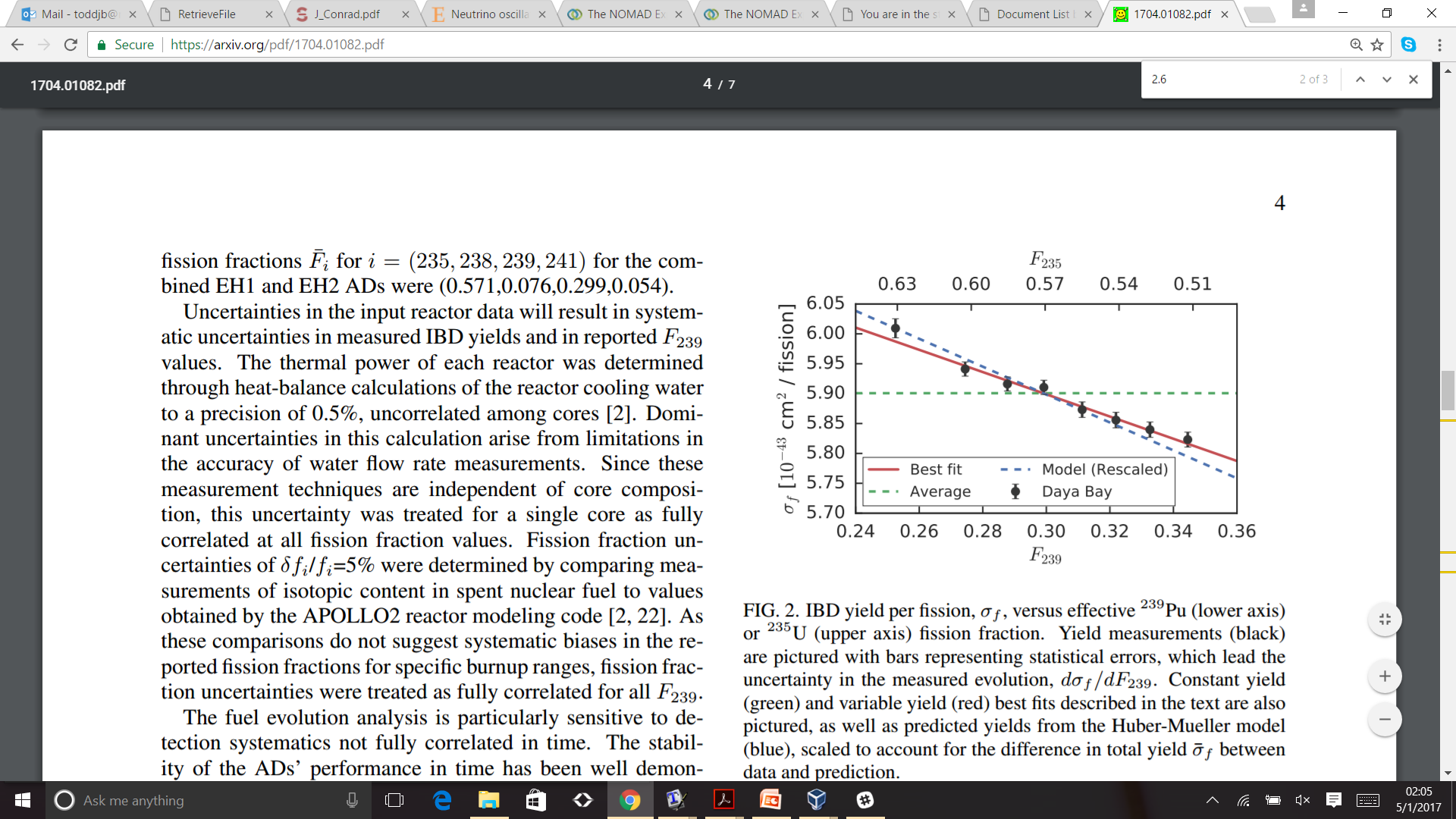 Jacob Todd - University of Cincinnati
19
Beyond Three Flavor Oscillations?
Evidence For:
Null Result:
Gallium Anomaly
GALLEX & SAGE 
Designed for radiochemical detection of solar neutrinos
Measured rates for calibration sources 51Cr and 37Ar was ~2.7σ below expectation
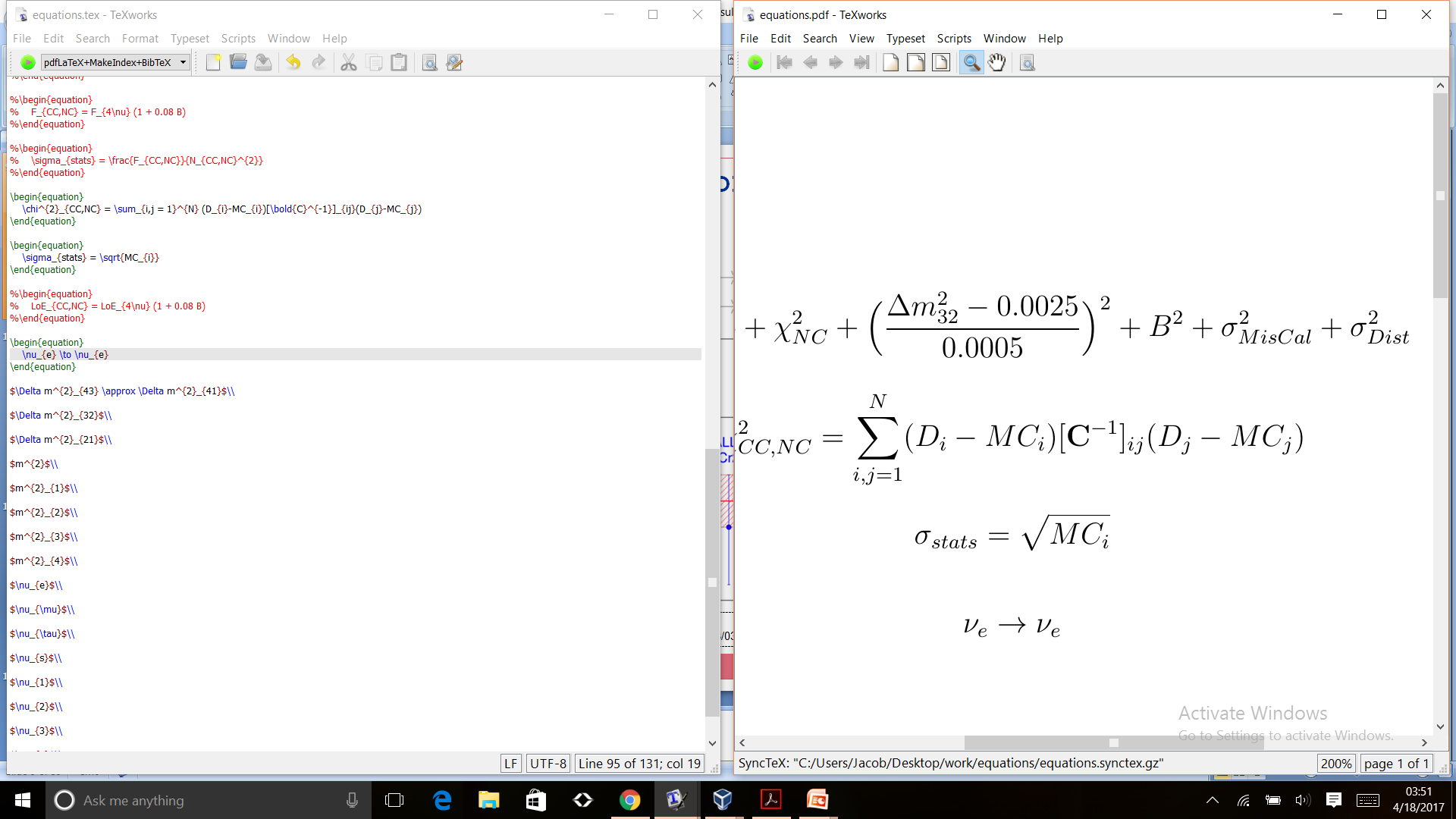 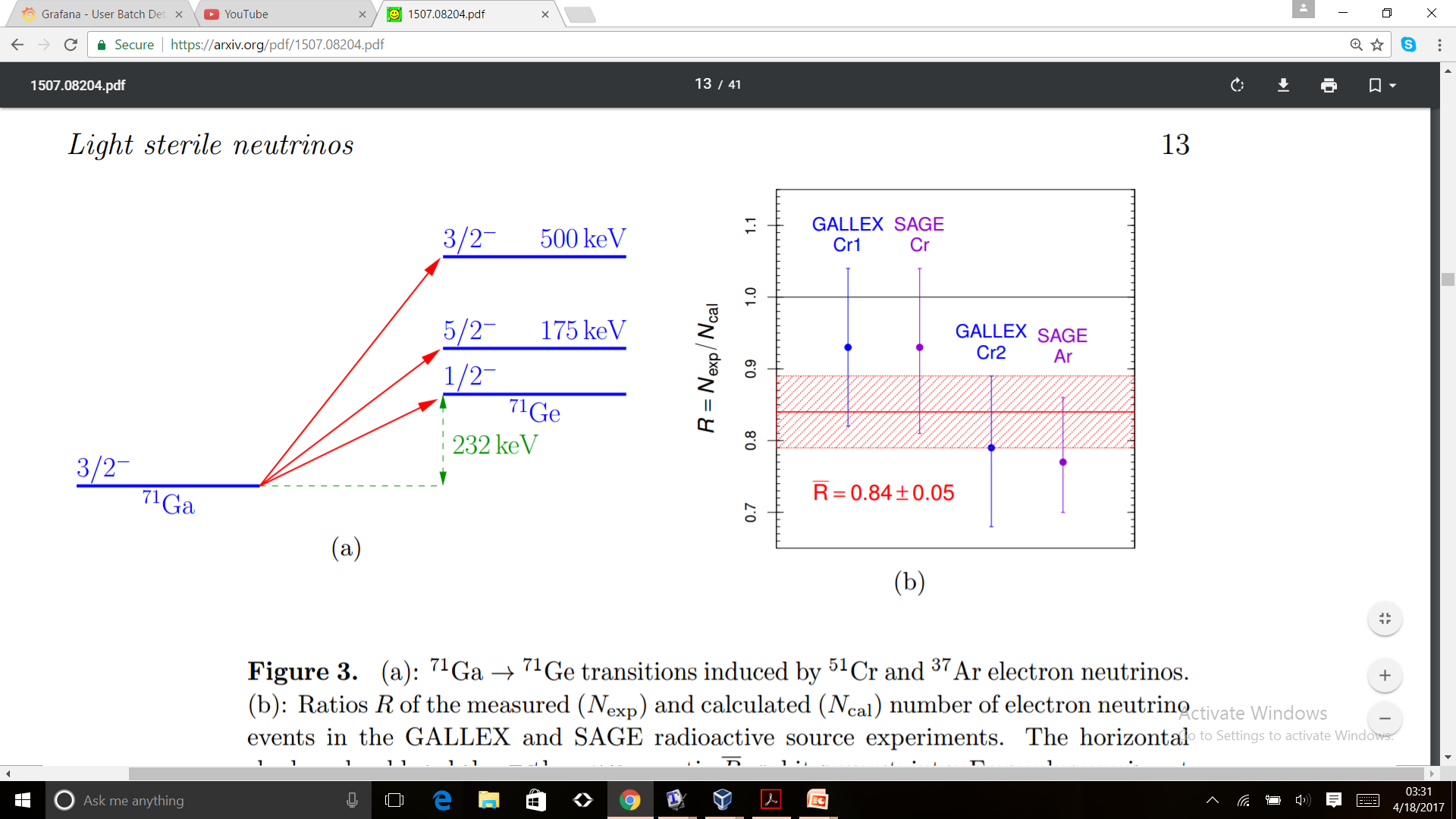 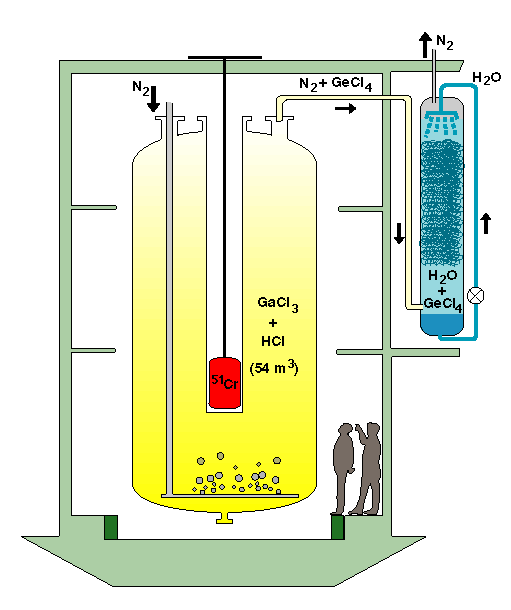 Gariazzo et al. J.Phys. G43 (2016) 033001 
DOI:10.1088/0954-3899/43/3/033001
Jacob Todd - University of Cincinnati
20
Beyond Three Flavor Oscillations?
Evidence For:
Null Result:
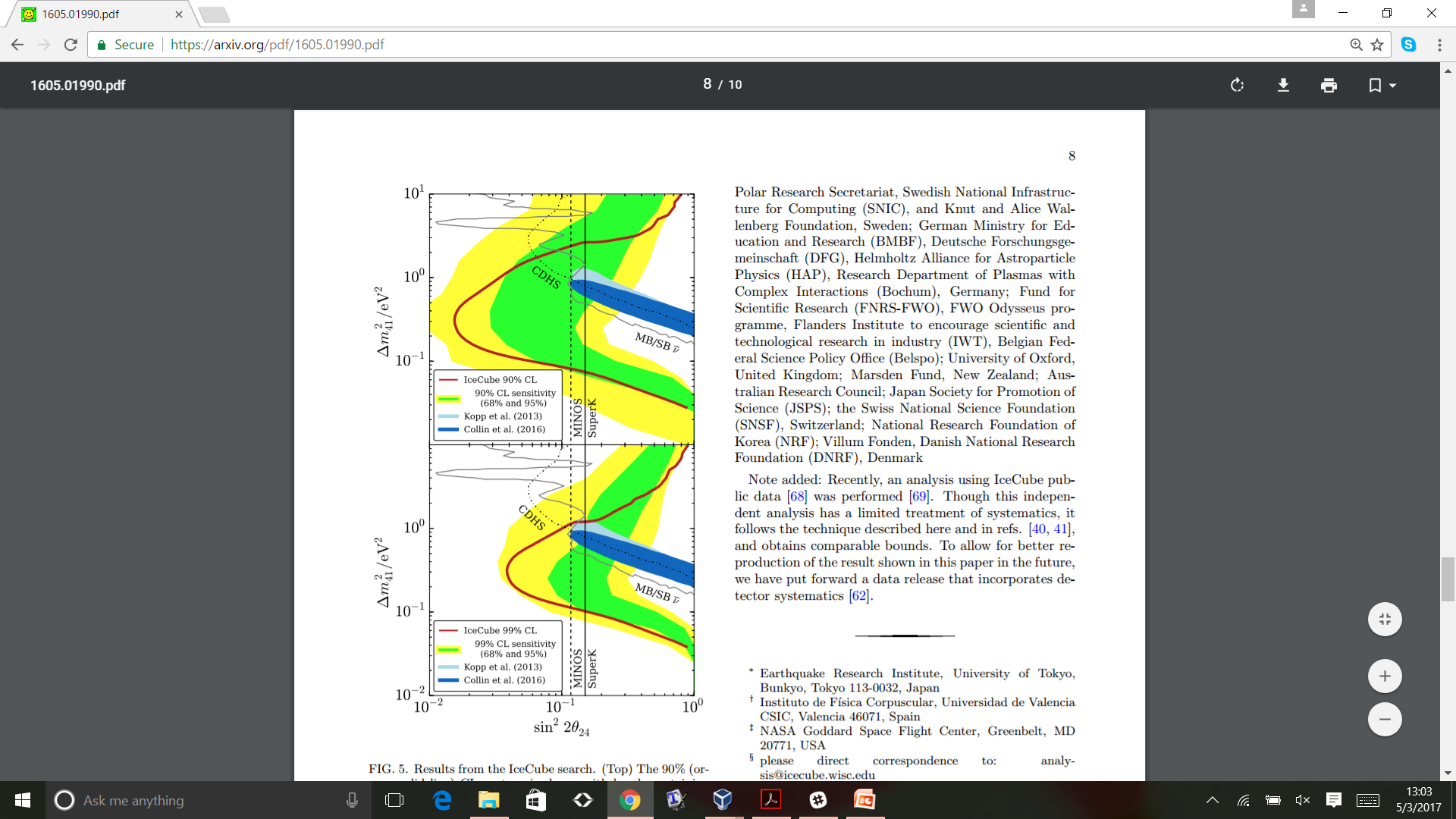 IceCube
Detects no evidence of beyond three flavor oscillations in atmospheric neutrinos traversing the earth
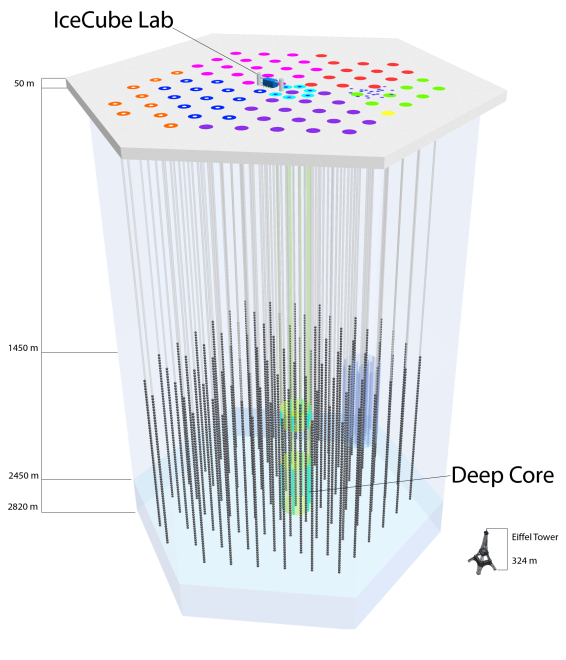 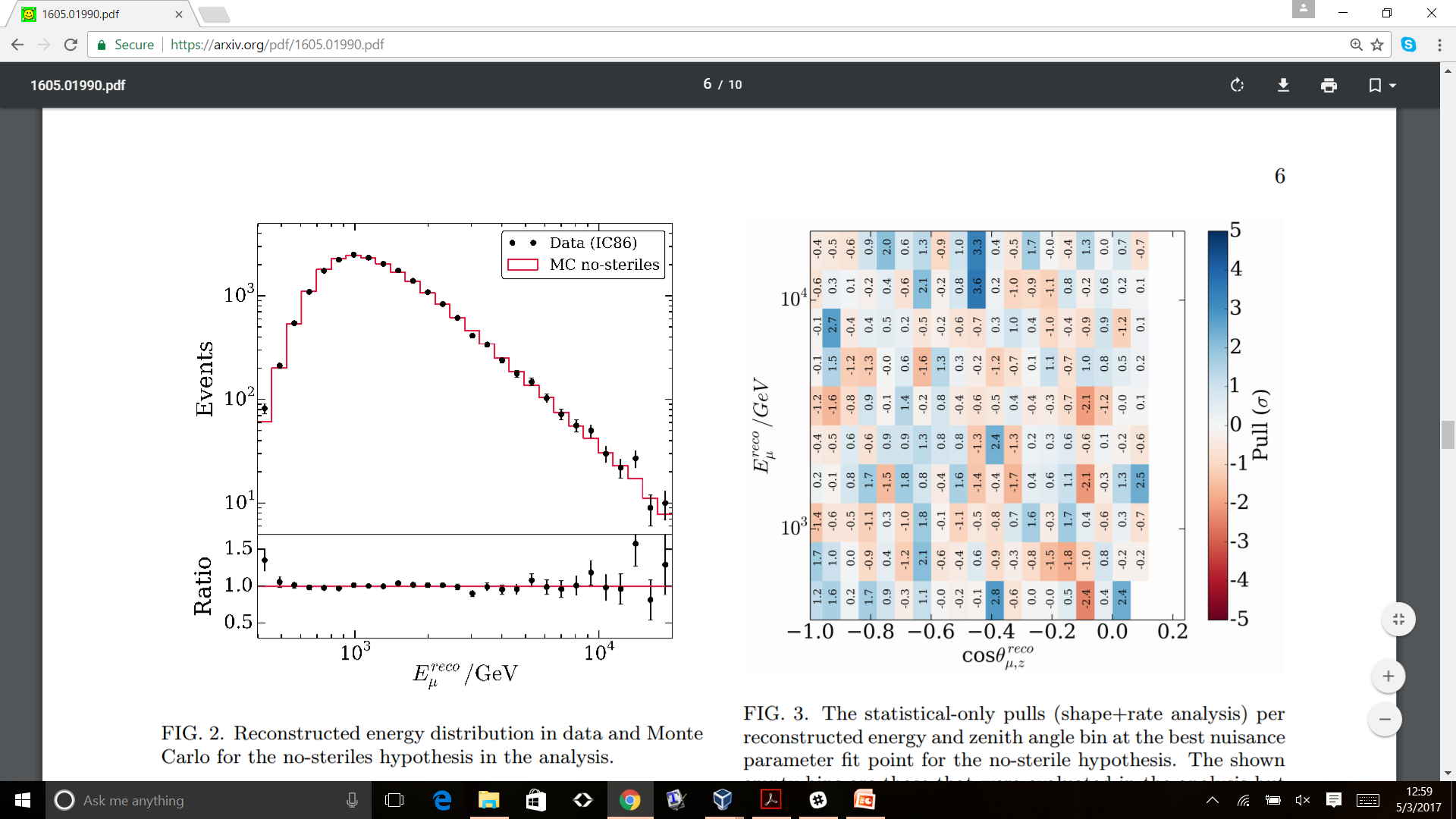 M.G. Aartsen et al. Phys. Rev. Lett. 117 (2016) 071801
Jacob Todd - University of Cincinnati
21
Beyond Three Flavor Oscillations?
Evidence For:
Null Result:
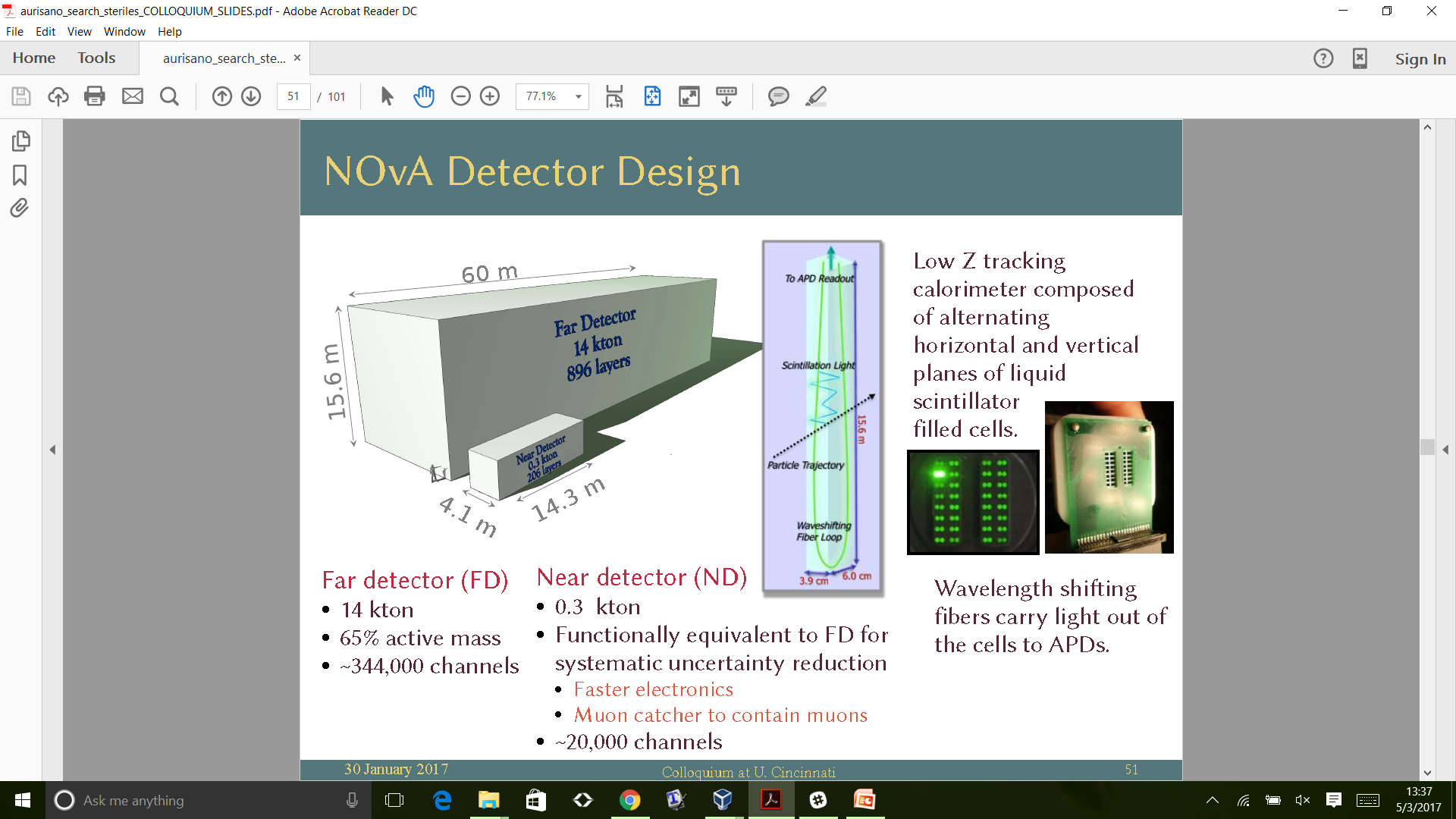 NOνA
Observed 95 NC events compared to a prediction of 83.7 events  
No evidence for NC disappearance observed in the NuMI beam
NOvA Collaboration, 
APS April Meeting 2017
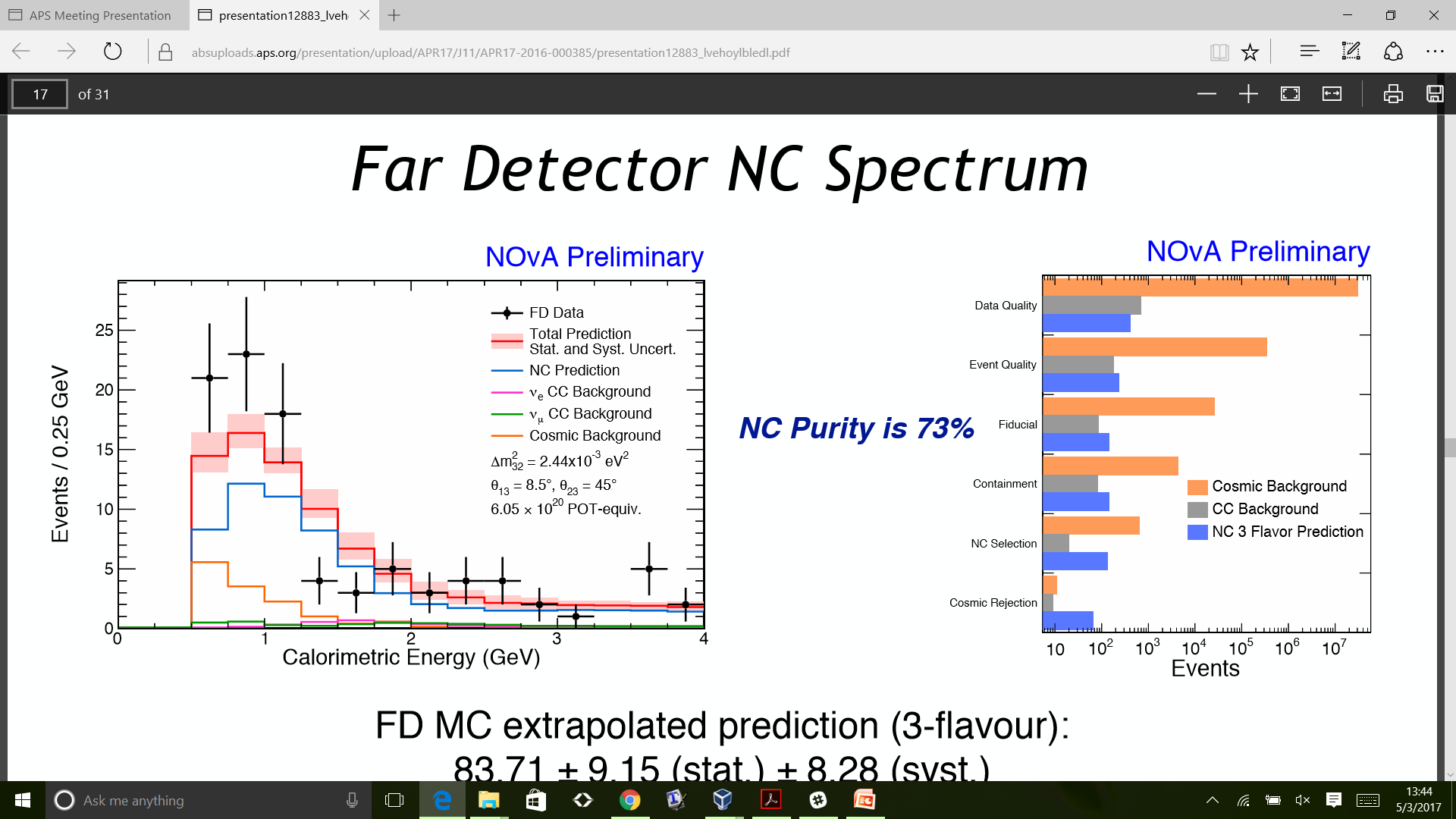 Jacob Todd - University of Cincinnati
22
How Many Light Neutrino Flavors?
Bounds from CMB measurements by Planck:
Sum of neutrino masses Σmν < 0.26 eV
Effective number of relativistic species (Neff) consistent with three flavors

Combination of conflicting results favors Δm241 ~ 1.7 eV2
Global fits show increasingly precise allowed regions

Z0 invisible linewidth measurements constrain the number of light active flavors
Three flavors very strongly preferred

Sterile neutrinos?
Potential solution to open questions ranging from the neutrino sector to cosmology
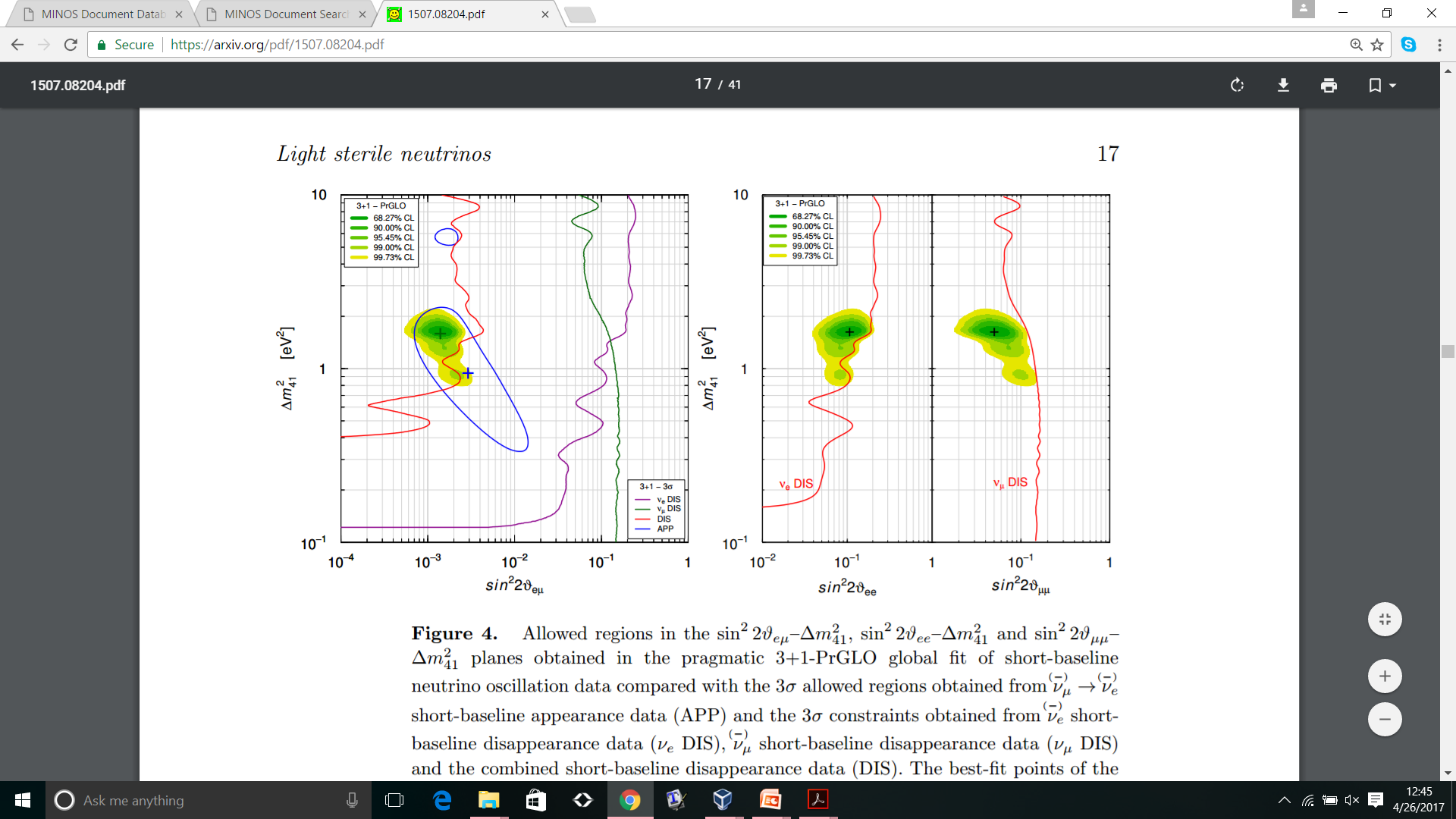 Gariazzo et al. J.Phys. G43 (2016) 033001 
DOI:10.1088/0954-3899/43/3/033001
Jacob Todd - University of Cincinnati
23
How Many Light Neutrino Flavors?
Bounds from CMB measurements by Planck:
Sum of neutrino masses Σmν < 0.26 eV
Effective number of relativistic species (Neff) consistent with three flavors

Combination of conflicting results favors Δm241 ~ 1.7 eV2
Global fits show increasingly precise allowed regions

Z0 invisible linewidth measurements constrain the number of light active flavors
Three flavors very strongly preferred

Sterile neutrinos?
Potential solution to open questions ranging from the neutrino sector to cosmology
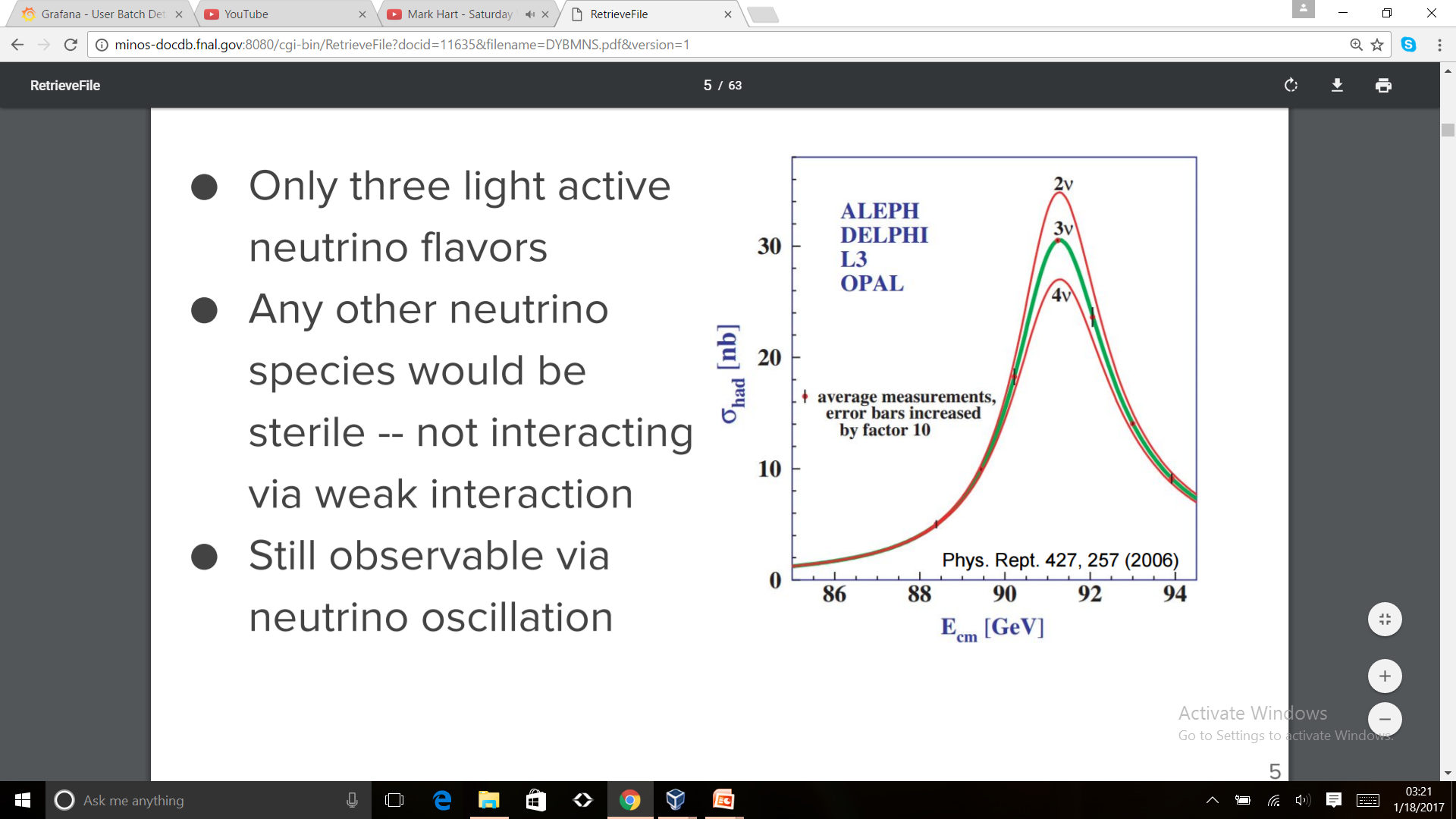 Jacob Todd - University of Cincinnati
24
(3+1) Flavor Model with a Sterile Neutrino
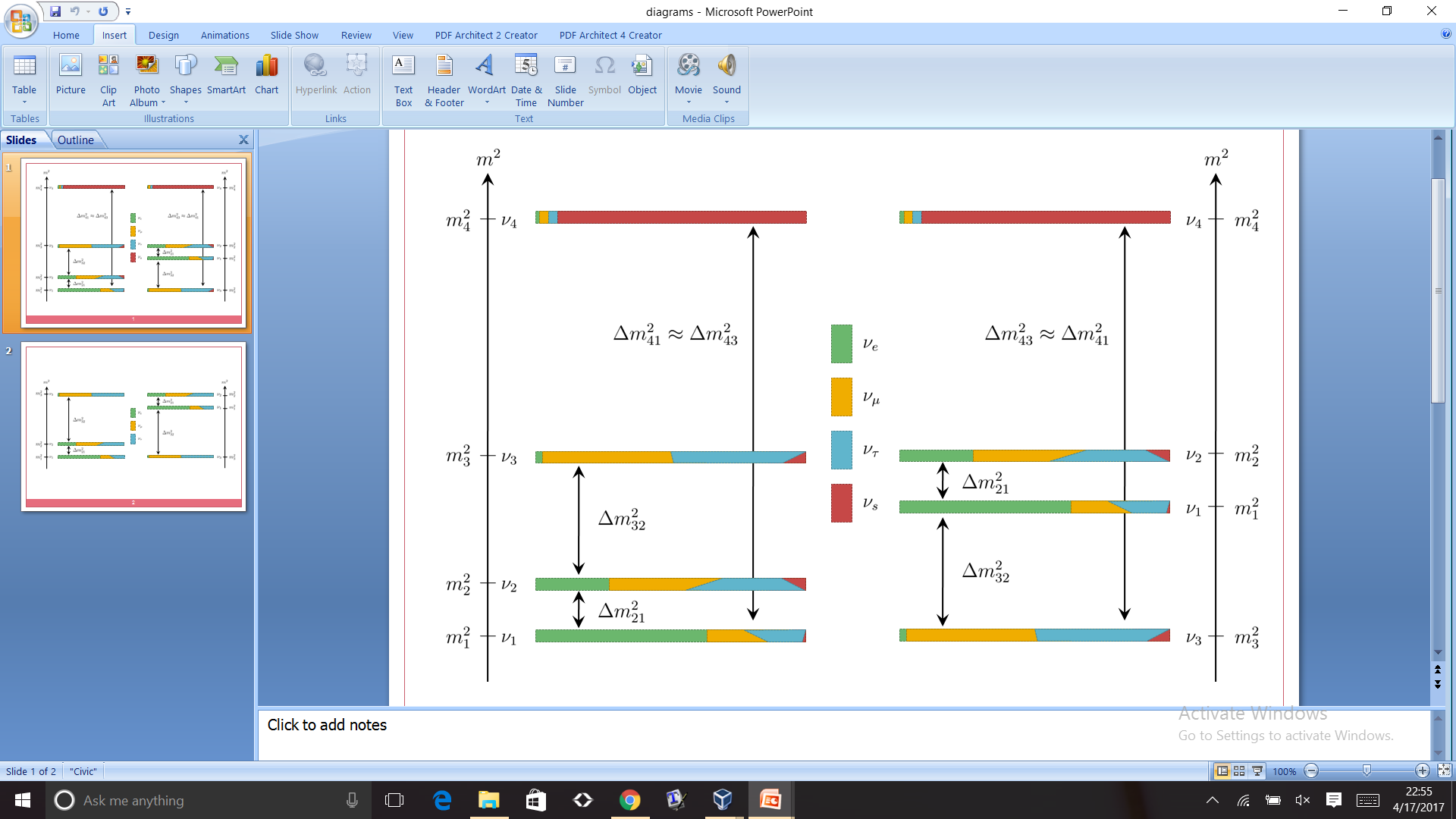 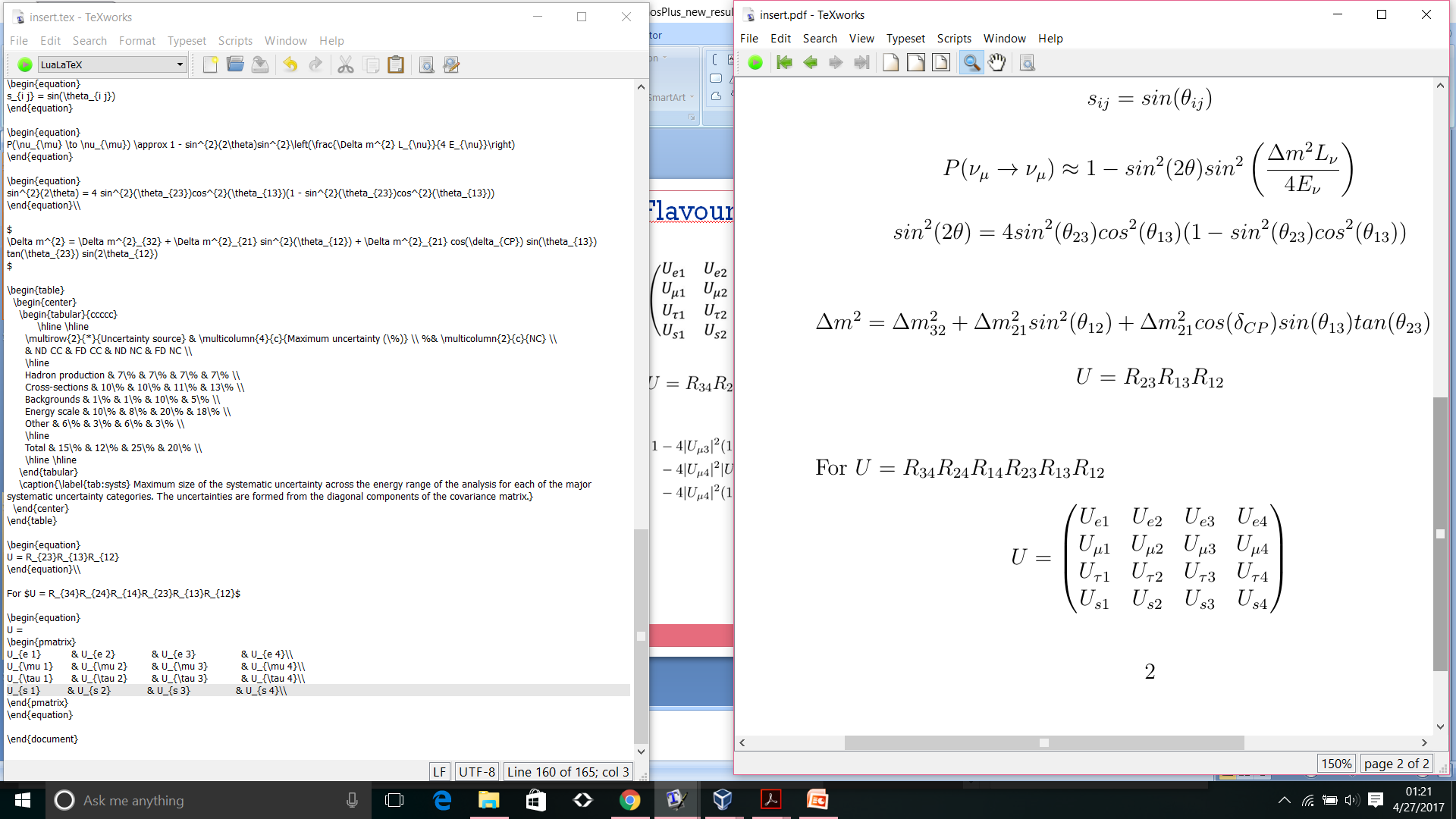 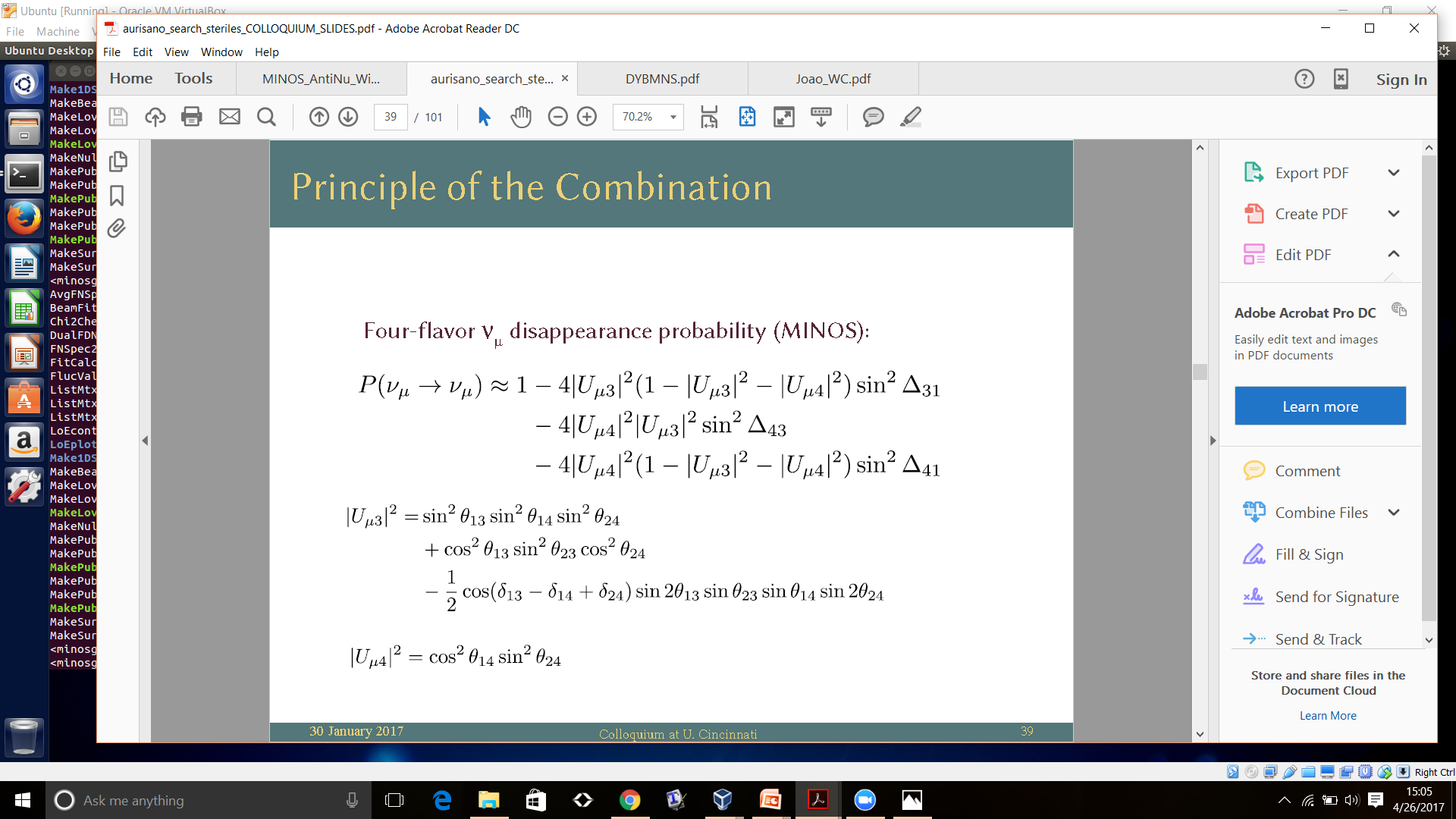 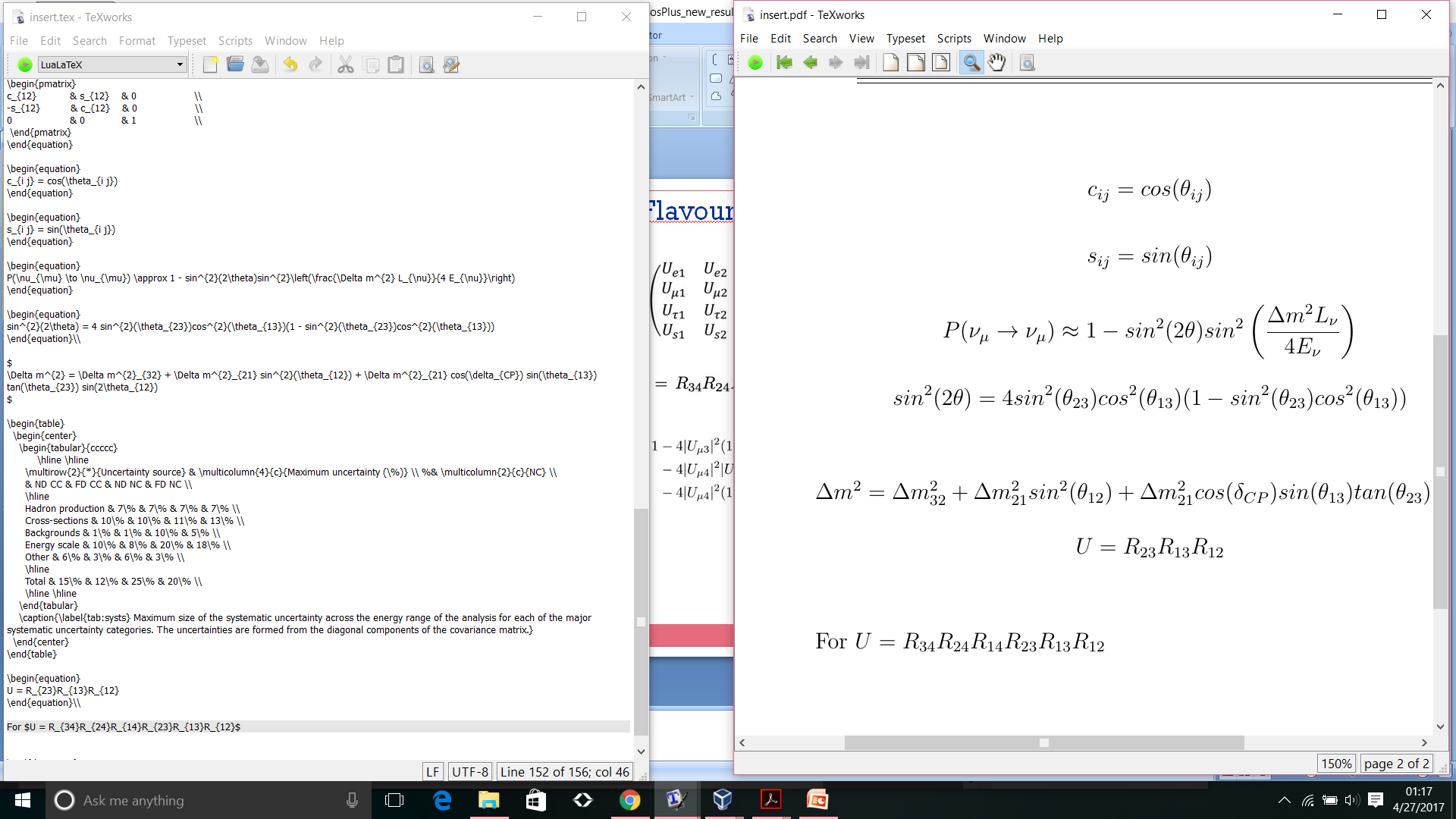 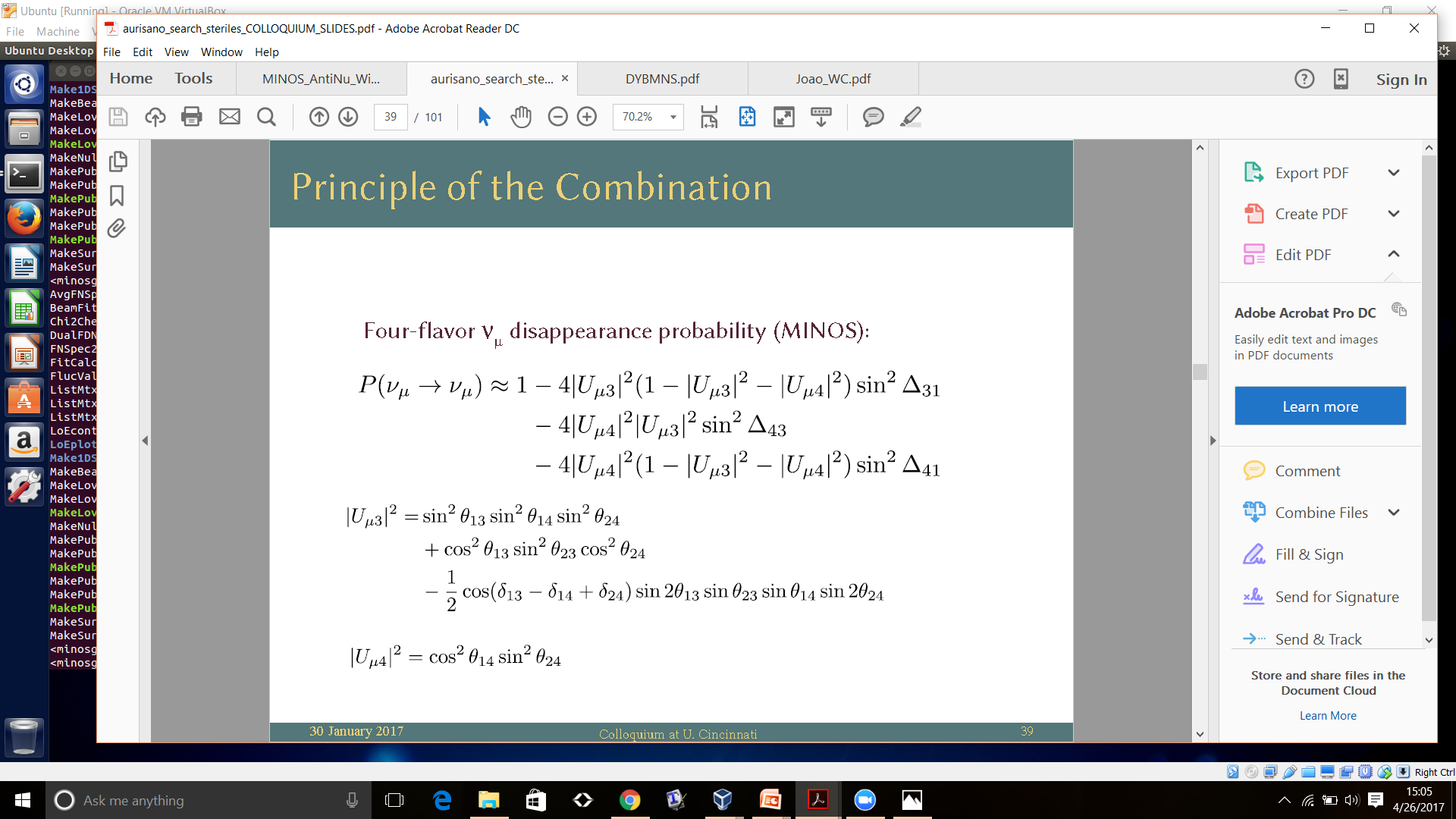 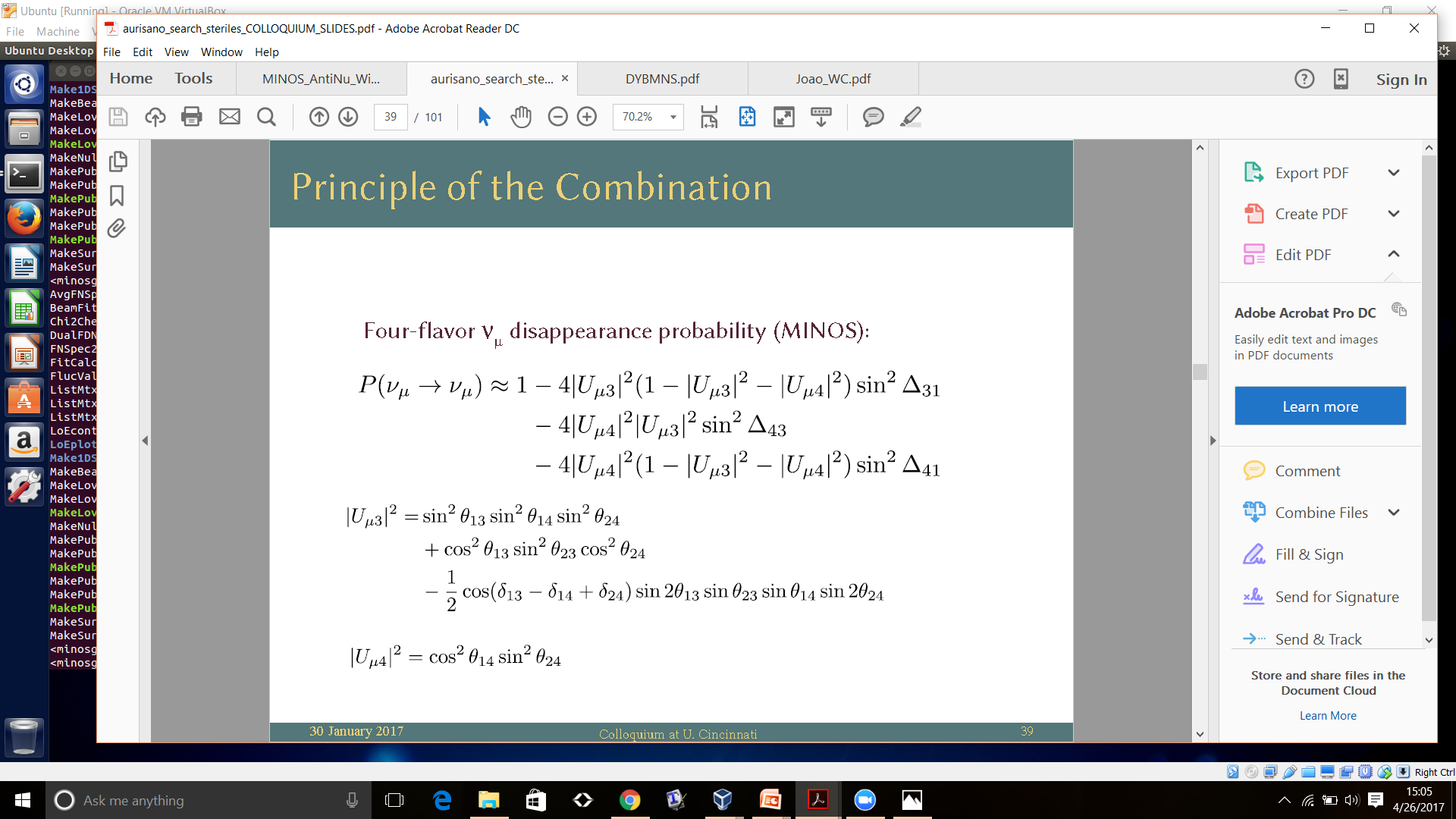 Dominant observable in MINOS+
Jacob Todd - University of Cincinnati
25
MINOS & MINOS+
Jacob Todd - University of Cincinnati
26
MINOS & MINOS+ Experiments
MINOS (Main Injector Neutrino Oscillation Search) is a long-baseline neutrino oscillations experiment which sampled the NuMI beam

MINOS+ is an extension of MINOS which sampled the NuMI beam in a medium-energy configuration
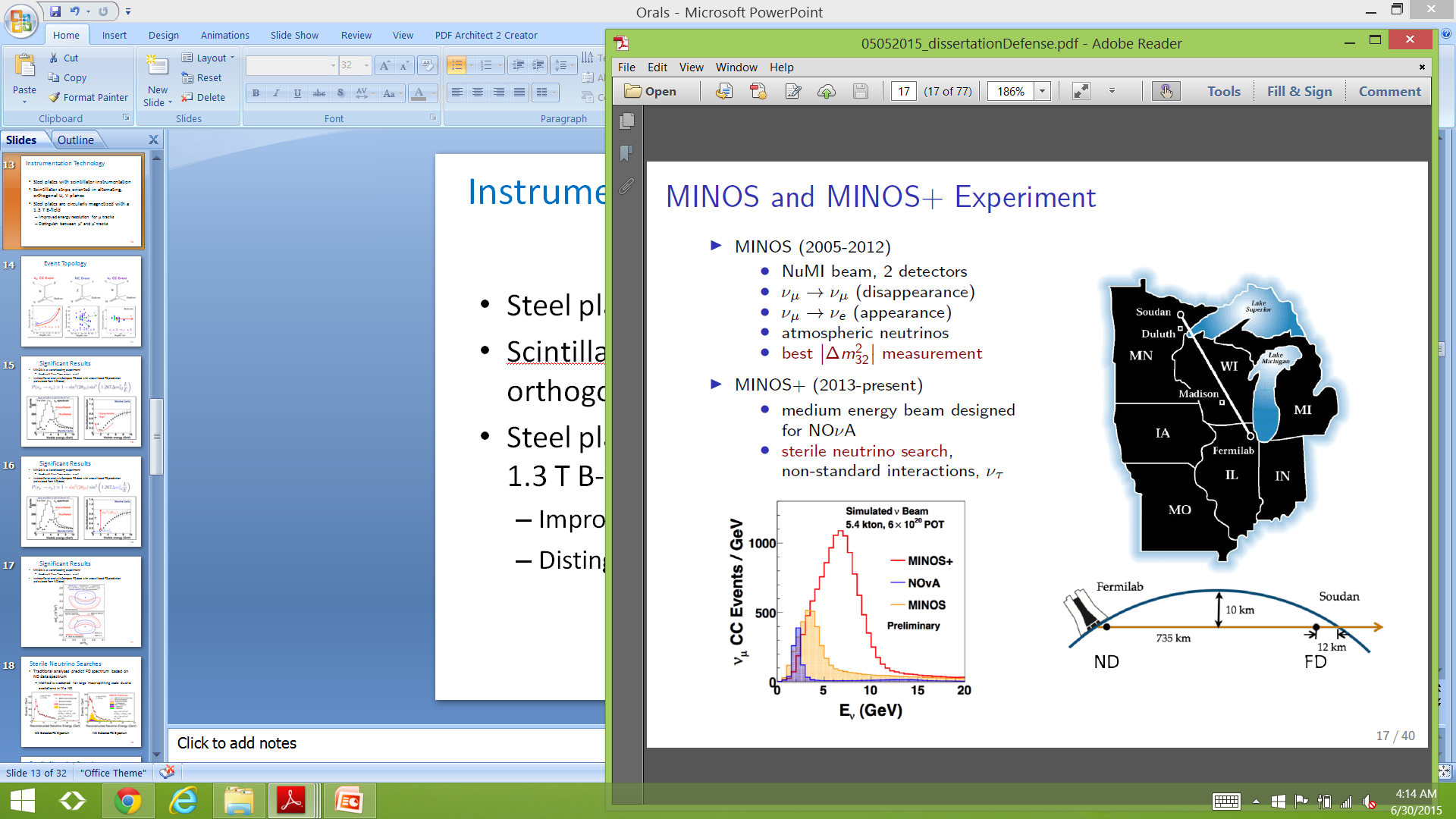 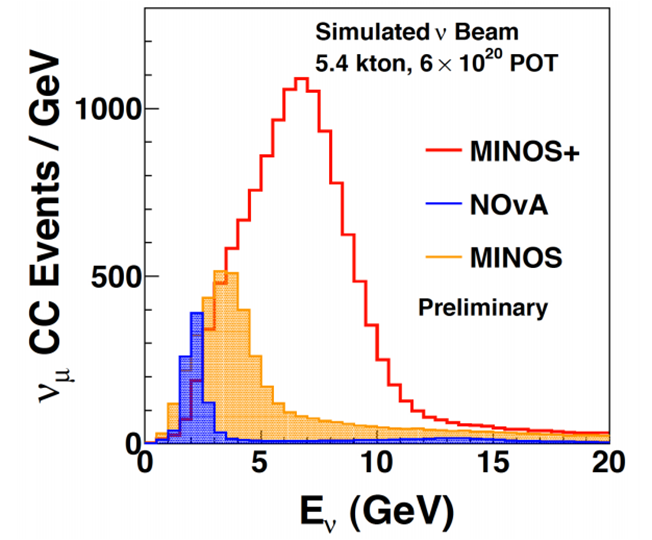 Jacob Todd - University of Cincinnati
27
The NuMI Beam
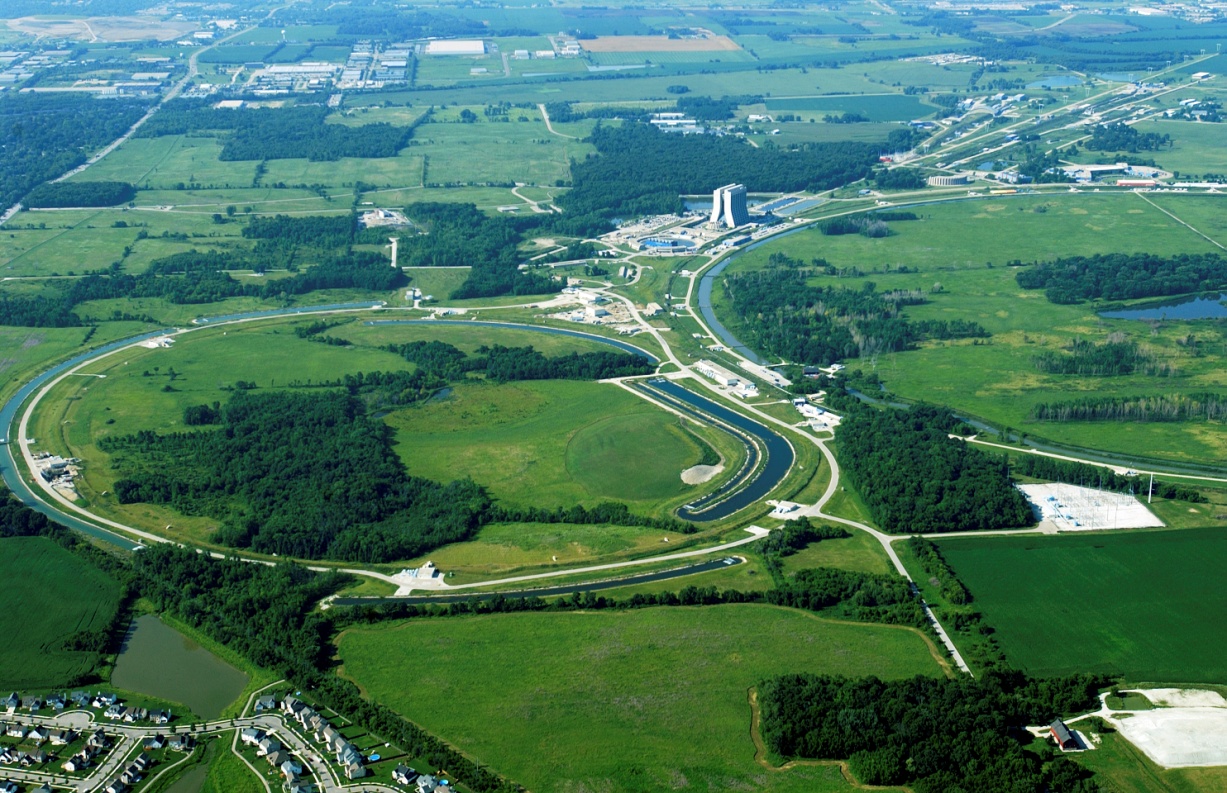 120 GeV/c p from FNAL Main Injector

Upgraded NuMI Specs:
Rep rate: 1 spill/1.33sec
5e13 POT/spill
10 microseconds long
Beam power:
MINOS+ 560kW peak
Current Run 700kW
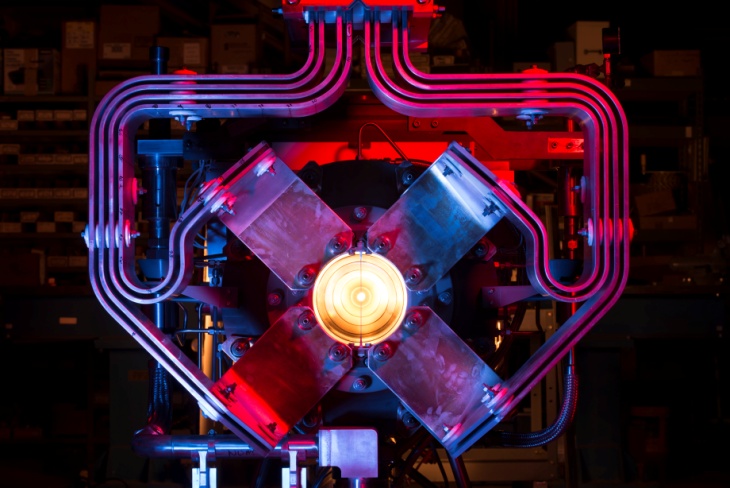 MINOS ND
Target Hall
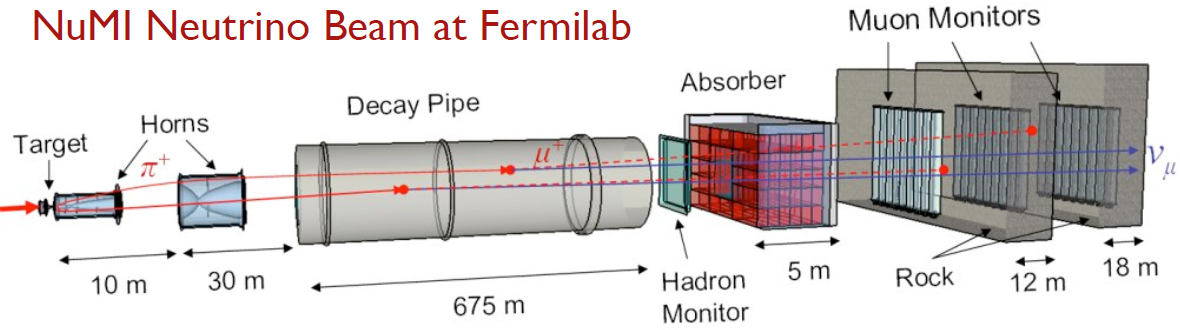 NuMI beam in the diagram is configured to focus π+; results in a beam rich in muon neutrinos
Beam run with horn current reversed will focus π- to produce optimized beam for muon antineutrinos
Jacob Todd - University of Cincinnati
28
MINOS/MINOS+ Detectors
MINOS and MINOS+ use two functionally identical magnetized steel-scintillator tracking sampling calorimeters
Many systematic uncertainties cancel to first order
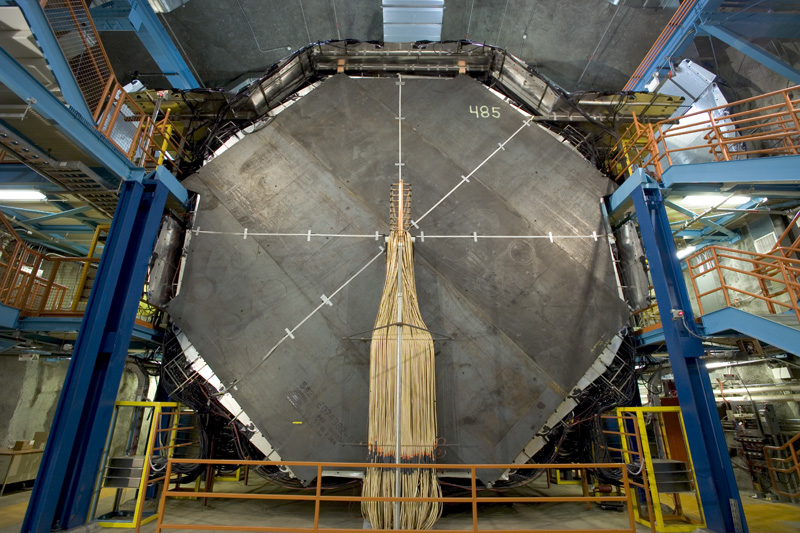 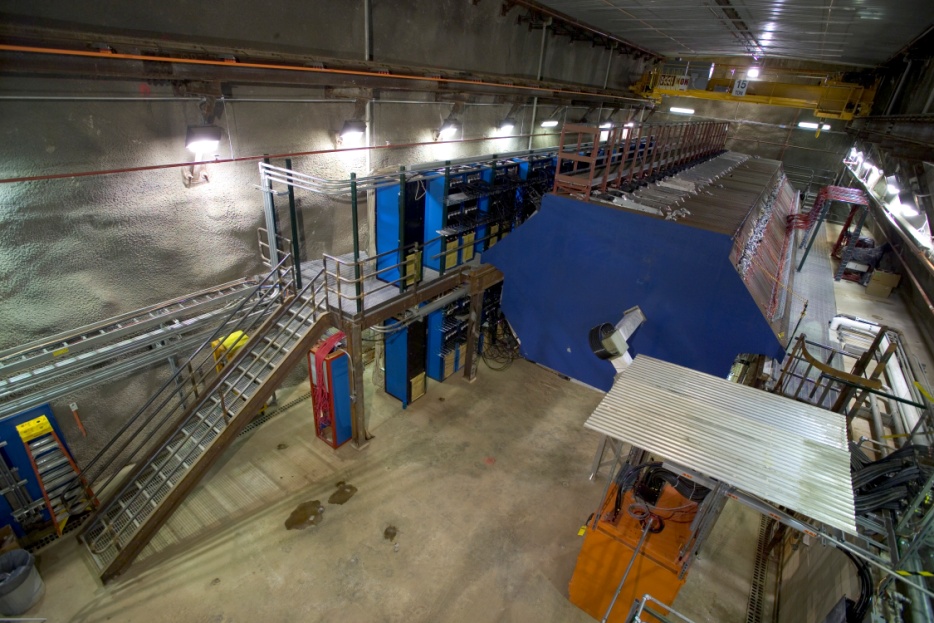 Veto Shield
4.8m
8m
3.8m
Coil
Beam Spot
Coil
Far Detector:
 735 km downstream from target
 5.4 kton total mass
 4.2 kton fiducial mass
  714 m depth
Near Detector:
 1.04 km downstream from target
 ~ 1 kton (980 tons) total mass
 23.7 ton fiducial mass
  100 m depth
Jacob Todd - University of Cincinnati
29
Integrated Proton Exposure
MINOS/MINOS+ collected a total of ~ 25 x 1020 POT in 11 years of running
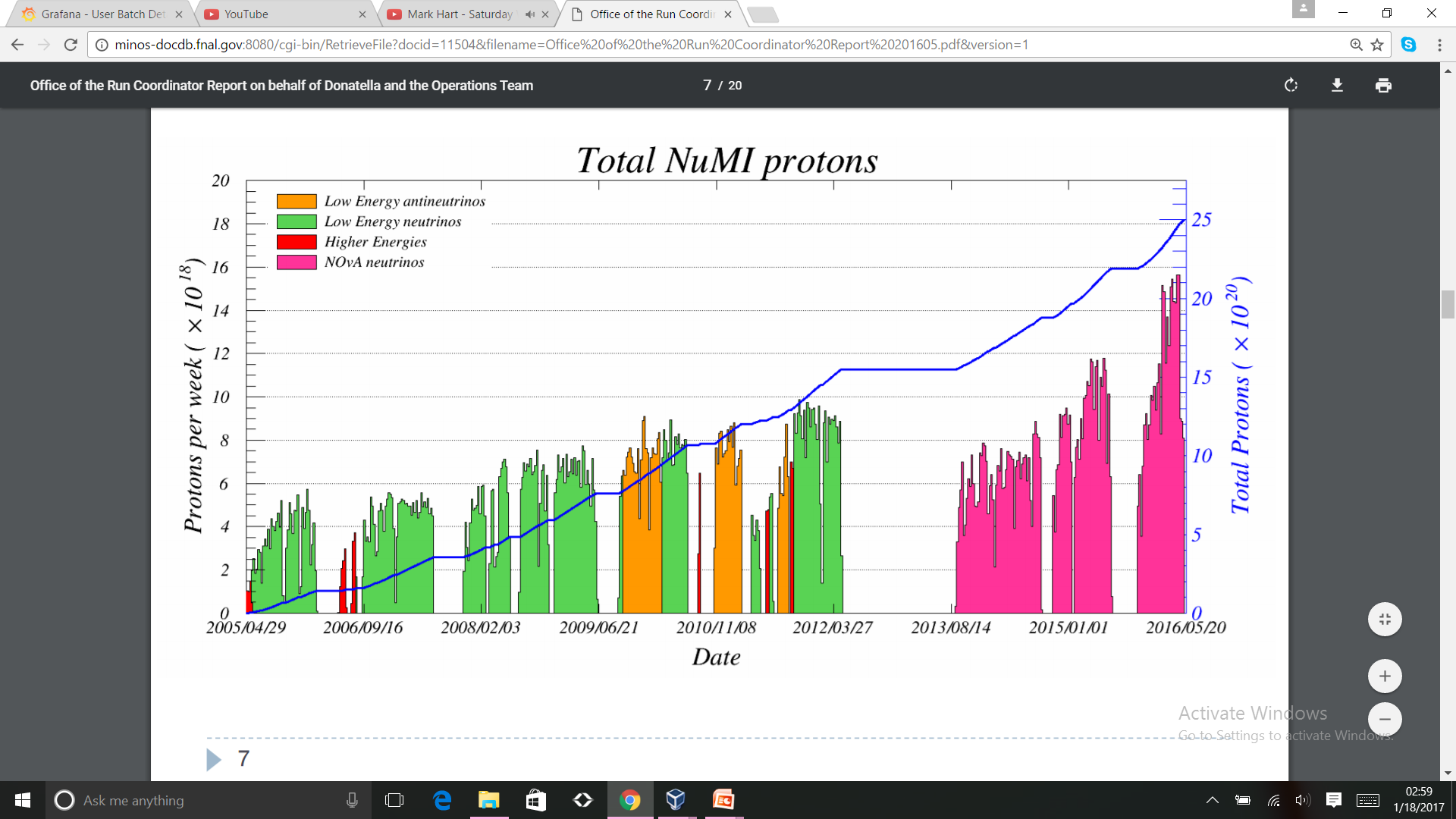 Current Analysis
Antineutrinos
Neutrinos
Neutrinos
Neutrinos
10.56 x 1020 POT
MINOS
5.80 x 1020 POT
MINOS+
Jacob Todd - University of Cincinnati
30
Event Topologies
Jacob Todd - University of Cincinnati
31
Neutral Current Event Selection
NC current interactions are selected after cleaning poorly reconstructed events

  Events are selected based on the properties of hadronic showers and the absence of muon-like tracks
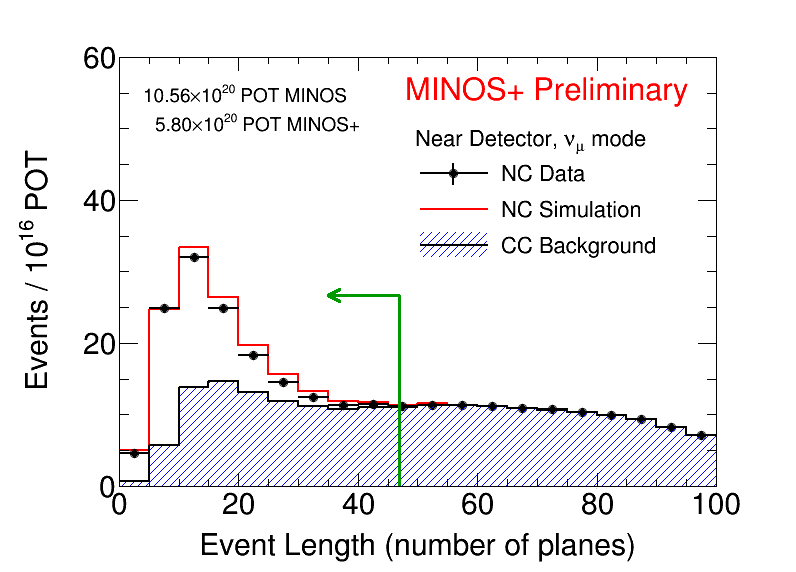 NC Selection Cuts:

Event Length

Extension of track beyond hadronic shower
Jacob Todd - University of Cincinnati
32
Neutral Current Event Selection
NC current interactions are selected after cleaning poorly reconstructed events

  Events are selected based on the properties of hadronic showers and the absence of muon-like tracks
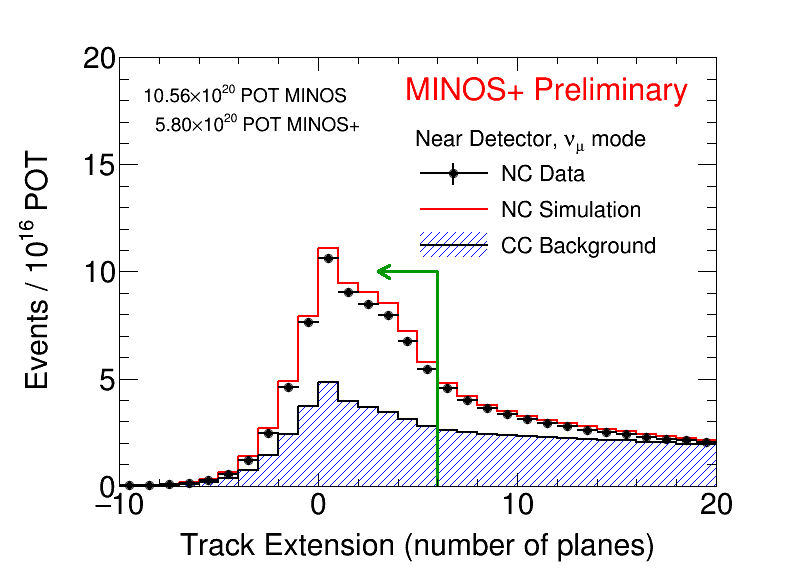 NC Selection Cuts:

Event Length

Extension of track beyond hadronic shower
Jacob Todd - University of Cincinnati
33
Charged Current Event Selection
Muons from νμ CC interactions identified using multivariate topological ID and a kNN algorithm with inputs:
Track Length
Energy deposition in transverse track profile
Mean dE/dx
Energy loss fluctuations
νμ CC-like events
MINOS
MINOS+
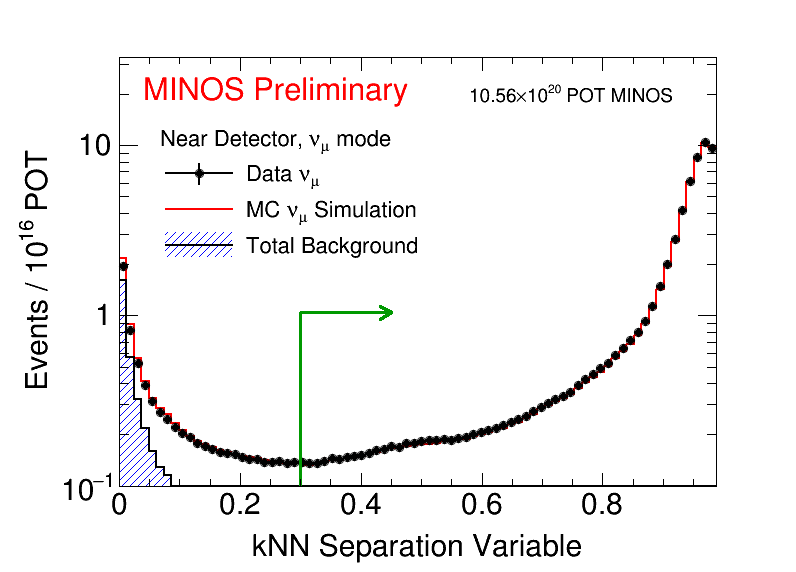 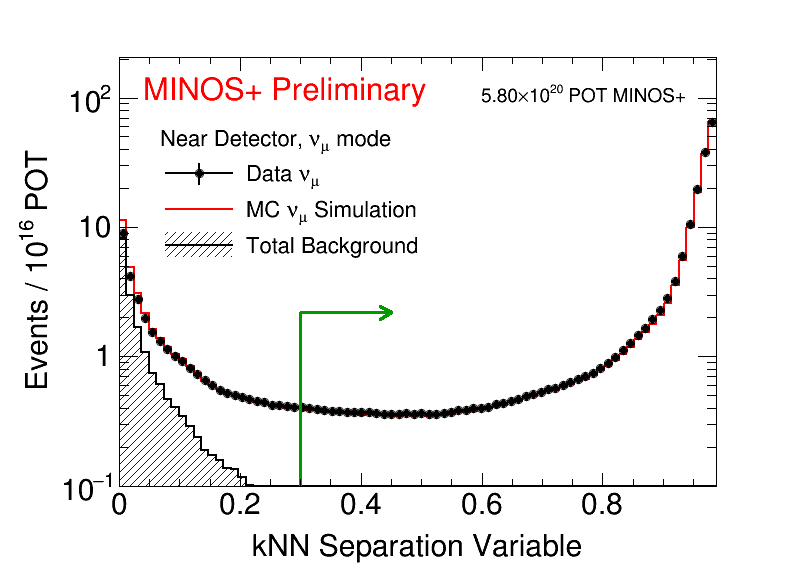 Jacob Todd - University of Cincinnati
34
Selection Efficiency & Purity
CC selection:
  ND efficiency reduced by tracks ending in the region of the magnetic coil

  NC selection:
  Purity reduced in both detectors due to the peaking of CC backgrounds

  Overall selection efficiency >80% for both NC and CC events in the Far detector
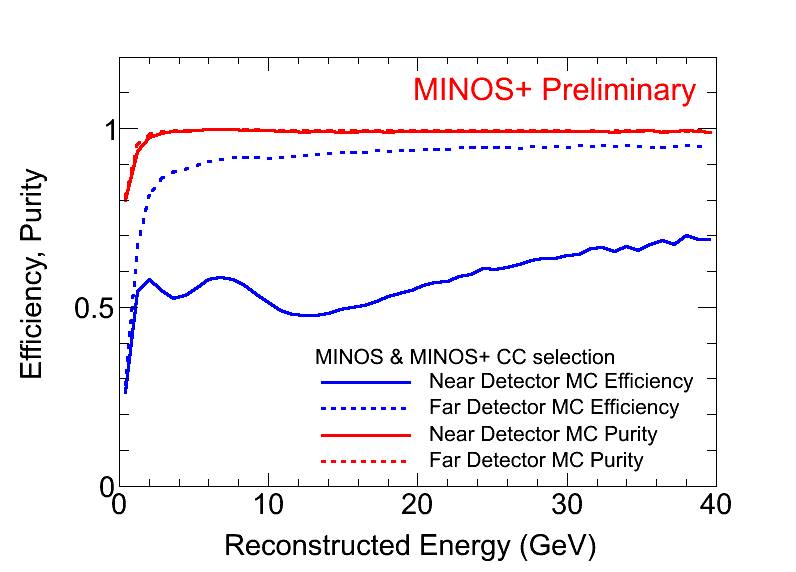 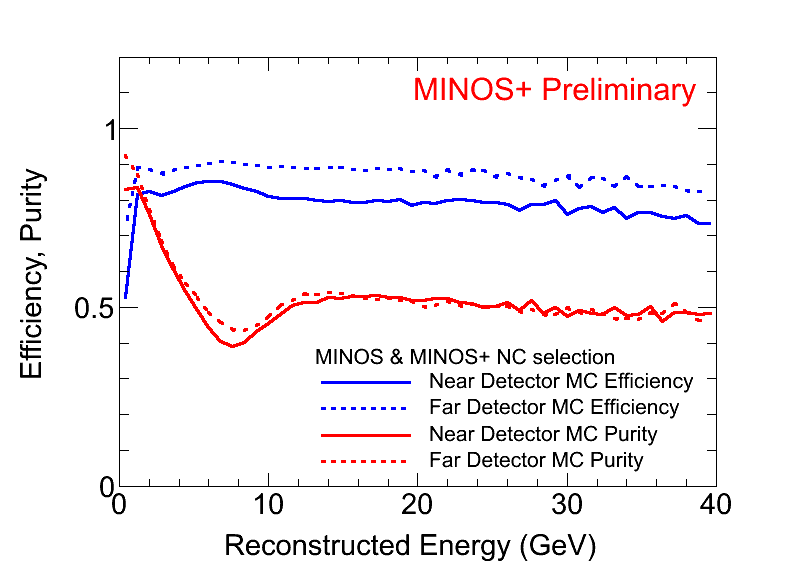 CC
NC
Jacob Todd - University of Cincinnati
35
Detecting Muon Neutrino Disappearance
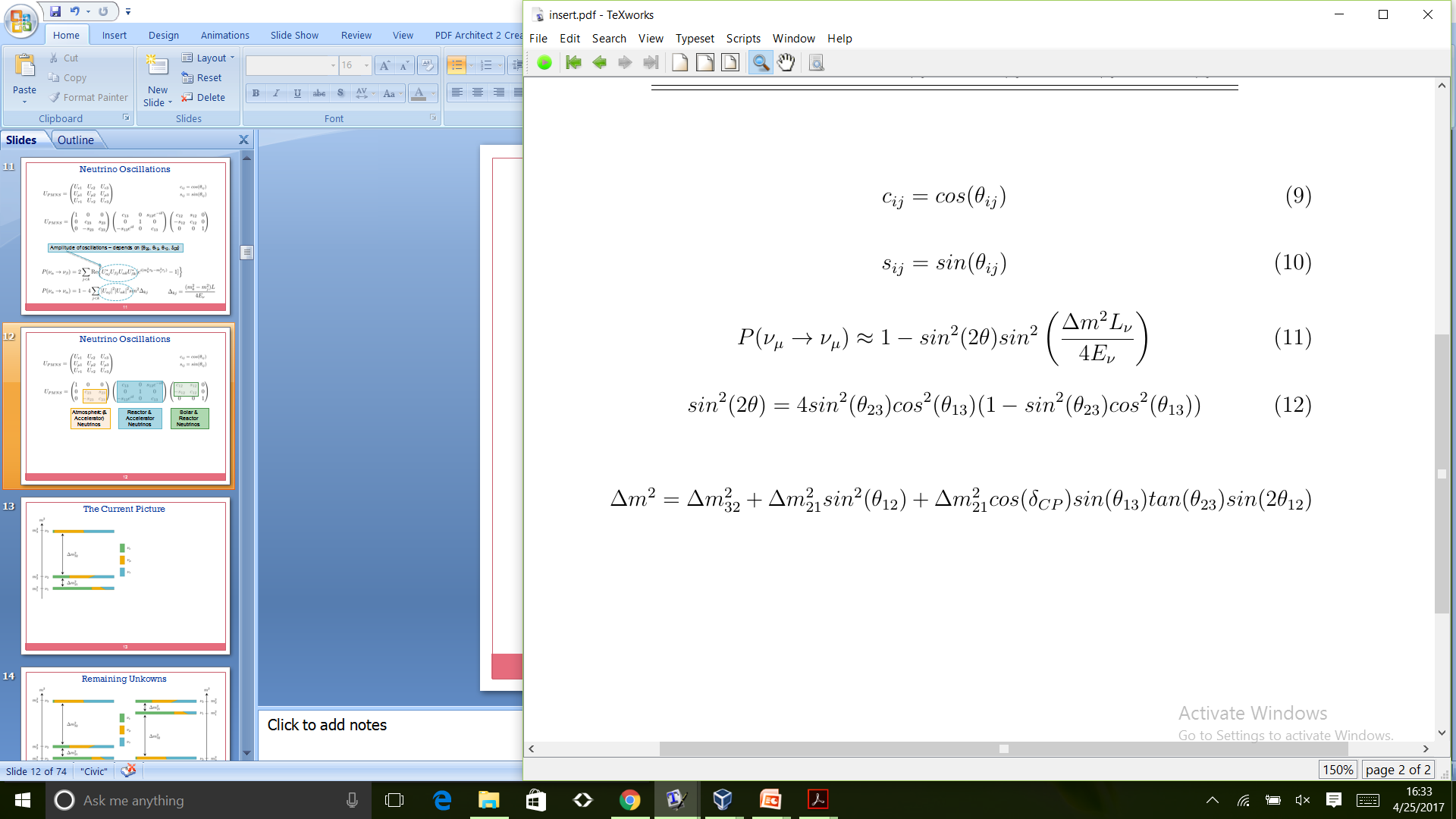 Toy MC Simulation
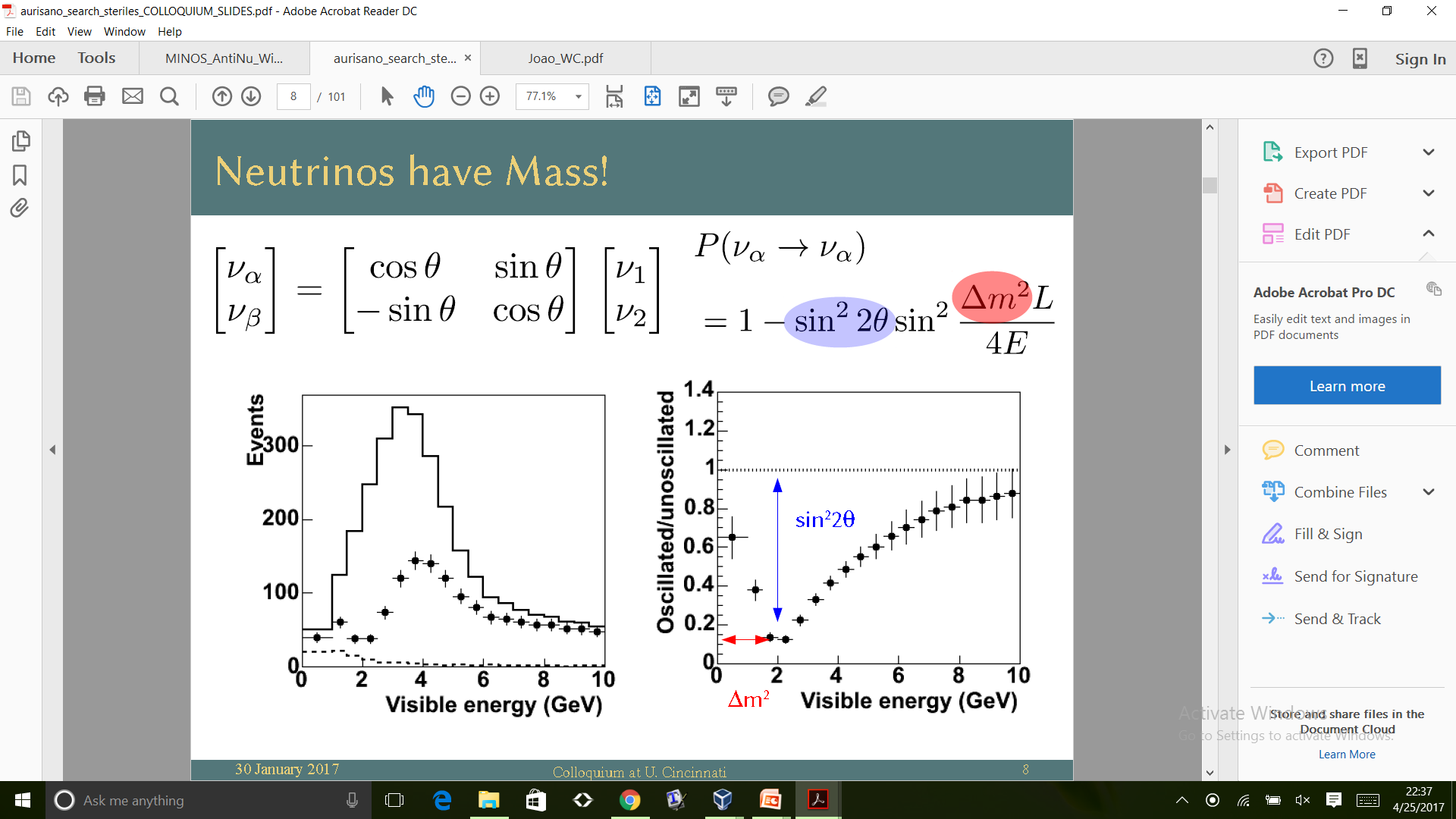 Set by Nature
Propagation length determined by neutrino source, detector position
Collect a spectrum of neutrino energies to sample the probability
Jacob Todd - University of Cincinnati
36
Detecting Muon Neutrino Disappearance
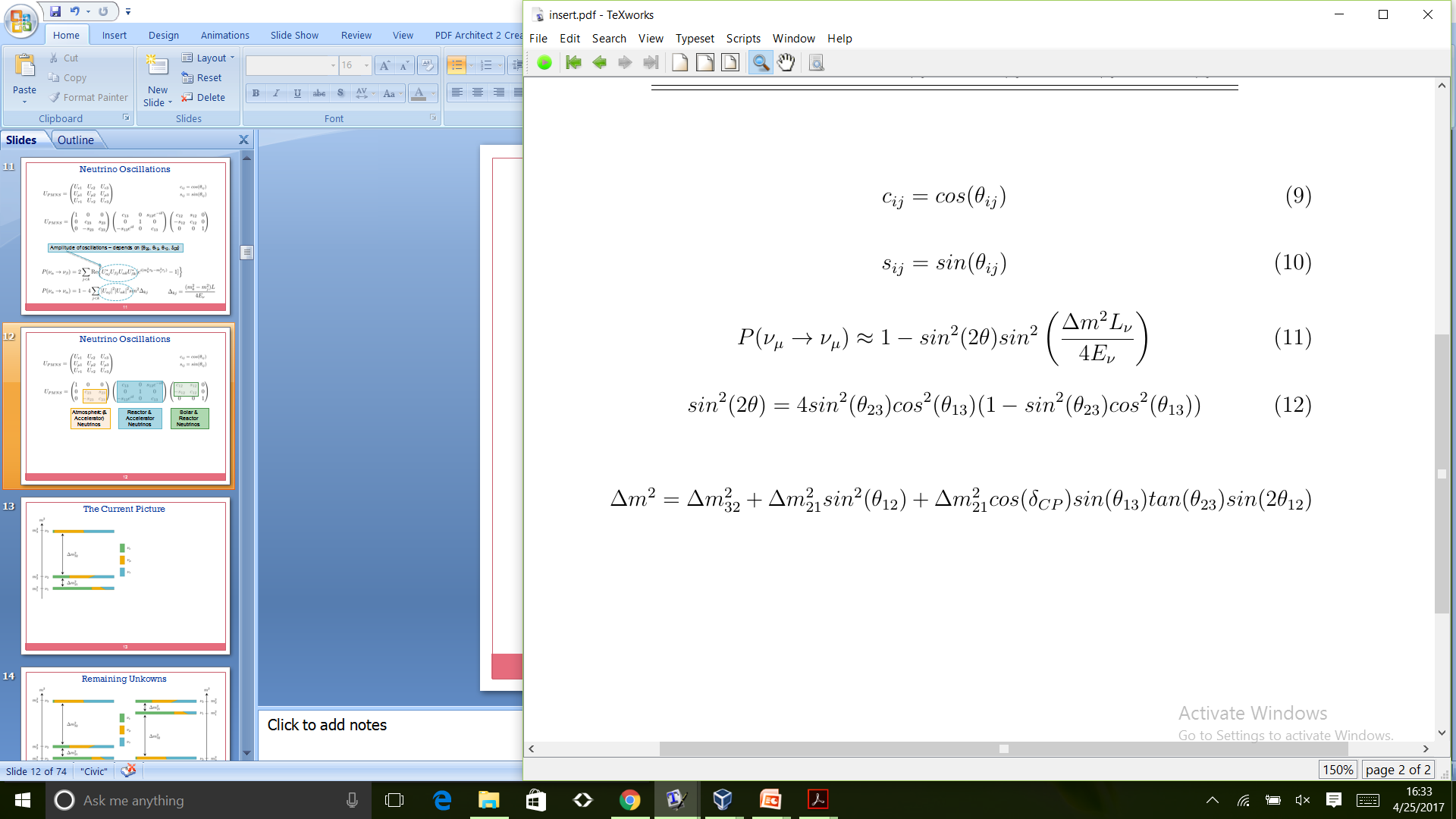 Neutrino oscillations cause rate depletion and spectral distortion
Toy MC Simulation
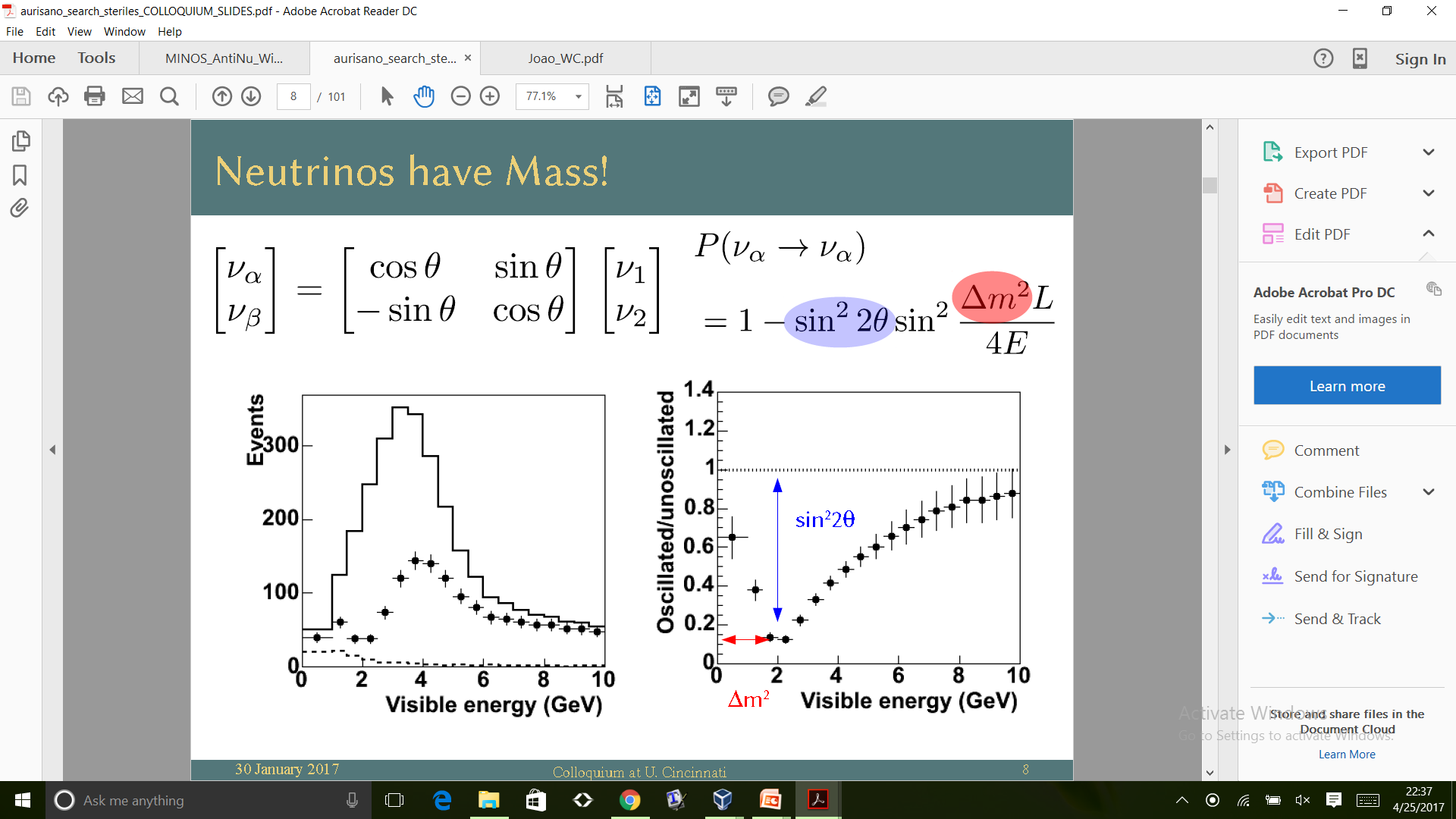 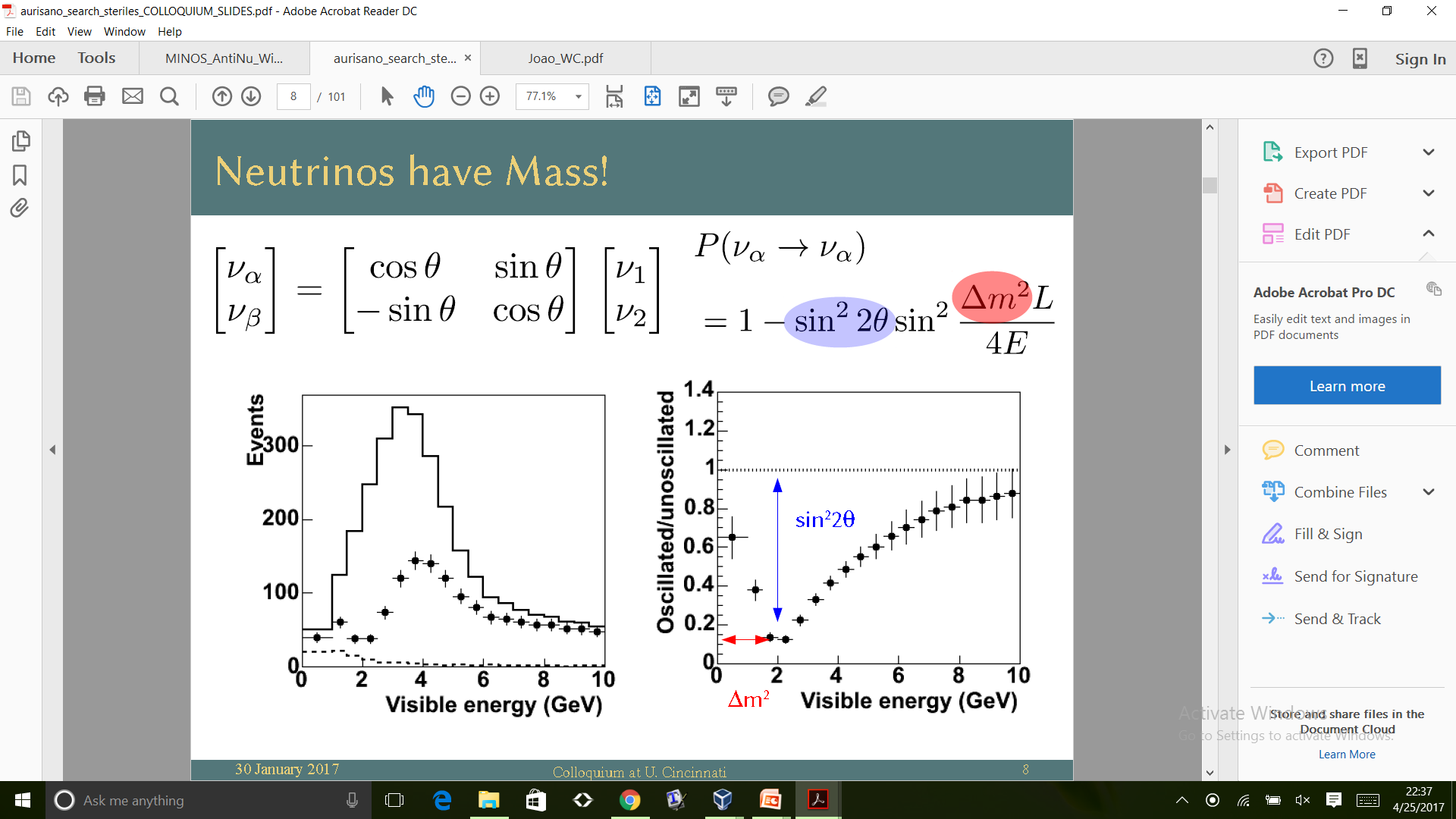 Unoscillated
Rapid oscillations smeared
Oscillated
First oscillation maximum
Jacob Todd - University of Cincinnati
37
MINOS+ Three Flavor Oscillations
MINOS & MINOS+ data provide evidence for muon neutrino disappearance consistent with three flavor oscillations at the atmospheric mass-splitting scale
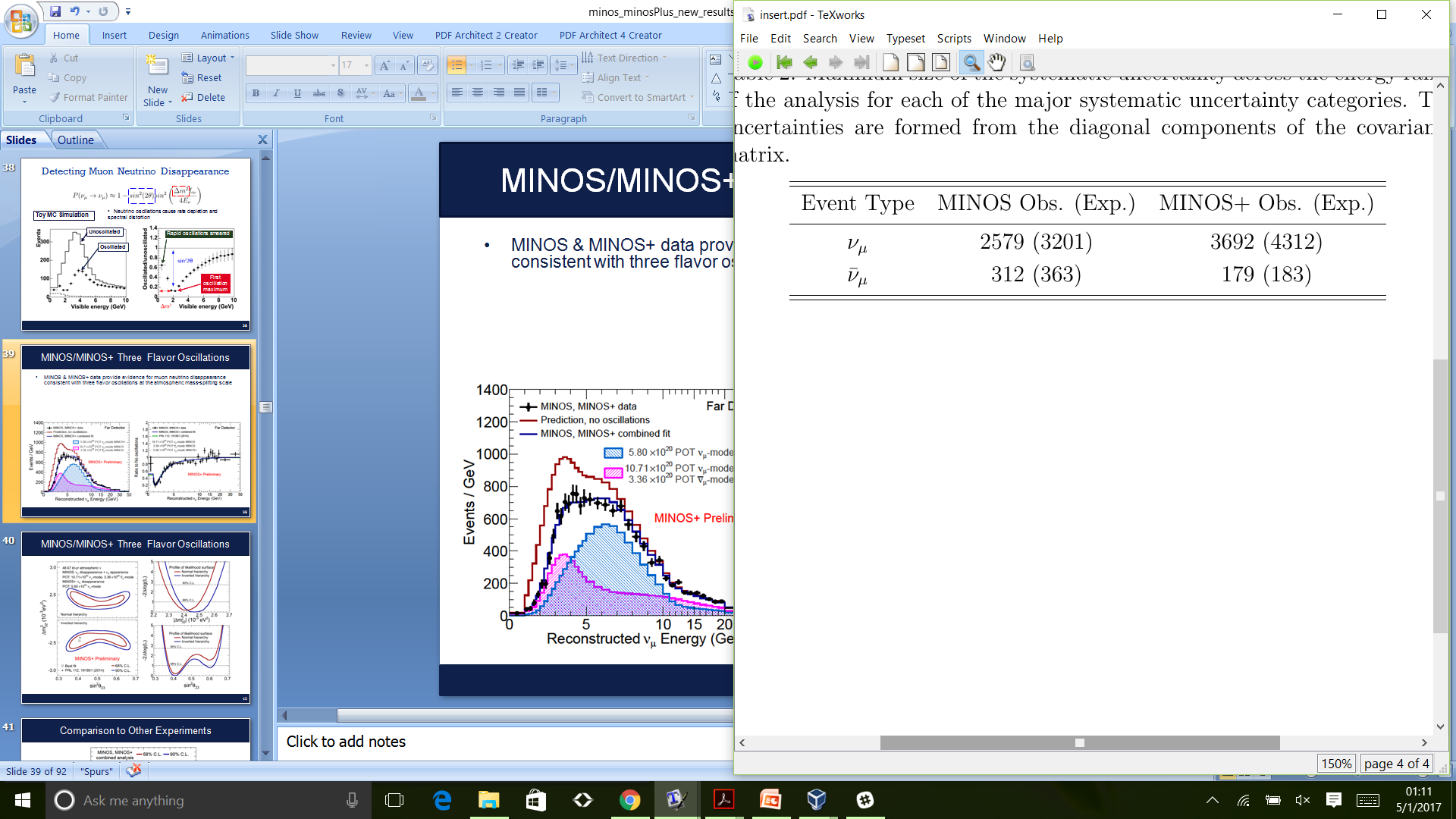 Jacob Todd - University of Cincinnati
38
MINOS+ Three Flavor Oscillations
Jacob Todd - University of Cincinnati
39
Comparison to Other Experiments
Normal Ordering
Inverted Ordering
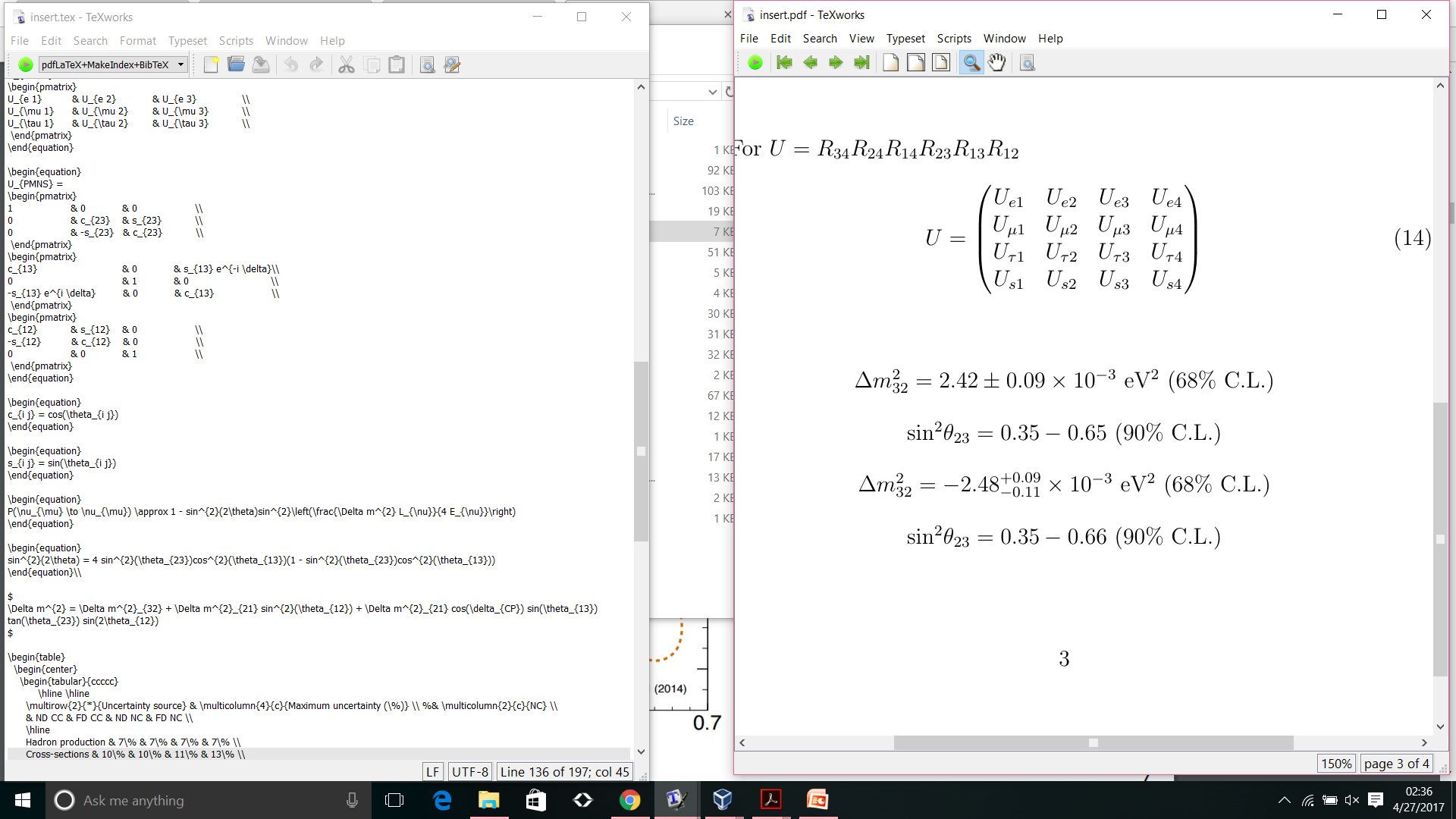 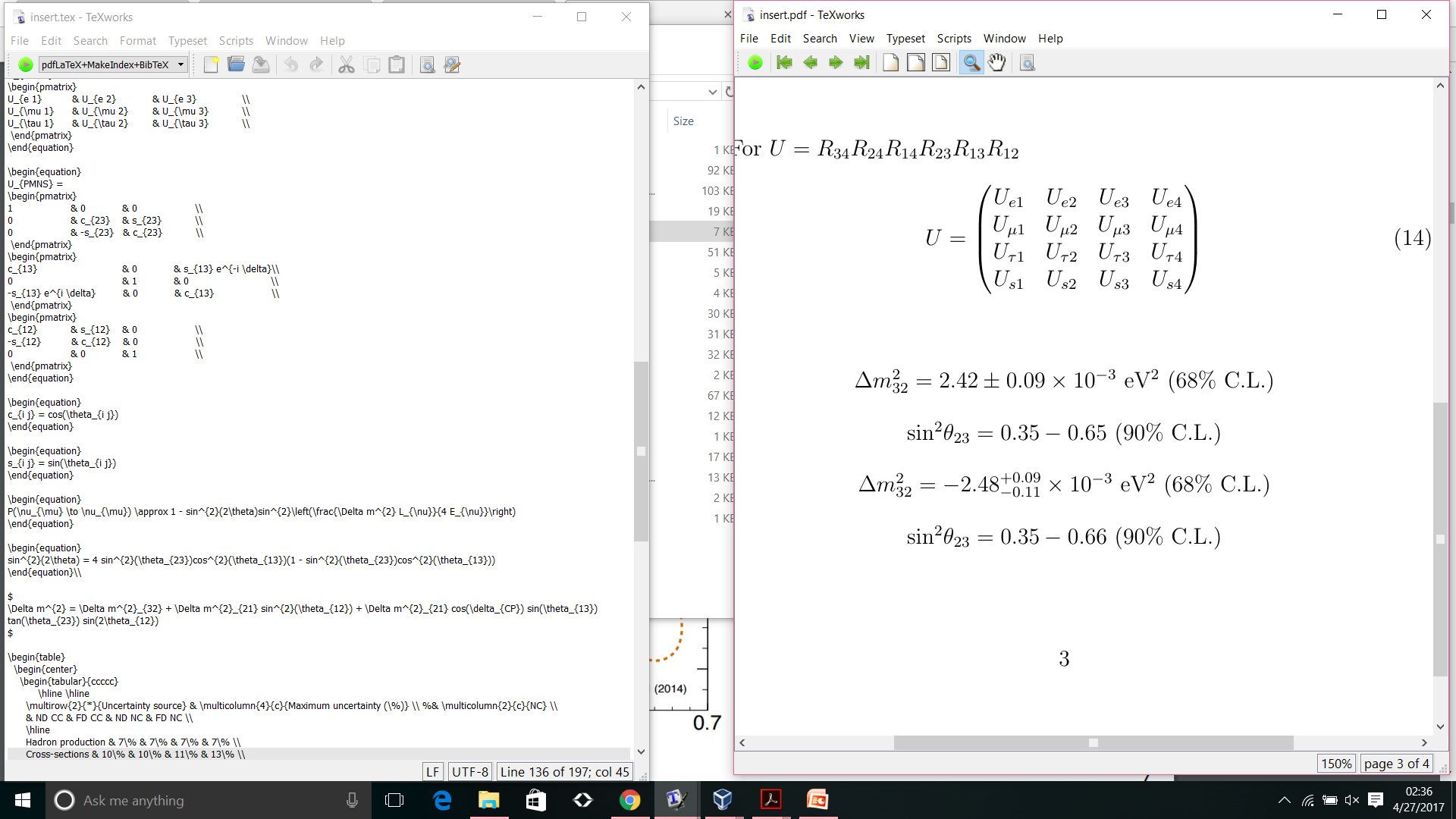 Jacob Todd - University of Cincinnati
40
Searching For Sterile ν’s
Jacob Todd - University of Cincinnati
41
Three Flavor Oscillations Probability
Ratio of oscillated to unoscillated spectra corresponds to the oscillation probability:
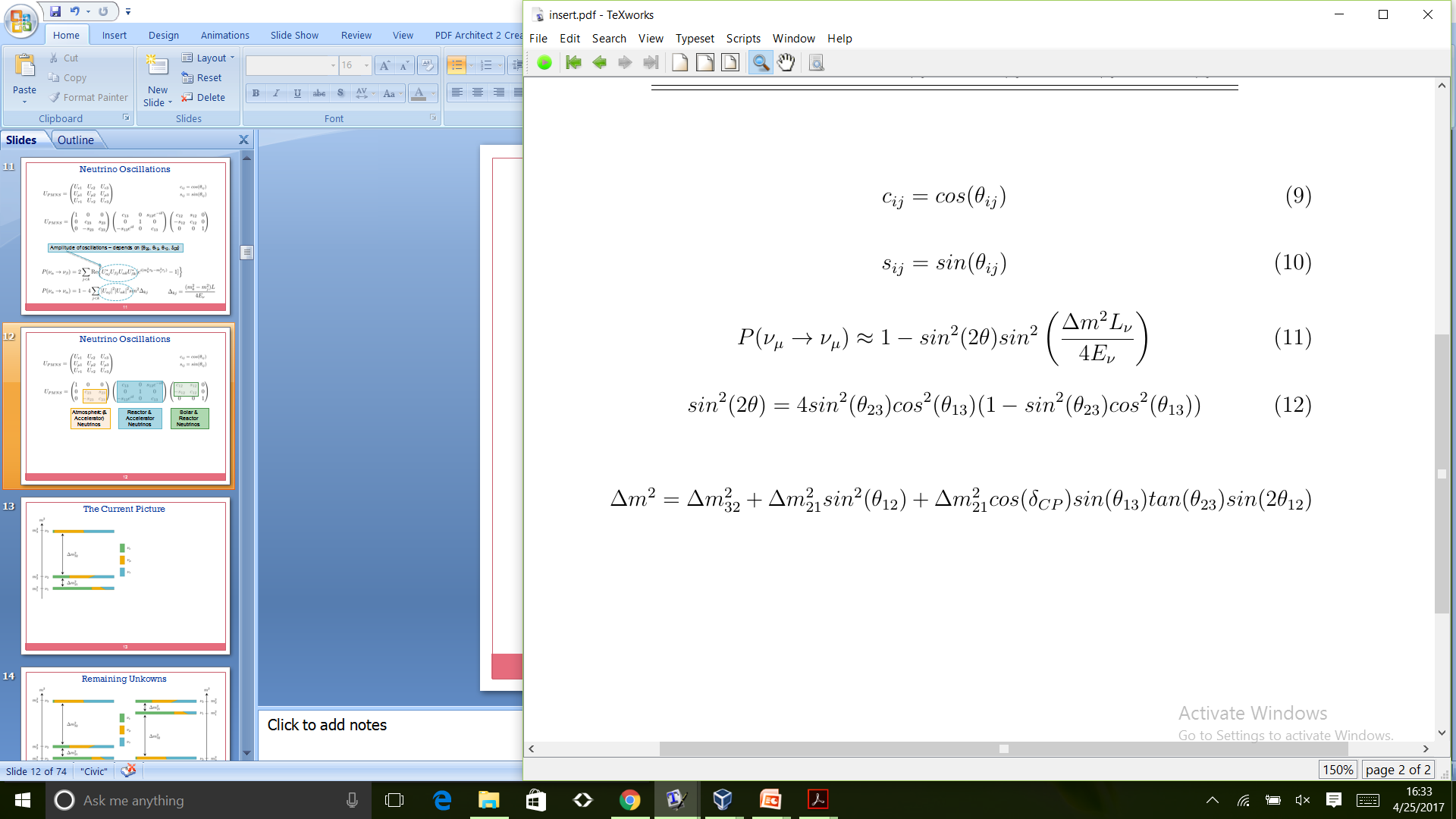 Increasing Lν/E ν
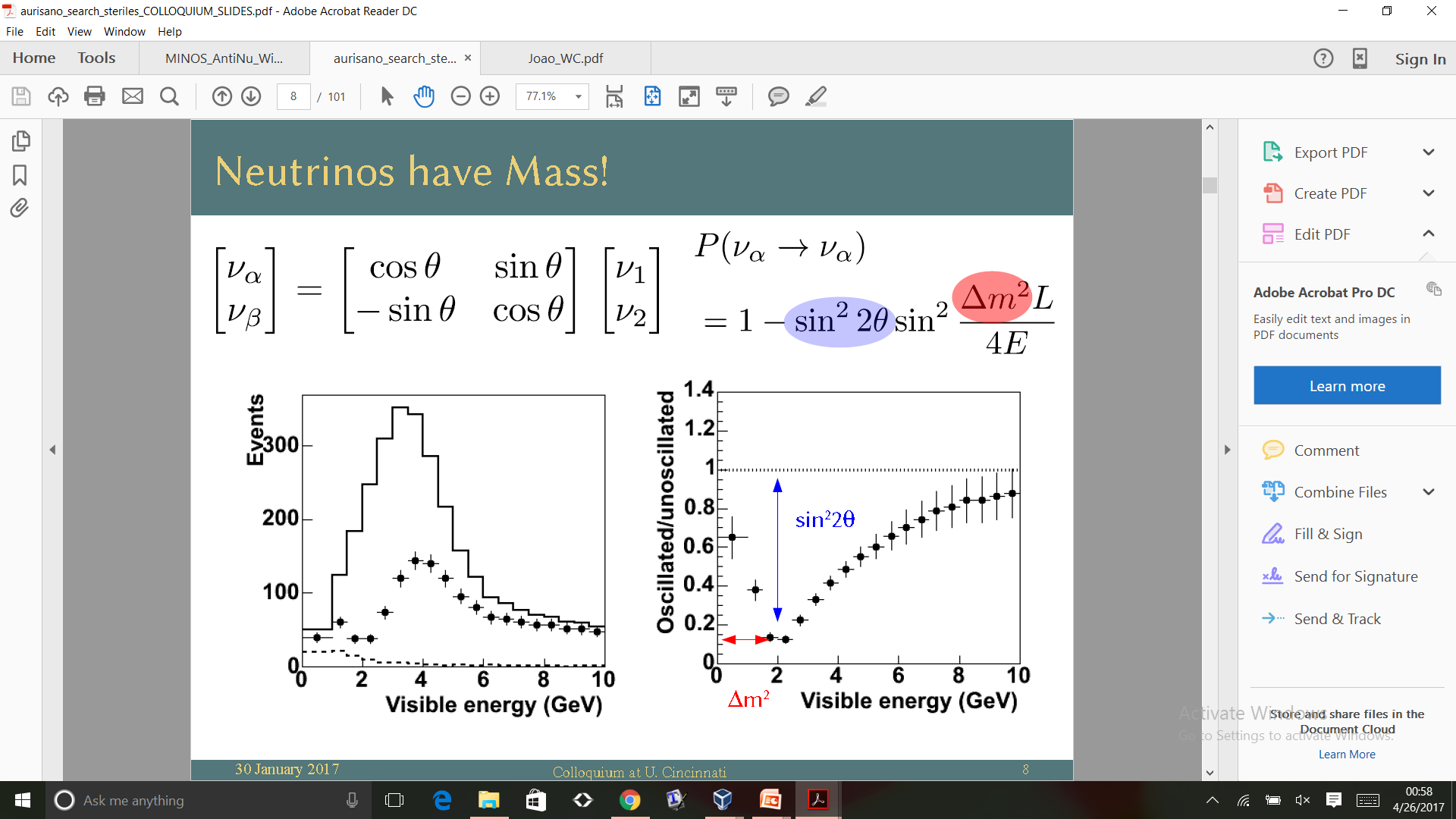 Fixed Lν
Increasing E ν
Jacob Todd - University of Cincinnati
42
Three Flavor Oscillations Probability
Increasing E ν
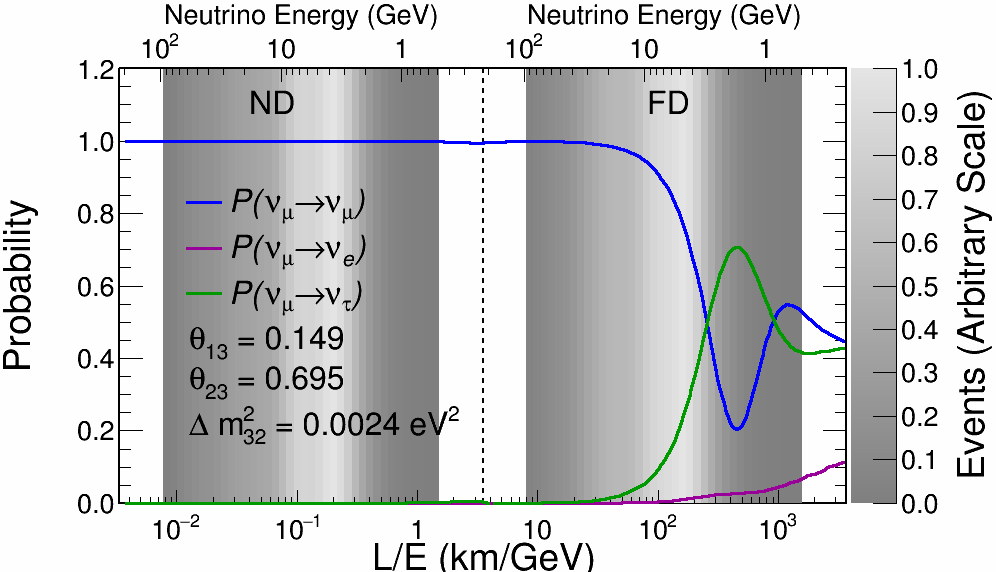 Increasing Lν/E ν
Jacob Todd - University of Cincinnati
43
Three Flavor Oscillations Probability
Increasing E ν
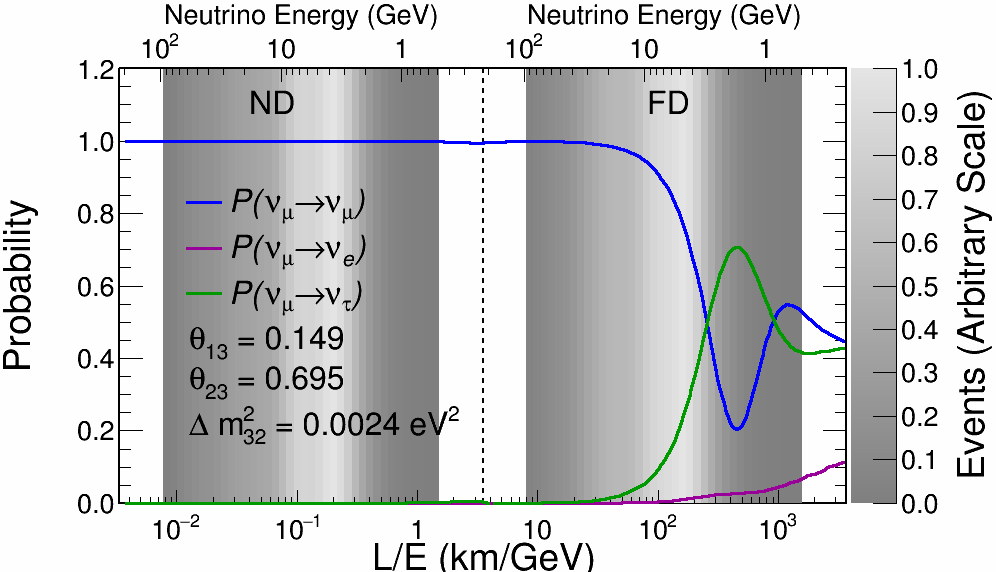 sin2(2θμμ)
Increasing Lν/E ν
Jacob Todd - University of Cincinnati
44
Three Flavor Oscillations Probability
Increasing E ν
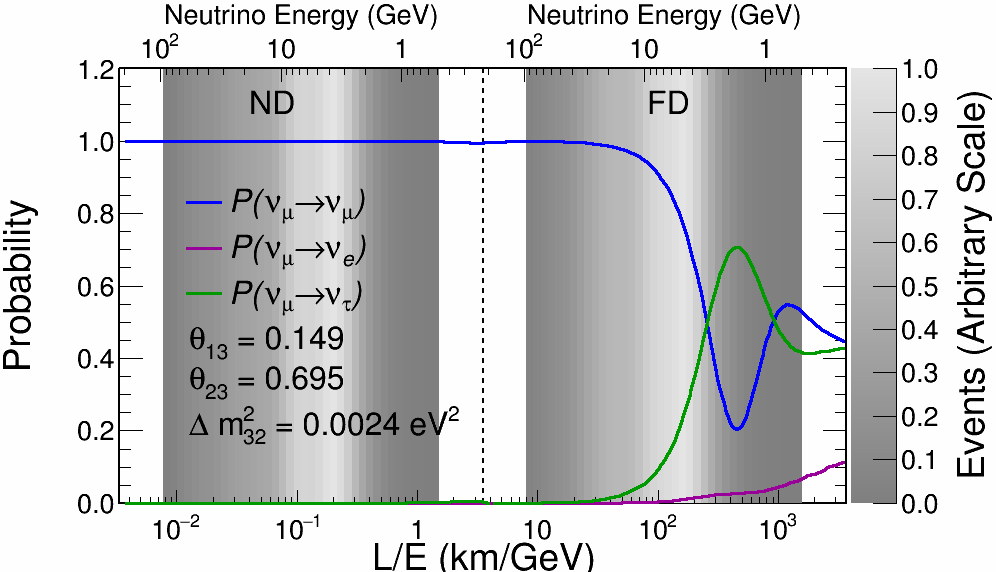 Δm2μμ
Δm2 
(1st osc. max)
102
10
1
10-1
10-2
10-3
Jacob Todd - University of Cincinnati
45
Three Flavor Oscillations Probability
Increasing E ν
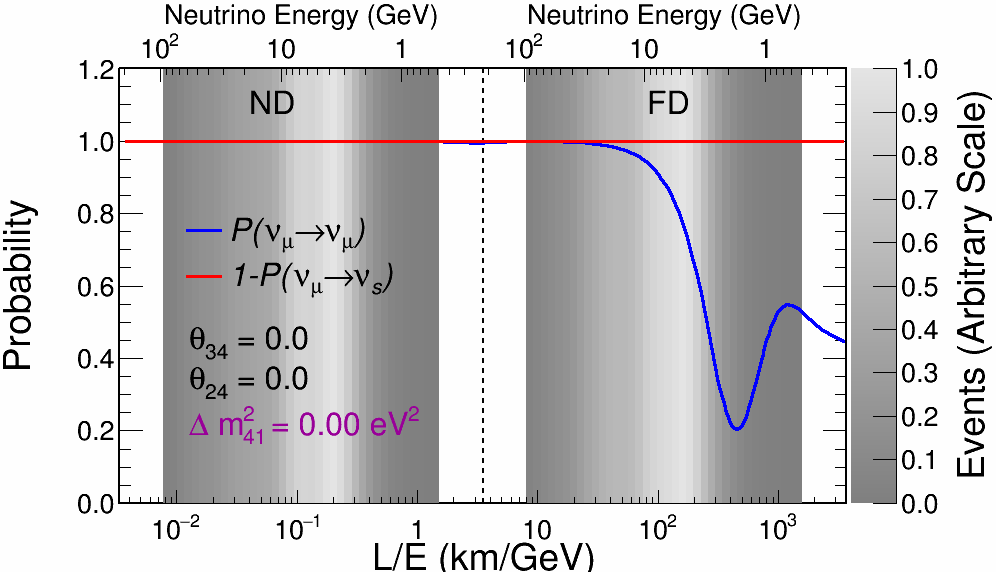 Δm2 
(1st osc. max)
102
10
1
10-1
10-2
10-3
Jacob Todd - University of Cincinnati
46
Sterile (3+1) Oscillations Probability
Increasing E ν
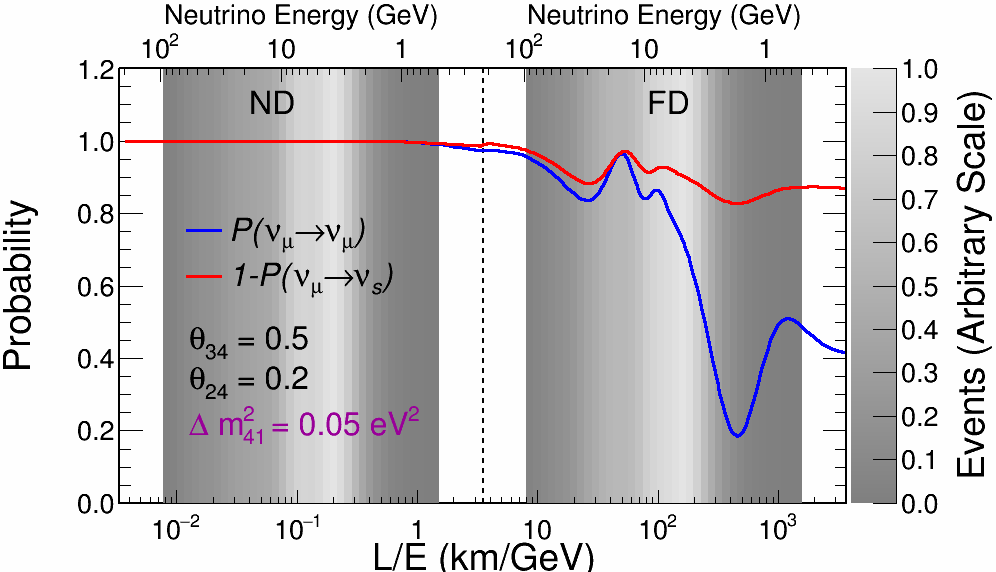 Δm2 
(1st osc. max)
102
10
1
10-1
10-2
10-3
Jacob Todd - University of Cincinnati
47
Sterile (3+1) Oscillations Probability
Increasing E ν
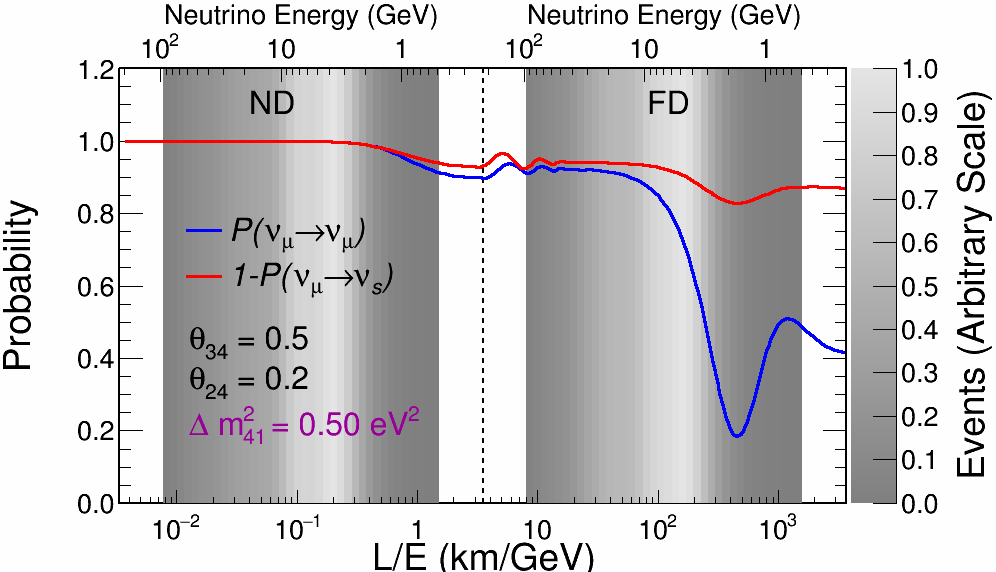 Δm2 
(1st osc. max)
102
10
1
10-1
10-2
10-3
Jacob Todd - University of Cincinnati
48
Sterile (3+1) Oscillations Probability
Increasing E ν
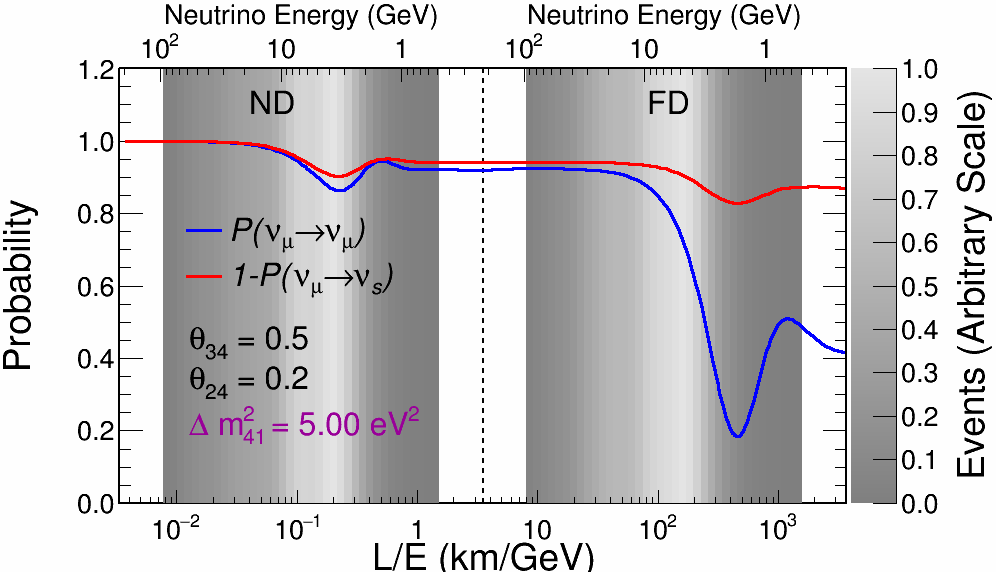 Δm2 
(1st osc. max)
102
10
1
10-1
10-2
10-3
Jacob Todd - University of Cincinnati
49
An Improved Fit Paradigm
Jacob Todd - University of Cincinnati
50
Sterile Search Paradigm
Far
Previous MINOS sterile analyses used a Far-over-Near Ratio method for fitting
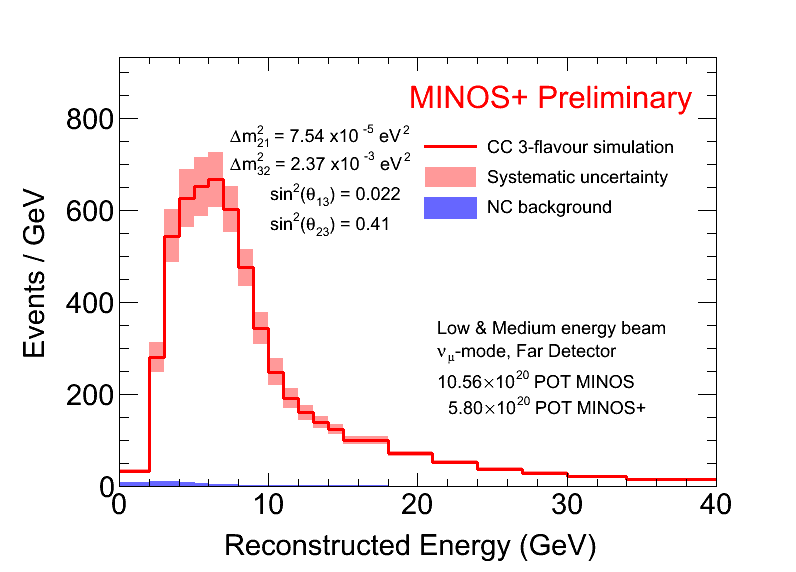 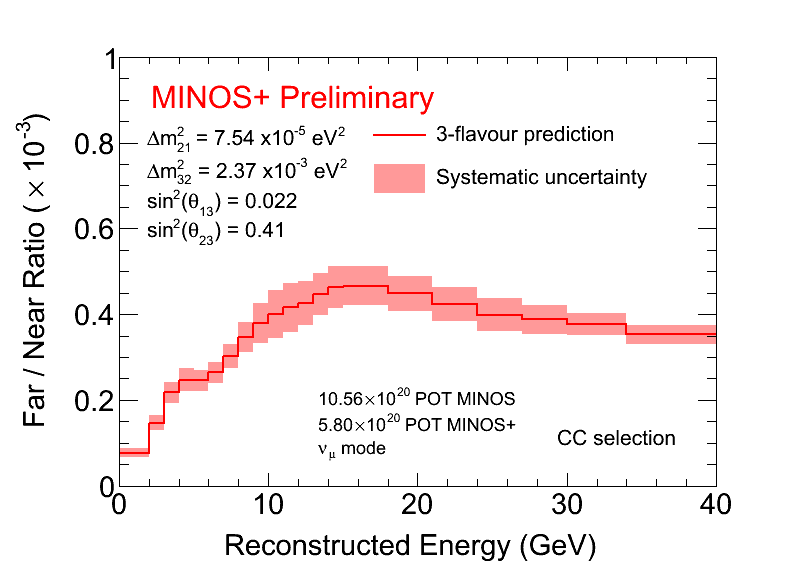 Far
Near
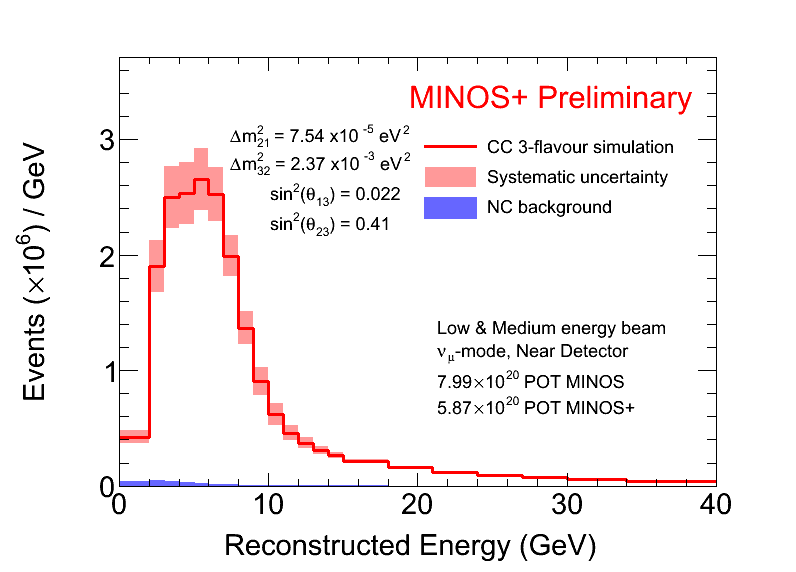 Near
Jacob Todd - University of Cincinnati
51
Sterile Search Paradigm
Here we present results using a simultaneous two-detector fit method, fully utilizing both detectors
  Fit parameters:
	{Δm241, Δm232, θ23, θ24, θ34}
  Parameters set to zero:
{θ14, δ13, δ14, δ24}
Far
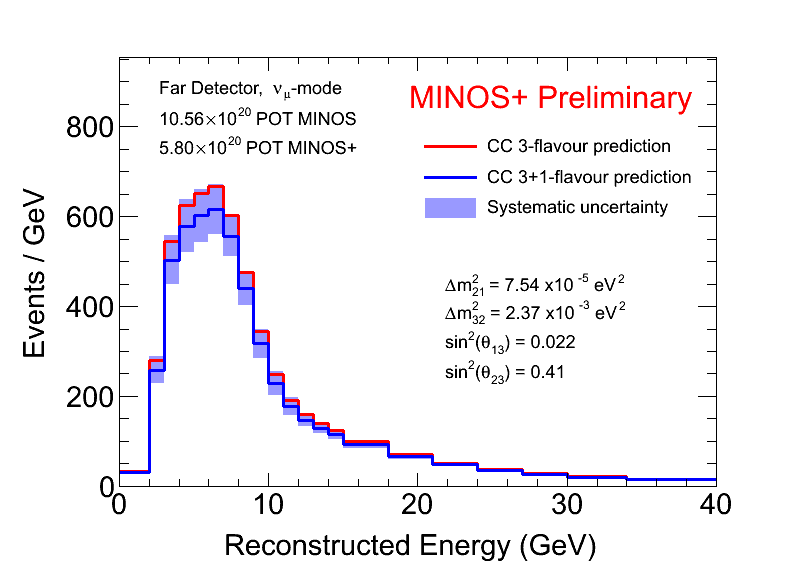 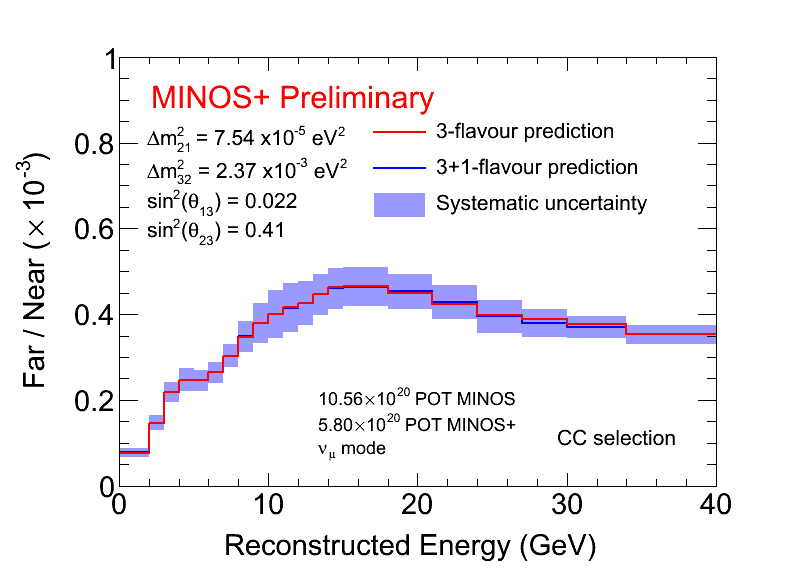 Far
Near
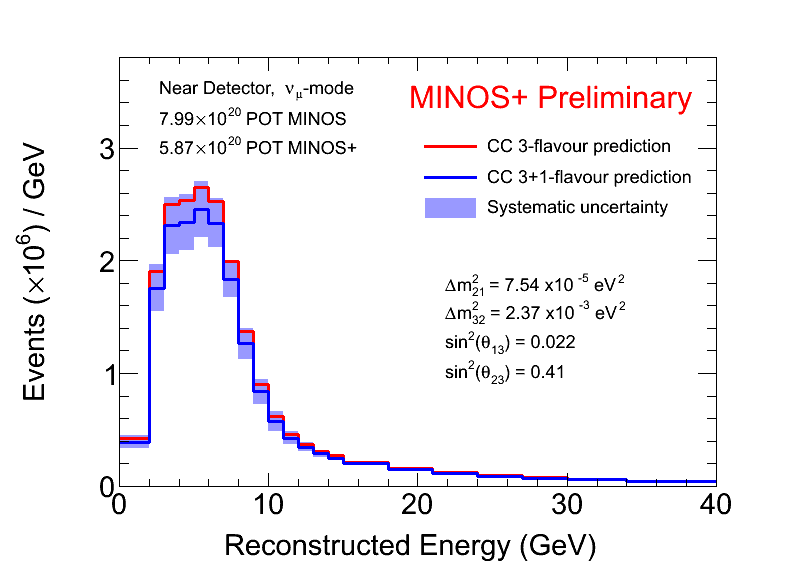 Near
Sample Parameters:
     θ24 = 0.2; 
     Δm241 = 80.0 eV2;
Jacob Todd - University of Cincinnati
52
Sterile Search Paradigm
Here we present results using a simultaneous two-detector fit method, fully utilizing both detectors
  Fit parameters:
	{Δm241, Δm232, θ23, θ24, θ34}
  Parameters set to zero:
{θ14, δ13, δ14, δ24}
Far
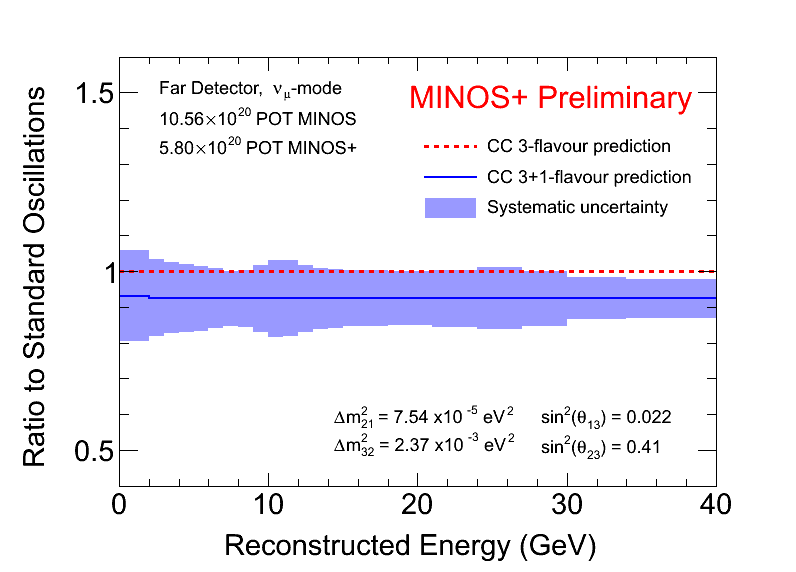 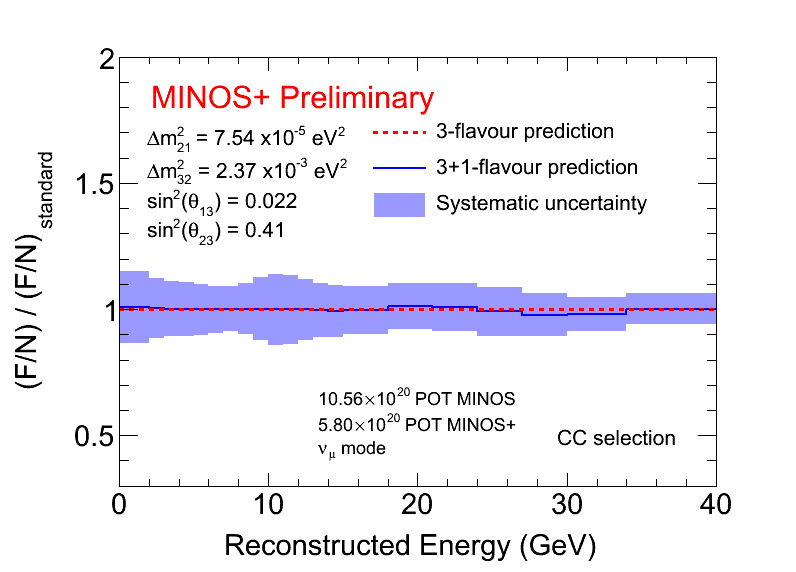 Far
Near
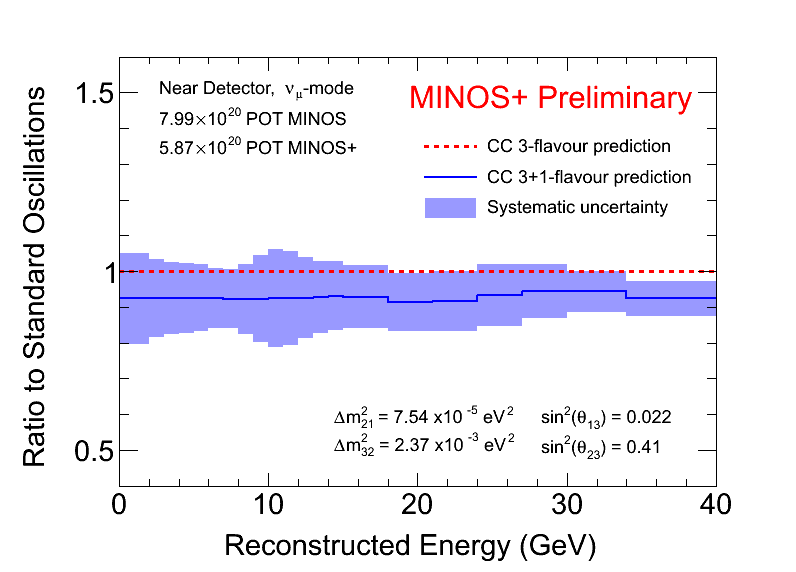 Near
Sample Parameters:
     θ24 = 0.2; 
     Δm241 = 80.0 eV2;
Jacob Todd - University of Cincinnati
53
Systematic Uncertainties
We consider 44 total sources of systematic uncertainty in five categories

  Largest contributions arise from energy calibration uncertainty for NC events and cross-section uncertainties for CC events 

  Statistical and systematic uncertainties are incorporated via covariance matrix

  Covariance matrix cross-terms allow for cancellation of uncertainties
Sources of Systematic Uncertainty
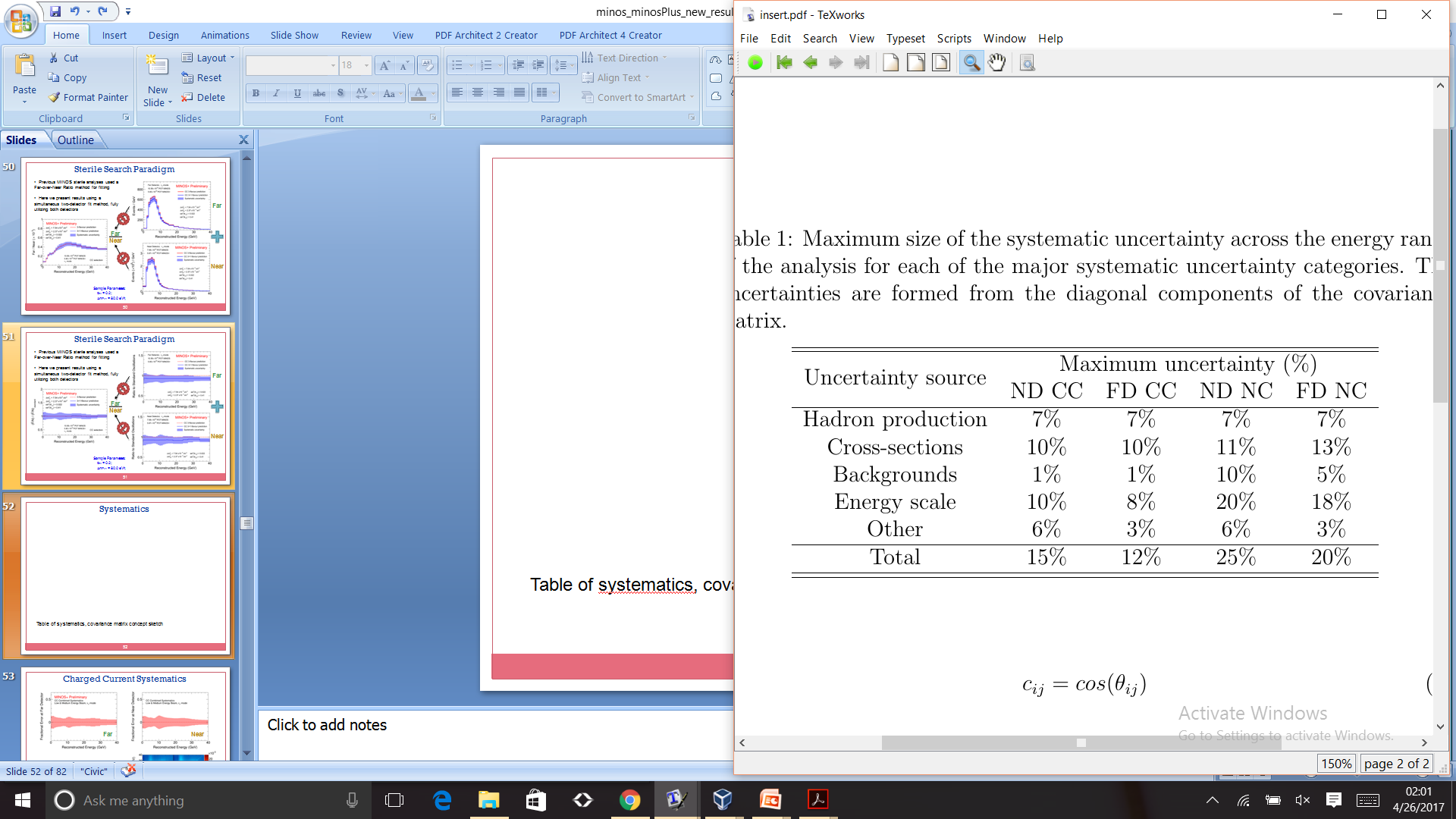 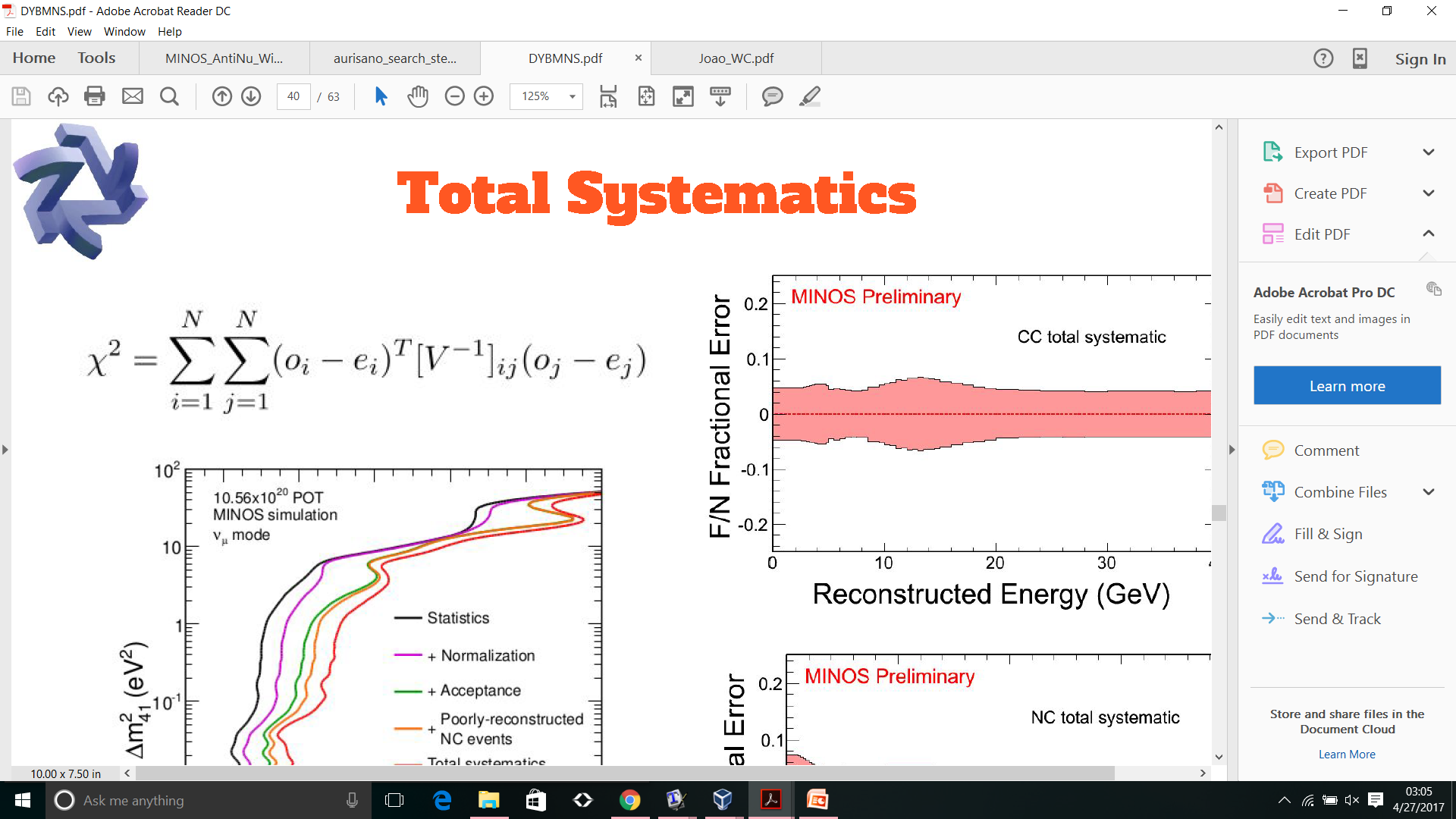 Jacob Todd - University of Cincinnati
54
Covariance Matrix Behavior
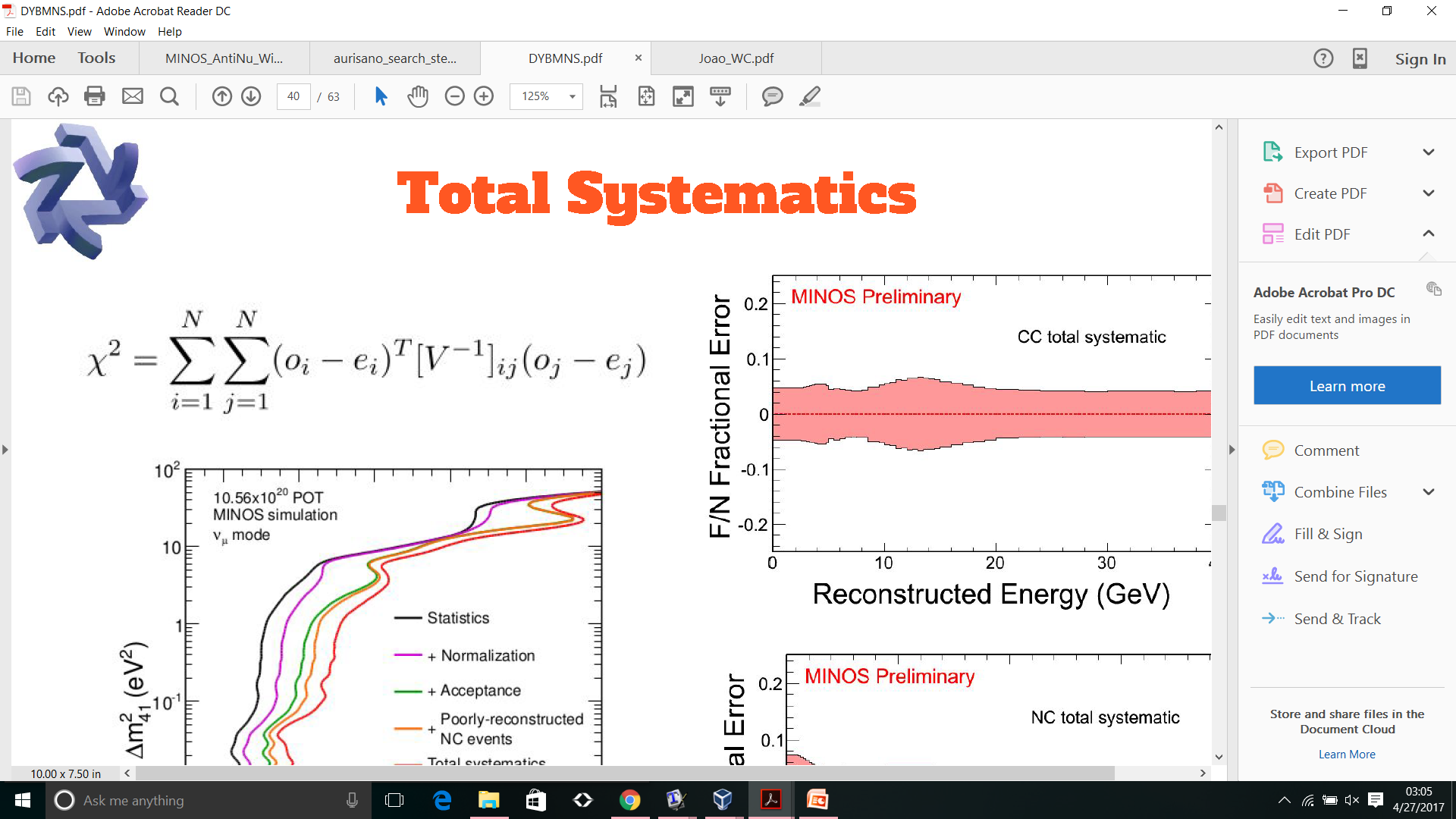 -1
σFN
1
[V-1]  =
ΔF
ΔF
ΔF
ΔN
ΔN
σFN
k
,
,
ΔN
σN2
σFN
χ2 ~
σF2
σN2
σFN
σF2
σFN
σFN
σN2
σF2
ΔF
2
ΔN
2
ΔN
ΔF
σN2
σF2
σFN
χ2 ~                                           2
Jacob Todd - University of Cincinnati
55
Neutral Current Systematic Uncertainties
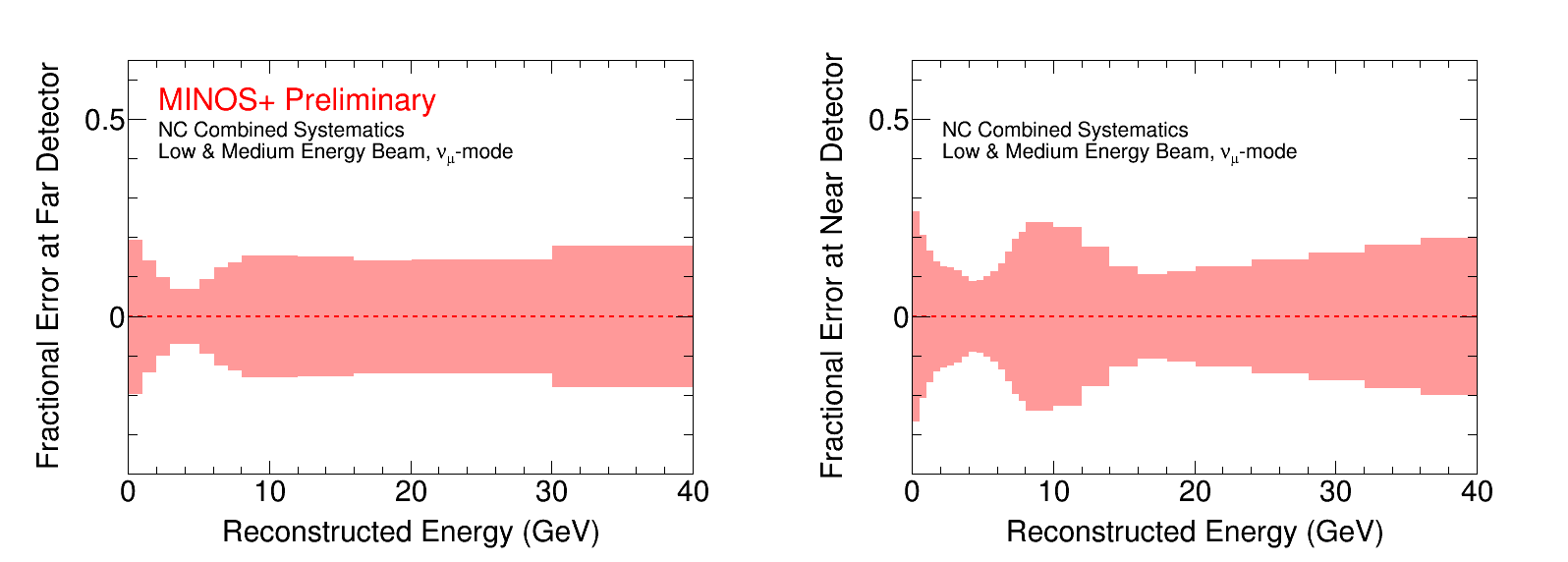 Far
Near
Full Covariance Matrix
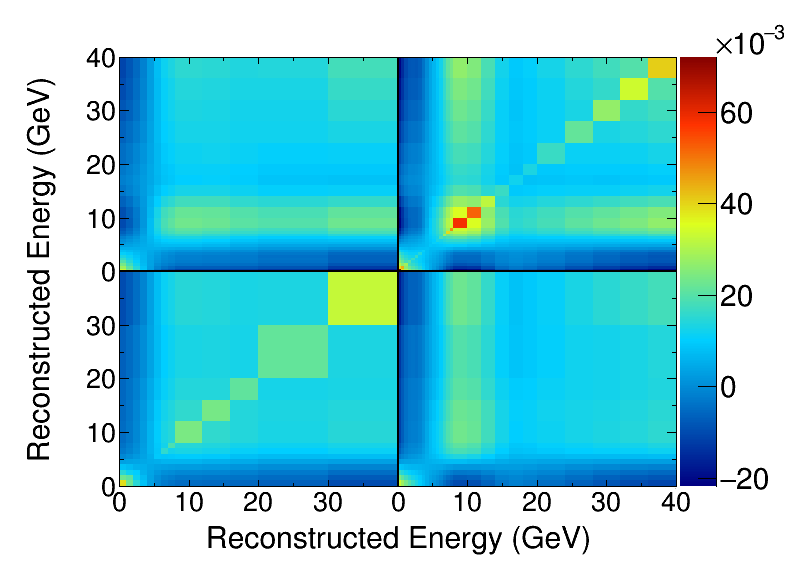 Near x Near
Near x Far
Far x Far
Far x Near
Jacob Todd - University of Cincinnati
56
Charged Current Systematic Uncertainties
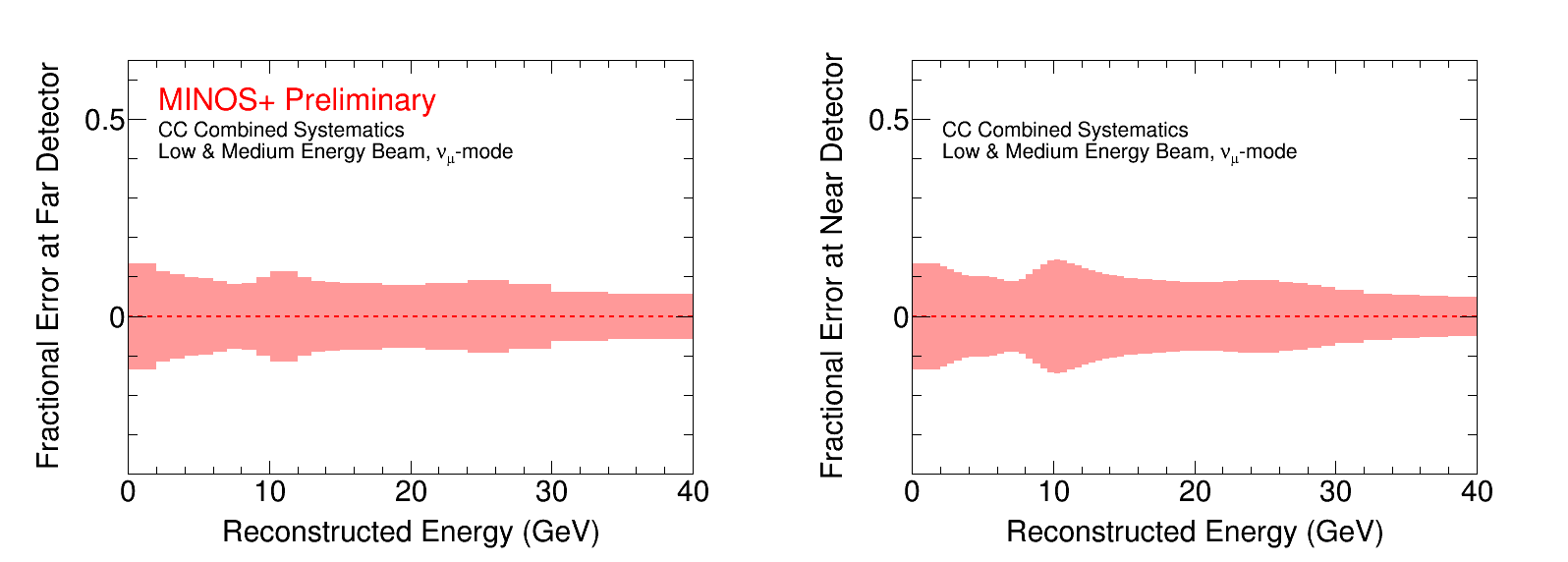 Far
Near
Full Covariance Matrix
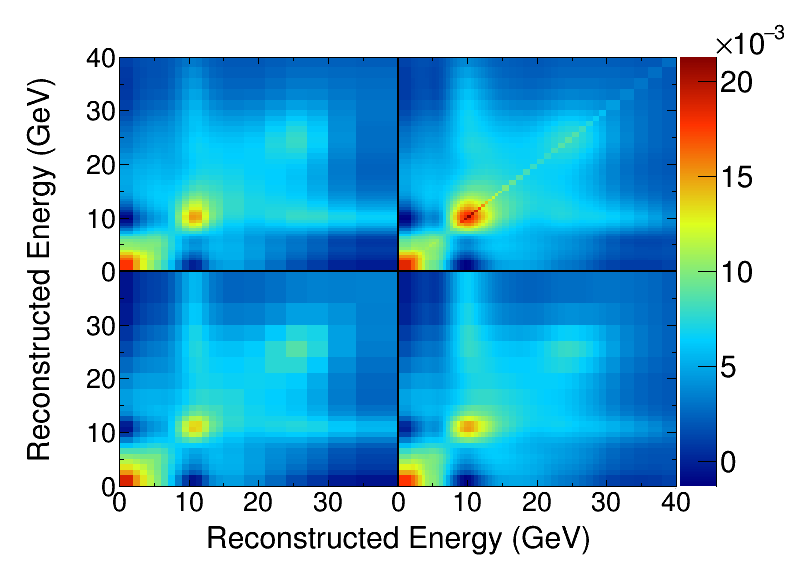 Near x Near
Near x Far
Far x Far
Far x Near
Jacob Todd - University of Cincinnati
57
Experimental Sensitivity
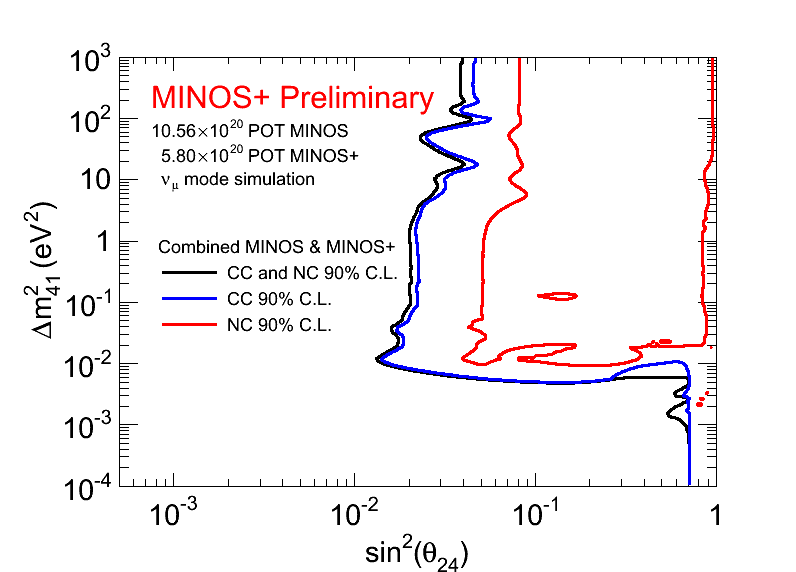 Sensitive to:
θ24 ≥ 0.2;
Near Detector
dominates
θ24 ≥ 0.14;
Far Detector dominates
NC oscillations with
Δm241 ~ Δm232 or 
Δm241 < Δm232
Jacob Todd - University of Cincinnati
58
Improving the Sterile Search
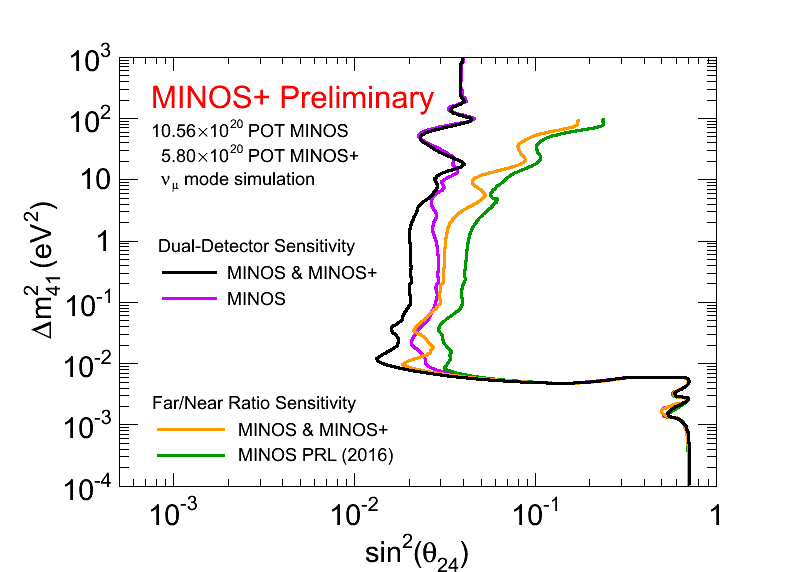 Sensitivities are calculated using the two fit methods indicated

  Far/Near ratio methods lose coverage in Near Detector dominated region
Phys. Rev. Lett. 117, 209901 (2016)
Jacob Todd - University of Cincinnati
59
Individual and Joint Detector Sensitivity
Statistical Uncertainty Only
+ Systematic Uncertainty
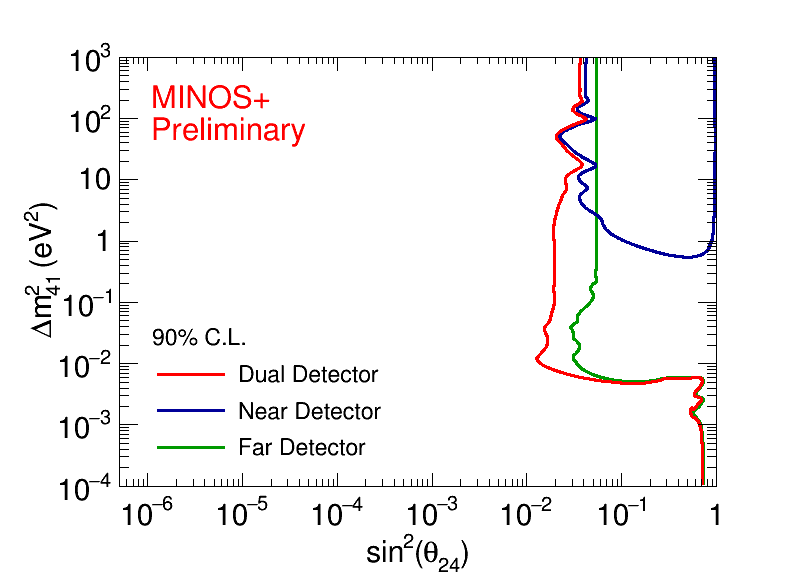 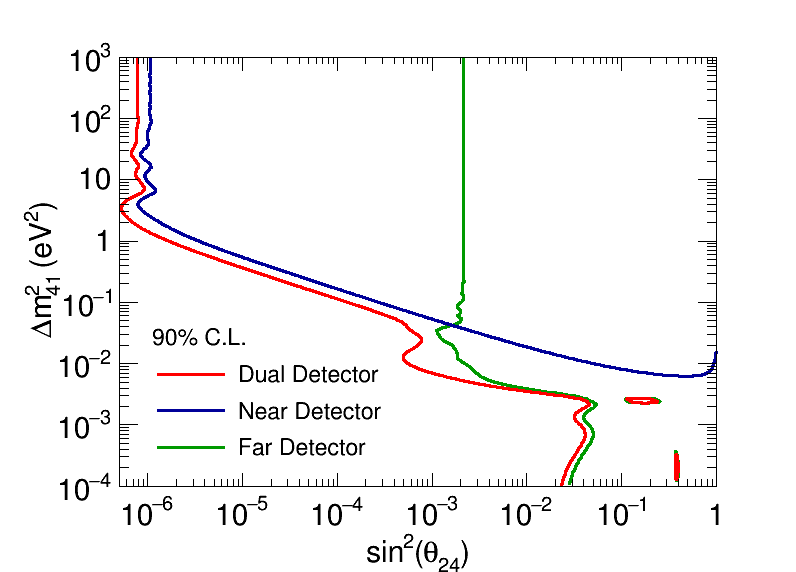 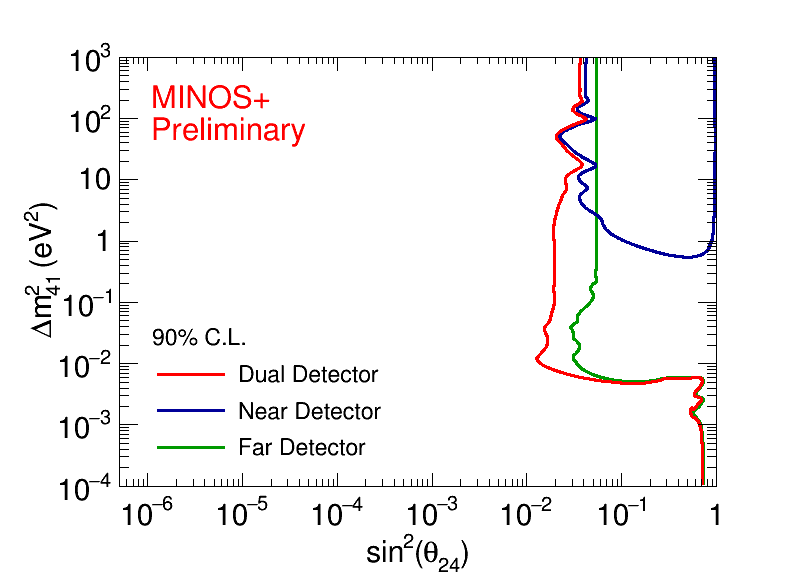 Statistics only fit is dominated by the ND for mass-splitting scales larger than 0.05 eV2
  ~22.2 million CC events observed in the ND
  ~6300 CC events in FD
FD assists ND with  small, flat increase in sensitivity due to deficit cross-check
ND significantly cancels systematic uncertainties in FD yielding factor of 2 improvement
Jacob Todd - University of Cincinnati
60
Data Reconstructed Energy Spectra
CC Events
Far
Near
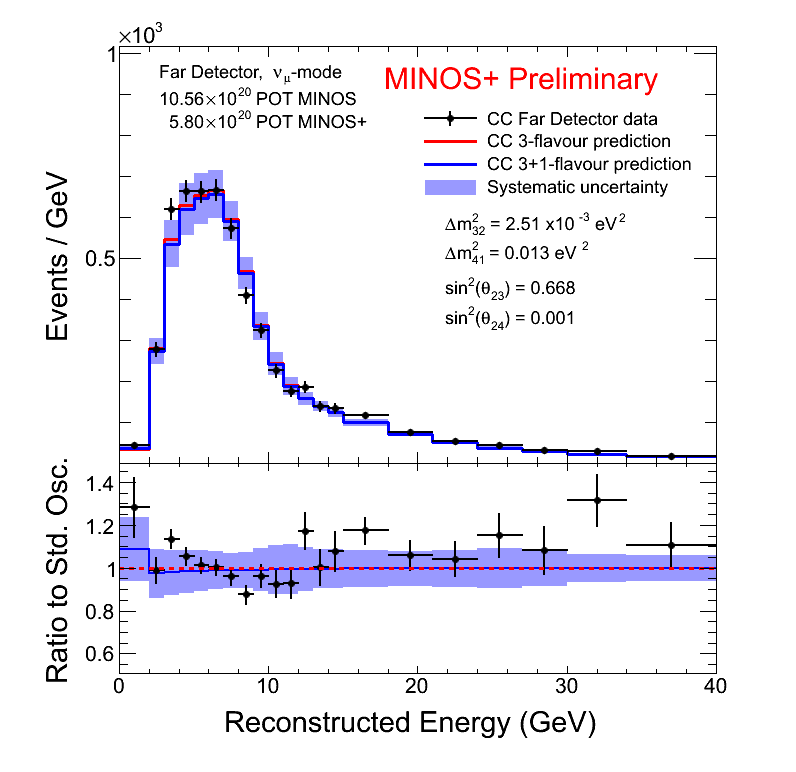 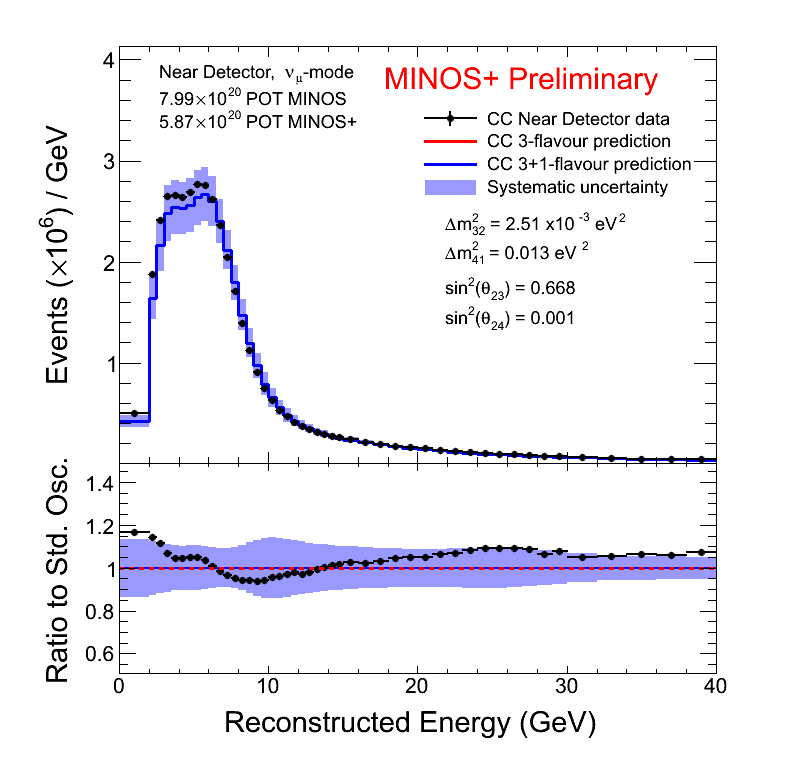 Jacob Todd - University of Cincinnati
61
Data Reconstructed Energy Spectra
NC Events
Far
Near
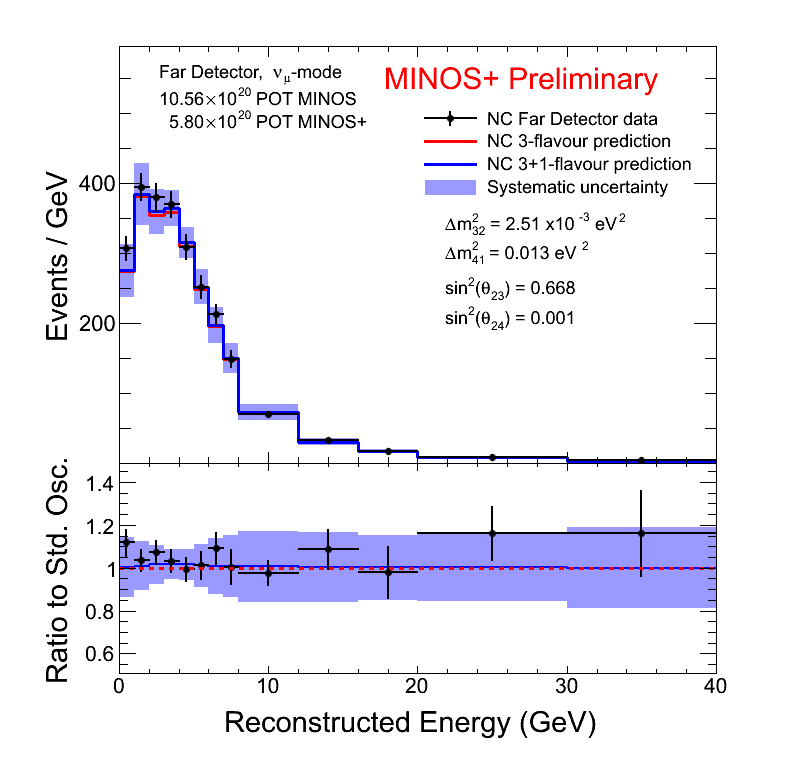 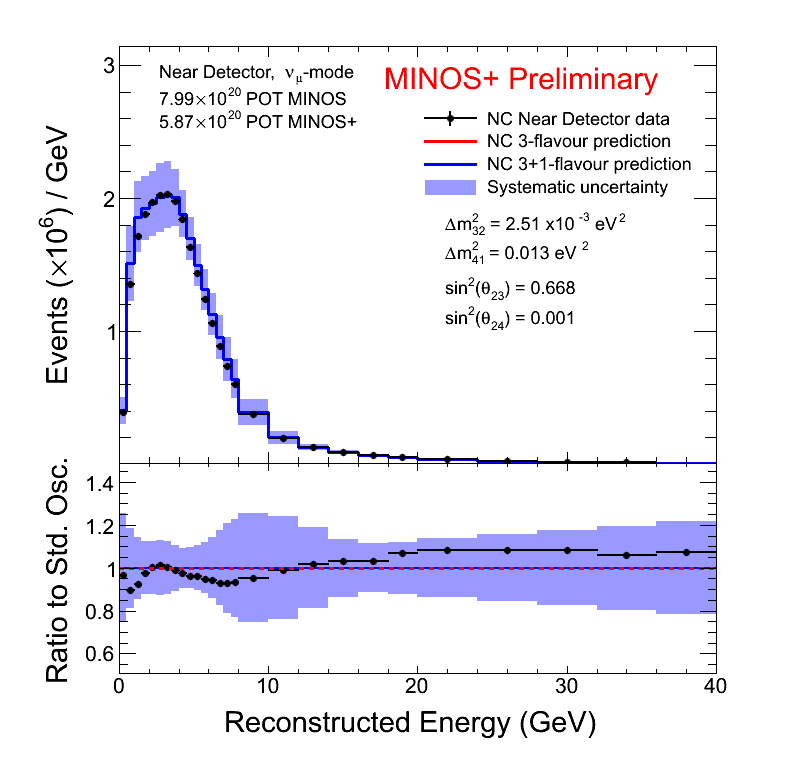 Jacob Todd - University of Cincinnati
62
Exclusion Limit for Δm241 vs. θ24
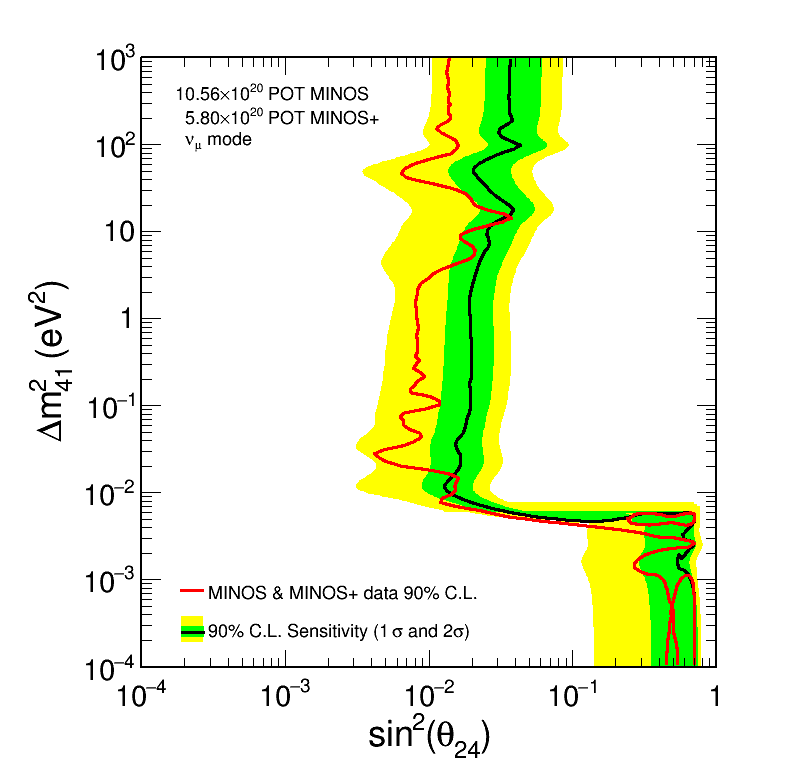 Limit is constructed using Unified Approach of Feldman and Cousins

MINOS & MINOS+ data excludes parameter space over seven orders of magnitude in Δm241 

The exclusion limit falls within the 2σ expected sensitivity band which accounts for the effects of systematic fluctuations
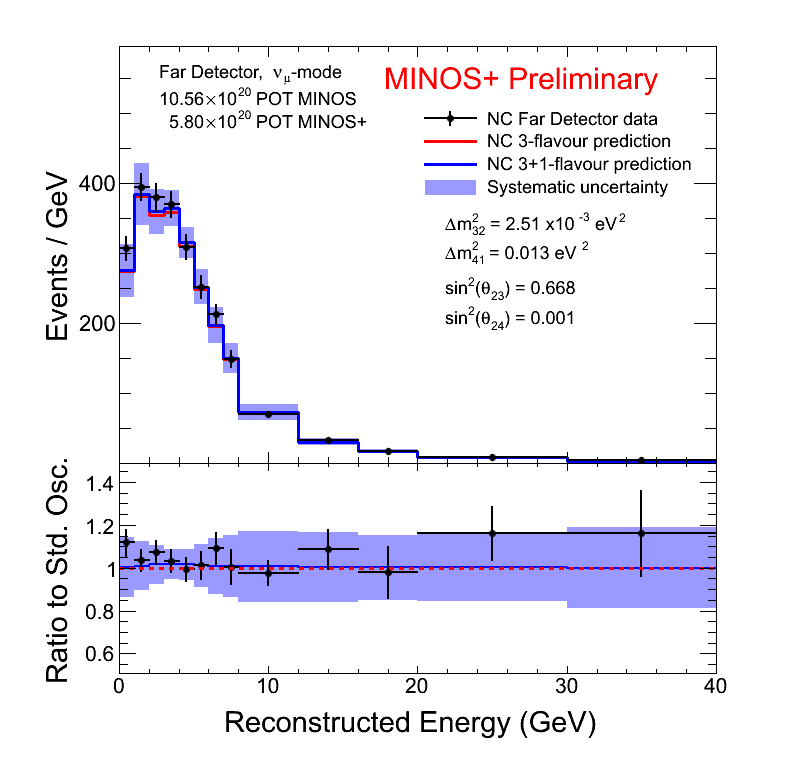 Jacob Todd - University of Cincinnati
63
Comparison with Other Experiments
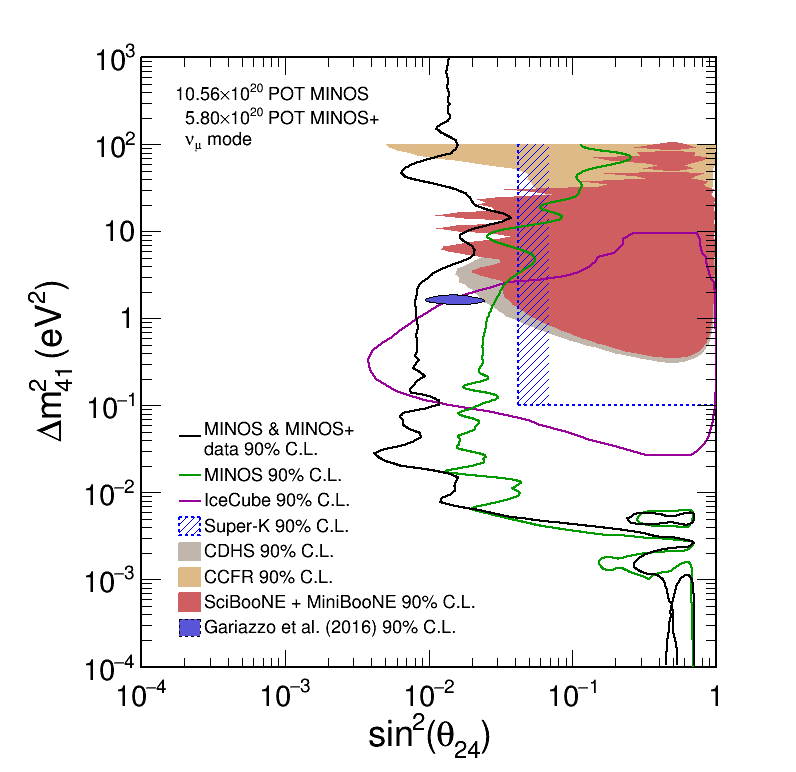 New limit improves constraint of the previous MINOS analysis

Constraint improved by Near Detector contribution for 
	Δm241 > 4 eV2

Increased tension with global best fit 
Displayed in this parameter space by setting:
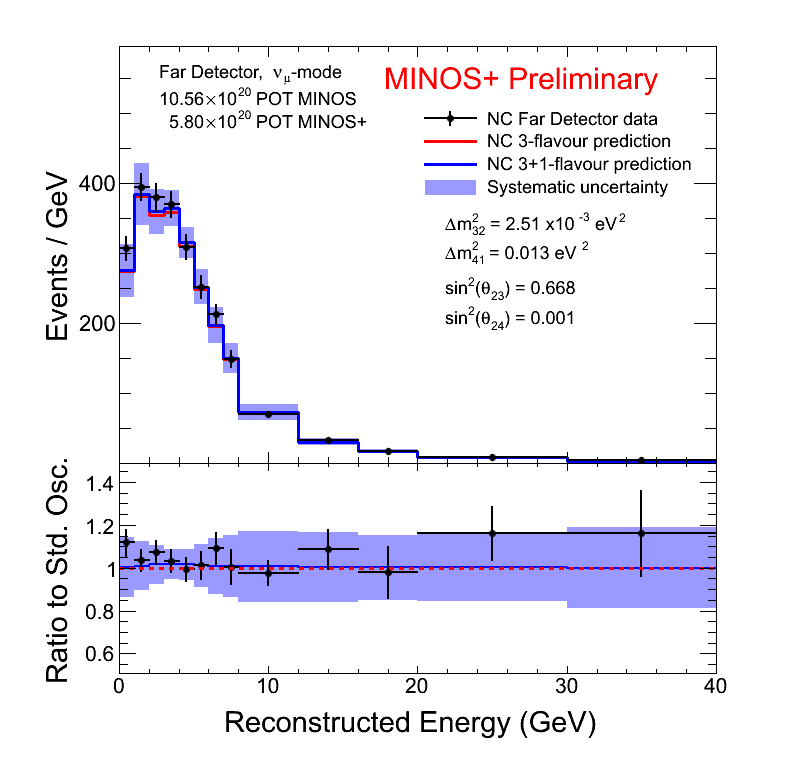 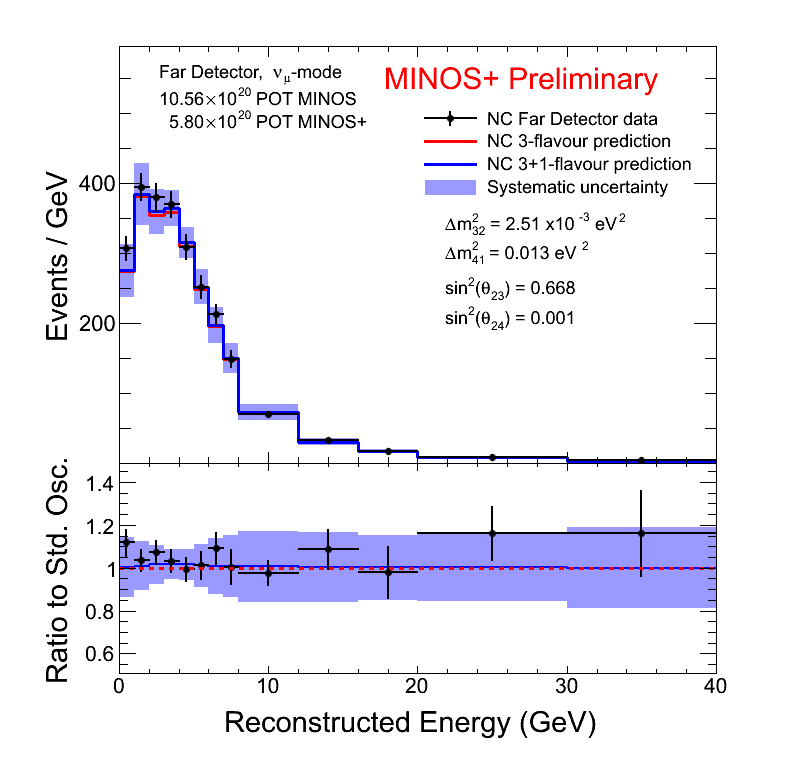 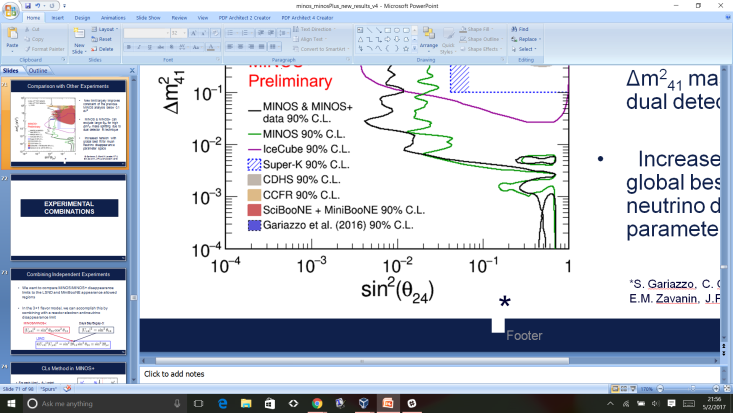 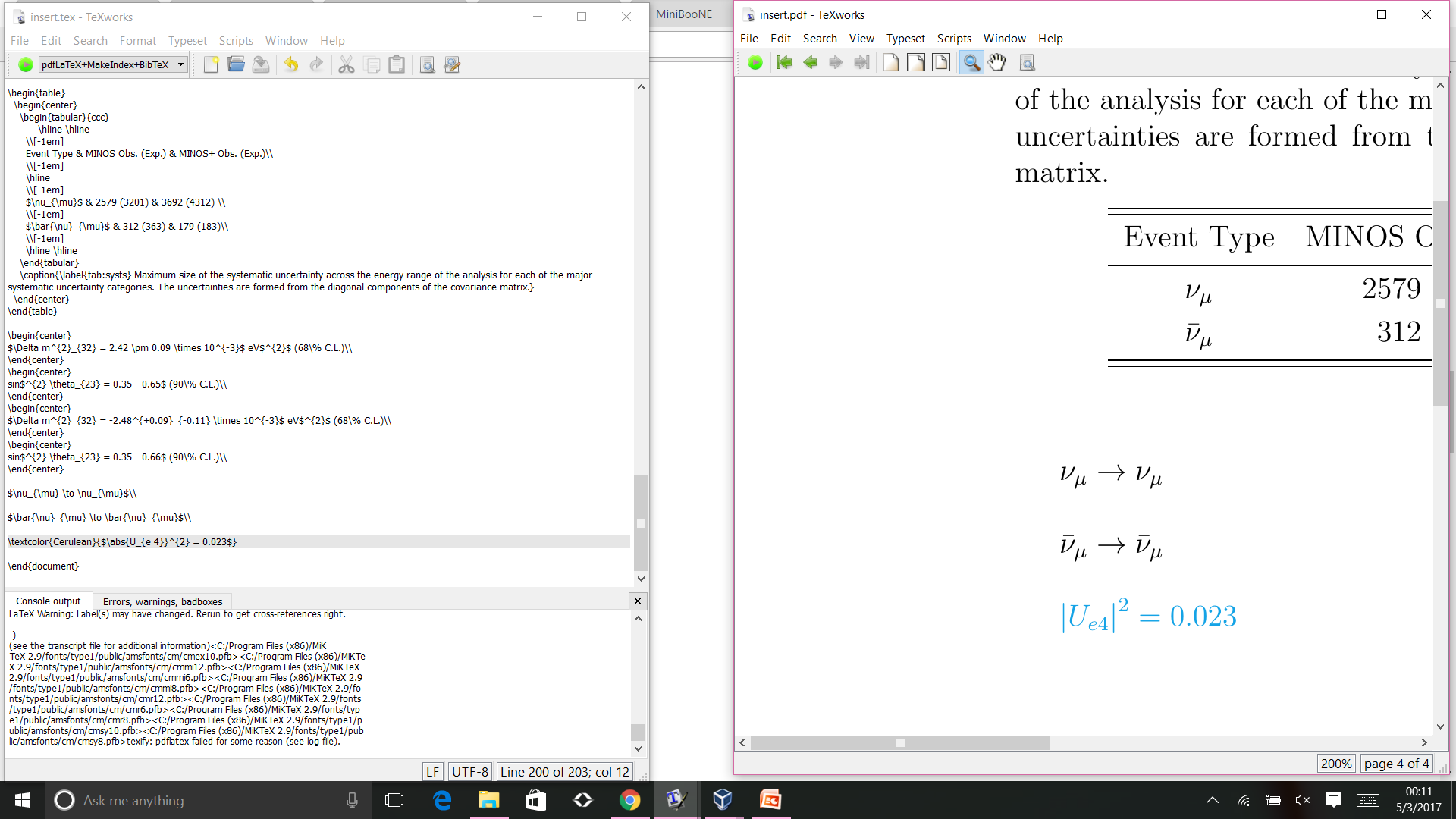 *S. Gariazzo, C. Giunti, M. Laveder, Y.F. Li, E.M. Zavanin, J.Phys. G43 033001 (2016)
Jacob Todd - University of Cincinnati
64
Experimental Combinations
Jacob Todd - University of Cincinnati
65
Combining Independent Experiments
We want to compare MINOS/MINOS+ disappearance limits to the LSND and MiniBooNE appearance allowed regions

In the 3+1 flavor model, we can accomplish this by combining with a reactor electron antineutrino disappearance limit
MINOS/MINOS+:
Daya Bay/Bugey-3:
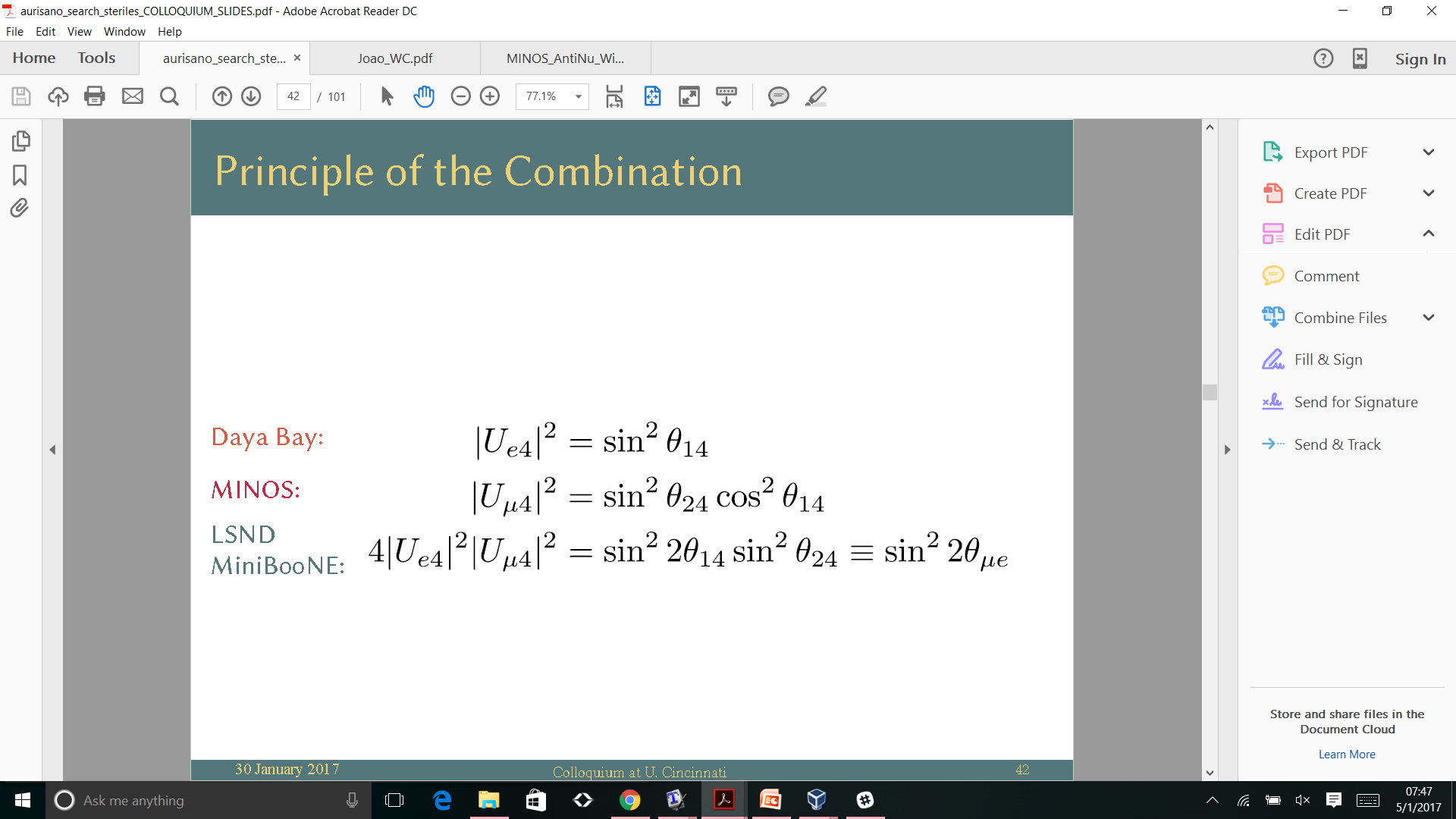 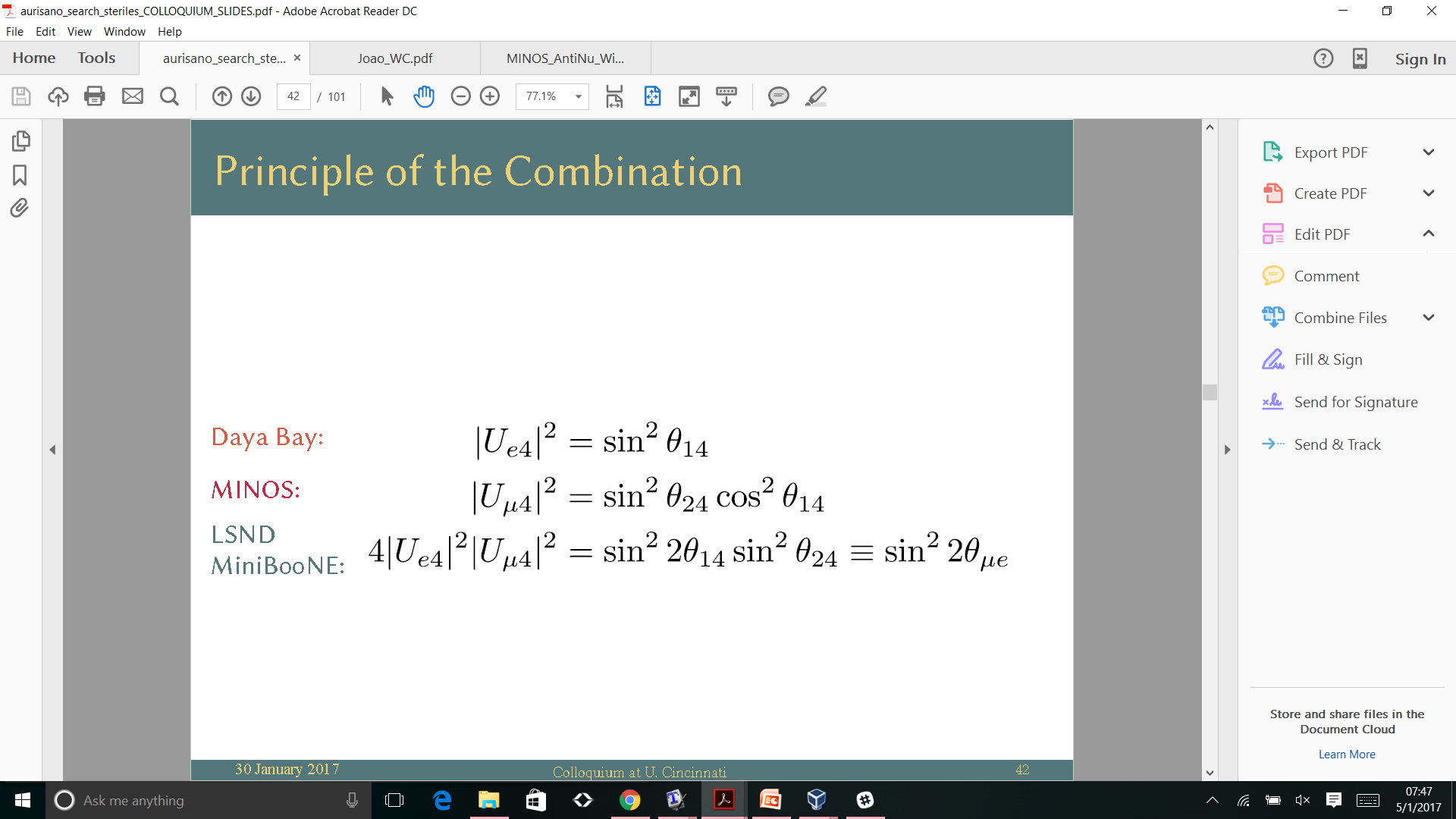 LSND:
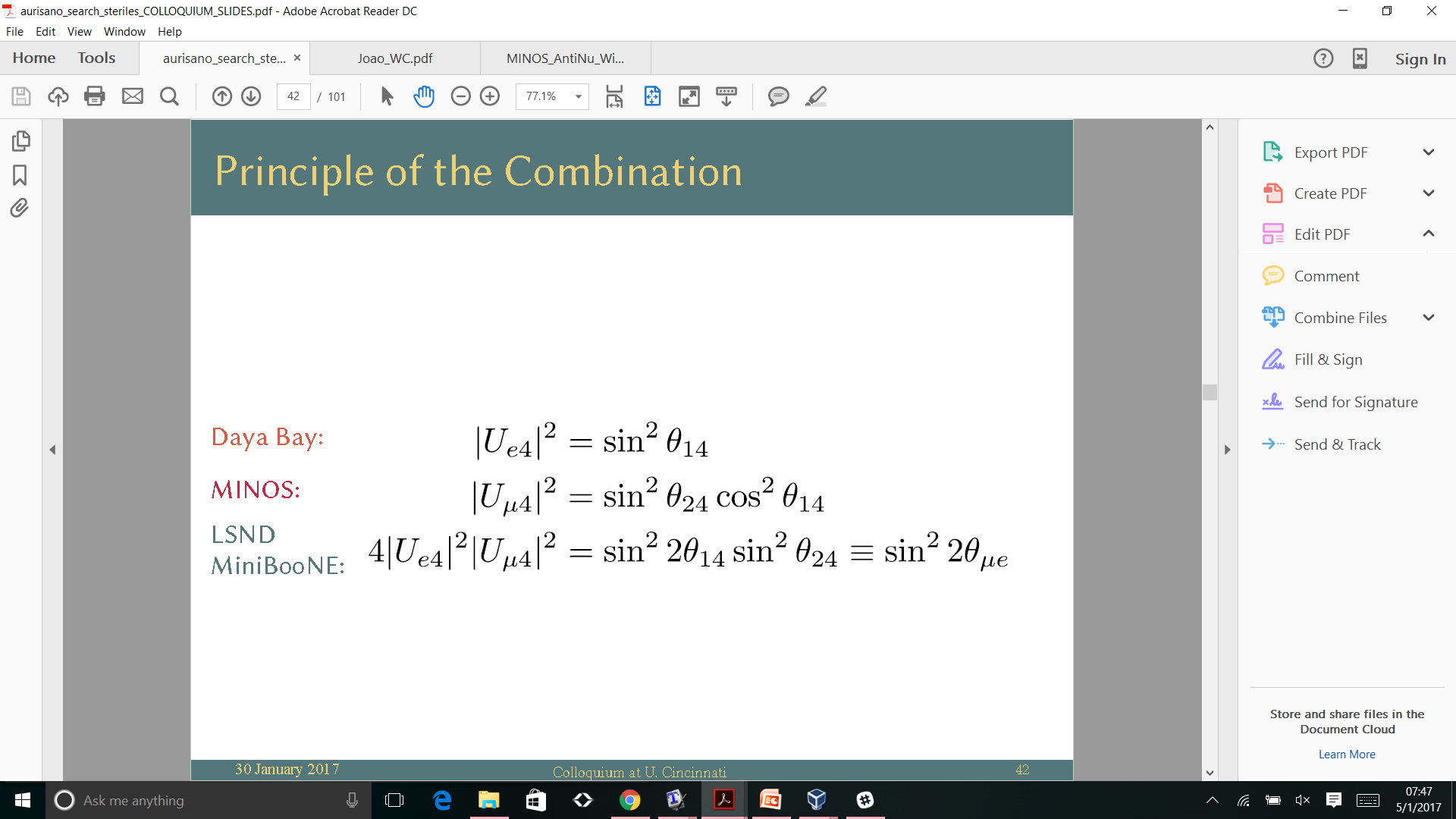 Jacob Todd - University of Cincinnati
66
MINOS+ Disappearance Limits
MINOS/MINOS+ limit recalculated using CLs method

Exclusion limit results are consistent between two independent methods
Jacob Todd - University of Cincinnati
67
Combination Strategy
For each row of fixed Δm241, compute the combined limit in the appearance parameter space
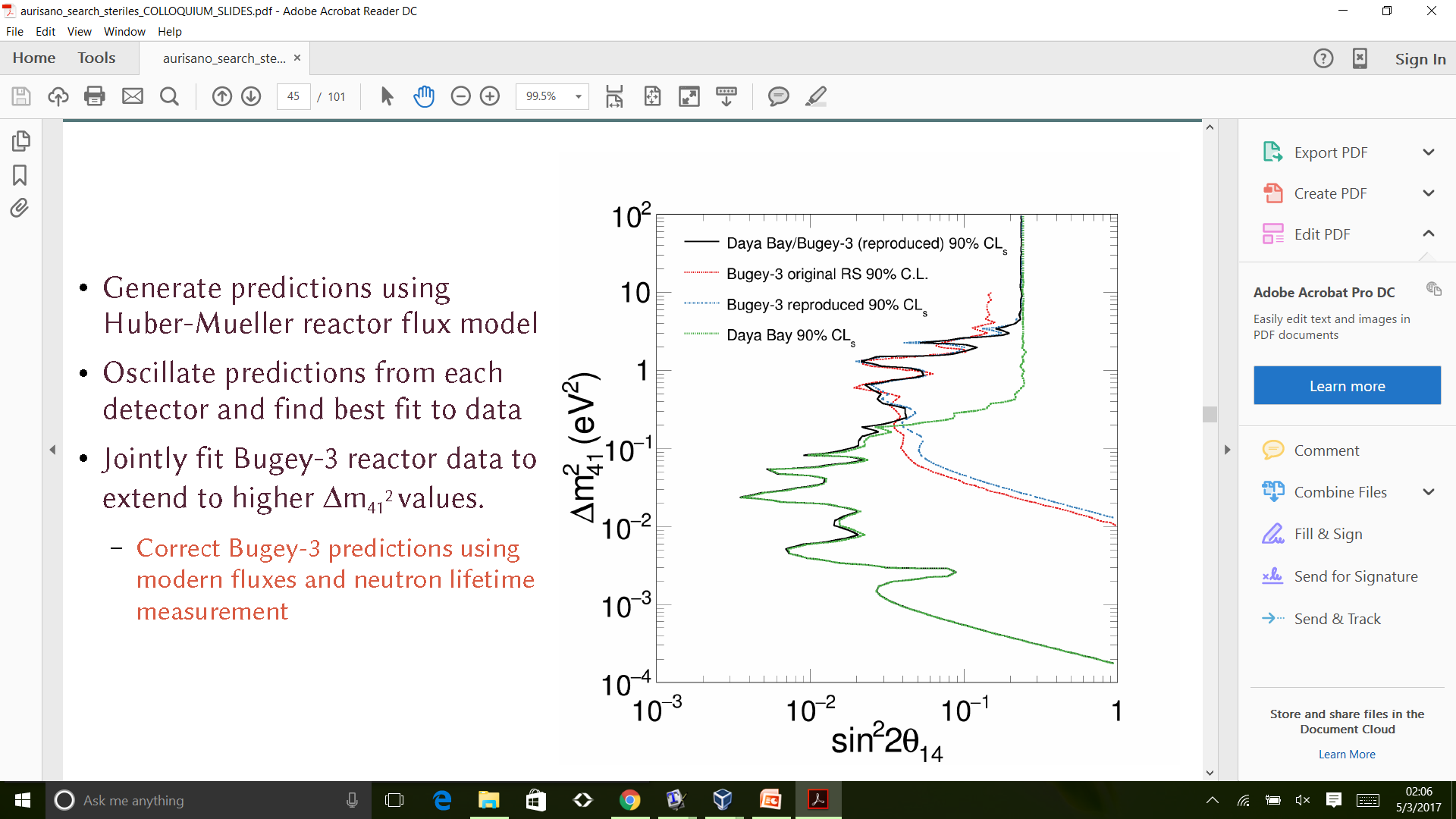 Convert CLs from a surface in the 2D space (sin22θ14, sin2θ 24) to a 1D space in sin22θμe
  sin22θμe = sin22θ14sin2θ 24
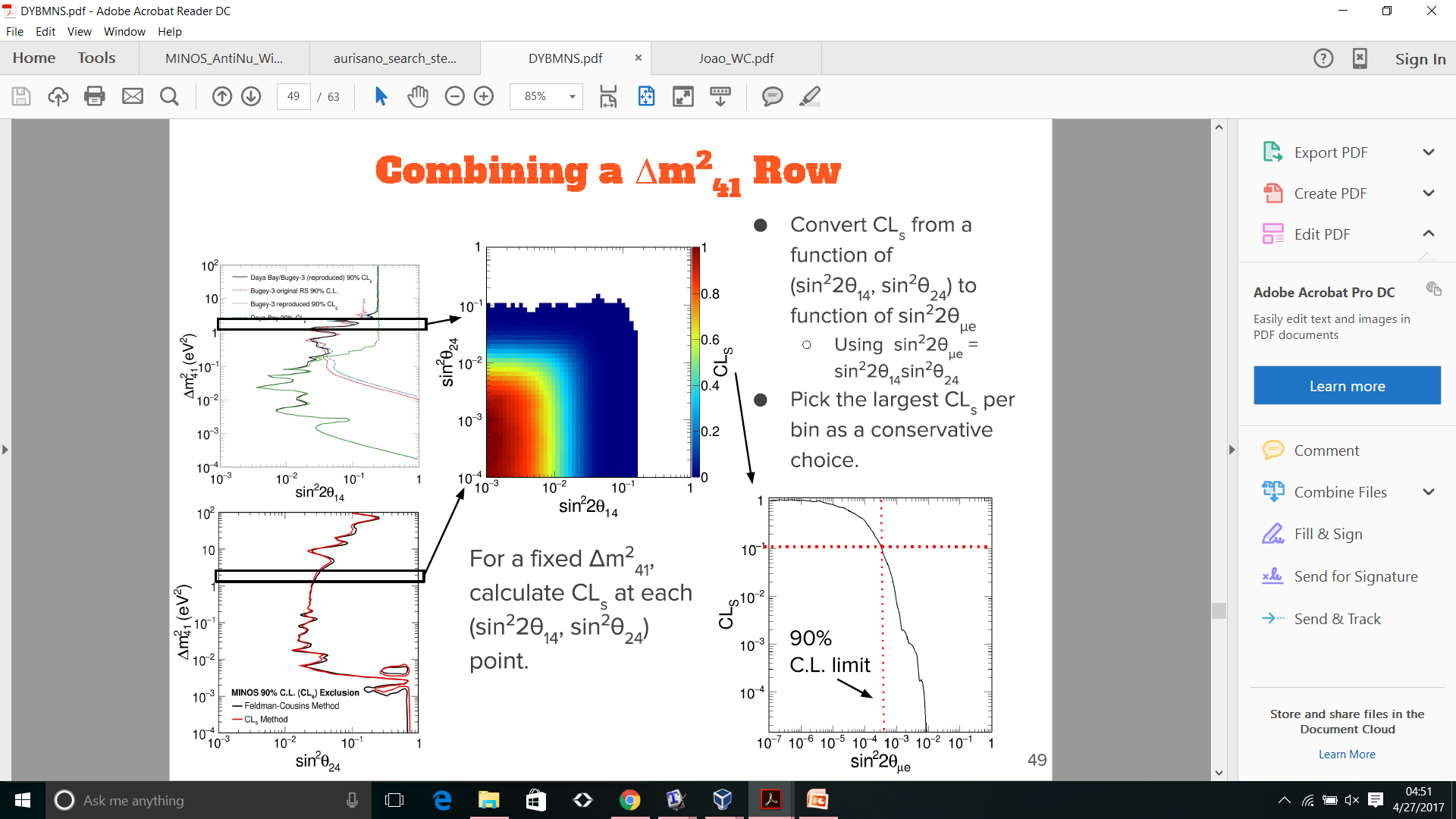 Largest CLs value is the conservative choice
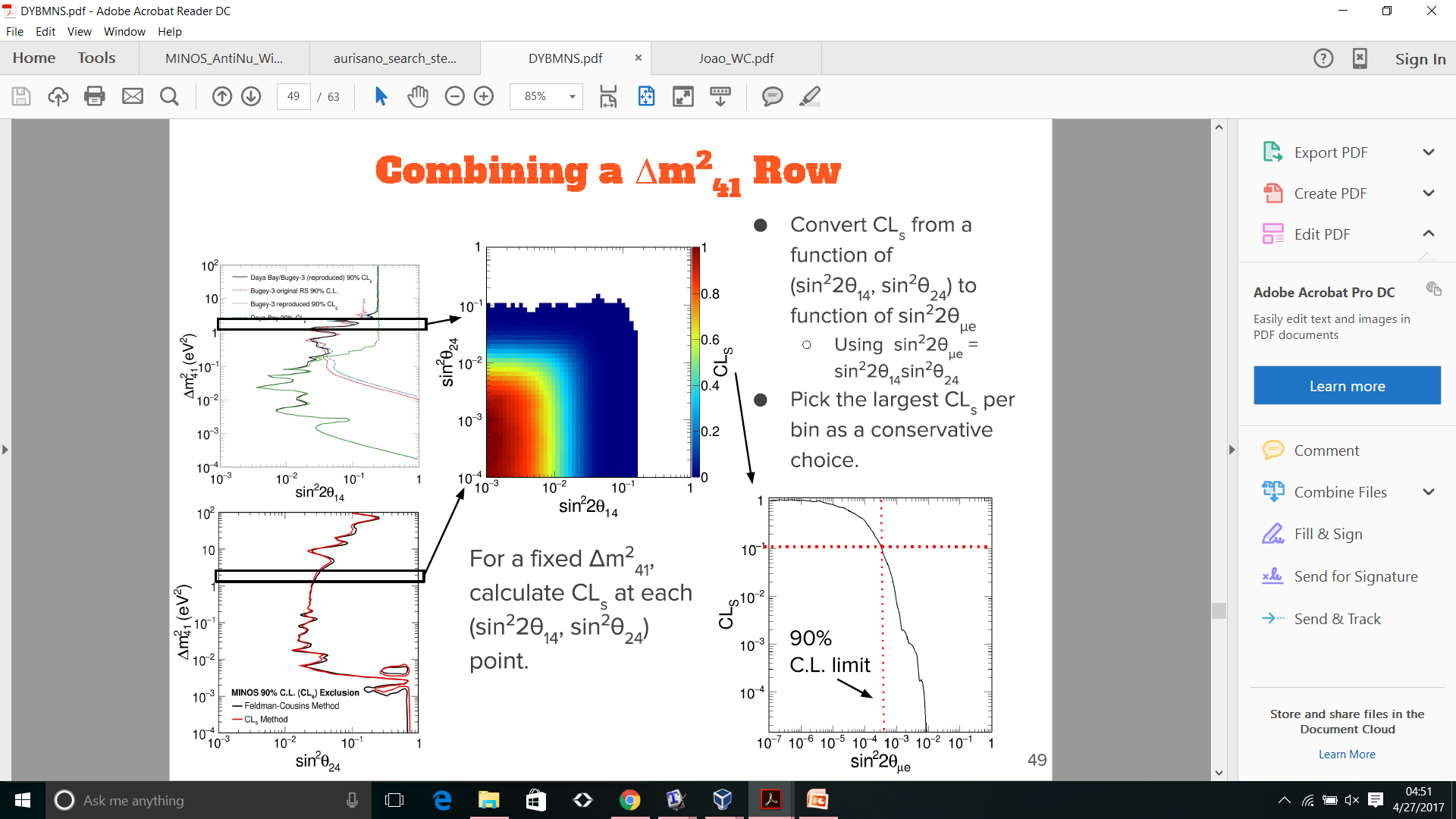 For each fixed Δm241, calculate CLs for all combinations in the space (sin22θ14, sin2θ24)
Jacob Todd - University of Cincinnati
68
MINOS & Daya Bay/Bugey-3
Previous combination of MINOS data with Daya Bay/Bugey-3 resulted in a strong 90% C.L. limit which excludes appearance allowed regions for Δm241< 1 eV2
*S. Gariazzo, C. Giunti, M. Laveder, Y.F. Li, E.M. Zavanin, J.Phys. G43 033001 (2016)
^J. Kopp, P. Machado, M. Maltoni, T. Schwetz, JHEP 1305:050 (2013)
Combined  : Phys. Rev. Lett. 117, 151801
MINOS        : Phys. Rev. Lett. 117, 151803
Daya Bay    : Phys. Rev. Lett. 117, 151802
Jacob Todd - University of Cincinnati
69
New Combined Result
Preliminary result of the ongoing collaborative effort between MINOS/MINOS+ and Daya Bay (with inclusion of Bugey-3 data)

Significant increase in the constraint at Δm241 > 10 eV2 due to two-detector fit method, as expected

A new combination with a larger Daya Bay data set is planned
*S. Gariazzo, C. Giunti, M. Laveder, Y.F. Li, E.M. Zavanin, J.Phys. G43 033001 (2016)
^J. Kopp, P. Machado, M. Maltoni, T. Schwetz, JHEP 1305:050 (2013)
Jacob Todd - University of Cincinnati
70
New Combined Result
Preliminary result of the ongoing collaborative effort between MINOS+/MINOS and Daya Bay (with inclusion of Bugey-3 data)

Significant increase in the constraint at Δm241 > 10 eV2 due to two-detector fit method, as expected

A new combination with a larger Daya Bay data set is planned
*S. Gariazzo, C. Giunti, M. Laveder, Y.F. Li, E.M. Zavanin, J.Phys. G43 033001 (2016)
^J. Kopp, P. Machado, M. Maltoni, T. Schwetz, JHEP 1305:050 (2013)
Jacob Todd - University of Cincinnati
71
Summary and Future Plans
MINOS & MINOS+ are continuing to lead the search for sterile neutrinos in muon neutrino disappearance in long-baseline experiments

A new two-detector fit method, better utilizing both MINOS+ detectors, has been developed and implemented successfully
MINOS+ finds no evidence of sterile neutrino mediated oscillations in a (3+1)-flavor model
New bounds increase the already strong tension with the global allowed region

MINOS & MINOS+ data place a strong exclusion limit in the muon neutrino disappearance parameter space, spanning seven orders of magnitude!

Combination between MINOS/MINOS+ and Daya Bay/Bugey-3 sets a more constraining upper bound in electron neutrino appearance space for high Δm241

Additional 50% statistics still to analyze from MINOS+

Electron neutrino appearance, and a Large Extra Dimension analysis still to come…stay tuned to MINOS+ !
Jacob Todd - University of Cincinnati
72
Thank You from MINOS+
The MINOS+ Collaboration would like to express our sincere thanks to the many Fermilab groups who provided technical expertise and support in the design, construction, installation and operation of the experiment 

We wish to thank the crew at the Soudan Underground Laboratory for their efforts in maintaining and running the Far Detector

We also gratefully acknowledge financial support from DOE, STFC(UK), NSF and thank the University of Minnesota and Minnesota DNR for hosting us
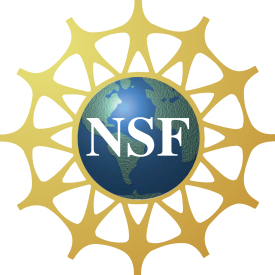 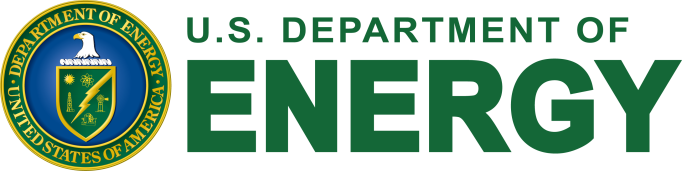 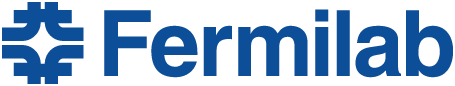 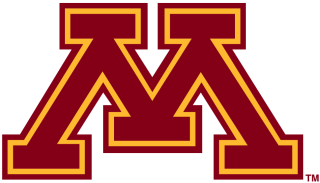 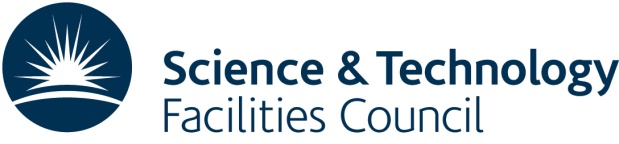 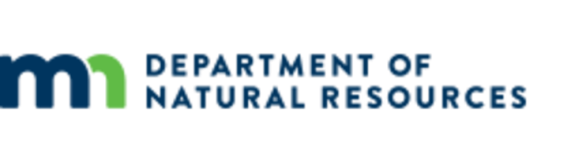 Jacob Todd - University of Cincinnati
73
Backup
Jacob Todd - University of Cincinnati
74
Beyond Three Flavor Oscillations?
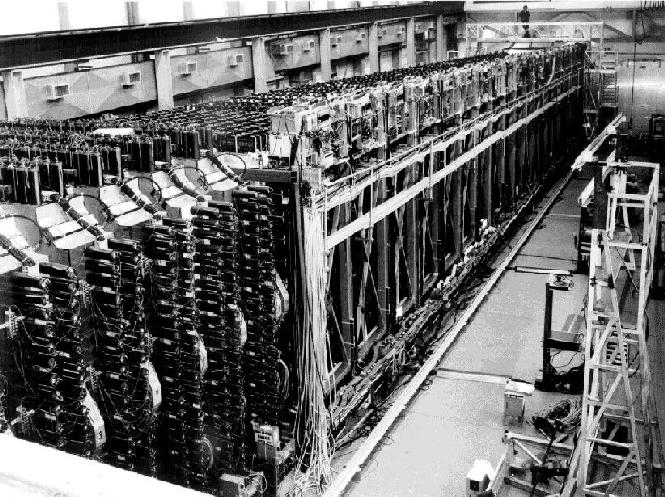 Evidence For:
Null Result:
NOMAD
Search for electron neutrino appearance in 
muon neutrino beam
Data consistent with no oscillations case
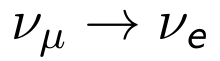 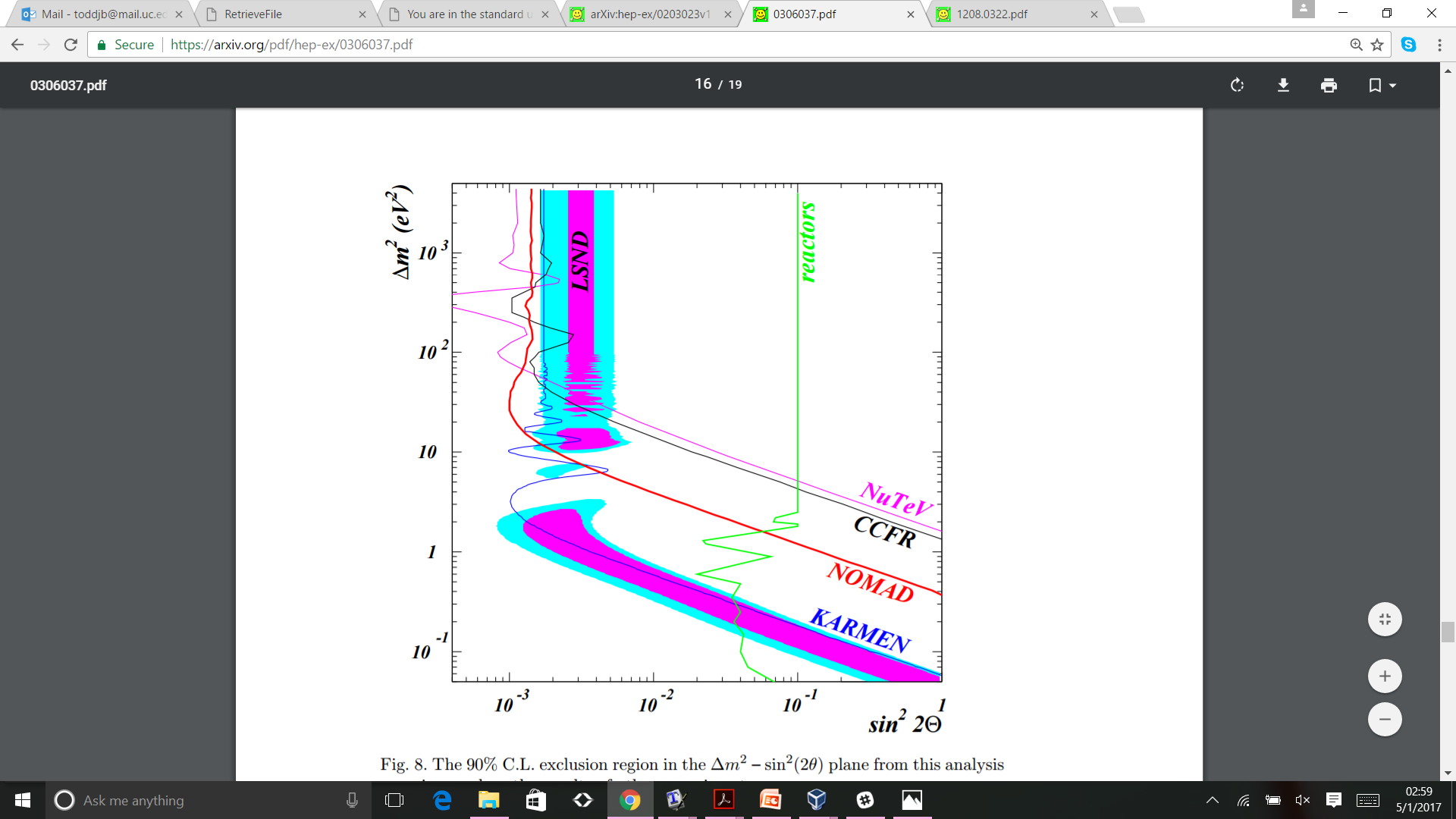 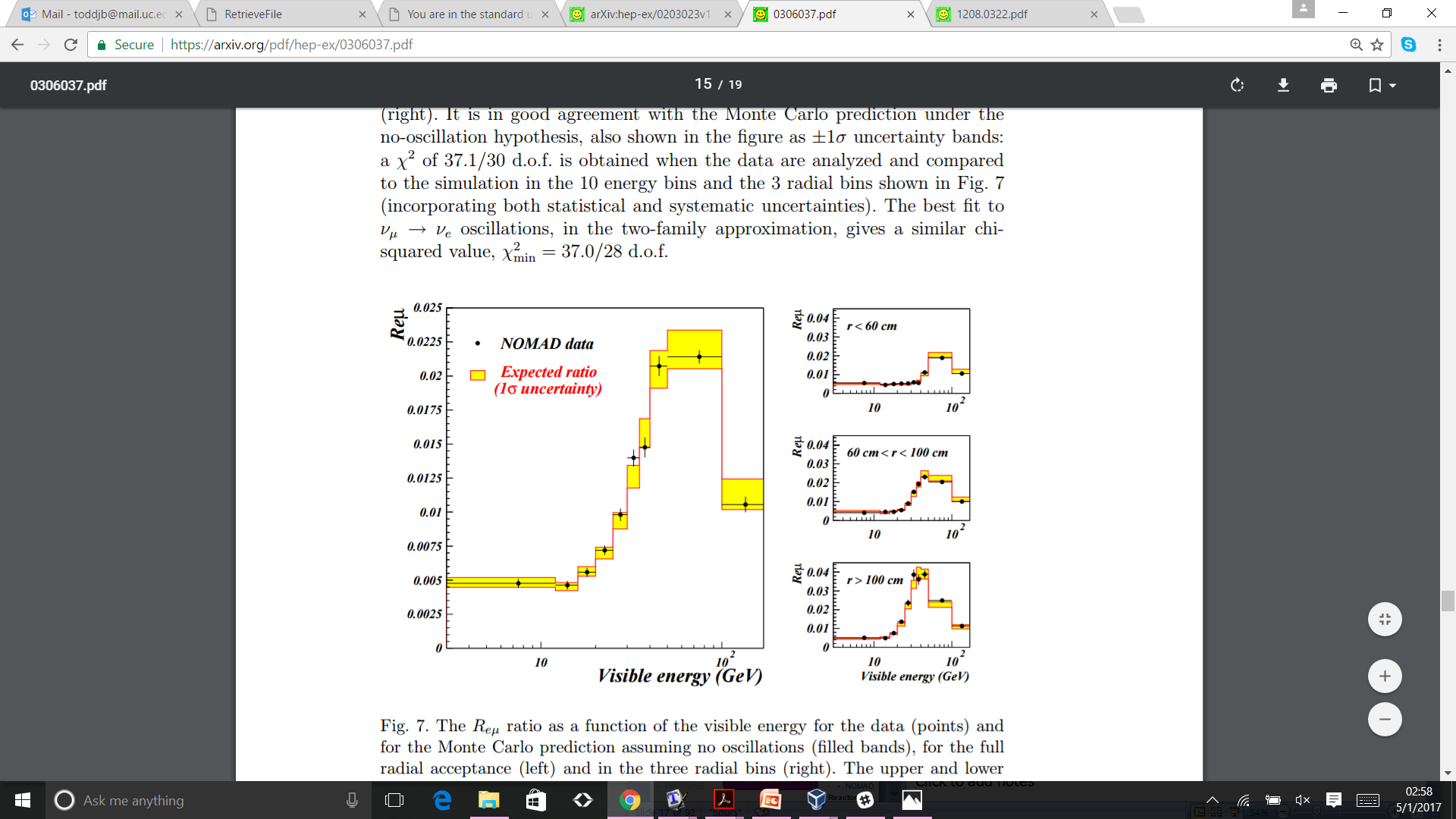 Astier, P. et al. Phys. Lett. B570 (2003) p. 19-31.
Jacob Todd - University of Cincinnati
75
Beyond Three Flavor Oscillations?
Evidence For:
Null Result:
Cosmology
Planck sets bounds on parameters of the power spectrum of the Cosmic Microwave Background
Neff
meffSterile
Bounds can be recomputed for oscillations parameter space
Bridle et al. Phys.Lett. B 764 (2017) 322
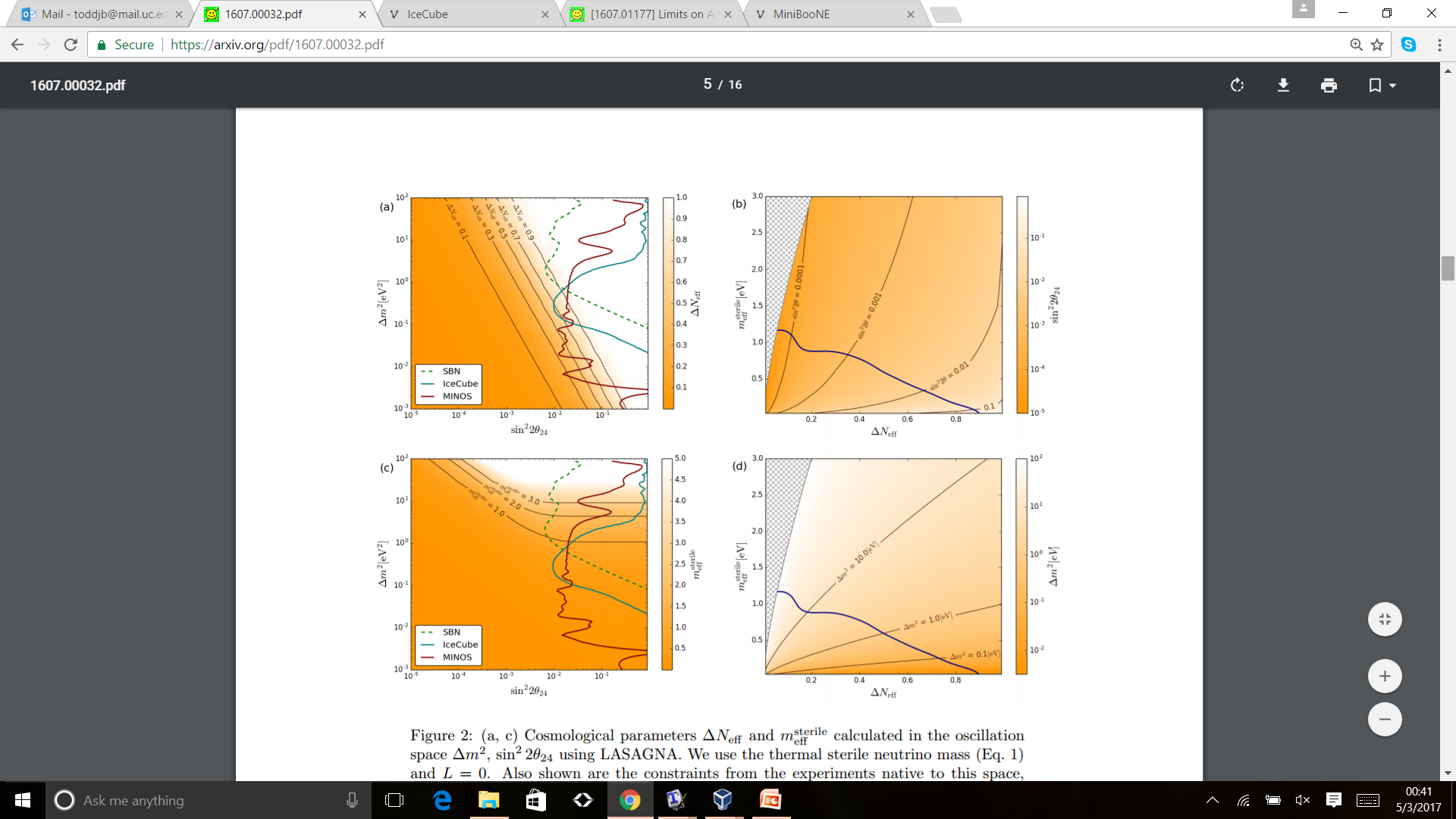 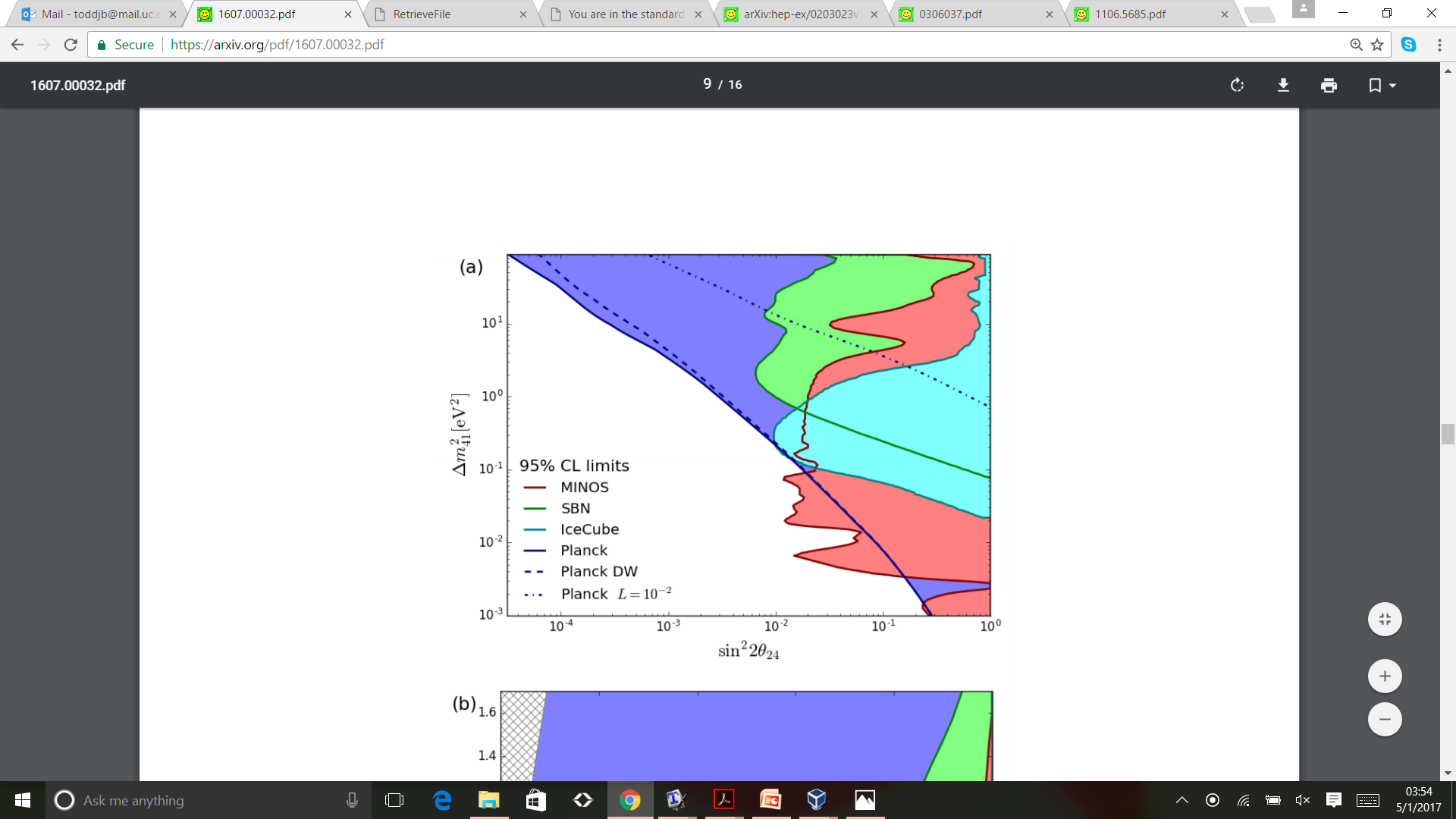 Jacob Todd - University of Cincinnati
76
Global (3+1) Flavor Fits including MINOS Data
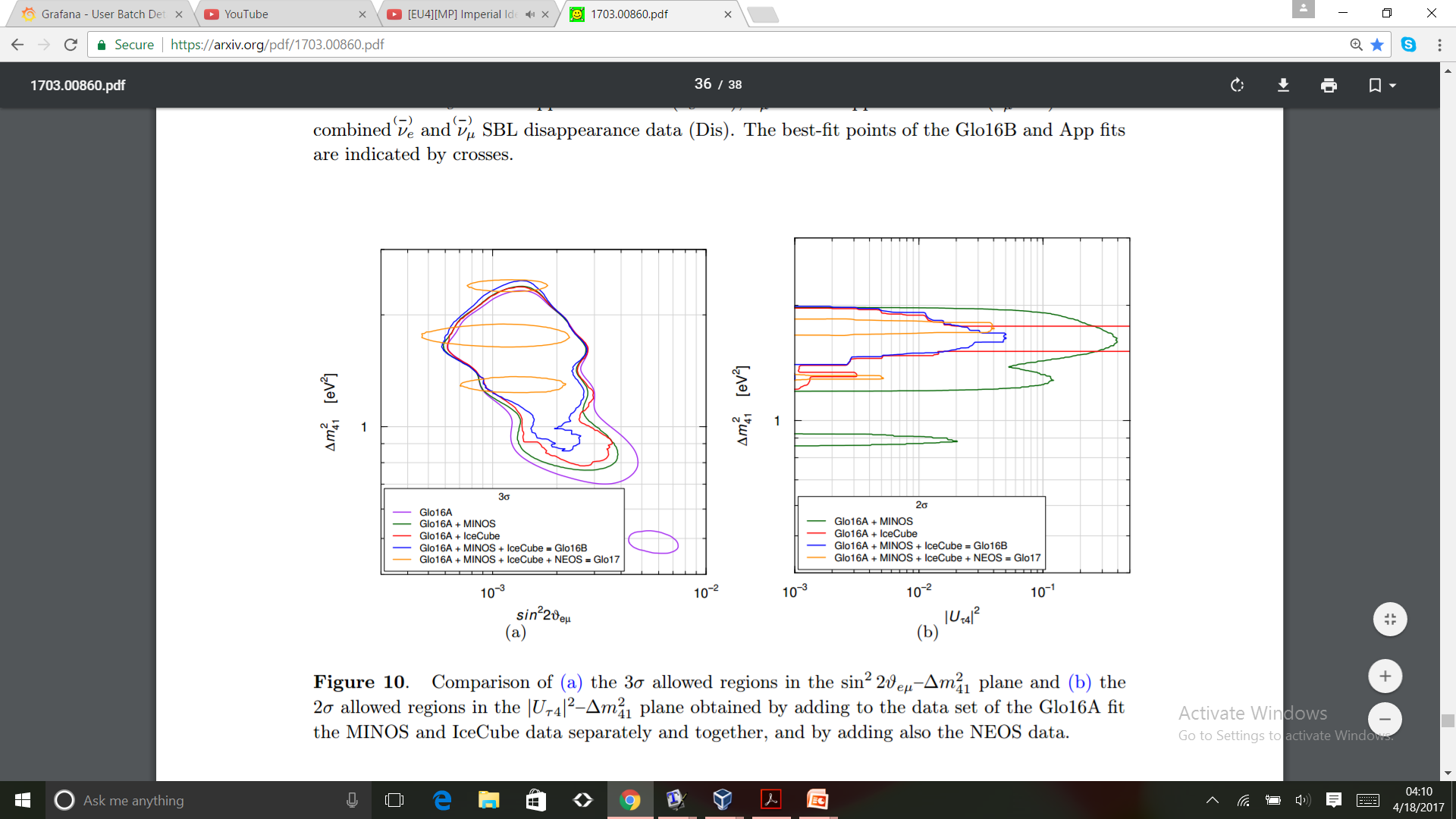 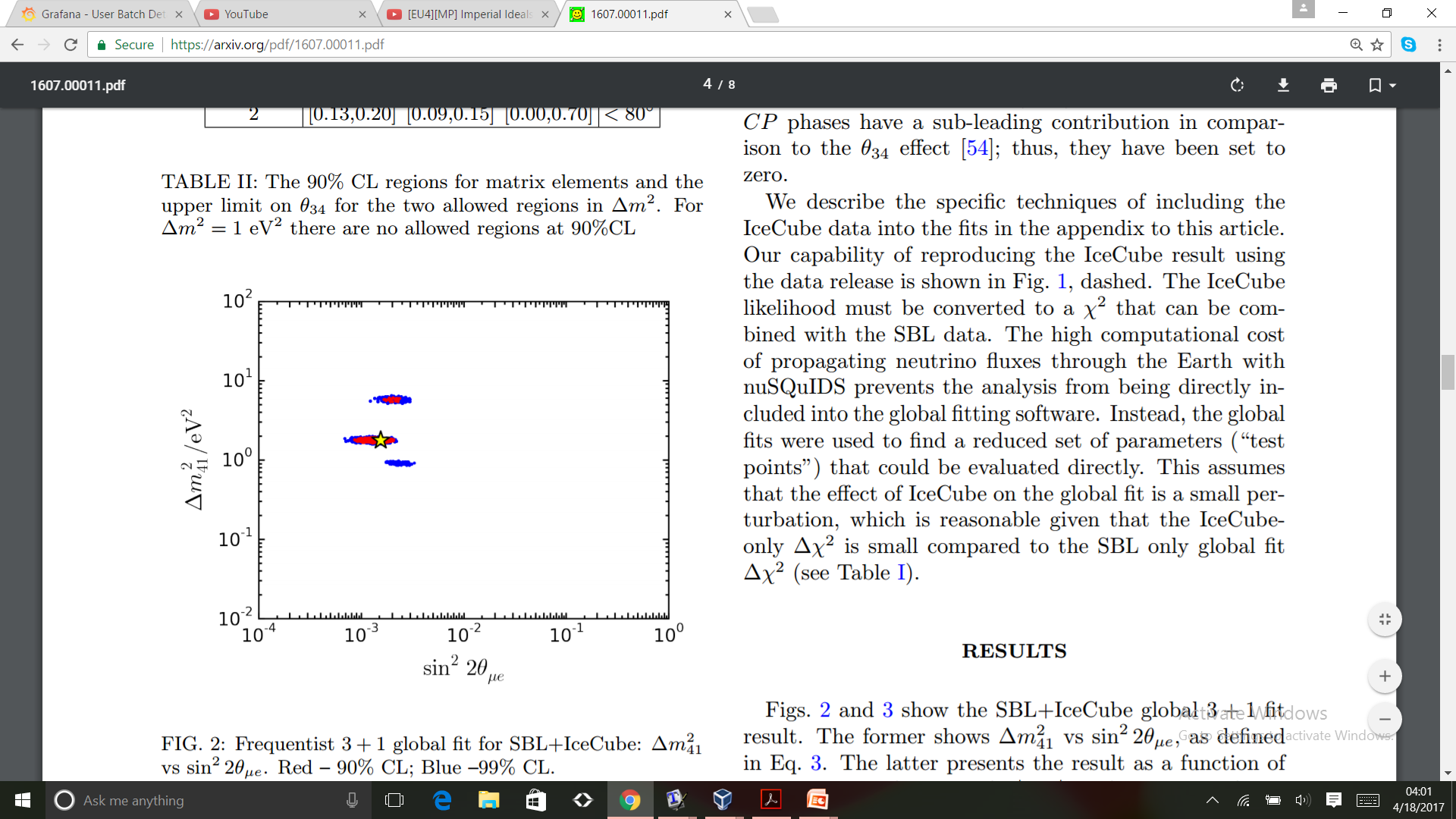 Phys. Rev. Lett. 117, 221801 (2016)
DOI: 10.1103/PhysRevLett.117.221801
Gariazzo et al. (2017). arXiv: 1703.00860 [hep-ex]
Jacob Todd - University of Cincinnati
77
MINOS+ Data Checks
CC
NC
Far Detector selected event rates remained stable over the course of two years of MINOS+ running

  Vertex locations of selected events in the Far Detector uniformly distributed within the fiducial volume
Event Vertices
Jacob Todd - University of Cincinnati
78
Beam Hadron Composition
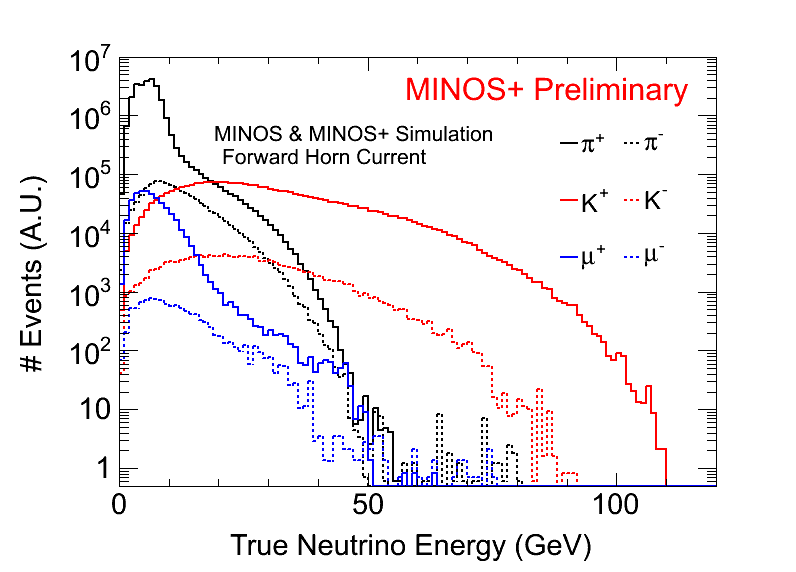 Using truth information this plot shows the NuMI beam composition for the
combination of low (MINOS) and medium energy (MINOS+) configurations as neutrinos
(both CC and NC) interact within the MINOS ND as a function of true energy in Monte Carlo simulation.
Jacob Todd - University of Cincinnati
79
Near Detector Baseline Variations
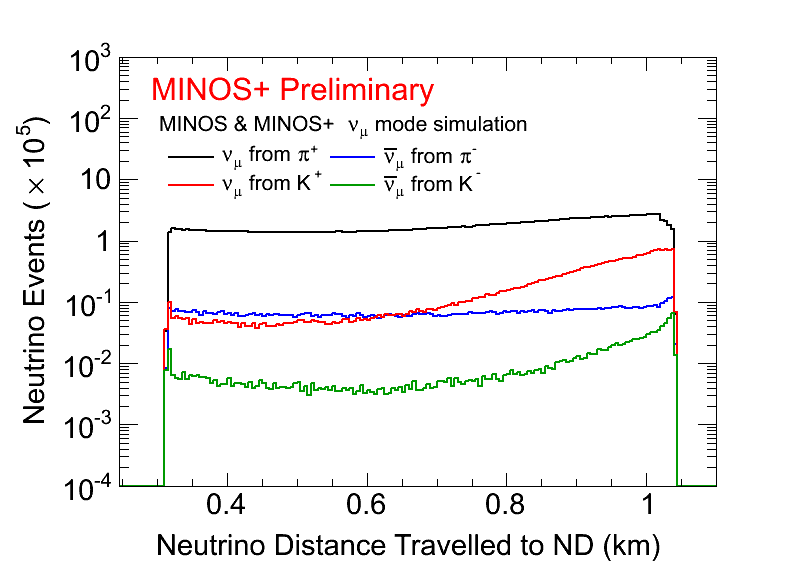 Plotted is the distance travelled by CC neutrino events which have decayed
from their parent hadron which interact inside the ND in Monte Carlo simulation. Note the target is at the far right
and the end of the decay pipe is at the far left. To explain further, events that are produced
at the target will have to travel the full 1.04km to the ND, hence why the target is on the
right of this plot.
Jacob Todd - University of Cincinnati
80
MINOS+ Physics
Jacob Todd - University of Cincinnati
81
MINOS+ Physics
Jacob Todd - University of Cincinnati
82
Detector Instrumentation
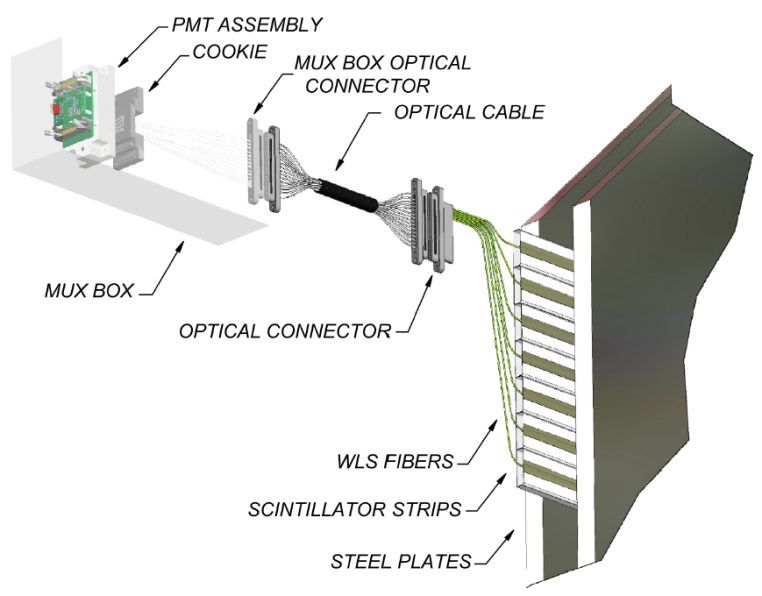 Magnetized steel plates with scintillator strip/PMT instrumentation
Steel thickness: 2.54 cm
Intraplane distance: 5.96 cm
Magnetized with a B-field ~1.3T
Range and curvature energy estimation for μ tracks
Distinguish between μ+ and μ- tracks
U  V  U  V  U  V  U  V  U  V
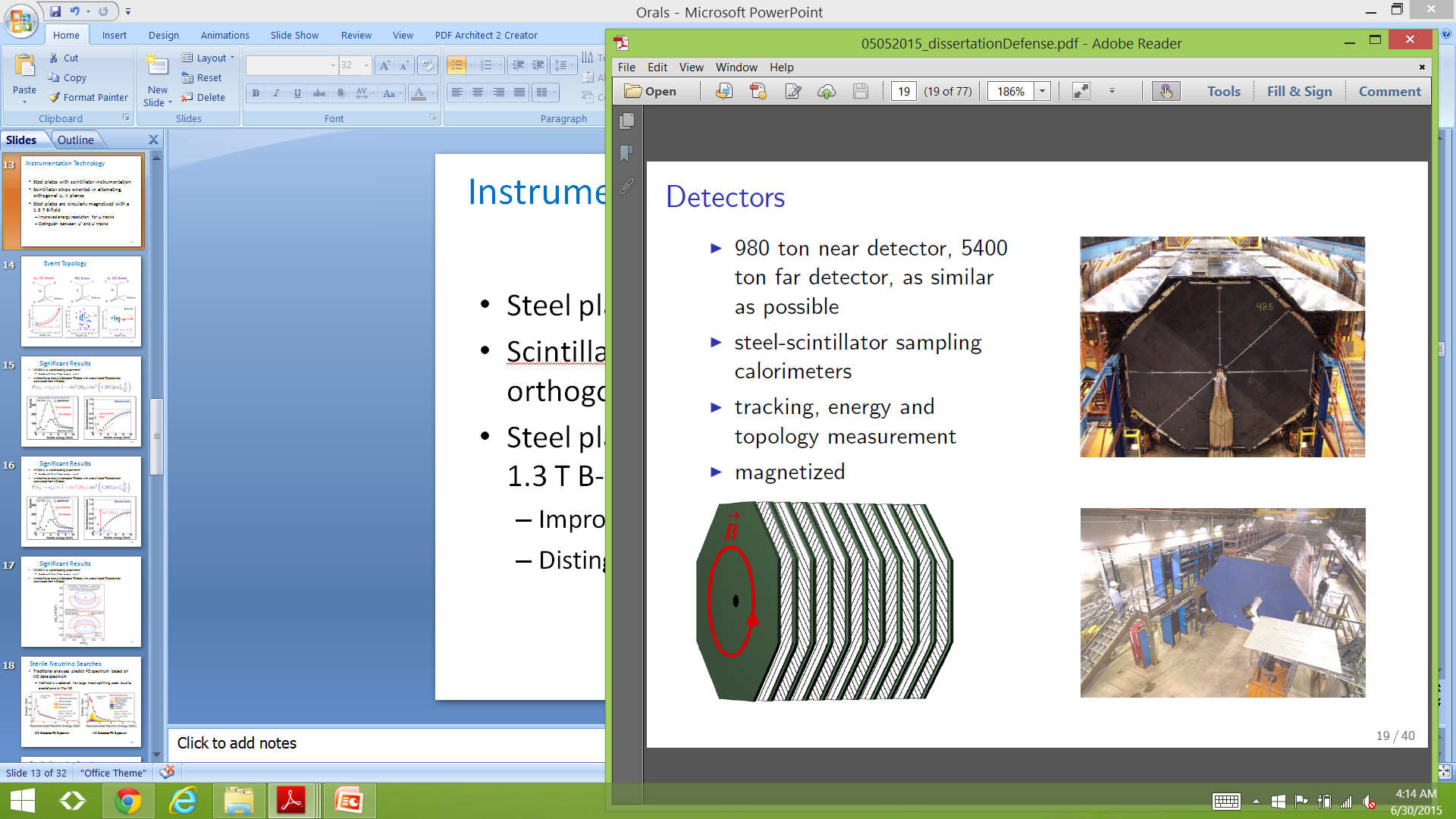 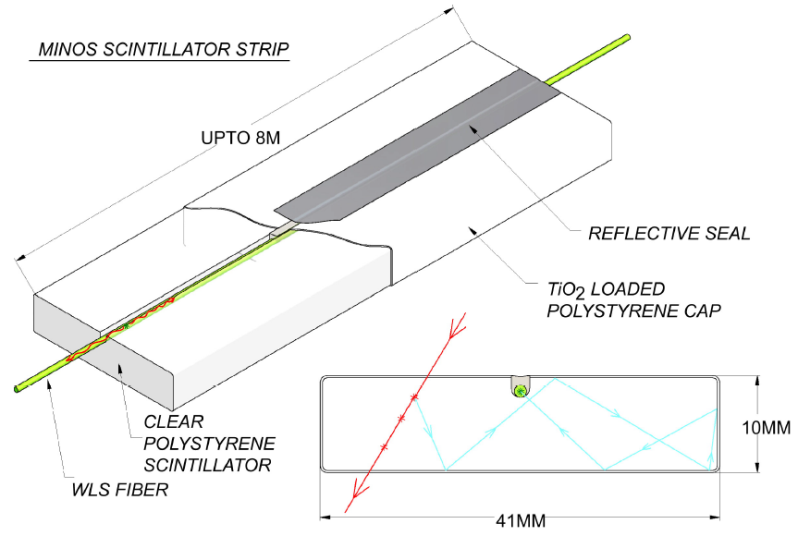 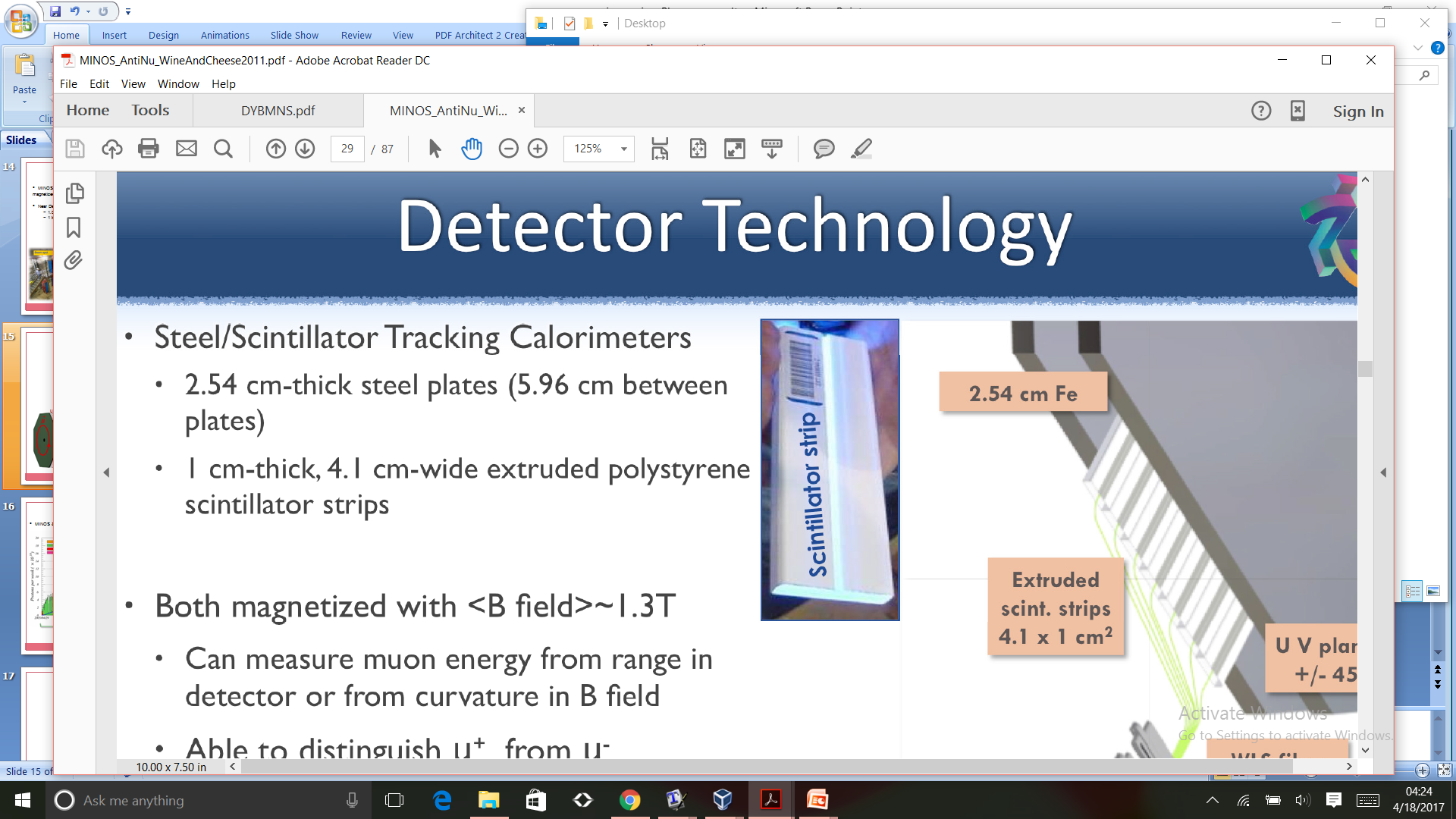 Jacob Todd - University of Cincinnati
83
Pile-Up Effects
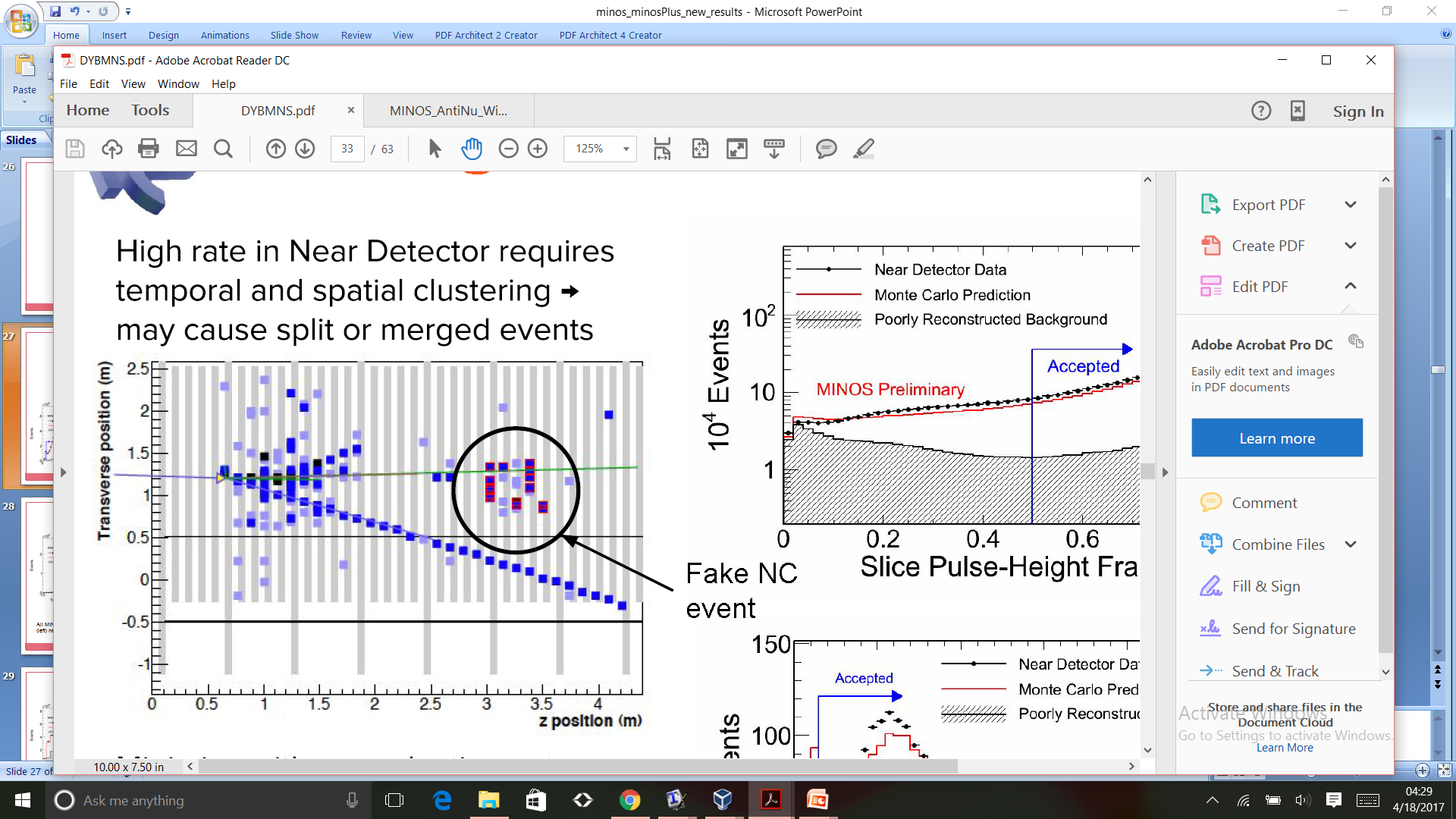 Occupancy of the Near Detector during beam spill requires time and space slicing
 Split events with showers may fake NC events
 Pre-selection cleaning cuts:
Consecutive planes with signal
Pulse height fraction
Fake NC Event
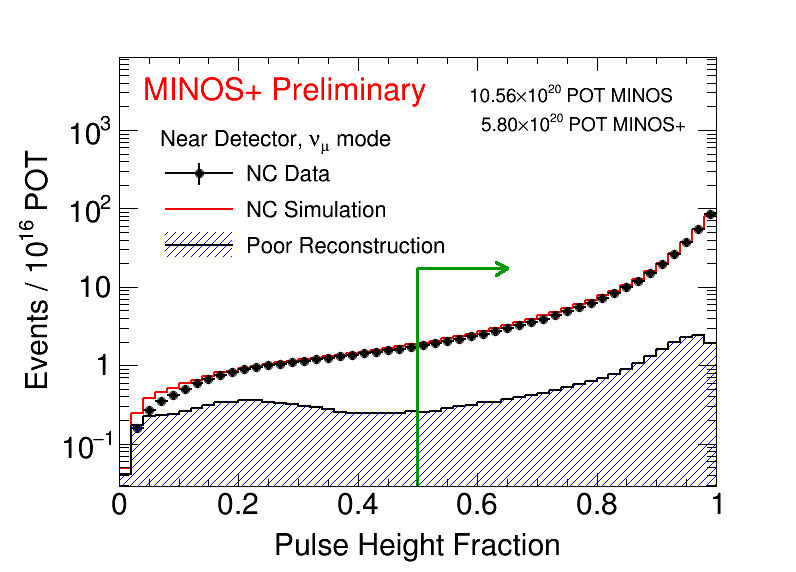 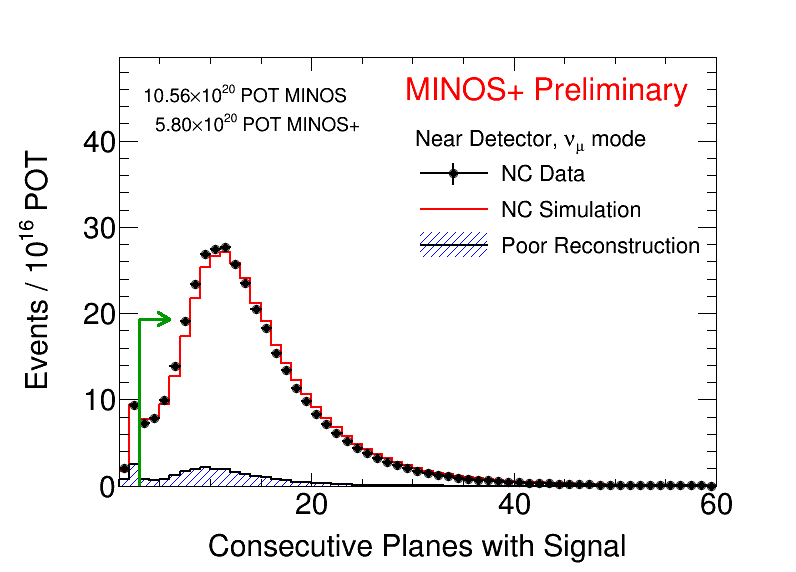 Jacob Todd - University of Cincinnati
84
Charged Current Event Selection
Muon tracks from νμ CC interactions selected by a kNN algorithm operating in a 4-dimensional multivariable topology
kNN Input Variables:

Track Length

Mean dE/dx along the track

Energy loss fluctuations along the track

Energy deposition in transverse track profile
Jacob Todd - University of Cincinnati
85
Charged Current Event Selection
Muon tracks from νμ CC interactions selected by a kNN algorithm operating in a 4-dimensional multivariable topology
kNN Input Variables:

Track Length

Mean dE/dx along the track

Energy loss fluctuations along the track

Energy deposition in transverse track profile
Jacob Todd - University of Cincinnati
86
Charged Current Event Selection
Muon tracks from νμ CC interactions selected by a kNN algorithm operating in a 4-dimensional multivariable topology
kNN Input Variables:

Track Length

Mean dE/dx along the track

Energy loss fluctuations along the track

Energy deposition in transverse track profile
Jacob Todd - University of Cincinnati
87
Charged Current Event Selection
Muon tracks from νμ CC interactions selected by a kNN algorithm operating in a 4-dimensional multivariable topology
kNN Input Variables:

Track Length

Mean dE/dx along the track

Energy loss fluctuations along the track

Energy deposition in transverse track profile
Jacob Todd - University of Cincinnati
88
Simulated Energy Spectra with Backgrounds
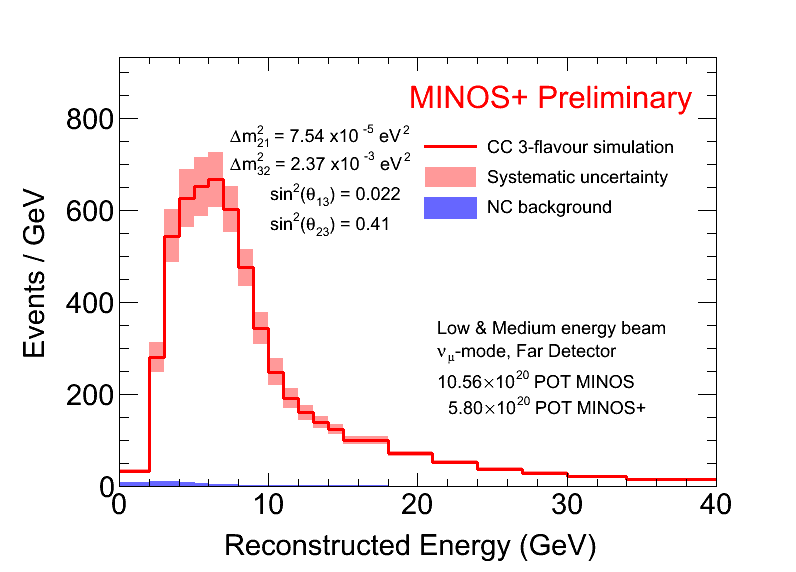 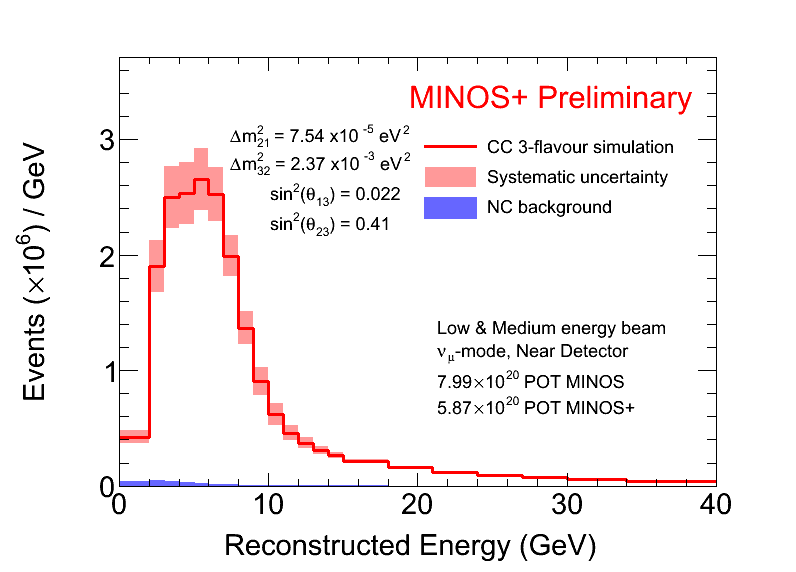 CC Events
Far
Near
Jacob Todd - University of Cincinnati
89
Simulated Energy Spectra with Backgrounds
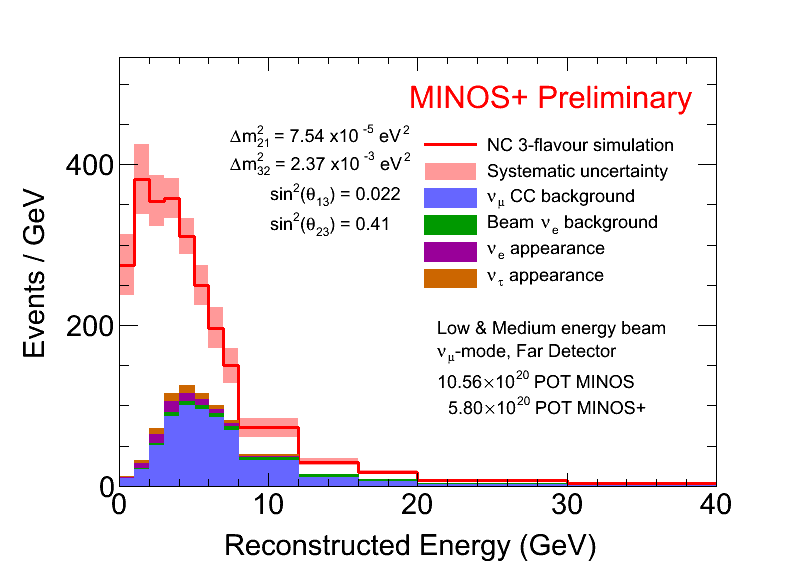 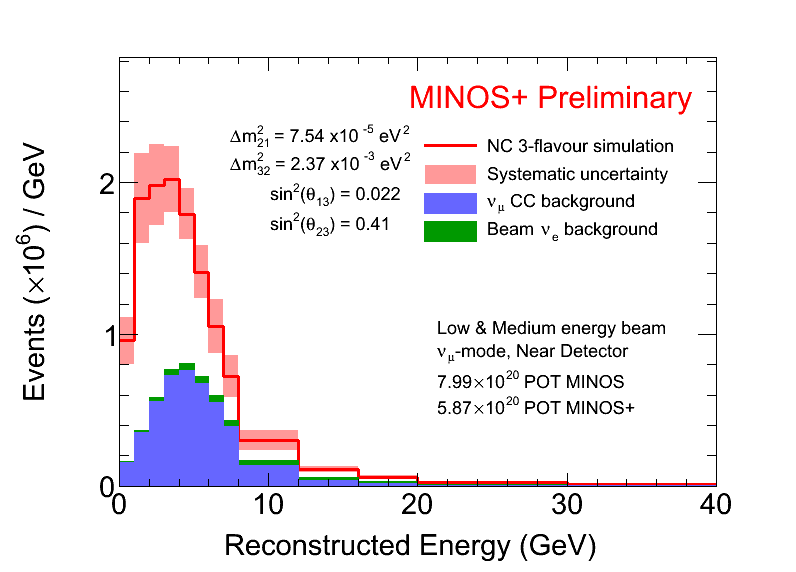 NC Events
Far
Near
Jacob Todd - University of Cincinnati
90
Effect of Systematic Uncertainties
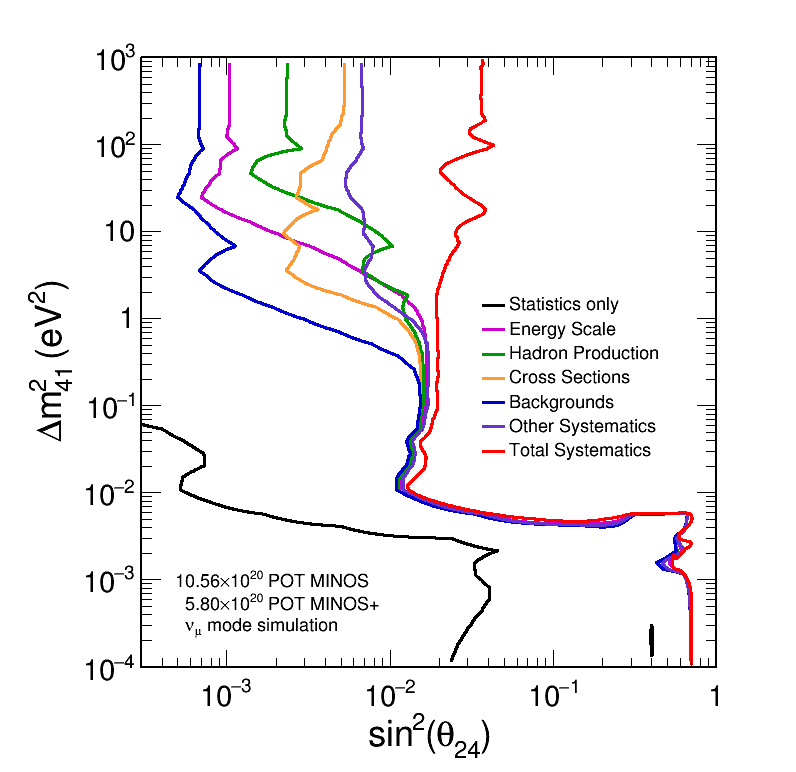 We consider 44 total sources of systematic uncertainty in five categories

  Largest contributions arise from energy scale uncertainty for NC events and cross-section uncertainties for CC events 

  Statistical and systematic uncertainties are incorporated via covariance matrix

  Covariance matrix cross-terms allow for cancellation of uncertainties
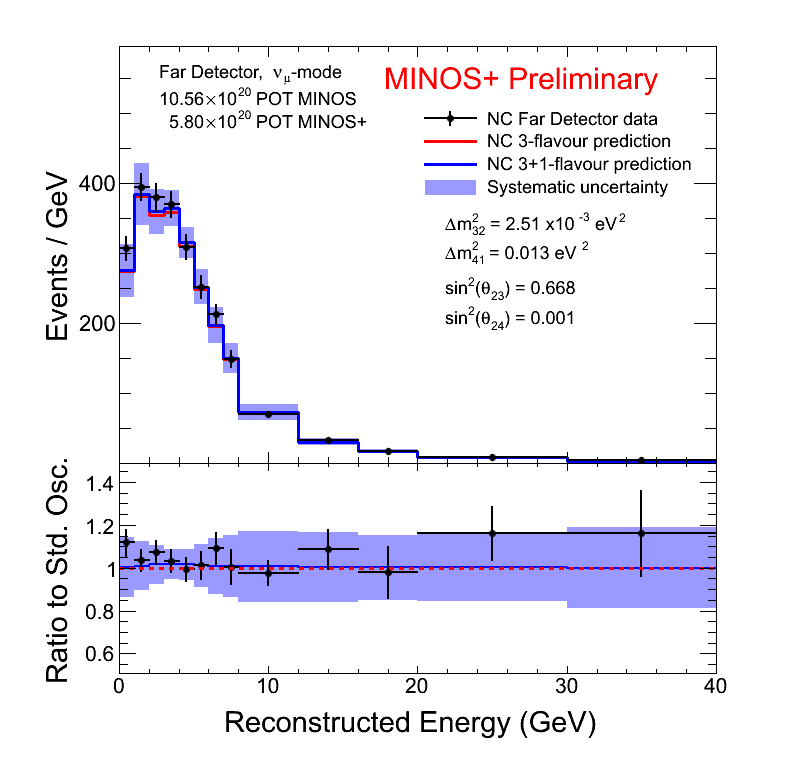 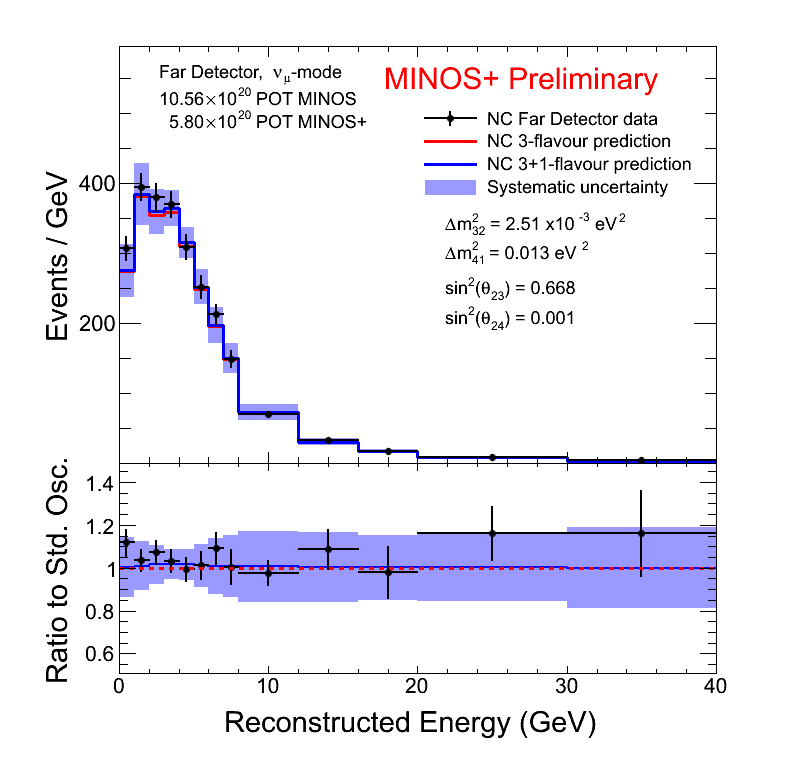 Jacob Todd - University of Cincinnati
91
Injected Signal Validation
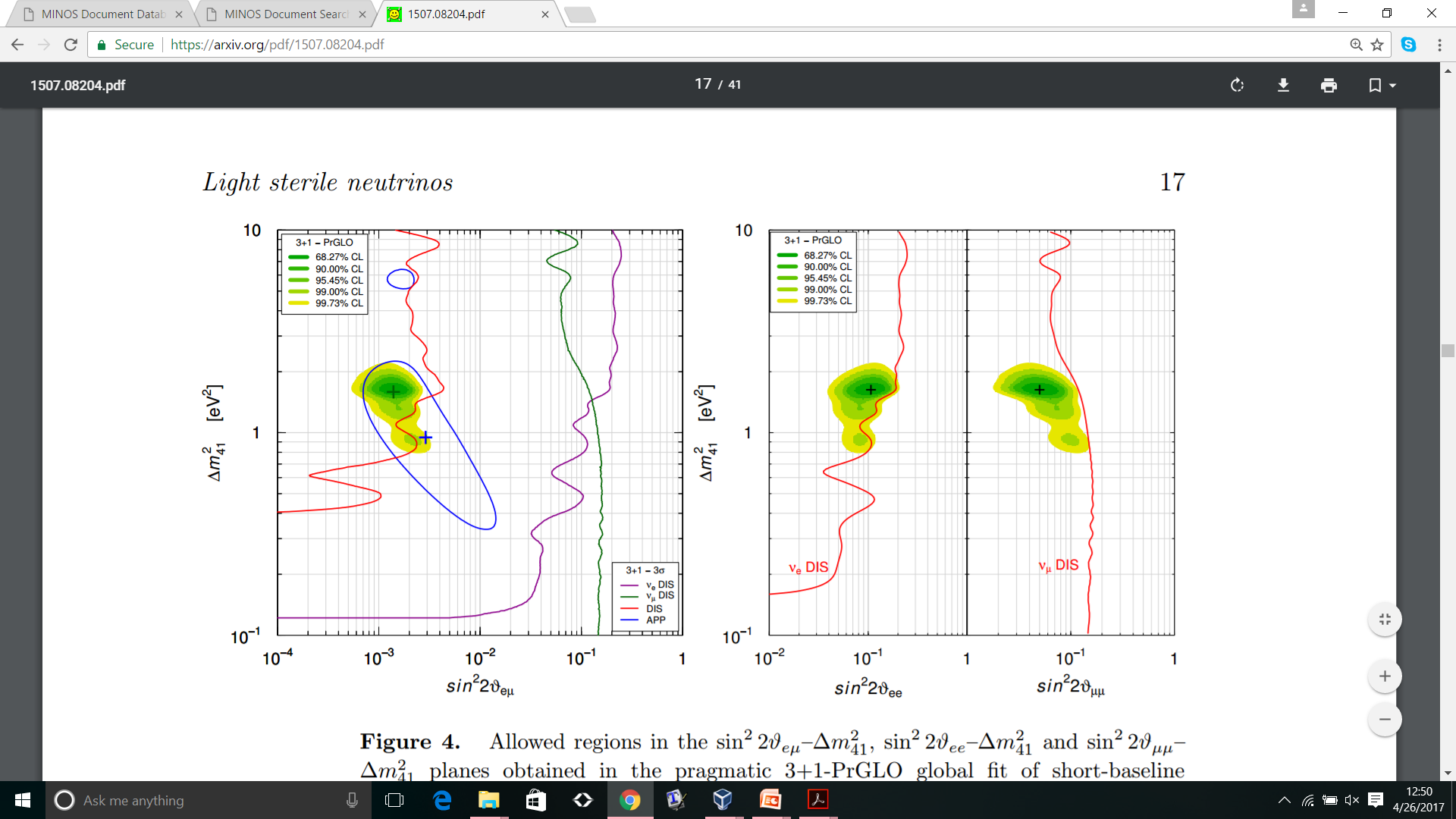 A sterile neutrino signal was introduced into the fit framework from the allowed region of the most recent global best fit point
 Parameters:
θ24 = 0.15 
Δm241 = 1.65 eV2
Gariazzo et al. J.Phys. G43 (2016) 033001 
DOI:10.1088/0954-3899/43/3/033001
Jacob Todd - University of Cincinnati
92
Injected Signal Test Spectra
CC Events
Far
Near
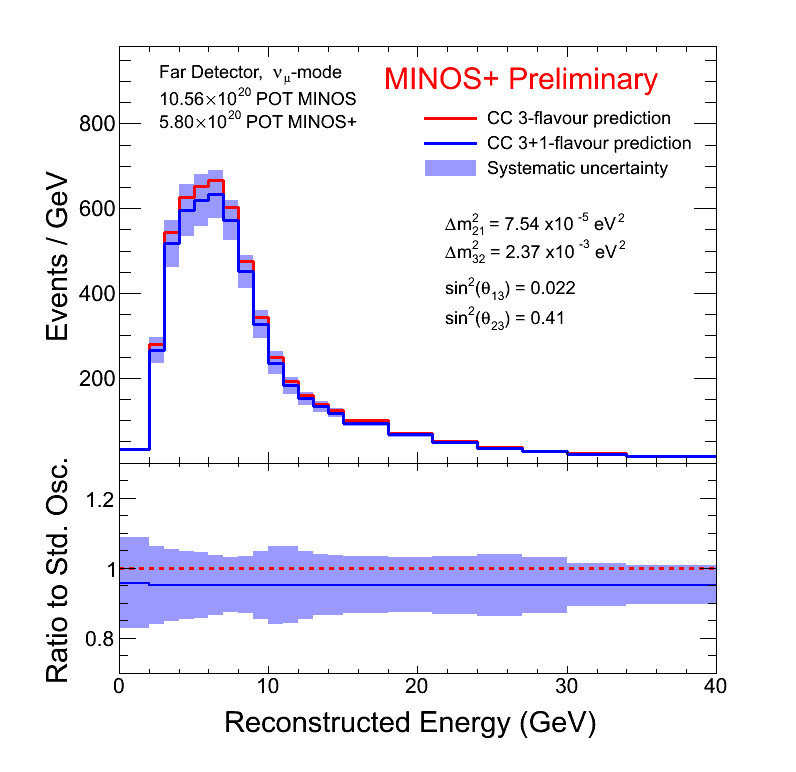 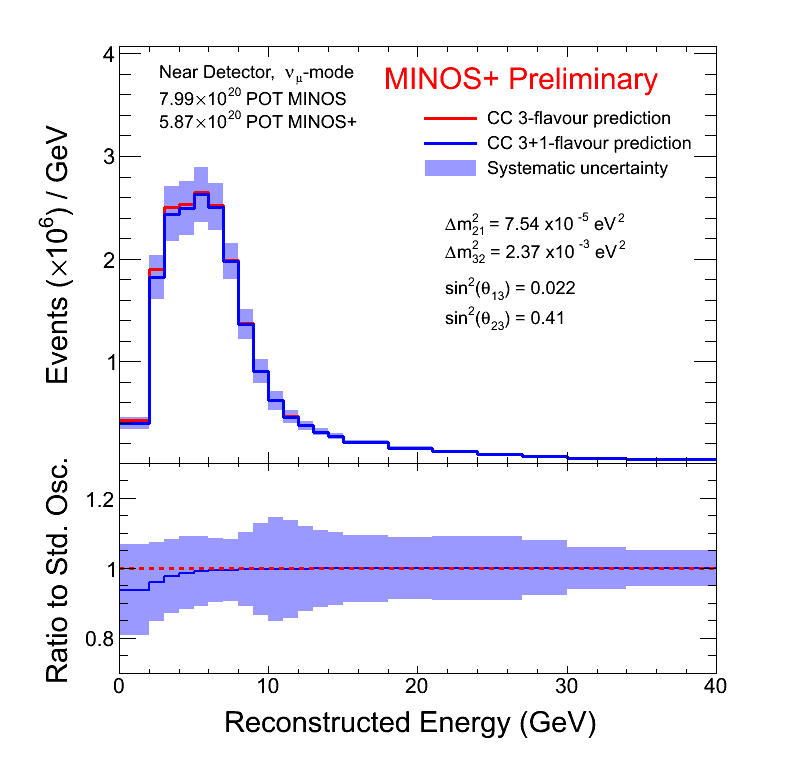 Jacob Todd - University of Cincinnati
93
Injected Signal Test Spectra
NC Events
Far
Near
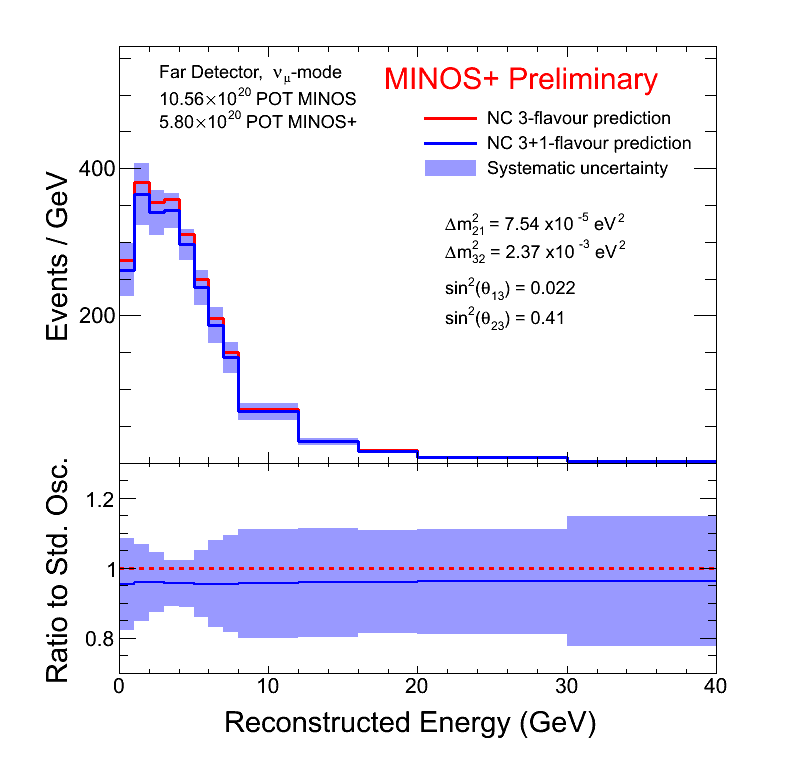 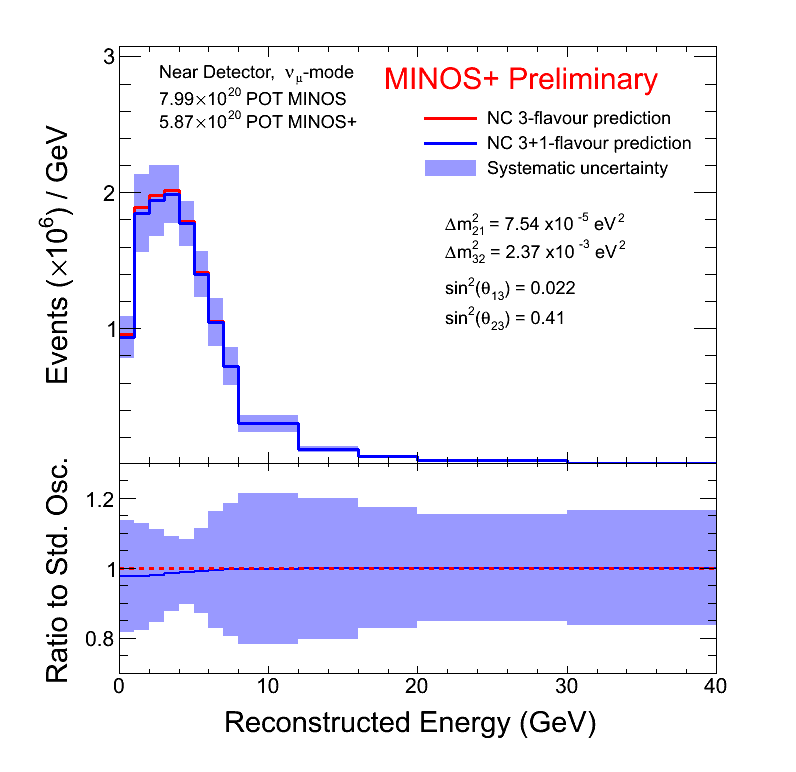 Jacob Todd - University of Cincinnati
94
Injected Signal Validation
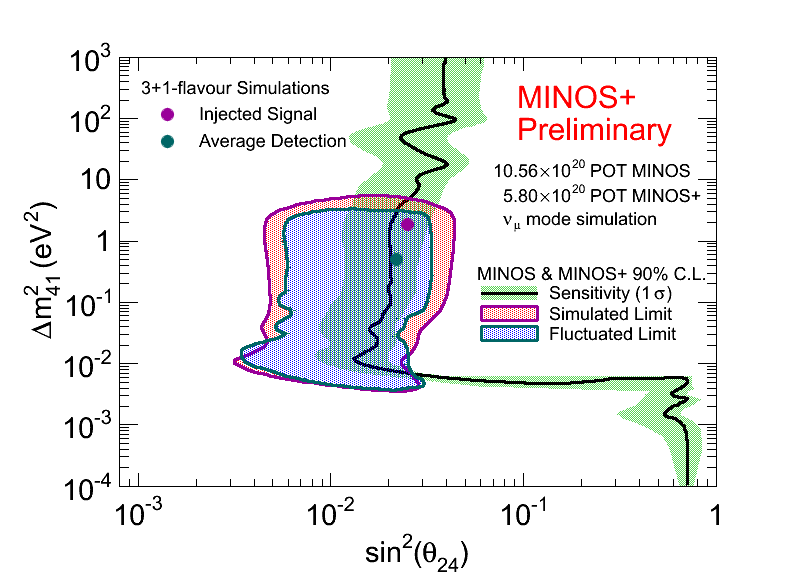 A sterile neutrino signal was introduced into the fit framework from the allowed region of the most recent global best fit point
 Parameters:
θ24 = 0.15 
Δm241 = 1.65 eV2

The signal is recovered:
Method is functioning as expected
Global best fit region is accessible to the fit
Jacob Todd - University of Cincinnati
95
CLs Method in MINOS+
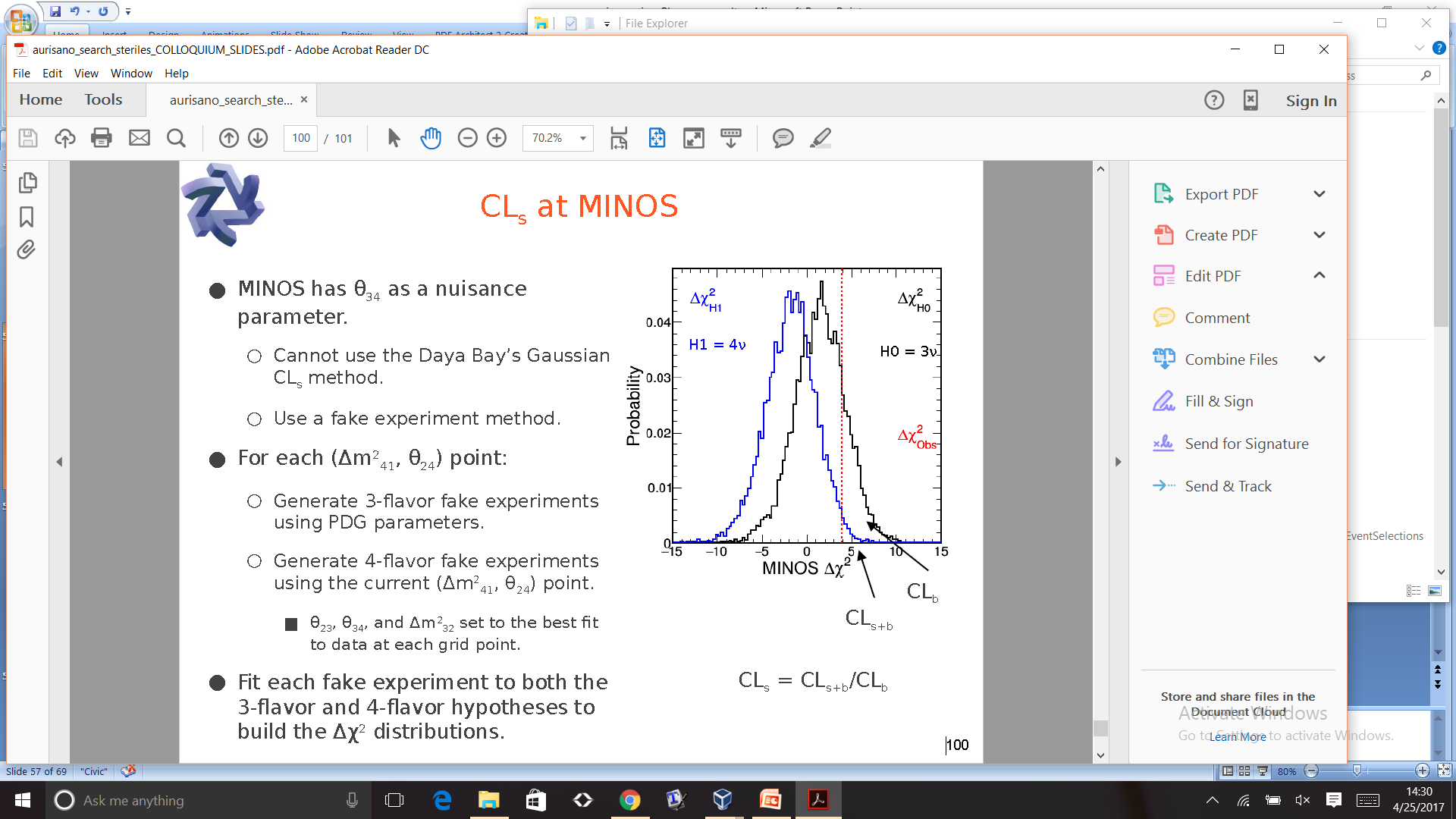 For each (Δm241, θ24) point:

 Generate 3-flavor pseudo experiments using PDG parameters

  Generate 4-flavor pseudo experiments using the current (Δm241, θ24) point
 Set θ23, θ34, and Δm232 to the best fit to data at each grid point

   Fit each fake experiment to both the 3-flavor and 4-flavor hypotheses to build the Δχ2 distributions

  H1 is excluded at ≥ (1-α) C.L if  CLs < α
Jacob Todd - University of Cincinnati
96
Combination Strategy
For each point in the parameter space, combine Δχ2 distributions
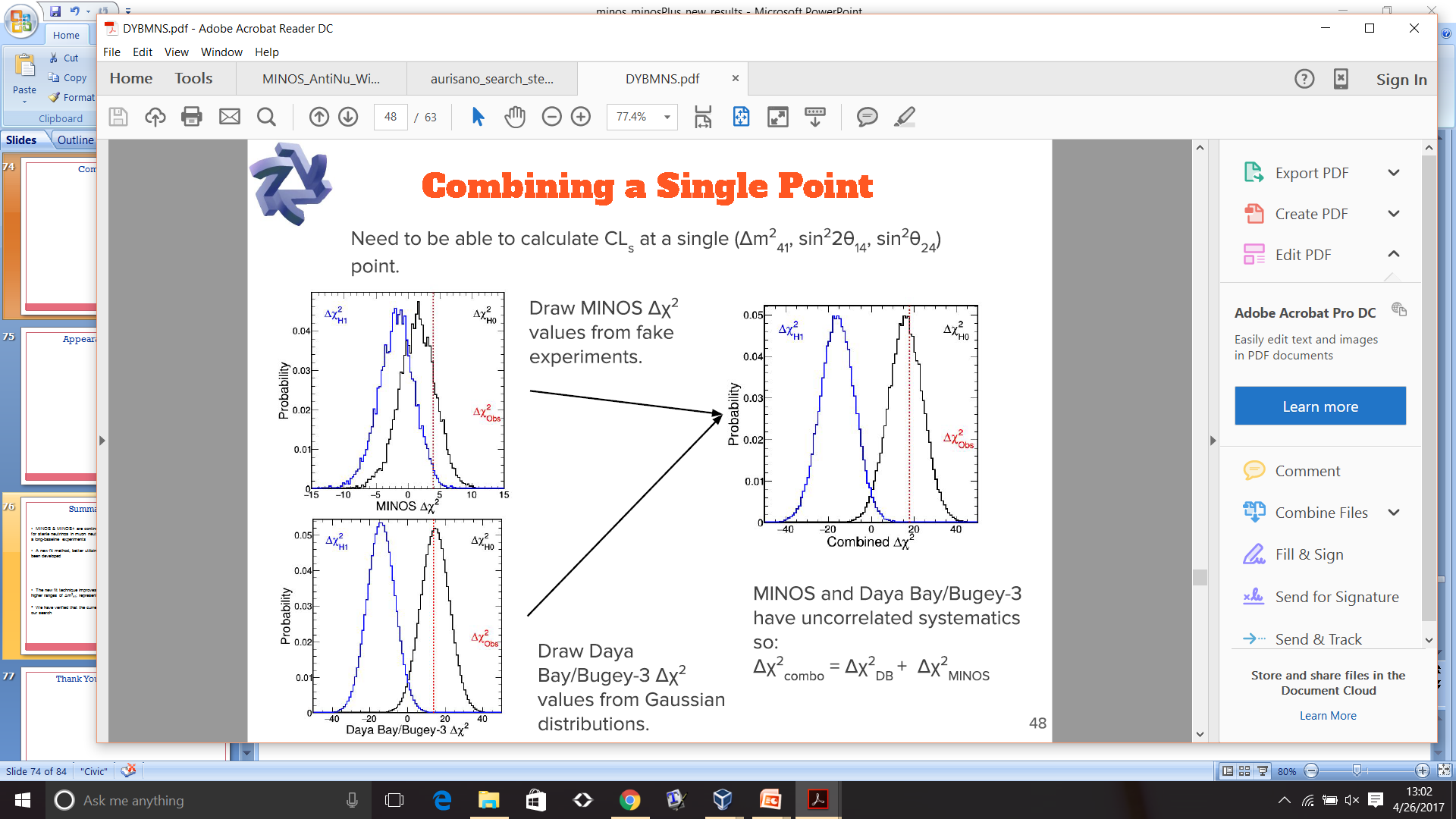 Jacob Todd - University of Cincinnati
97
Sterile Neutrino Search Overview
MC Simulation, Reconstruction
Evaluate Systematic Uncertainty
Select NC Event Samples
Select CC Event Samples
Data Collection, Calibration, Reconstruction
Steps above are completed prior to fitting…
Jacob Todd - University of Cincinnati
98
Sterile Neutrino Search Overview
Evaluate Systematic Uncertainty
Steps below are done during fitting…
Select NC Event Samples
Select CC Event Samples
FD NC Prediction
ND NC Prediction
FD CC Prediction
ND CC Prediction
Oscillate
FD+ND NC
Prediction
FD+ND NC
Data
FD+ND CC
Data
FD+ND CC
Prediction
Minimize test statistic to quantify evidence for oscillations hypothesis
Covar NC
Covar CC
χ2 Total
χ2 NC
χ2 CC
Jacob Todd - University of Cincinnati
99